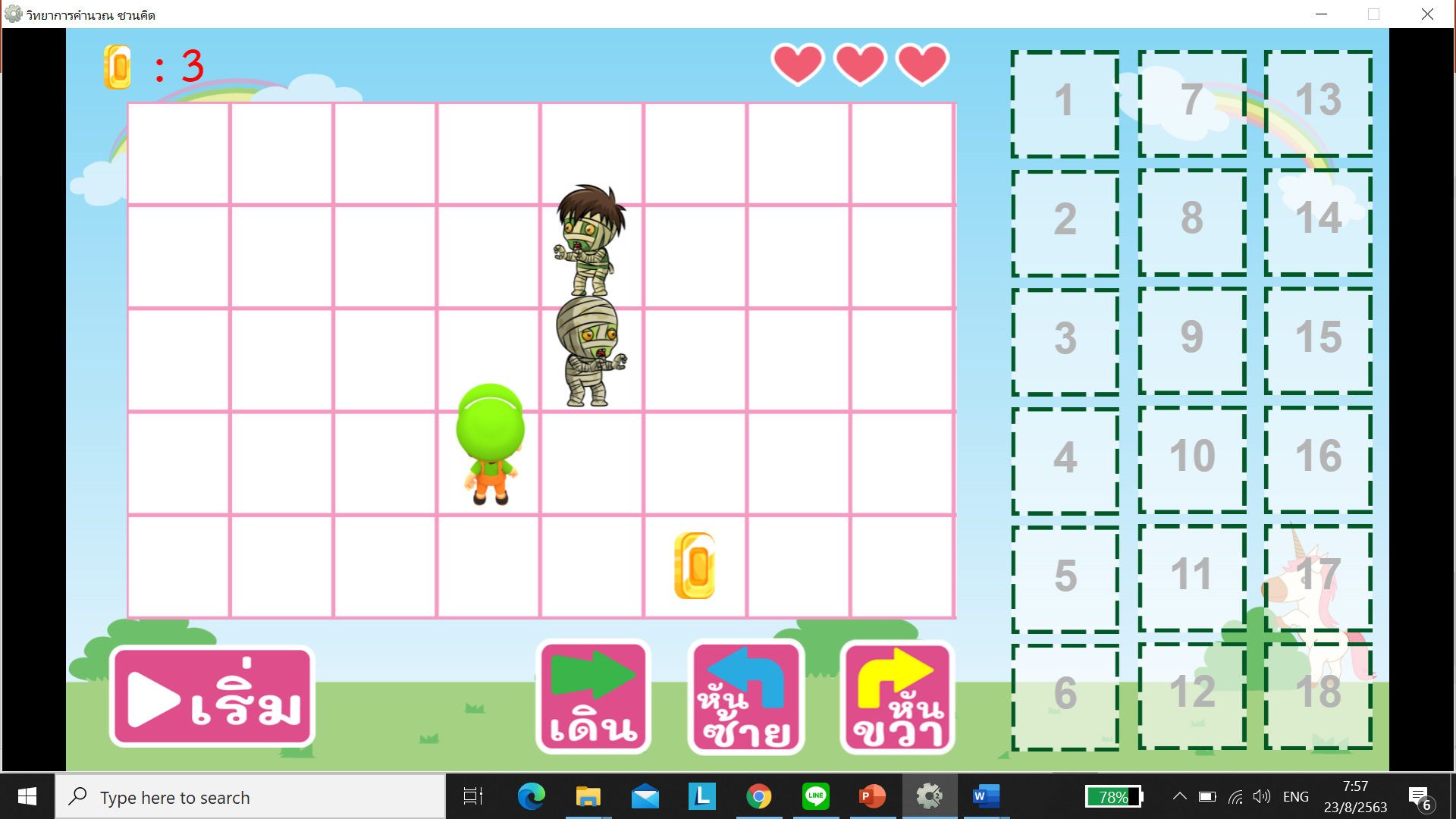 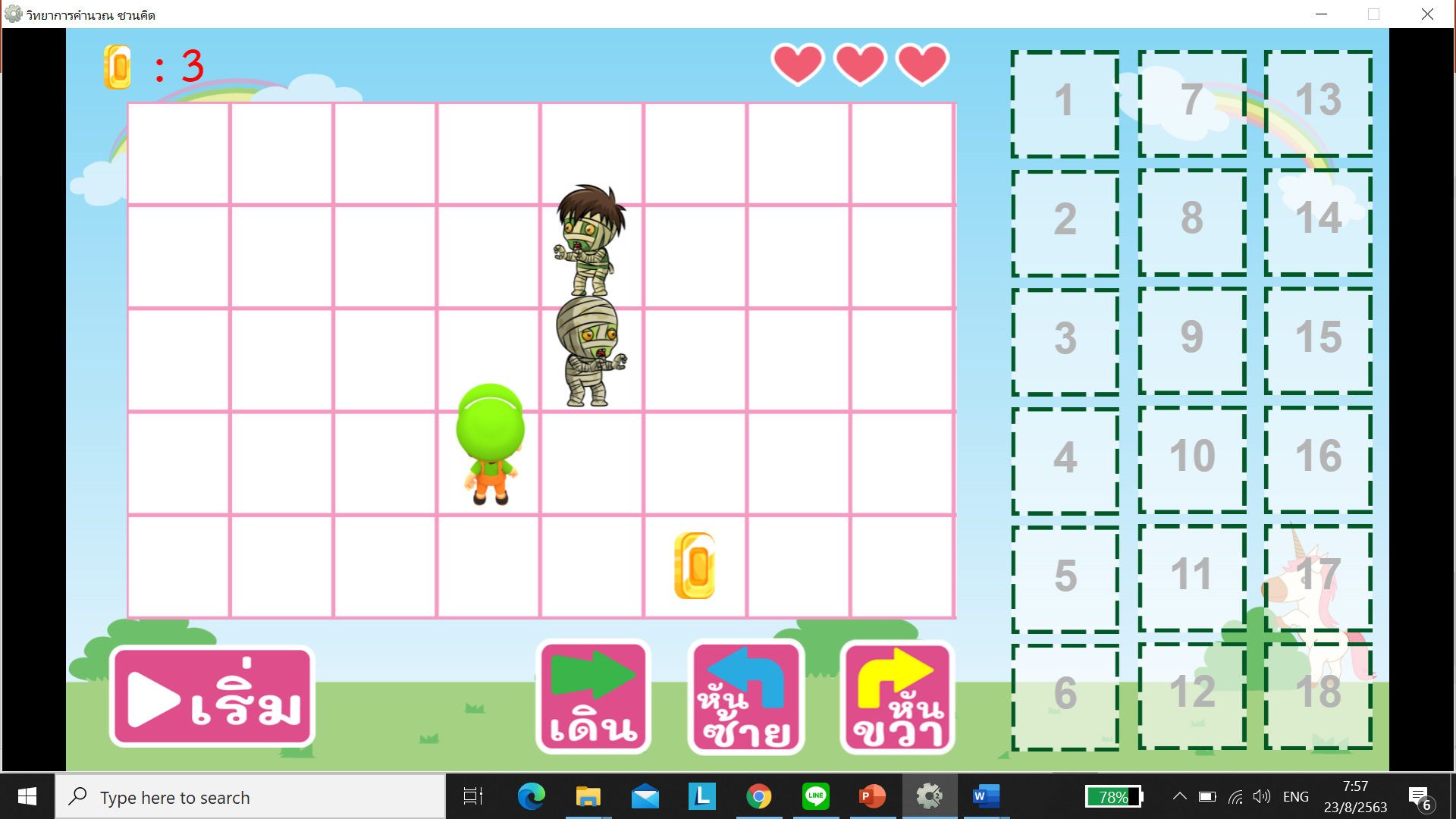 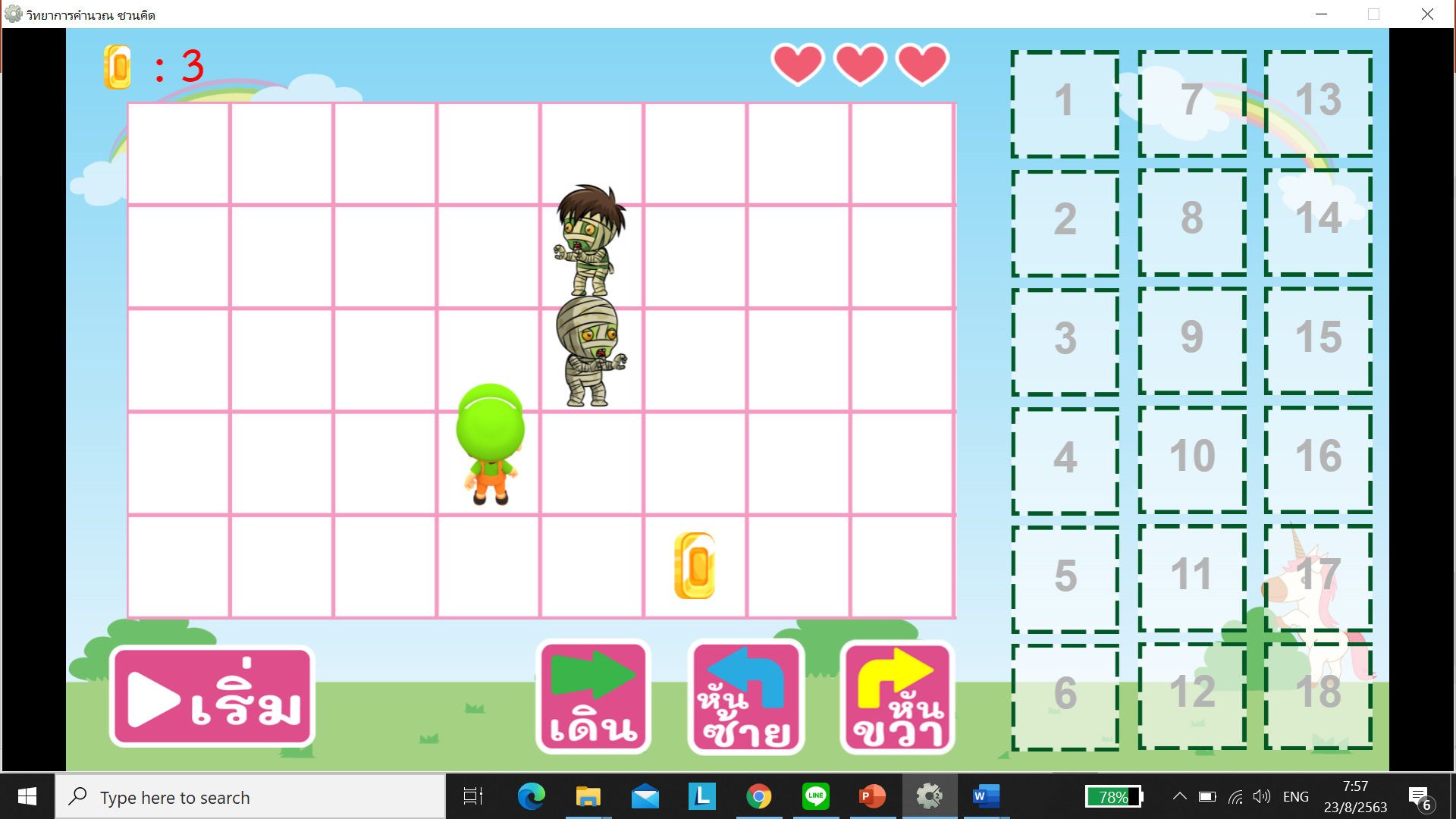 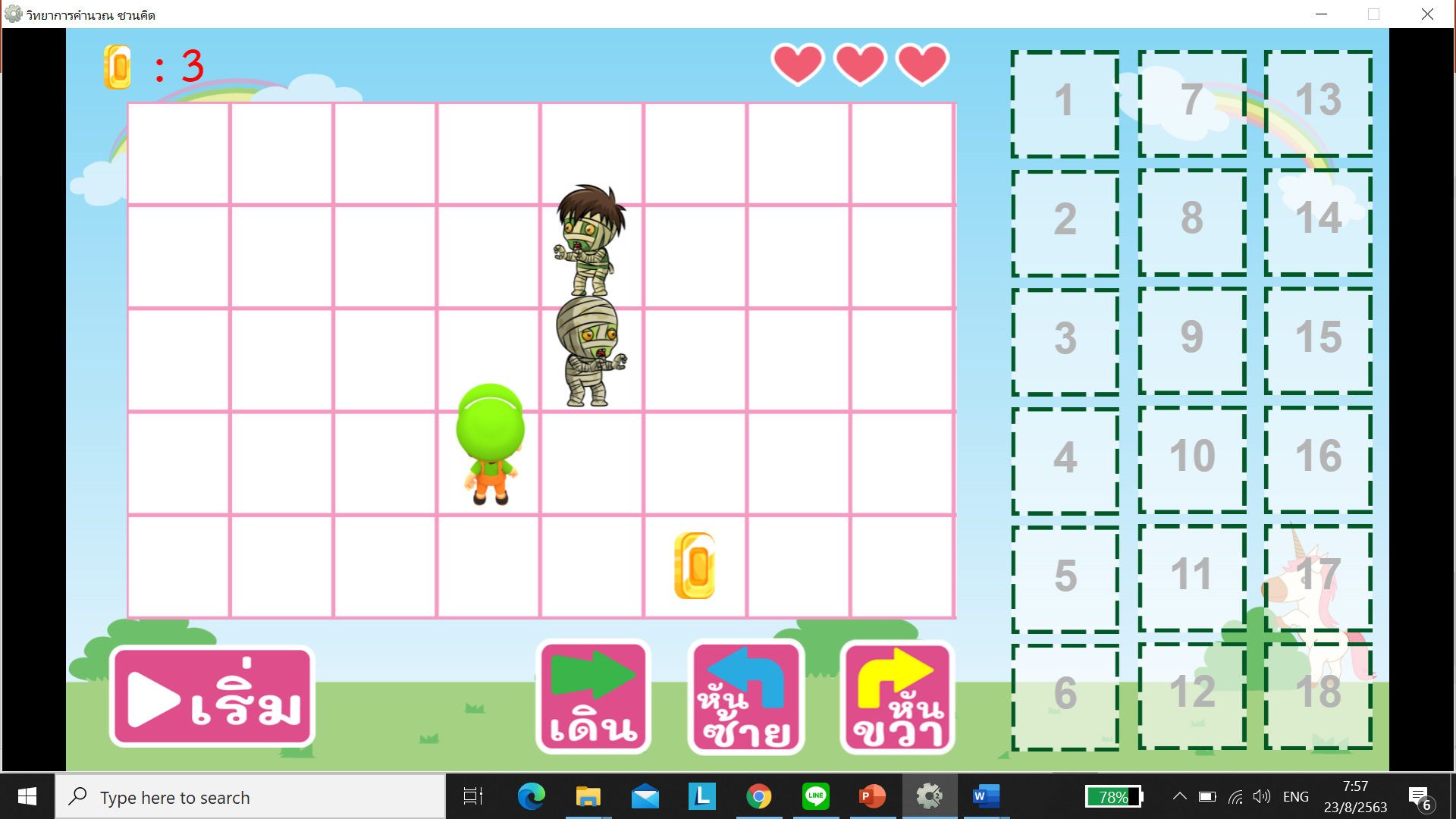 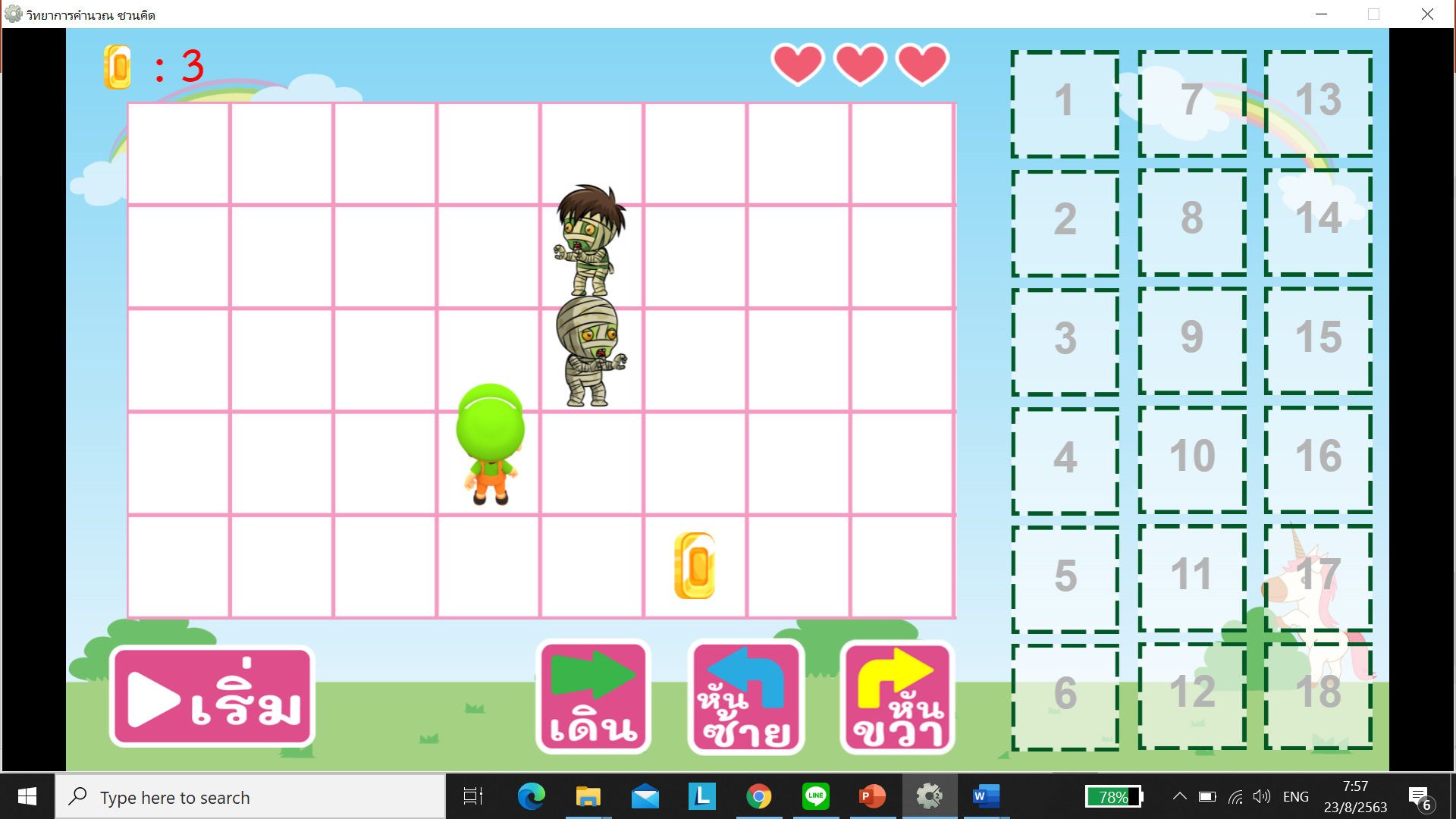 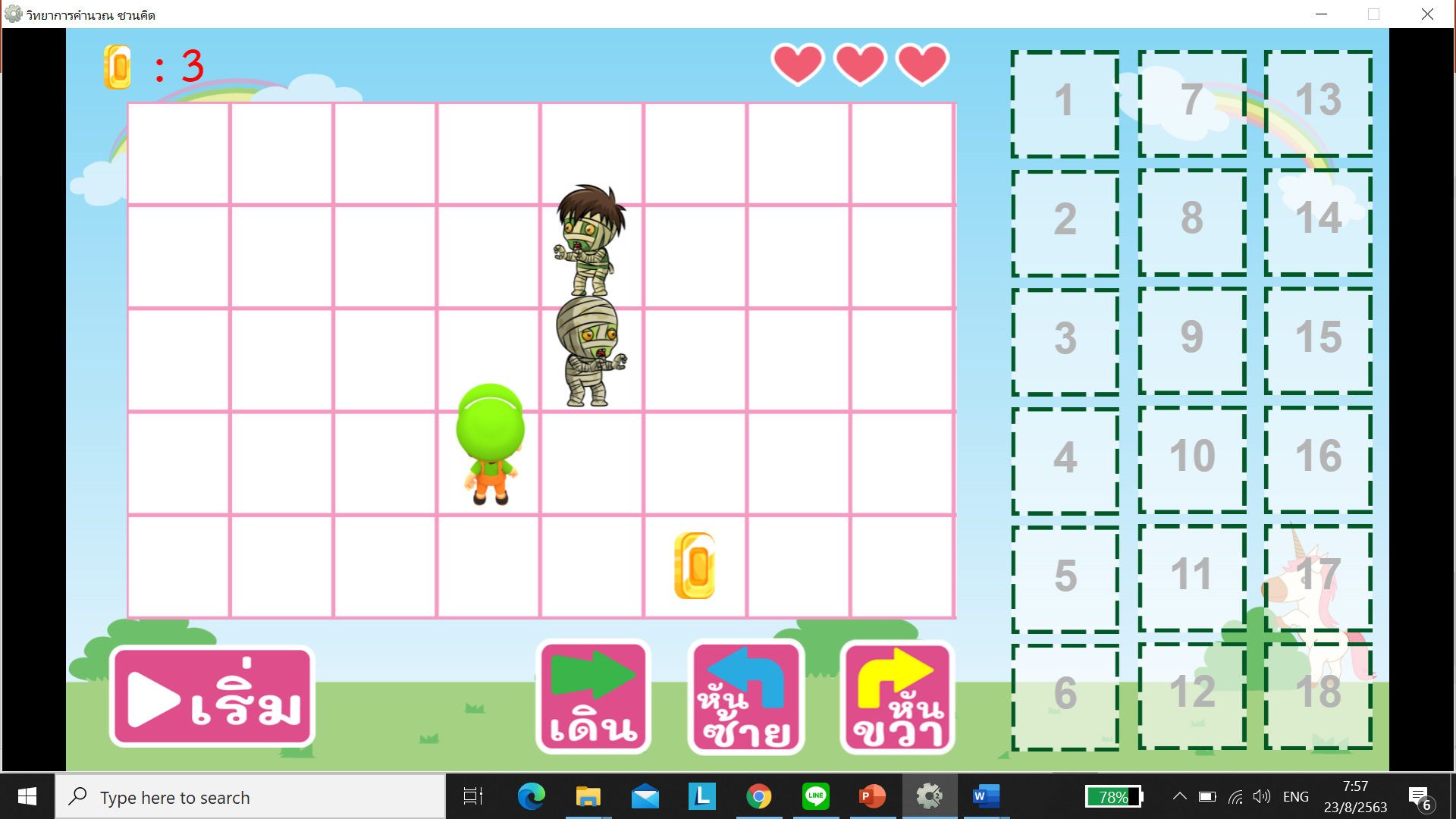 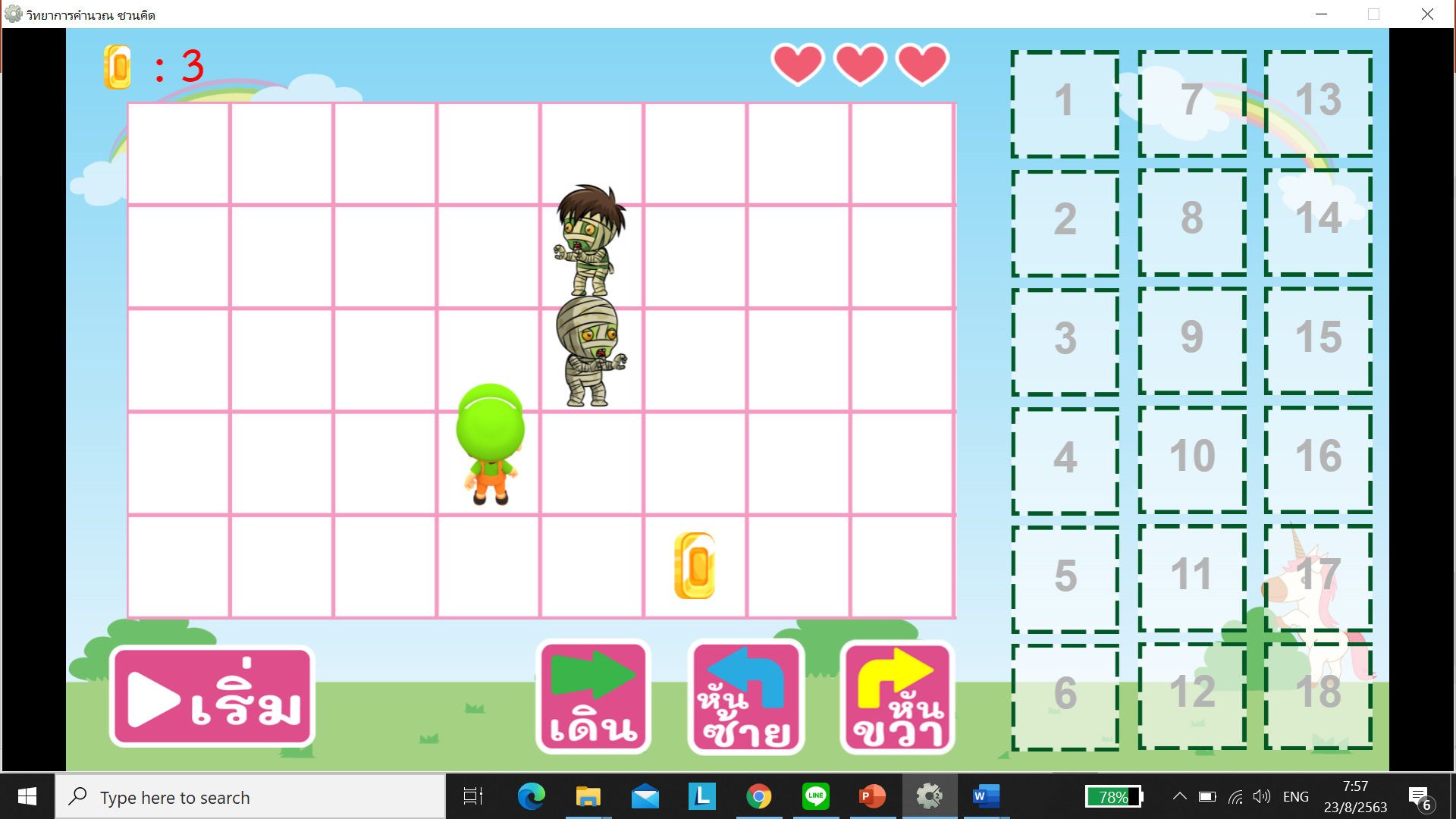 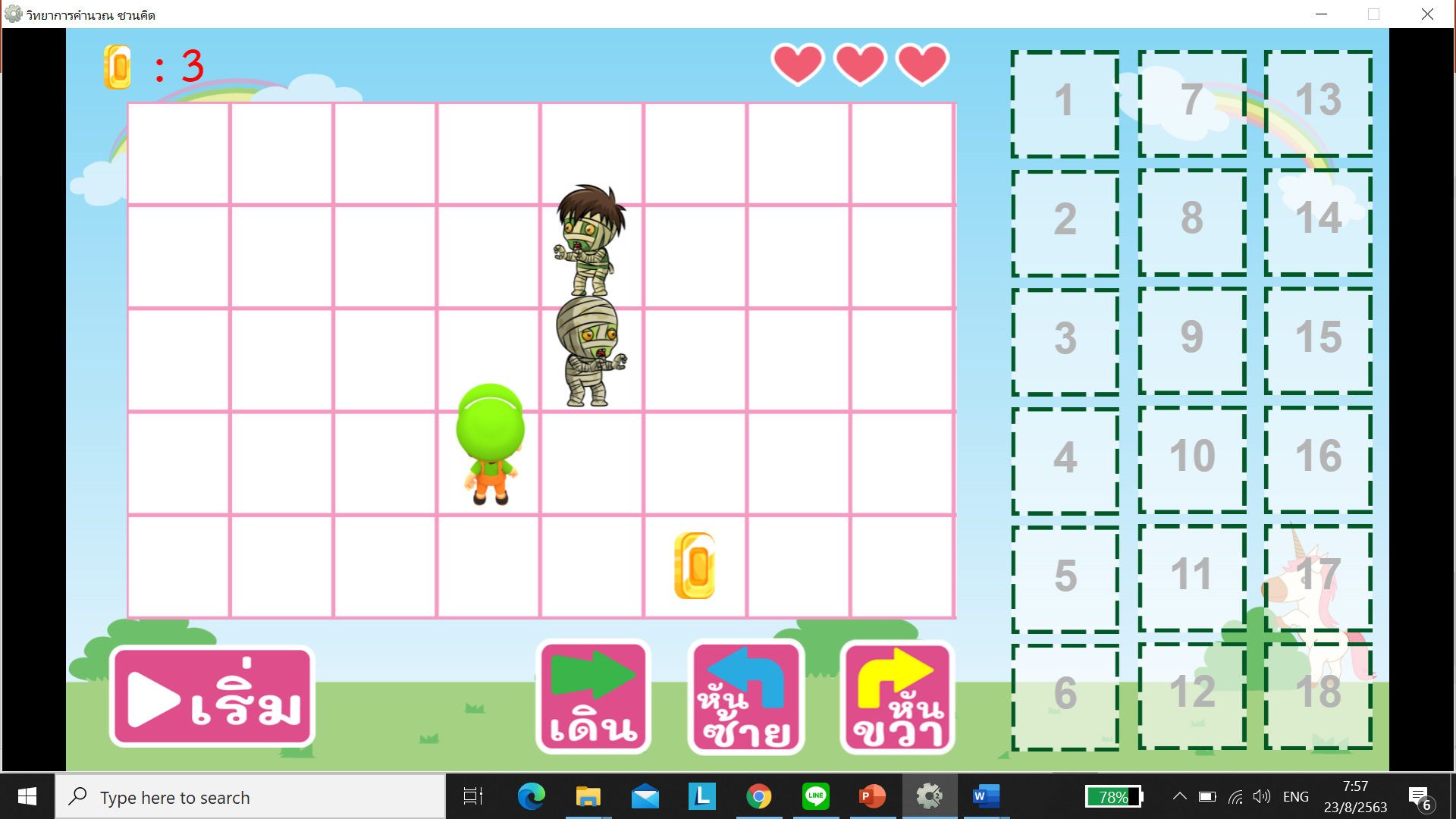 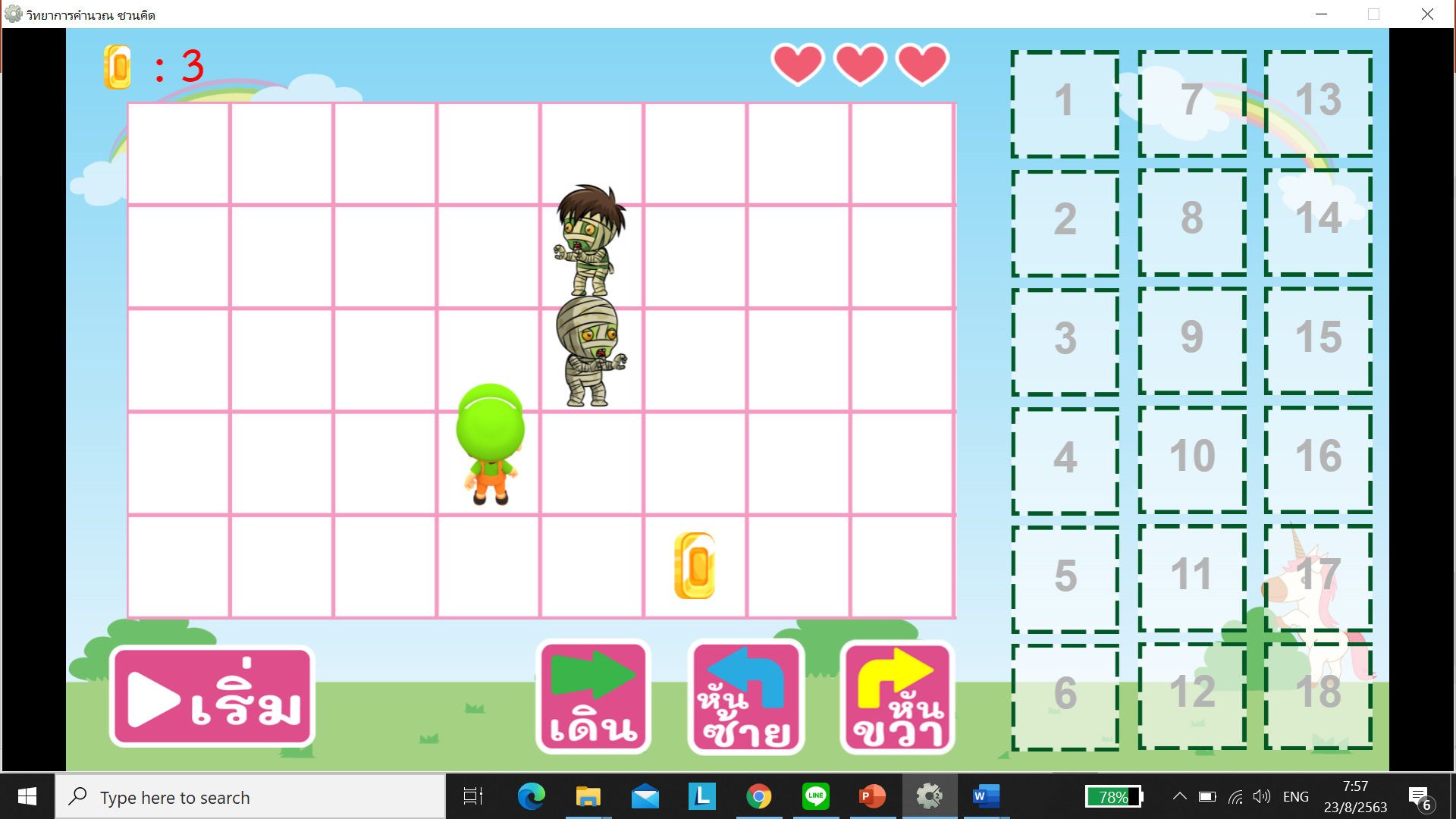 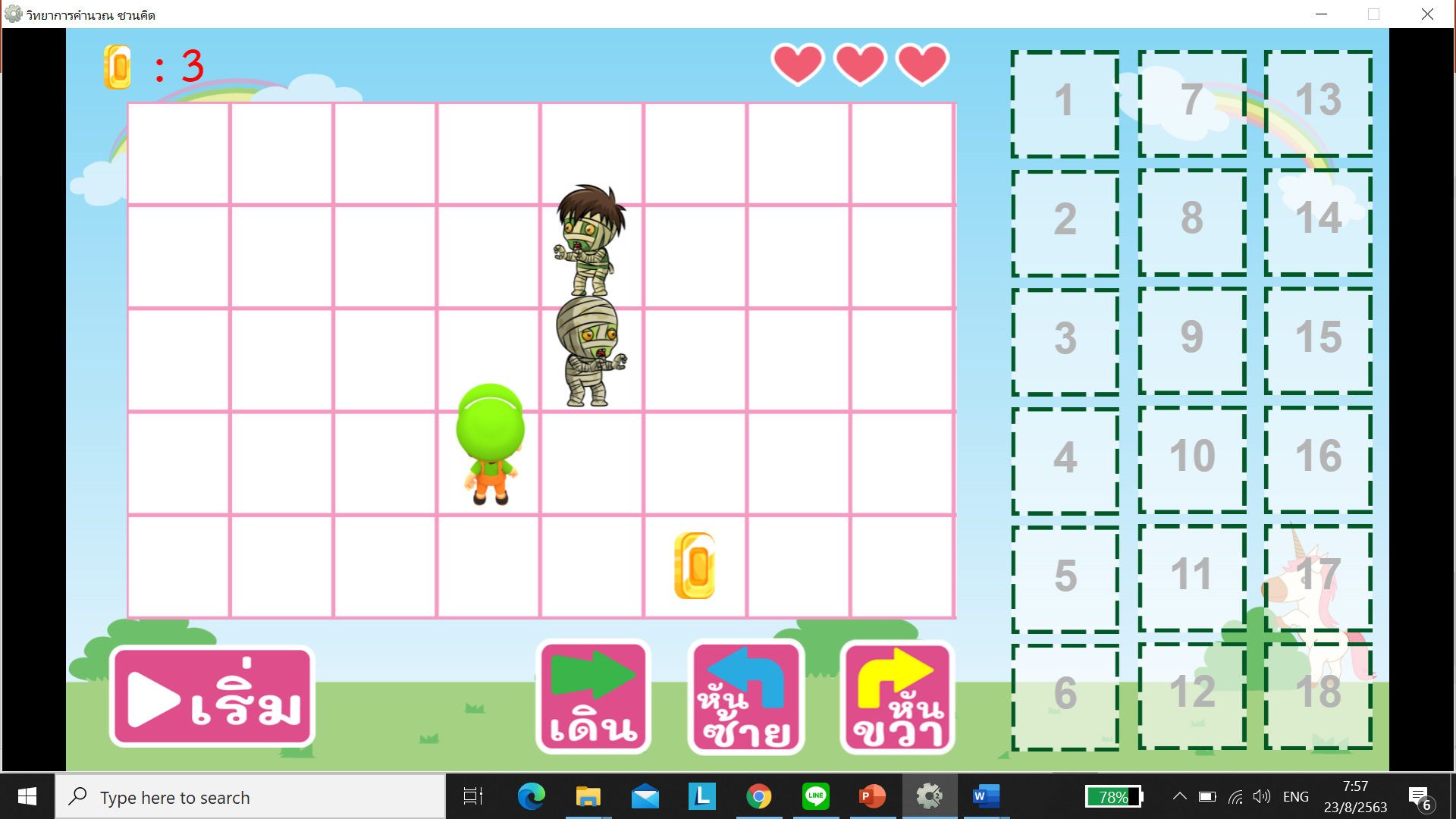 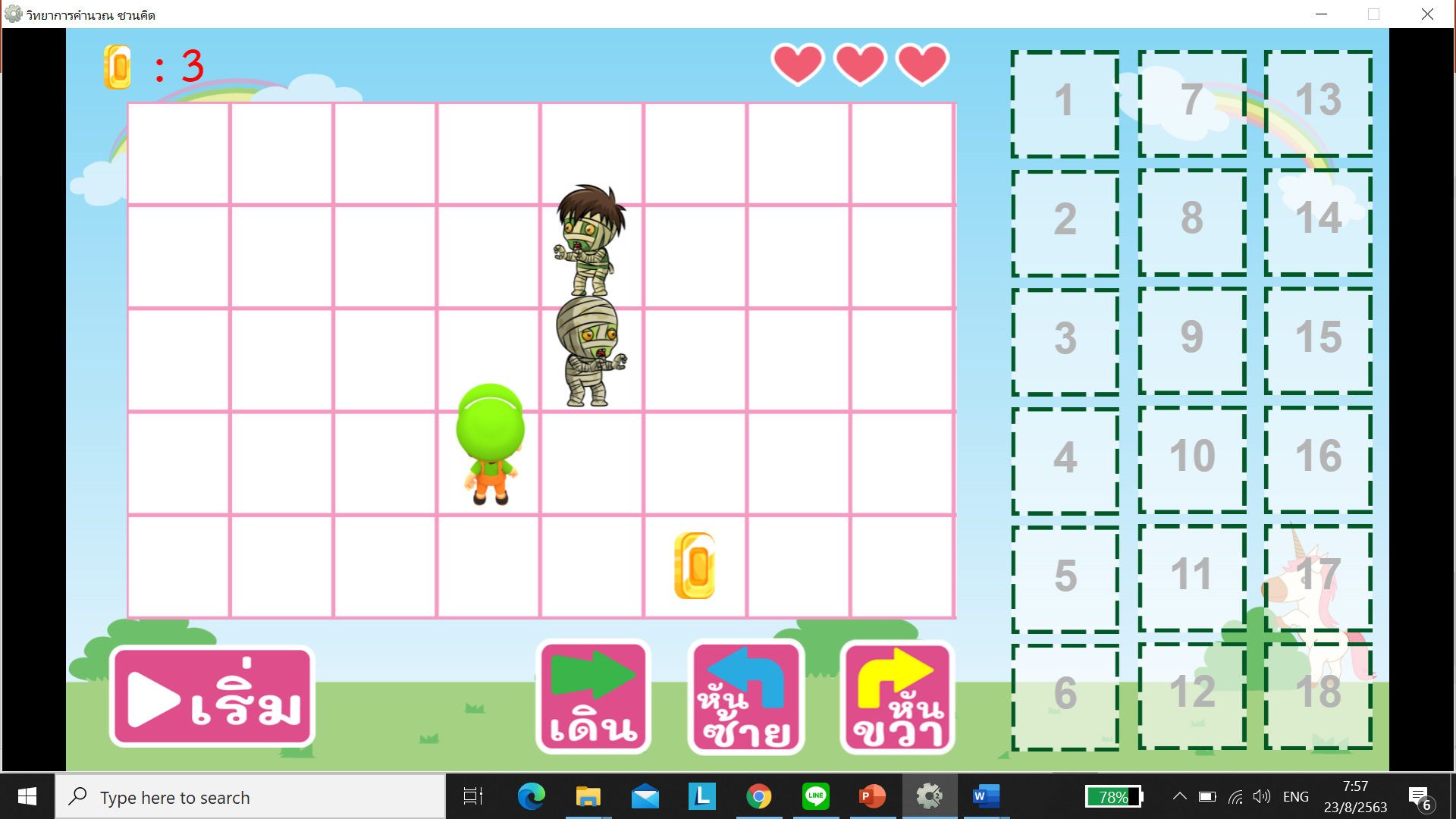 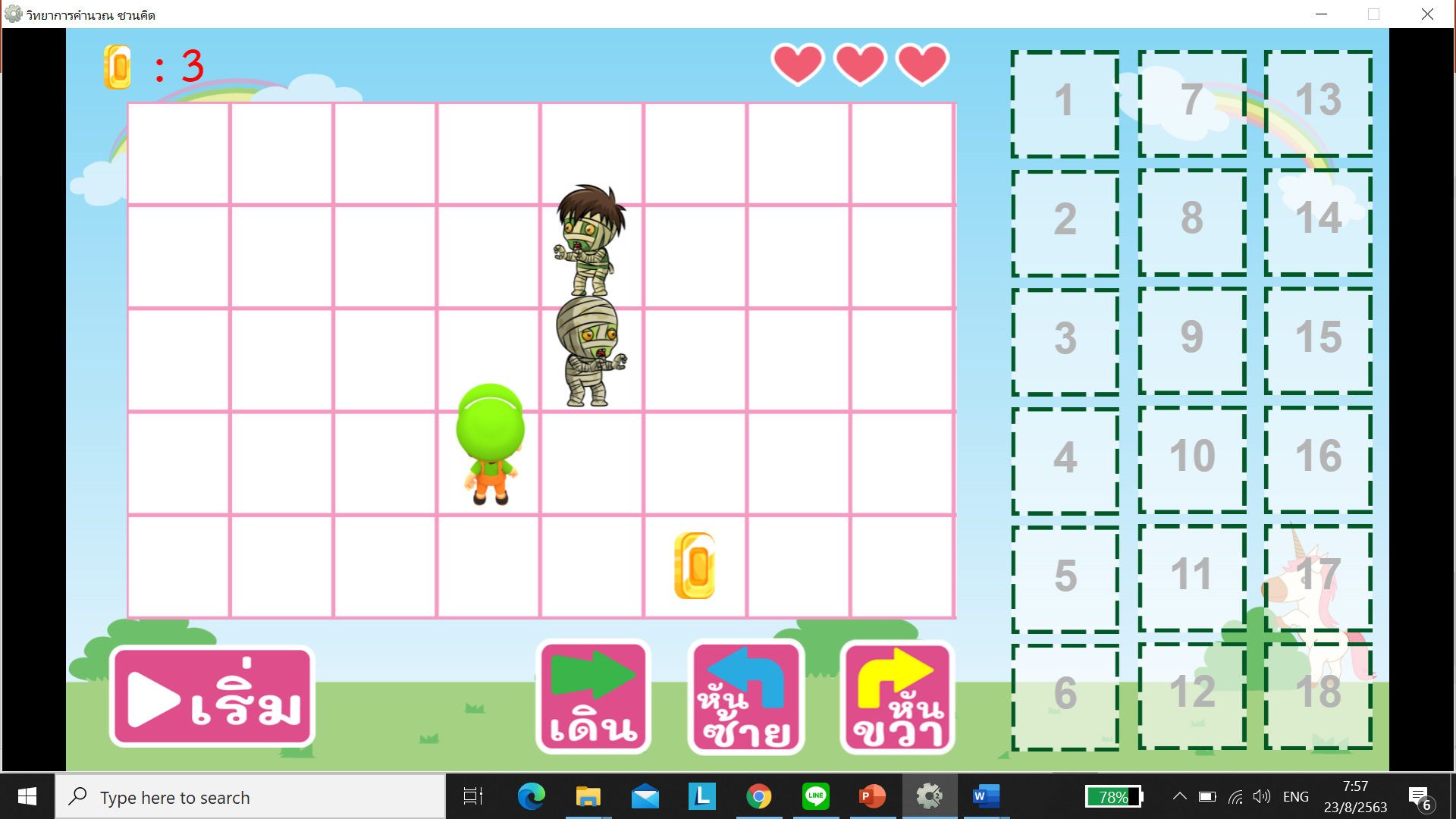 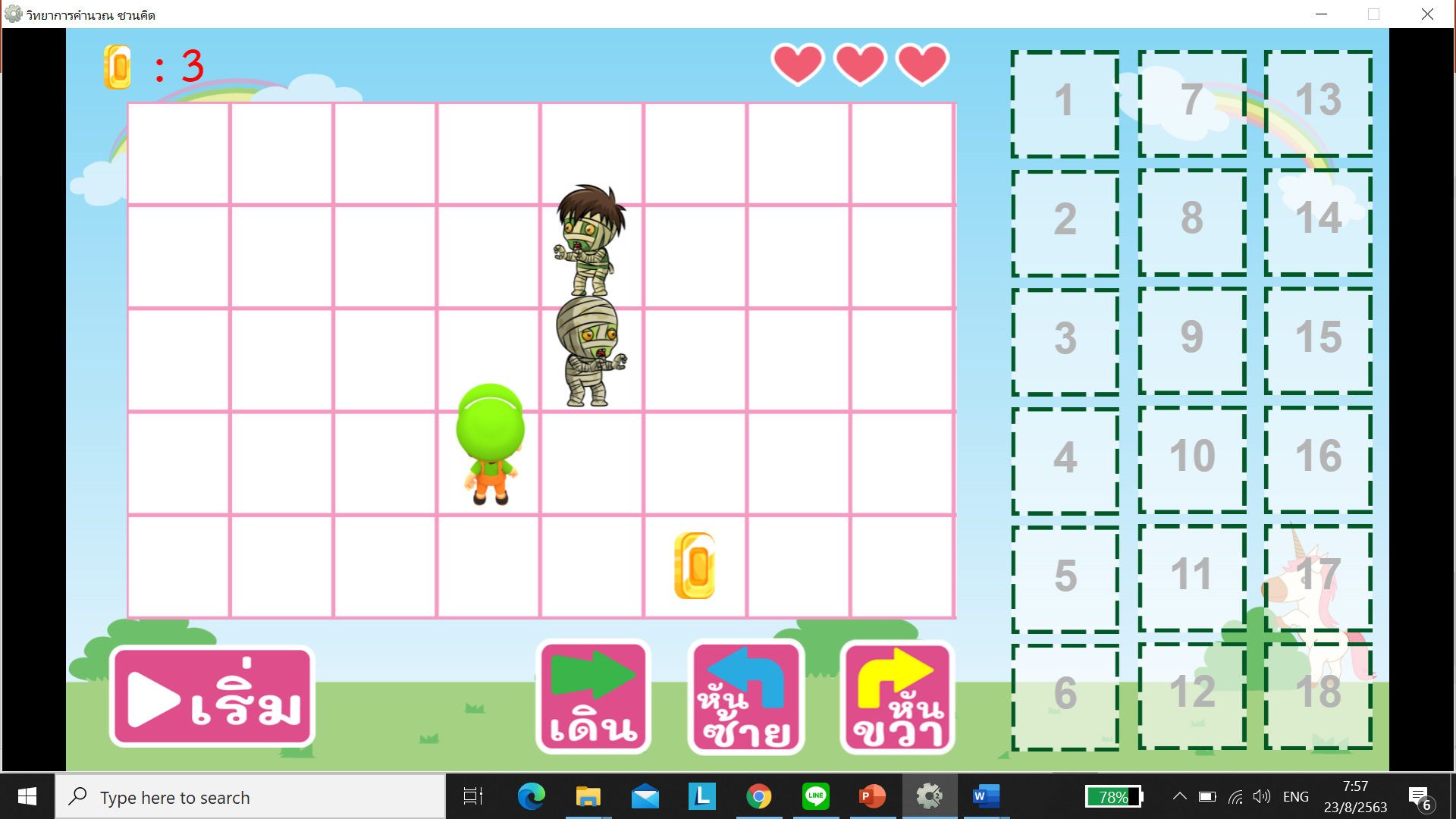 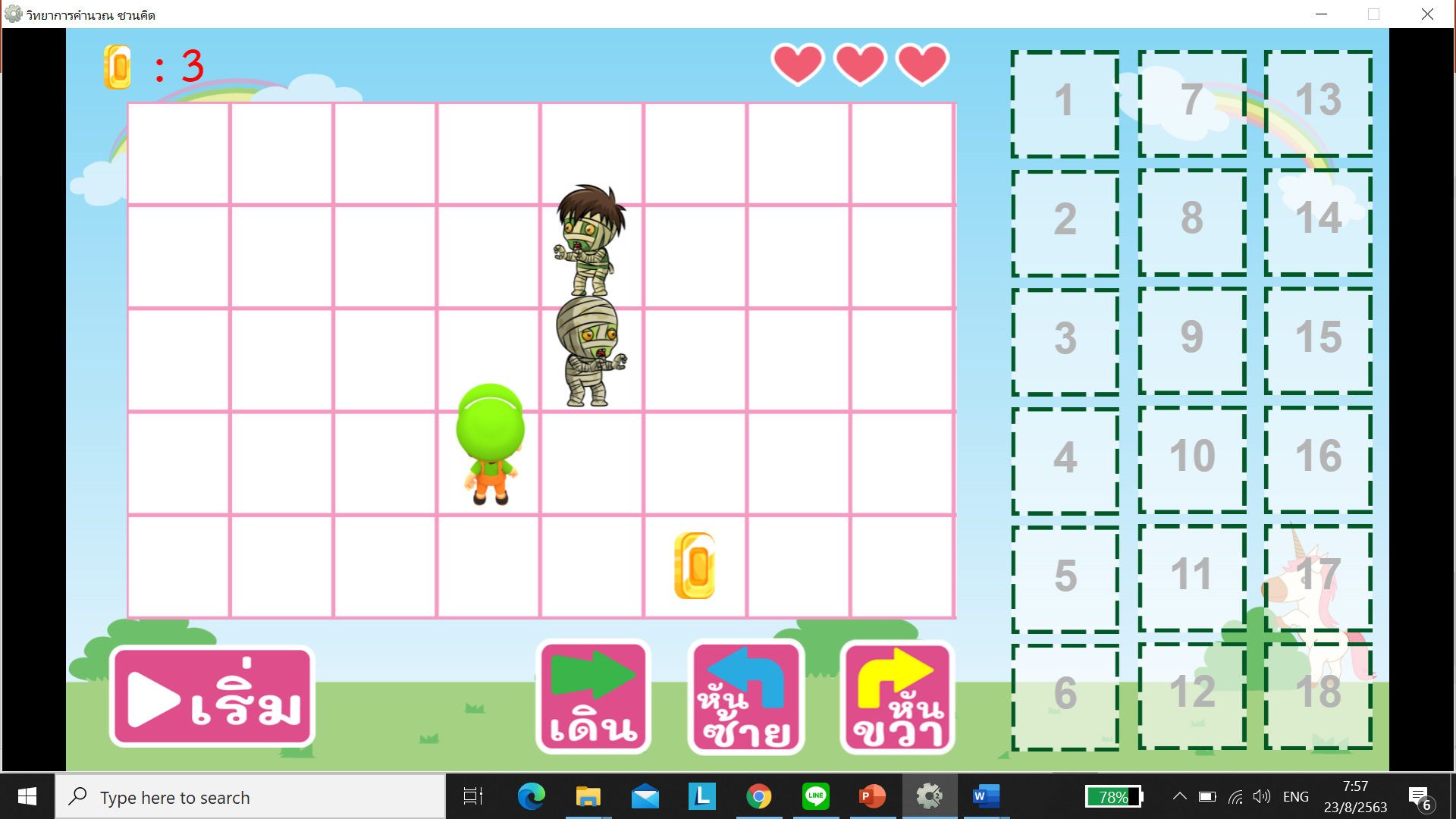 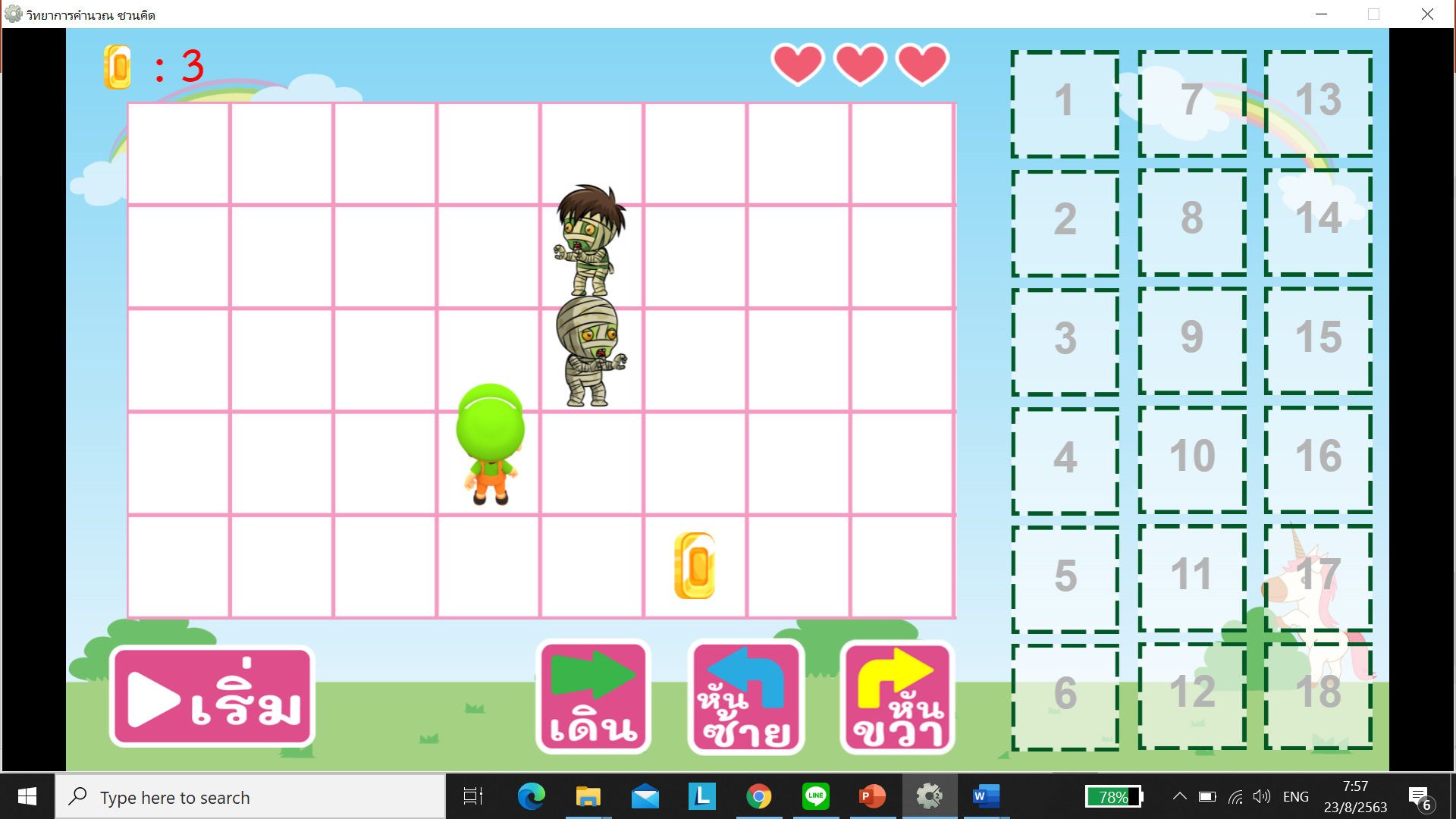 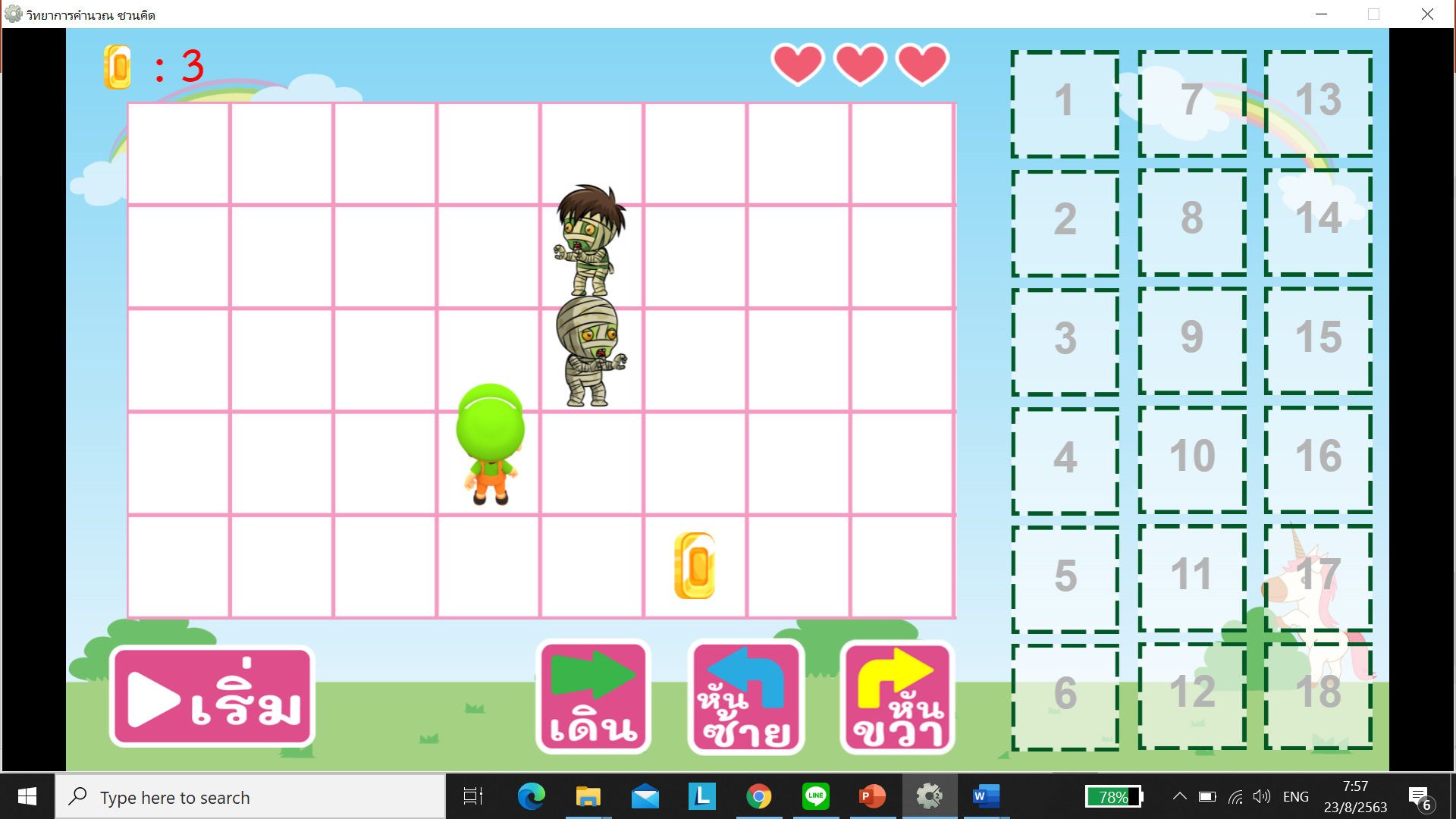 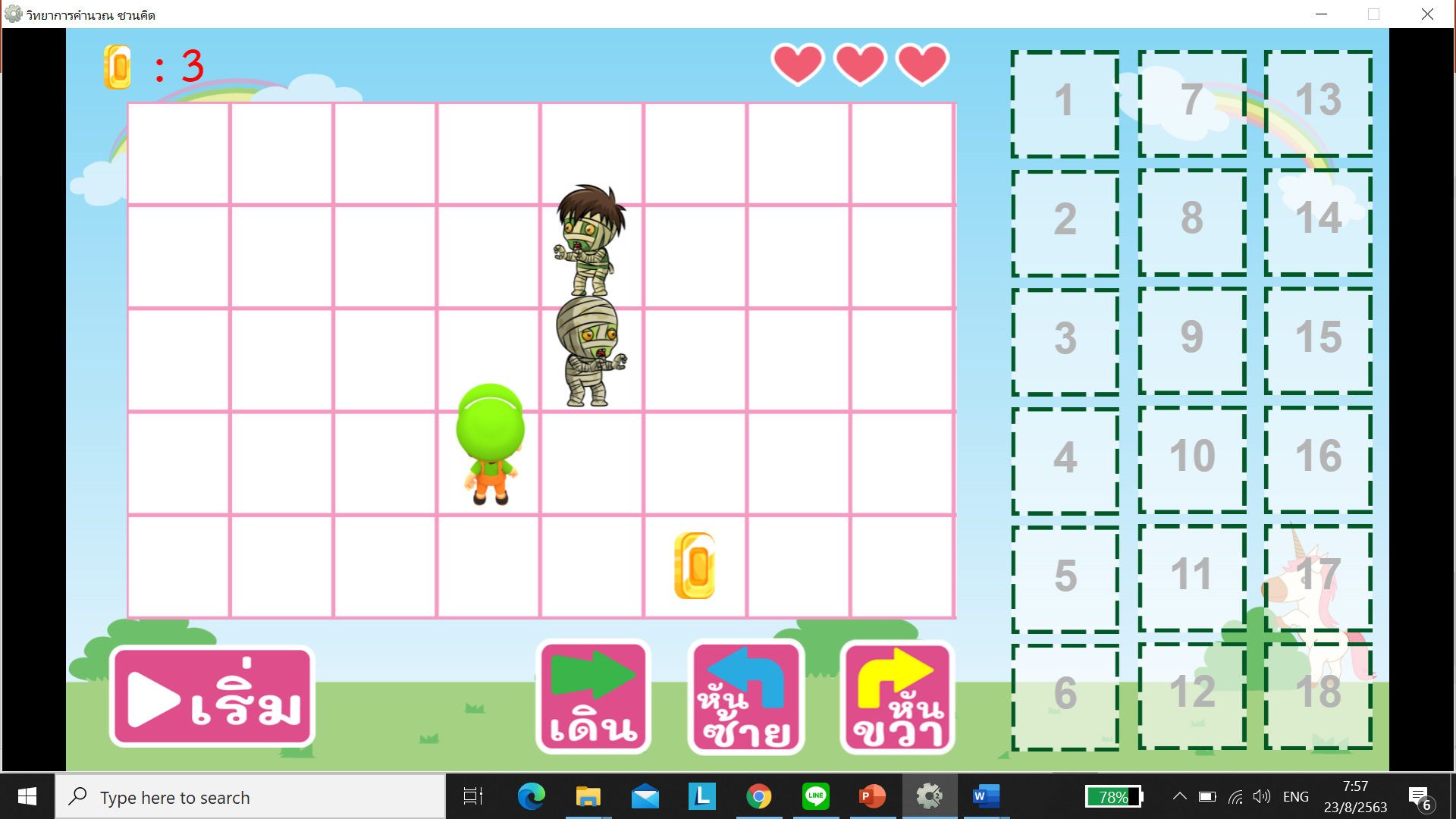 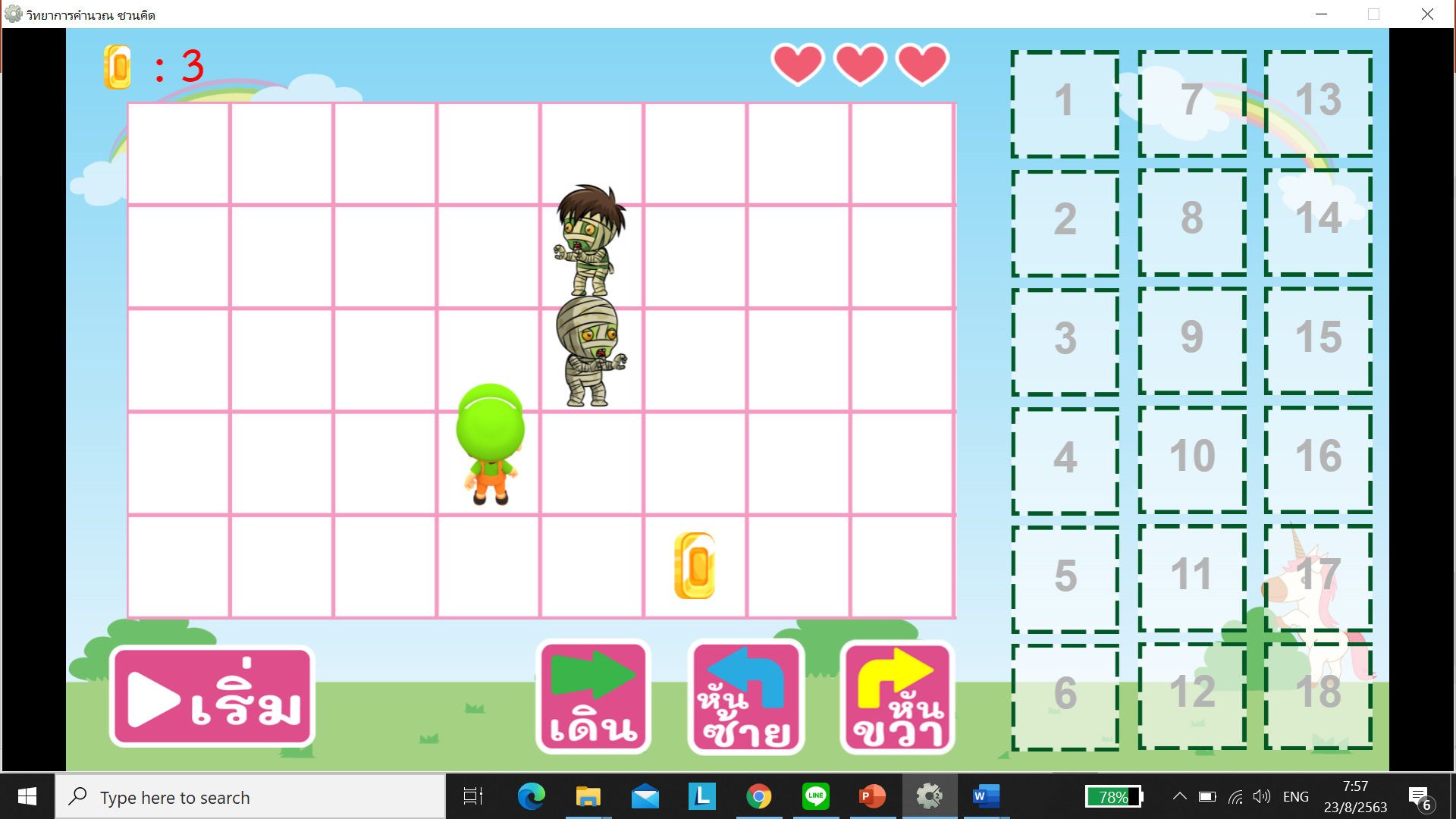 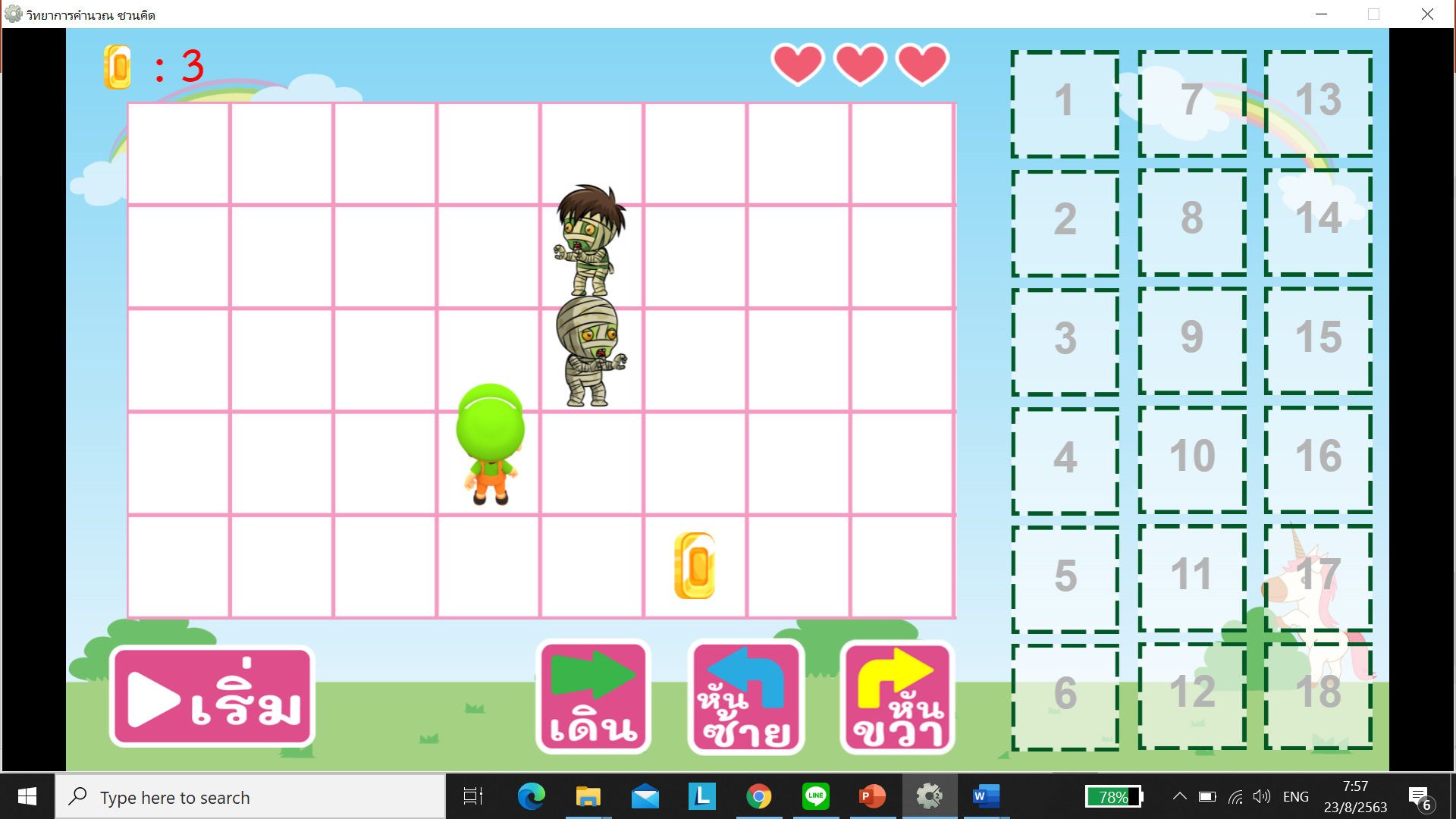 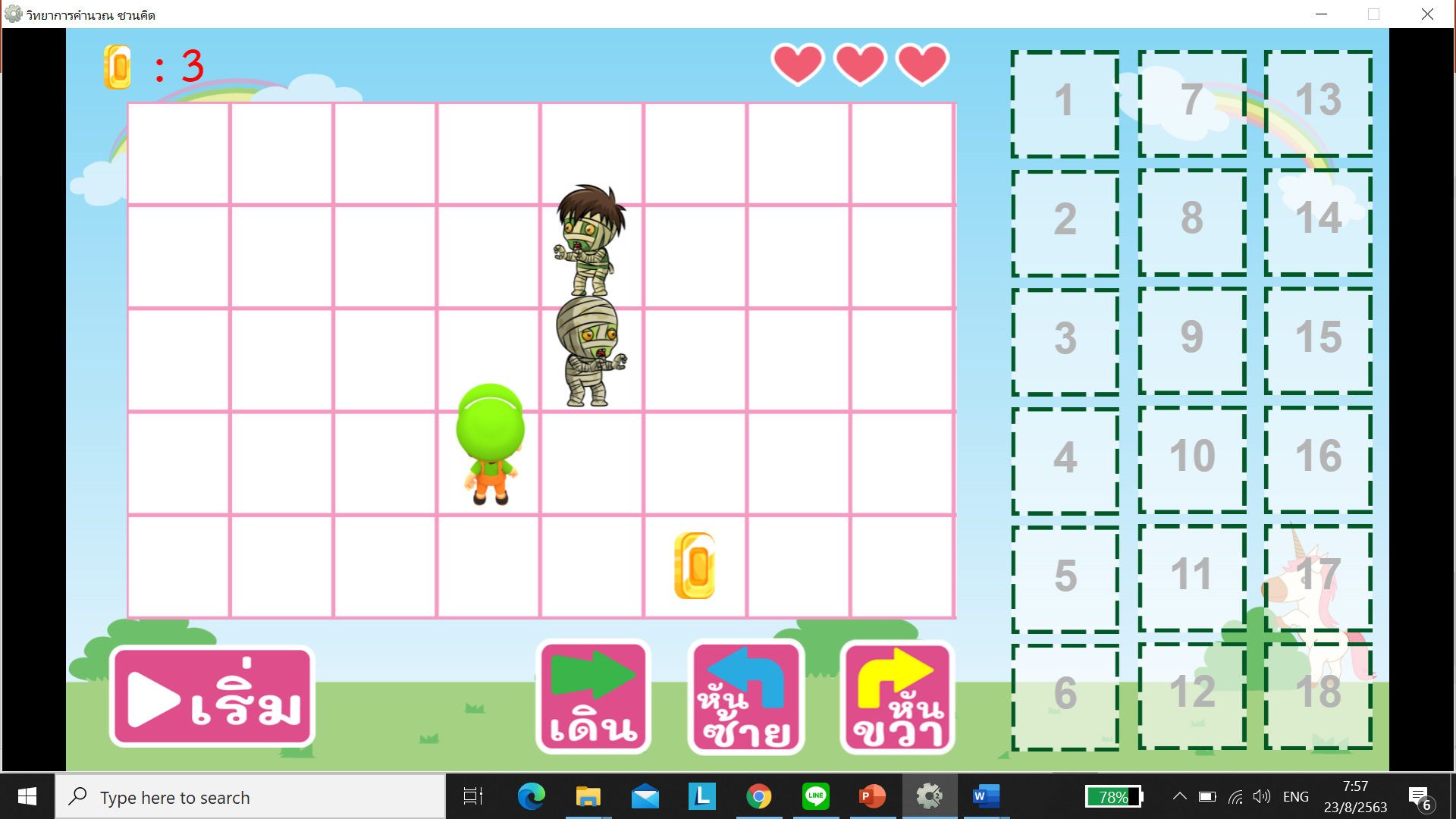 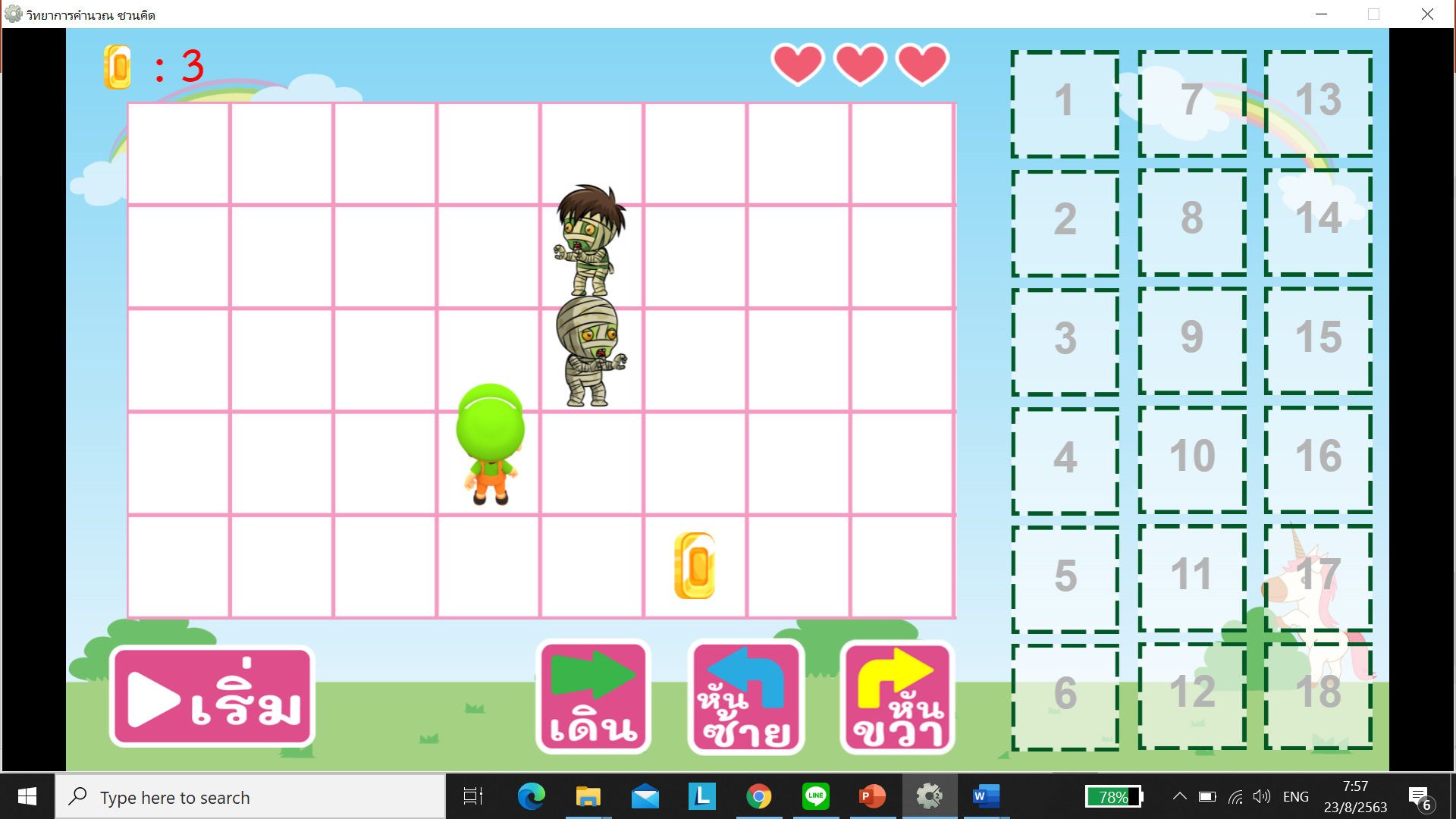 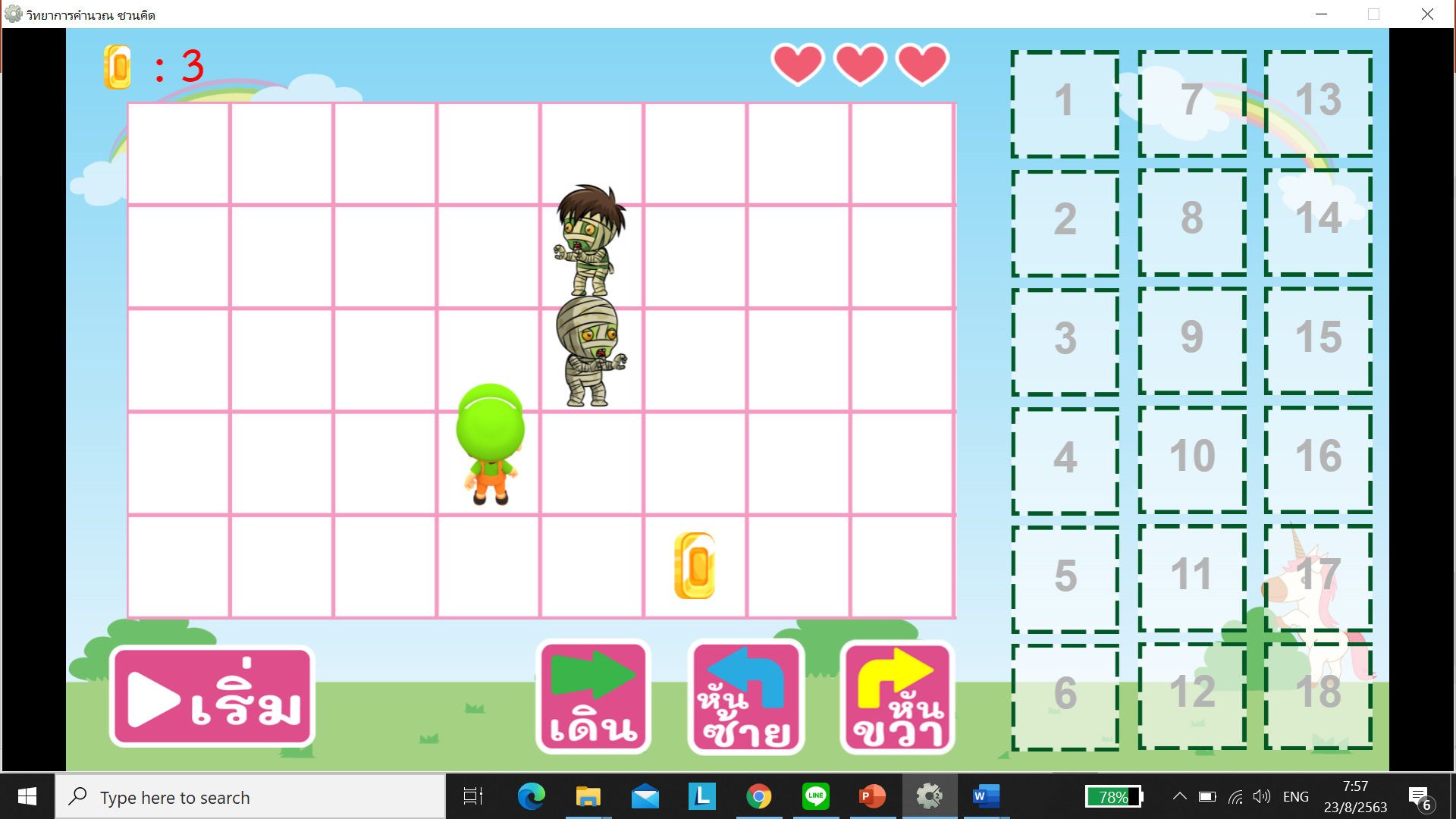 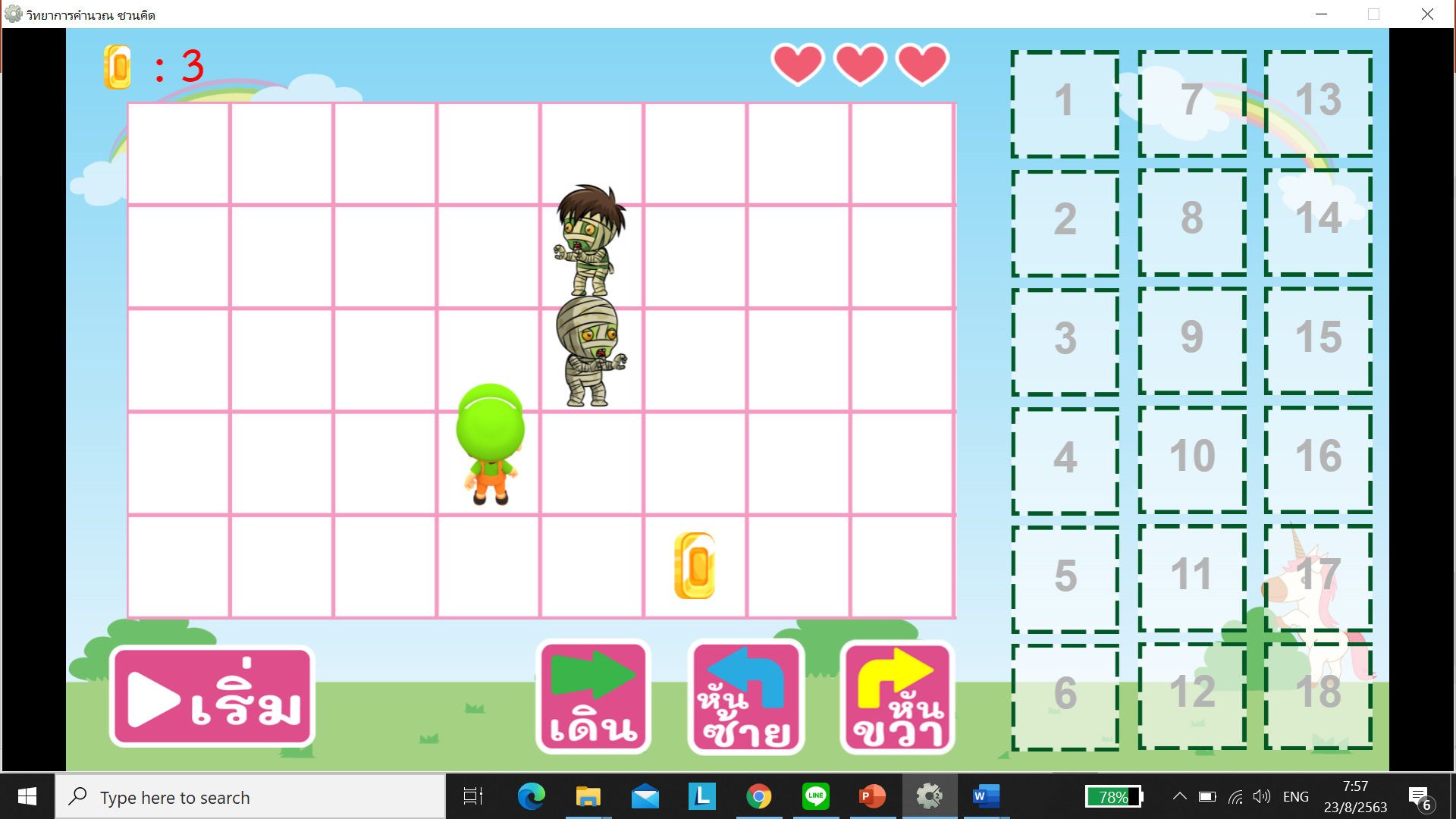 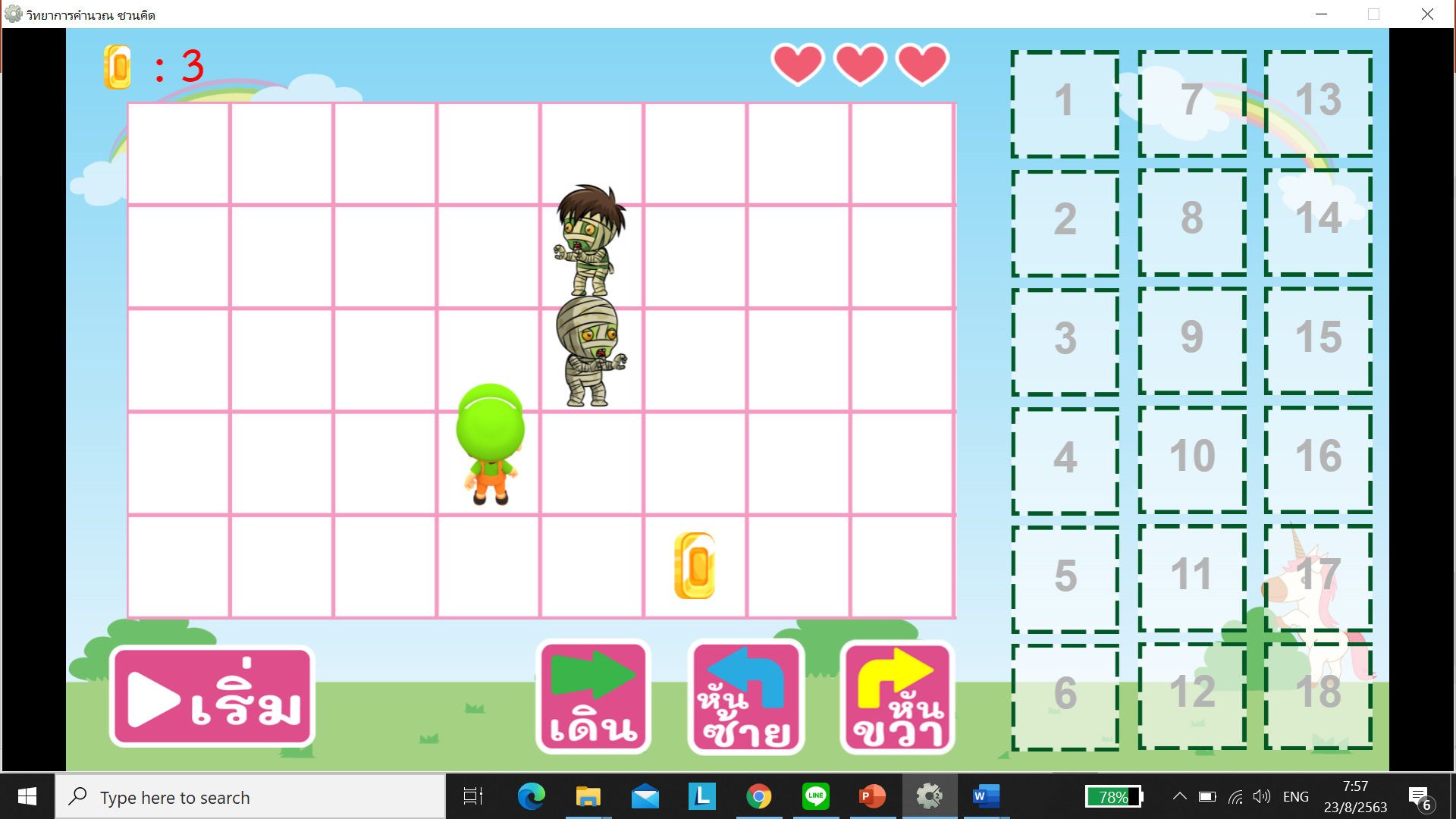 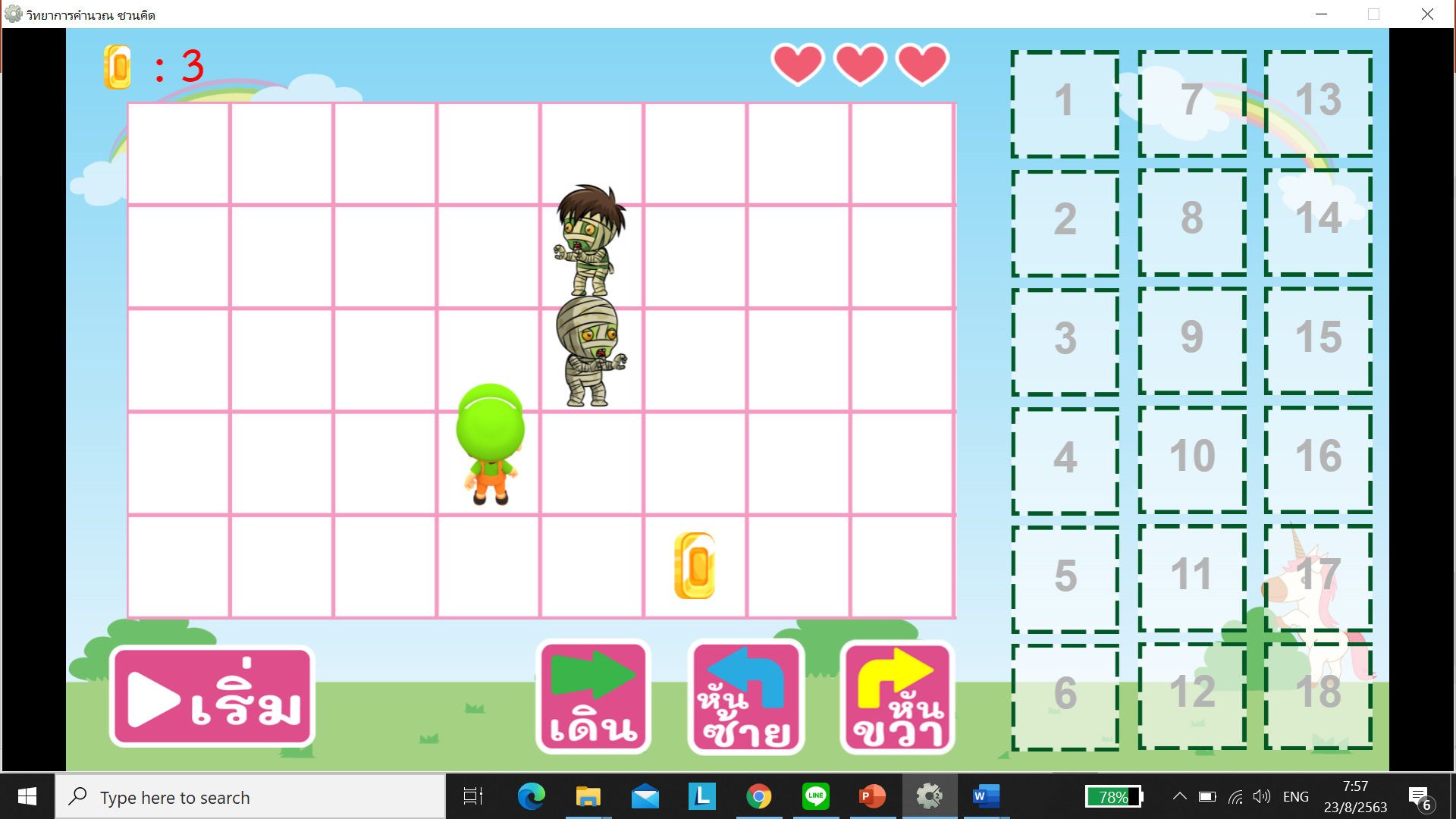 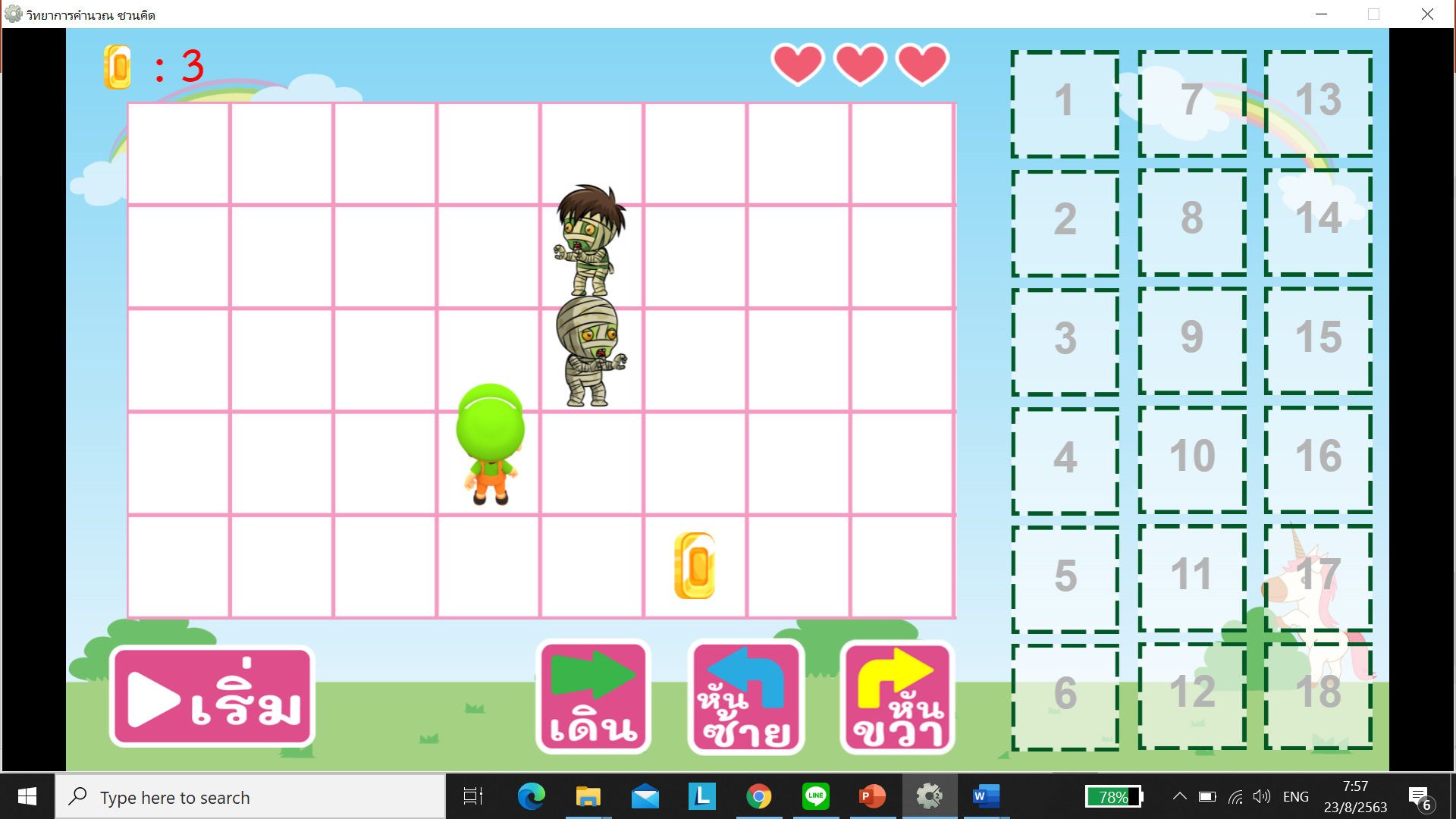 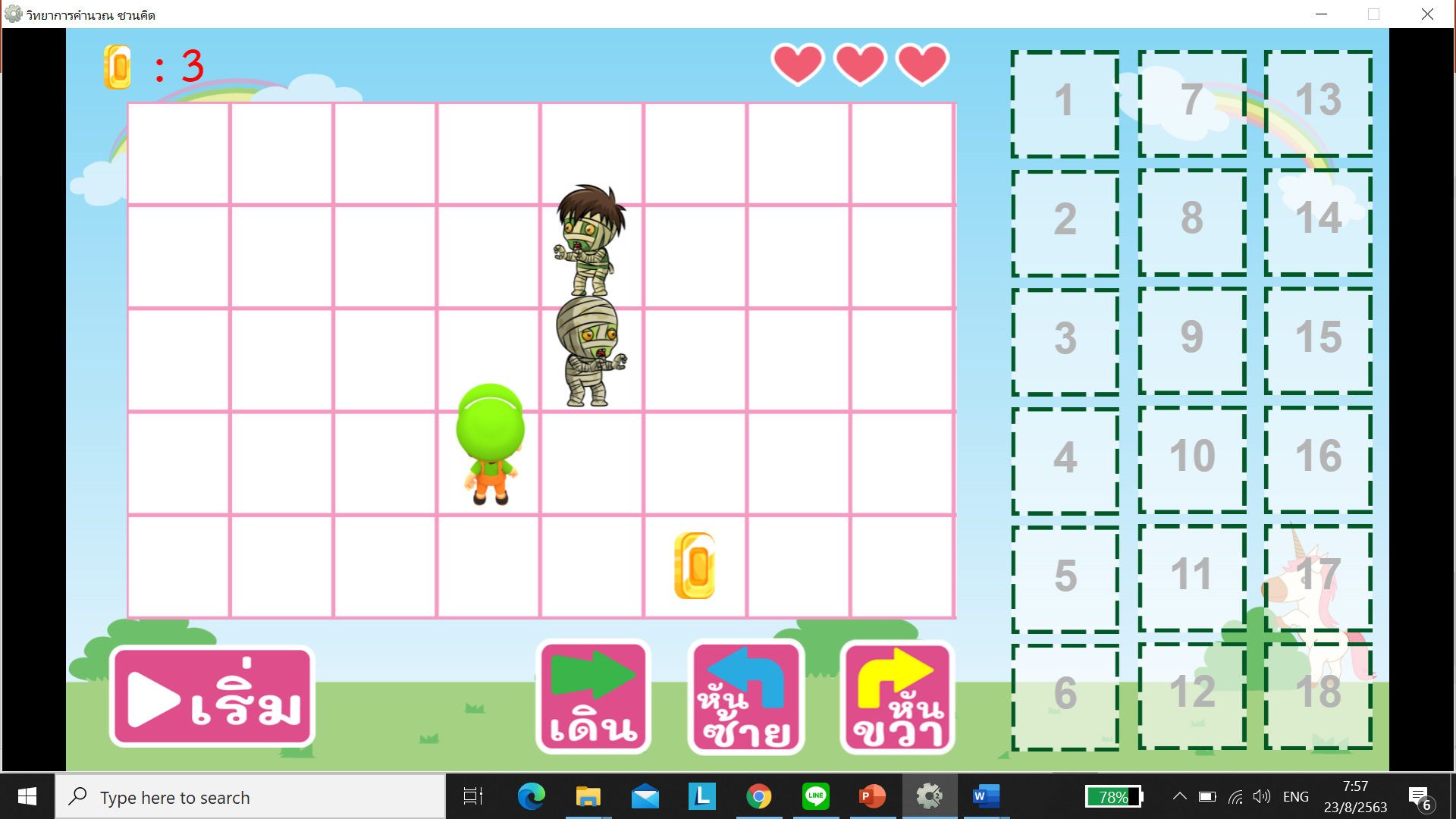 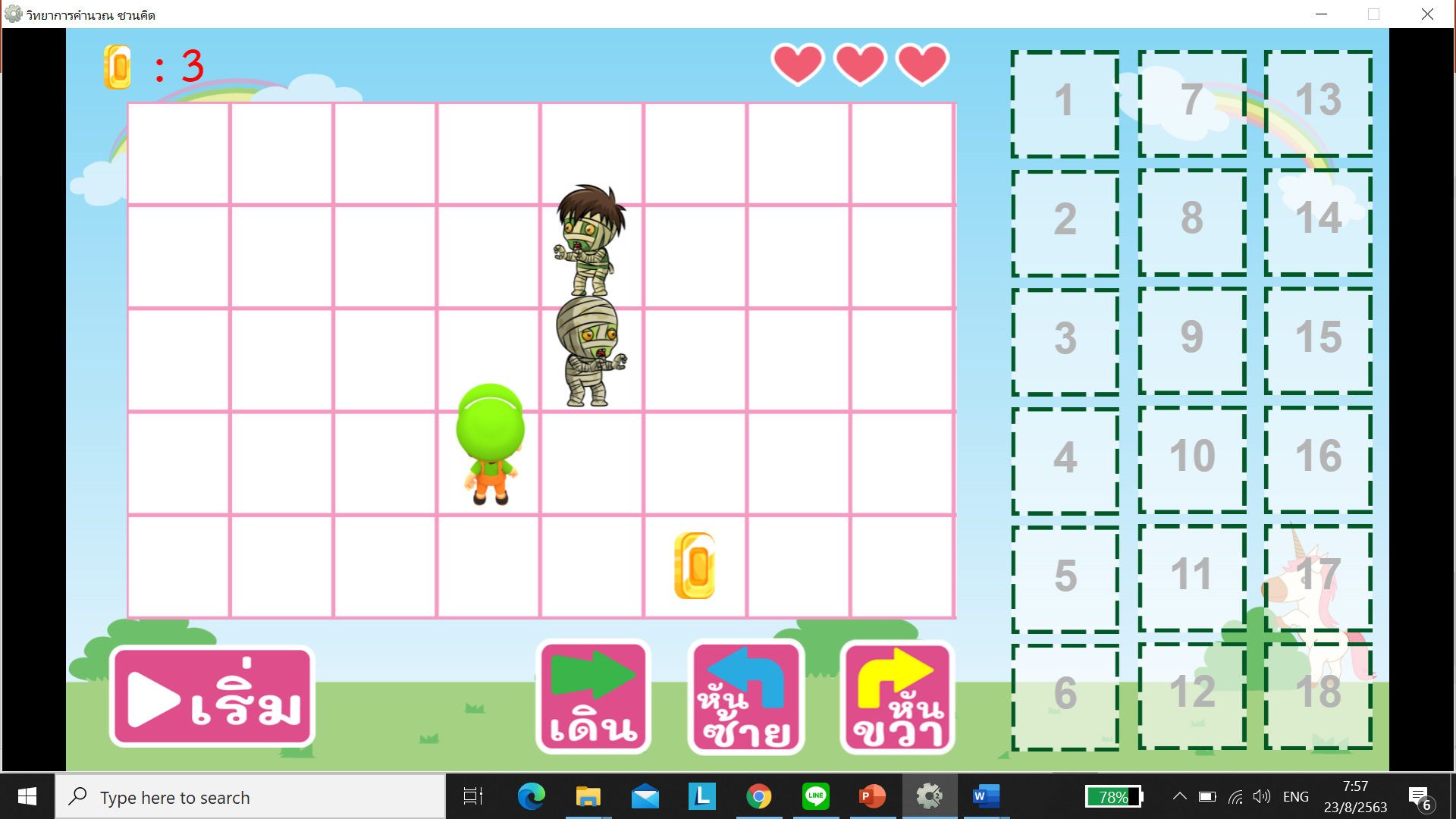 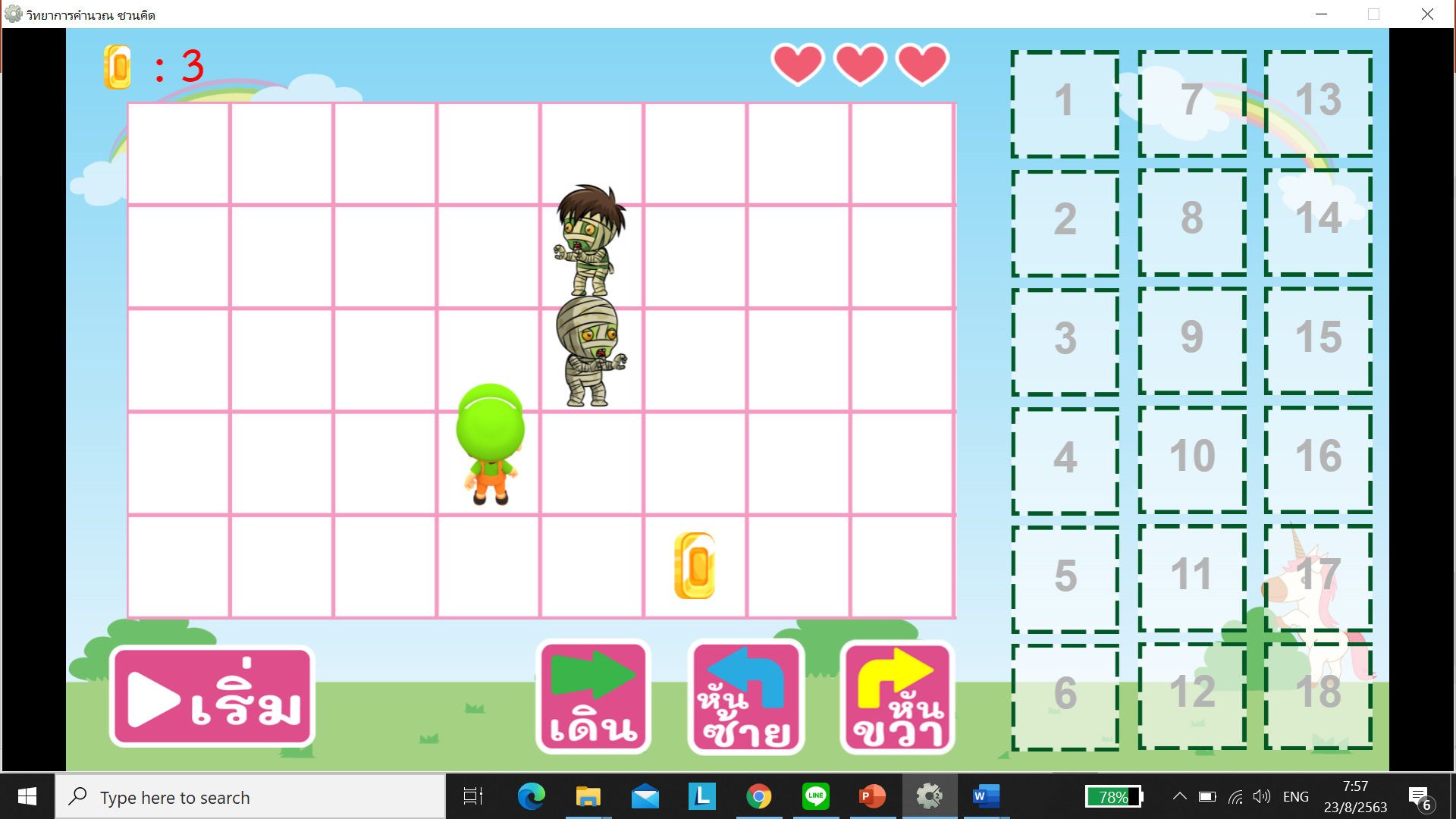 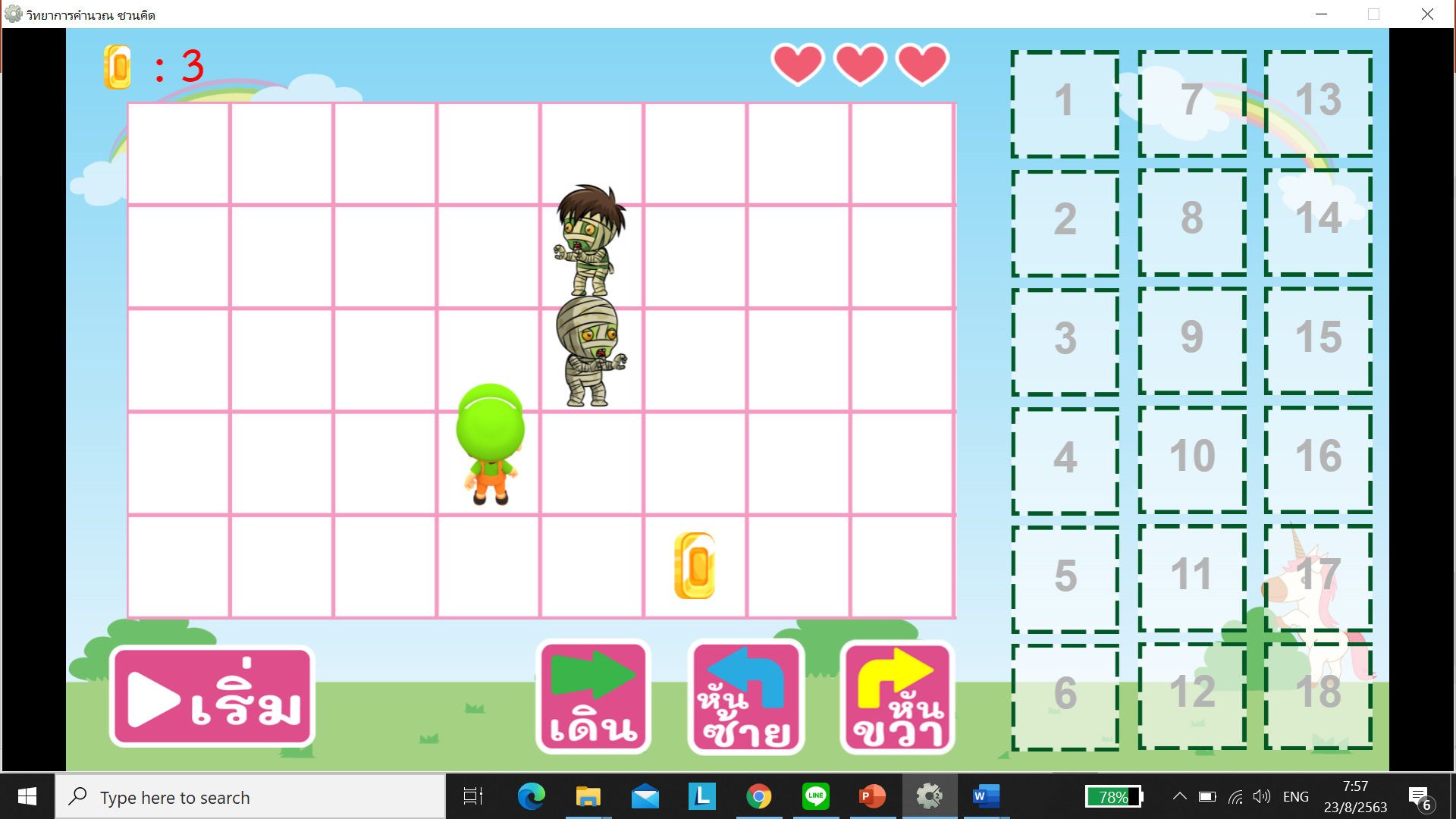 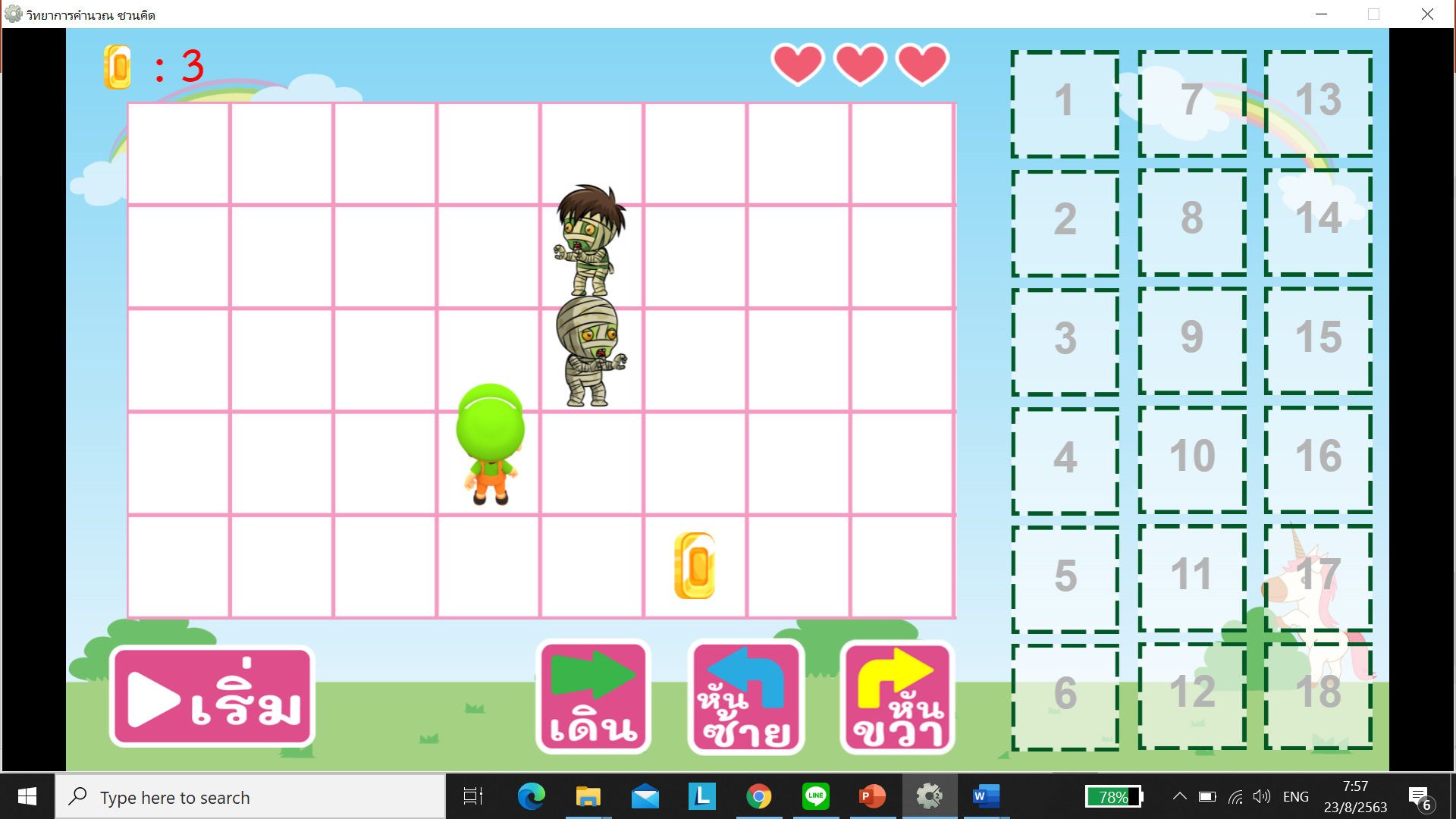 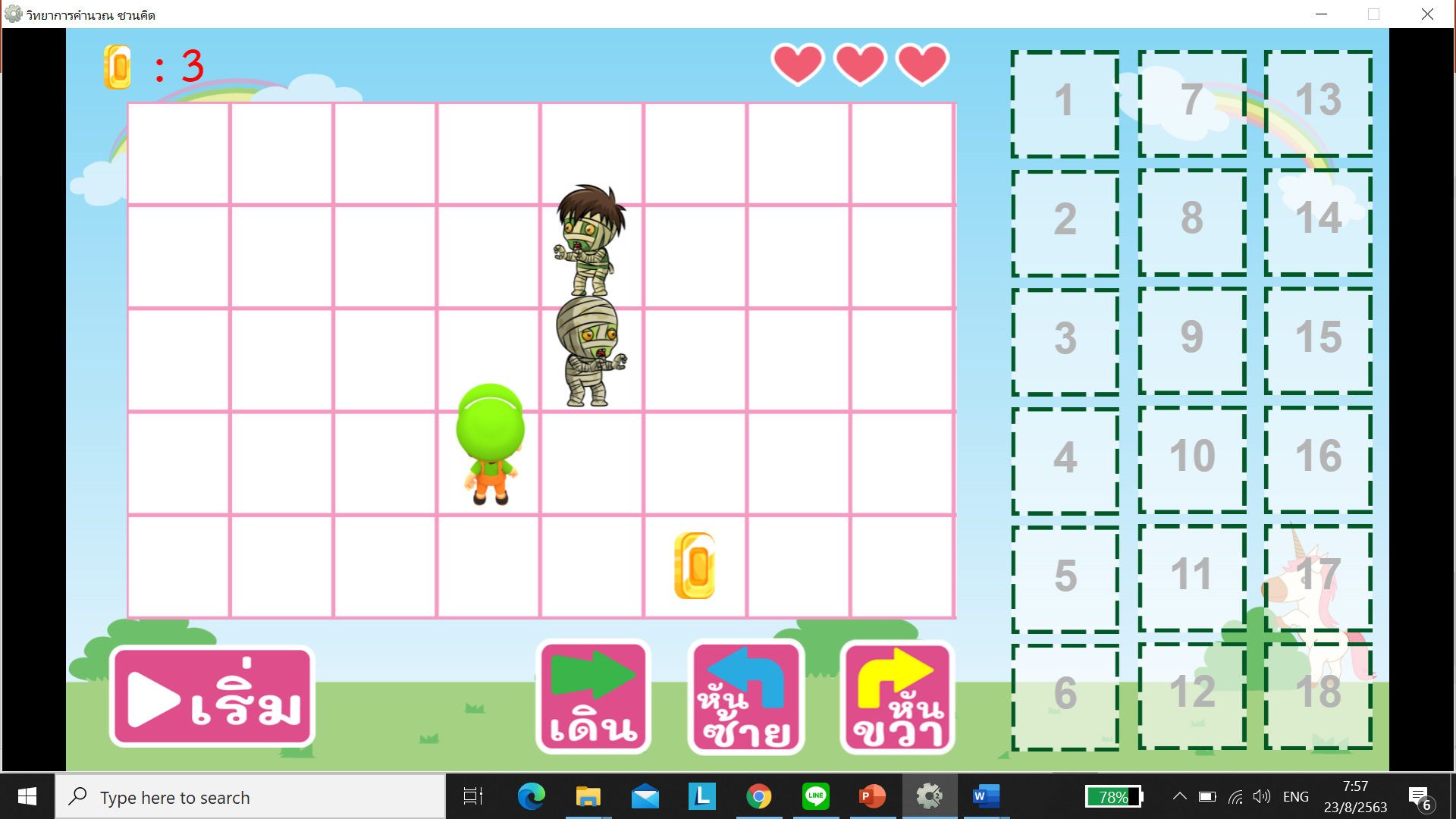 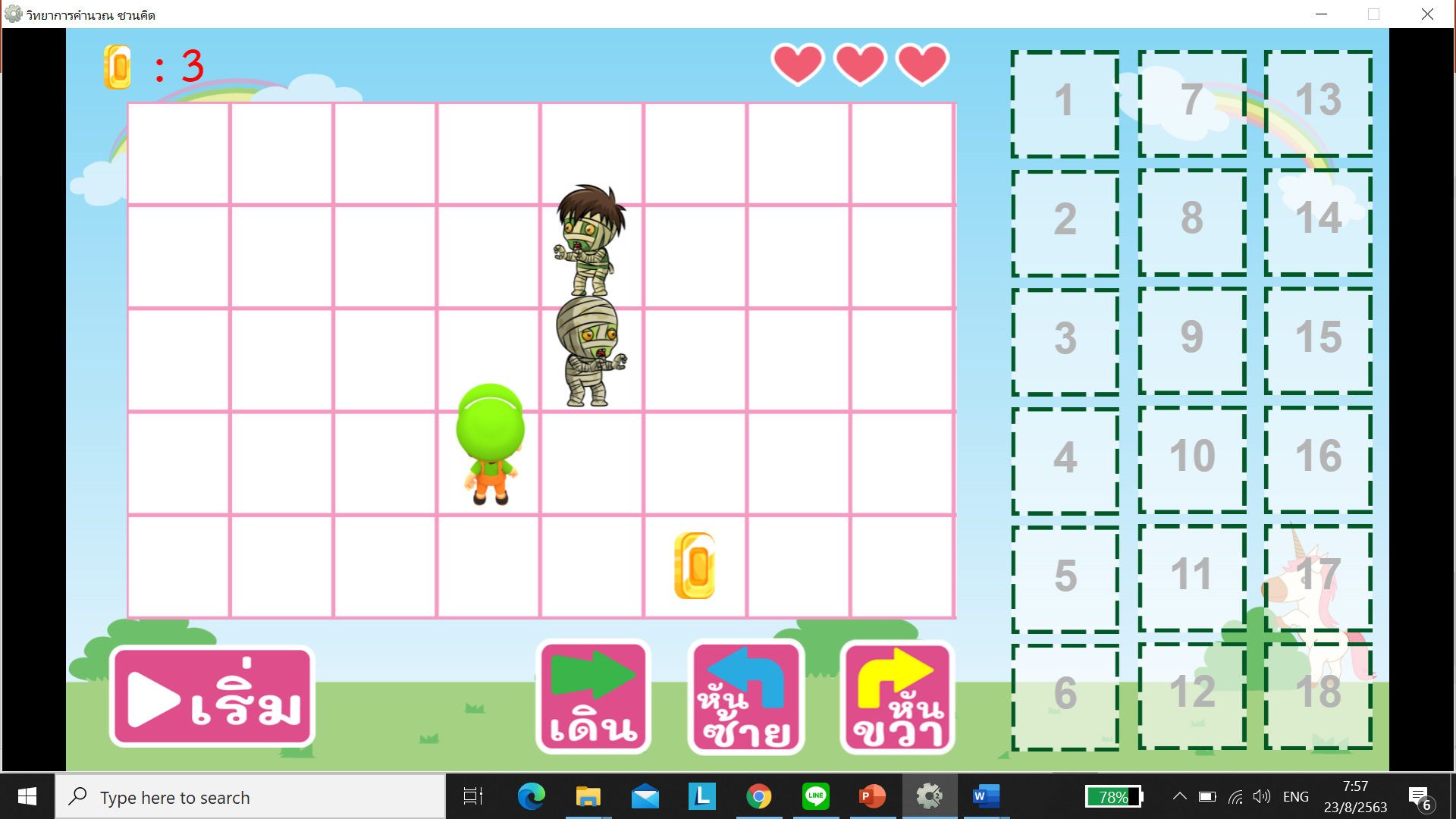 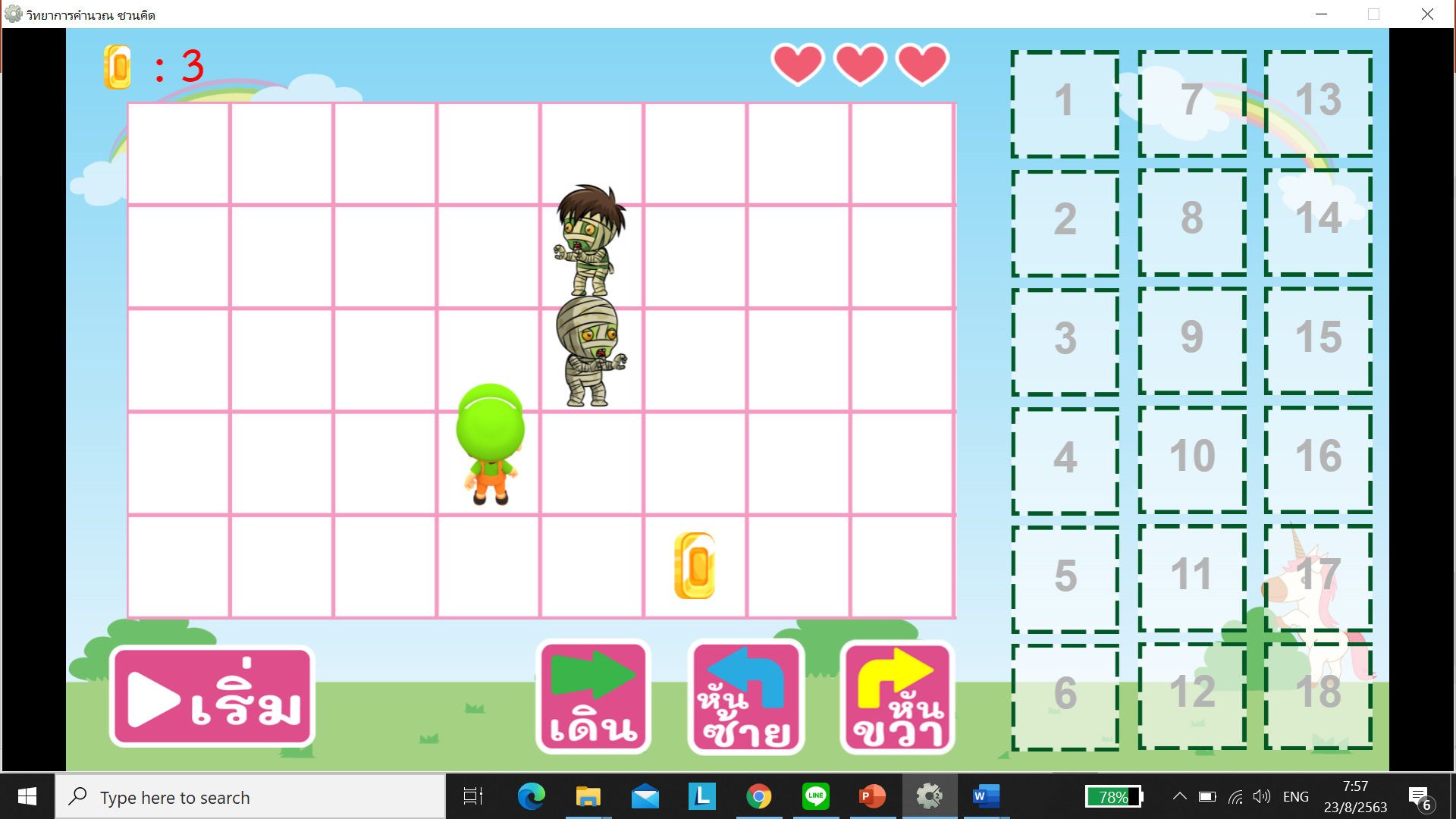 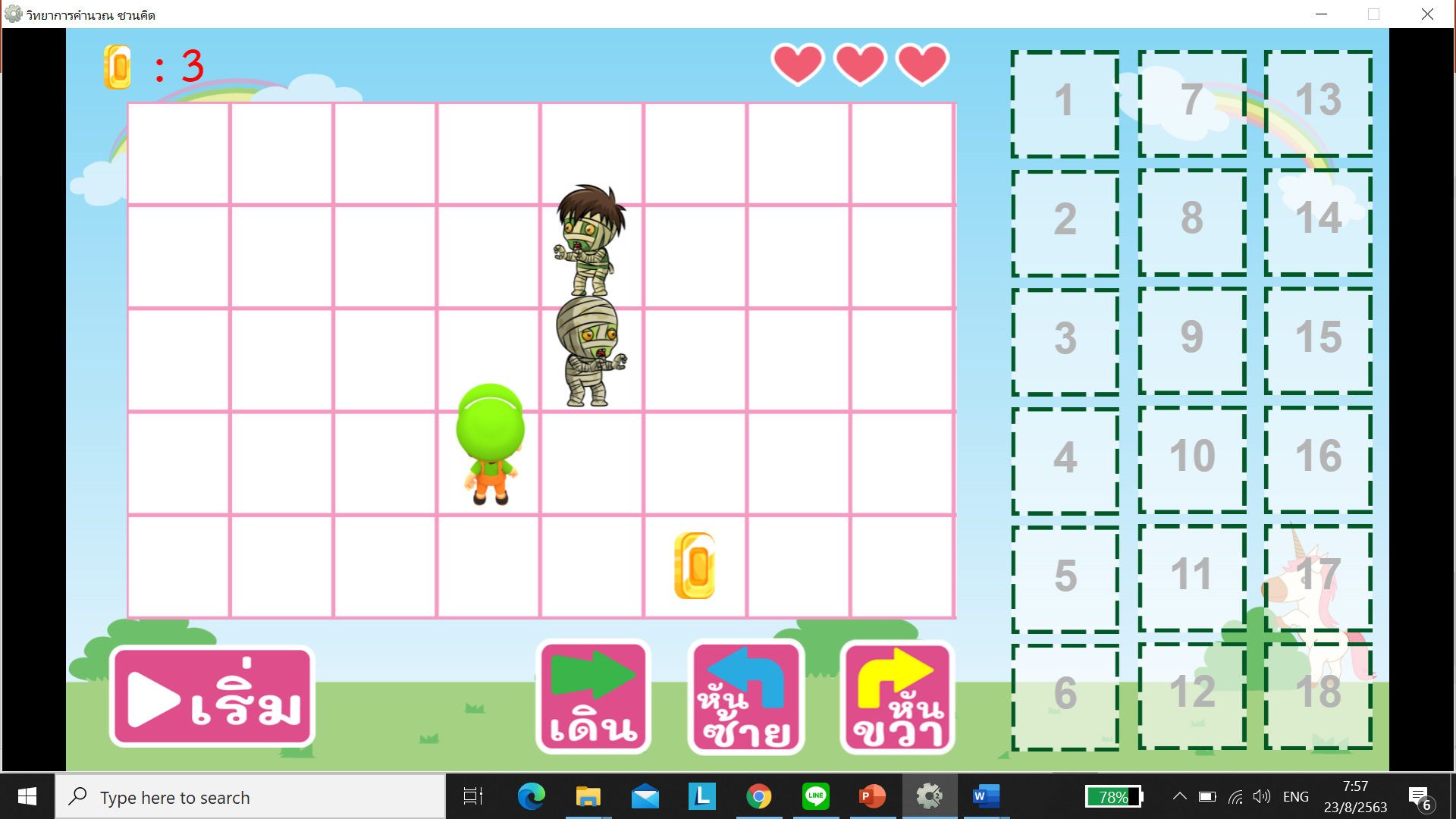 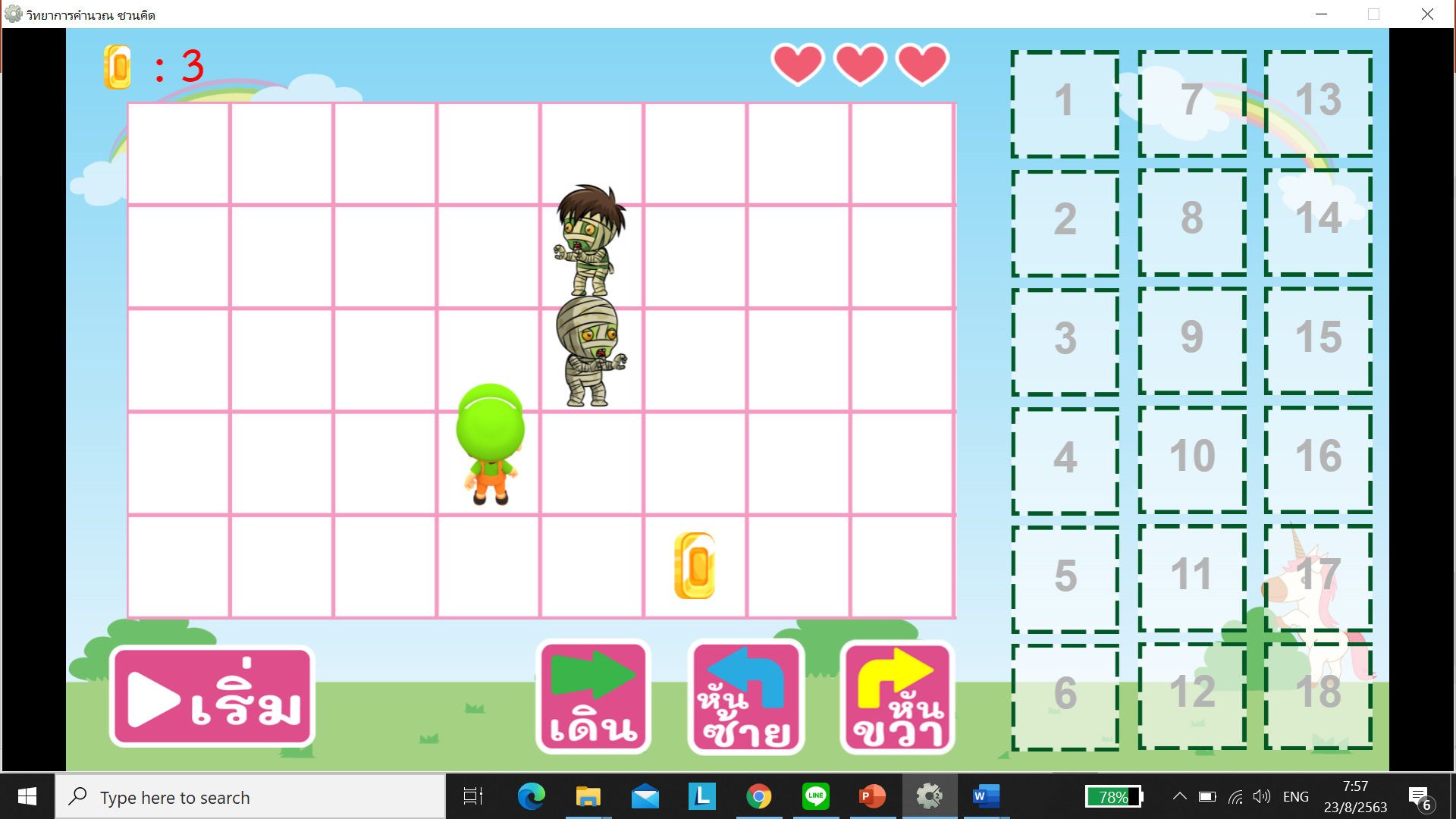 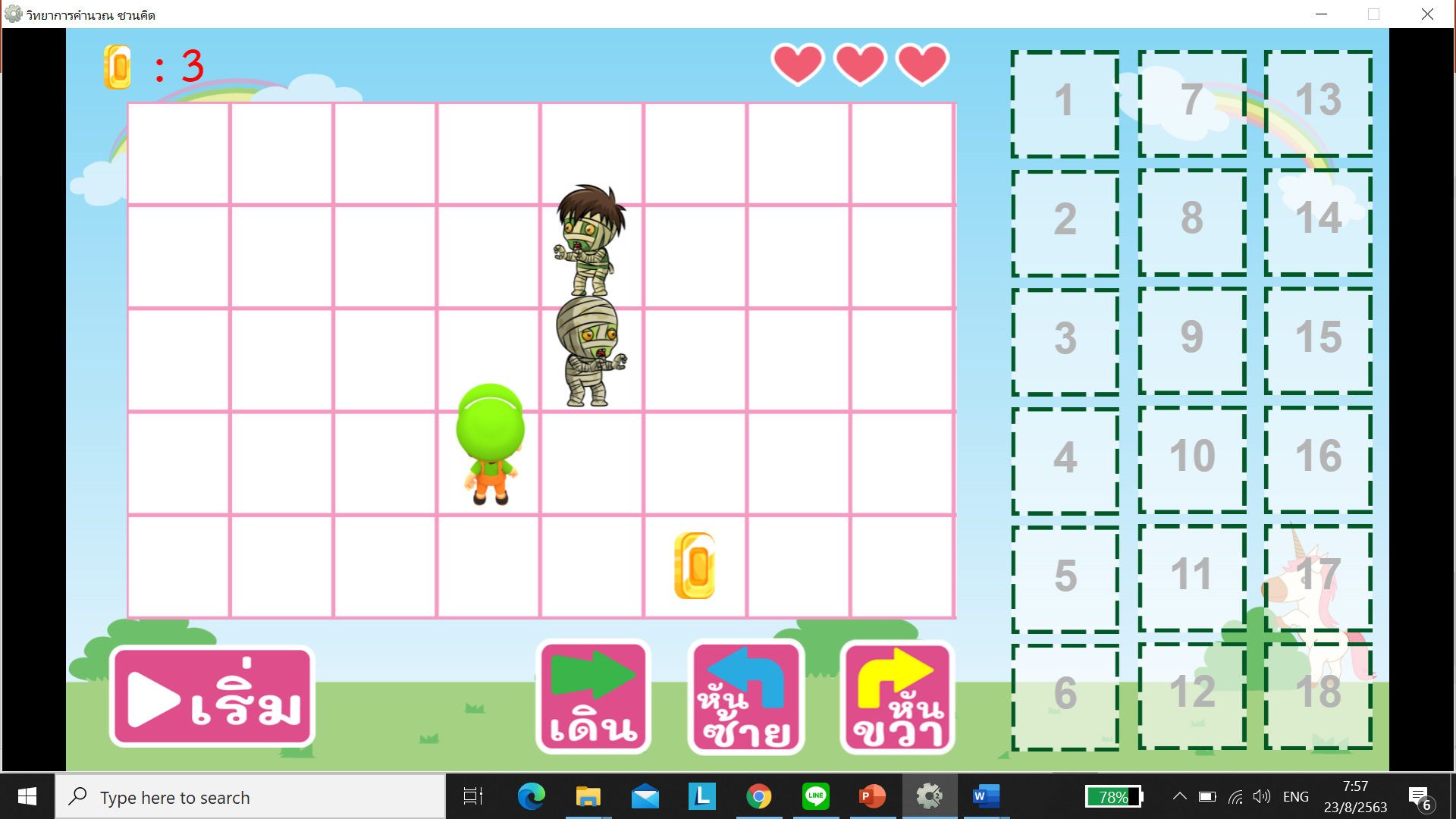 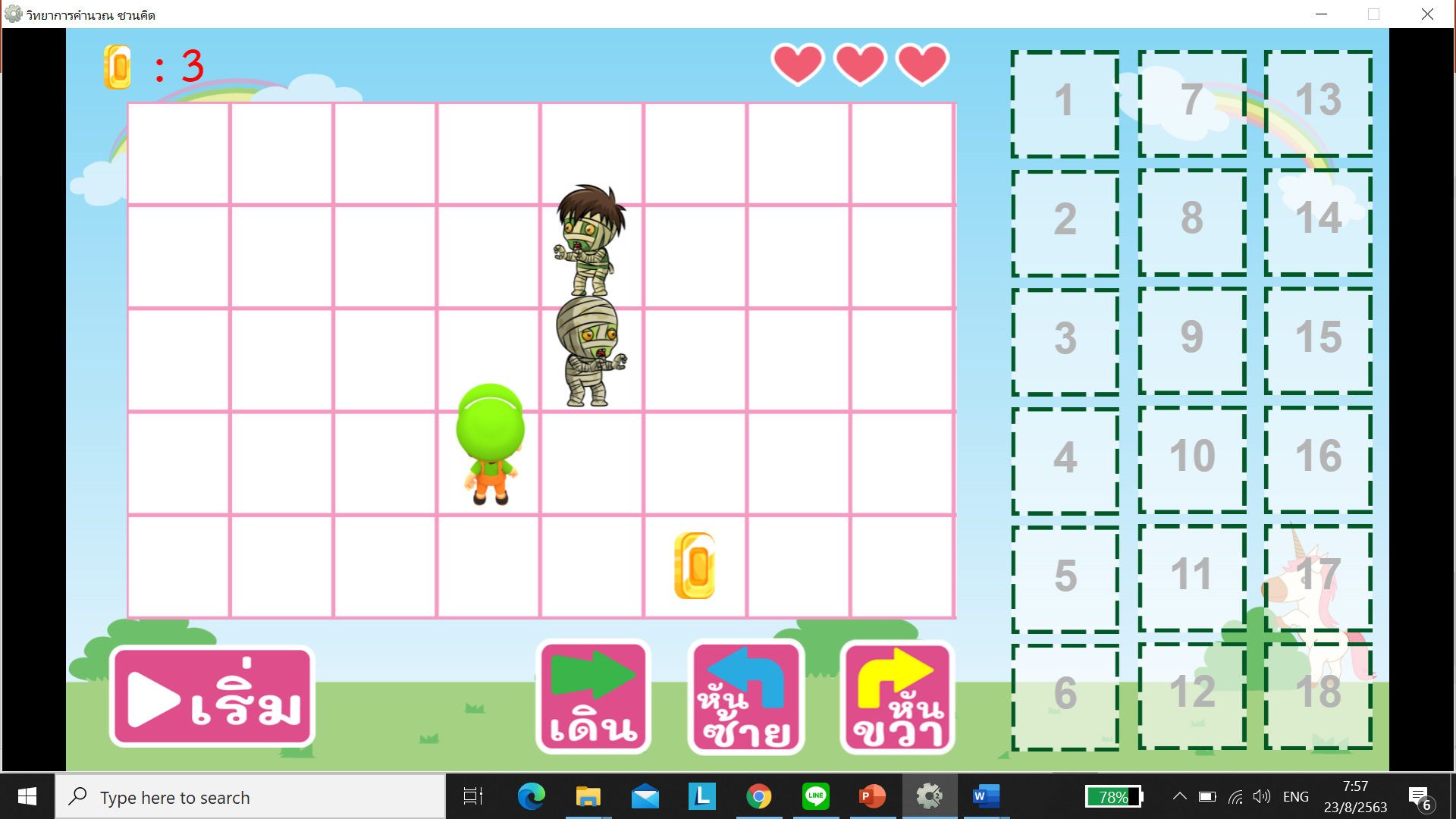 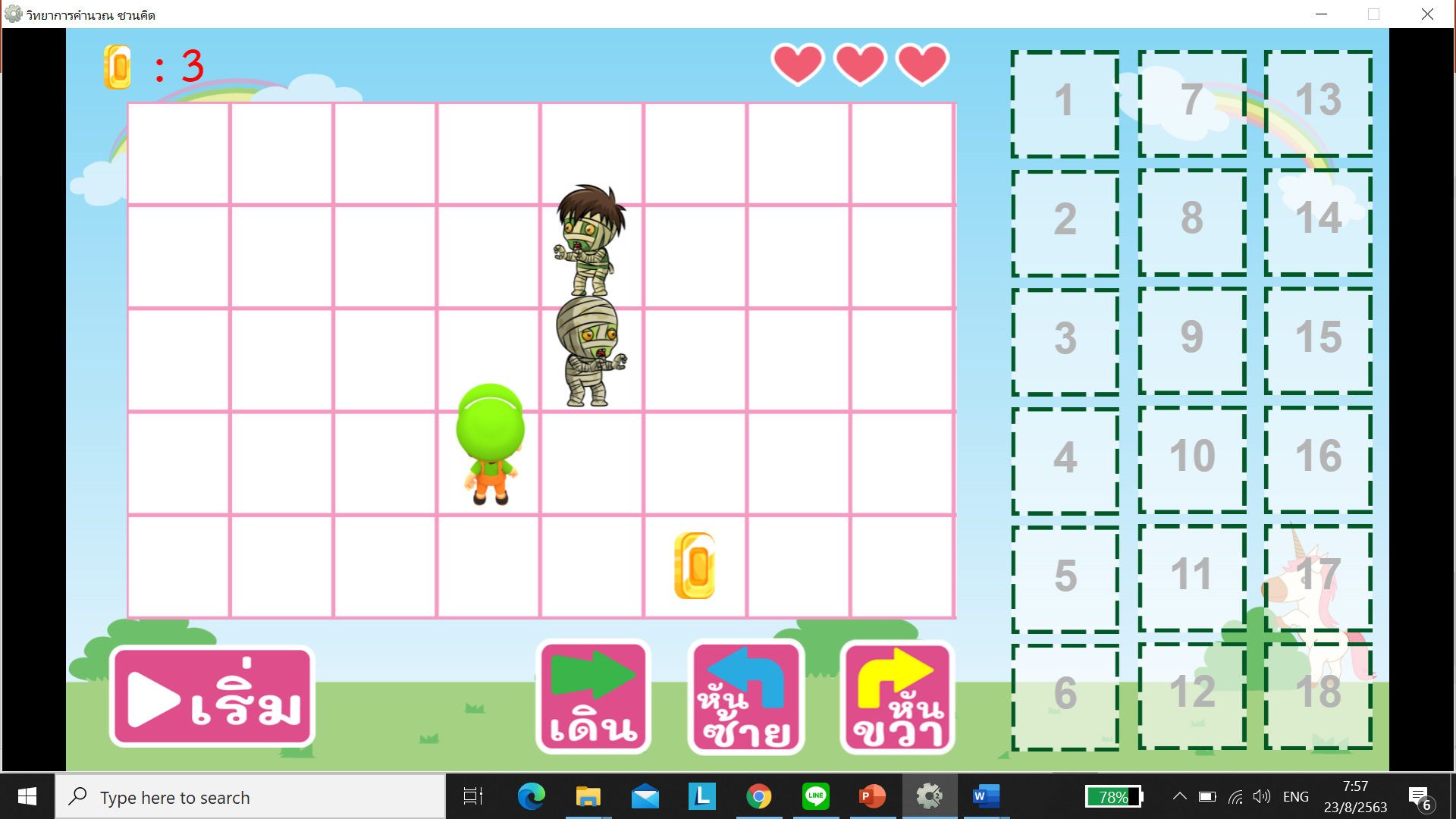 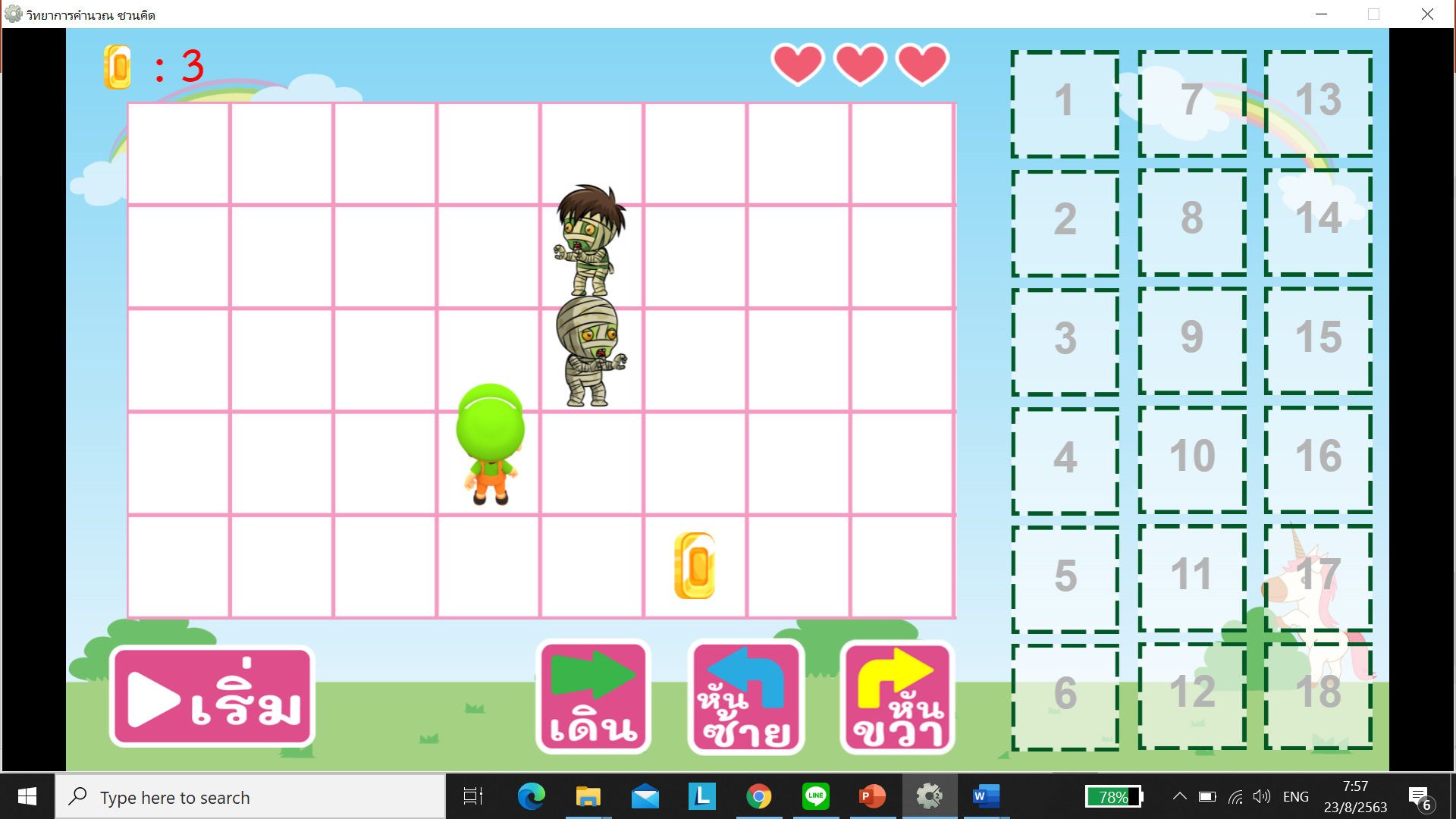 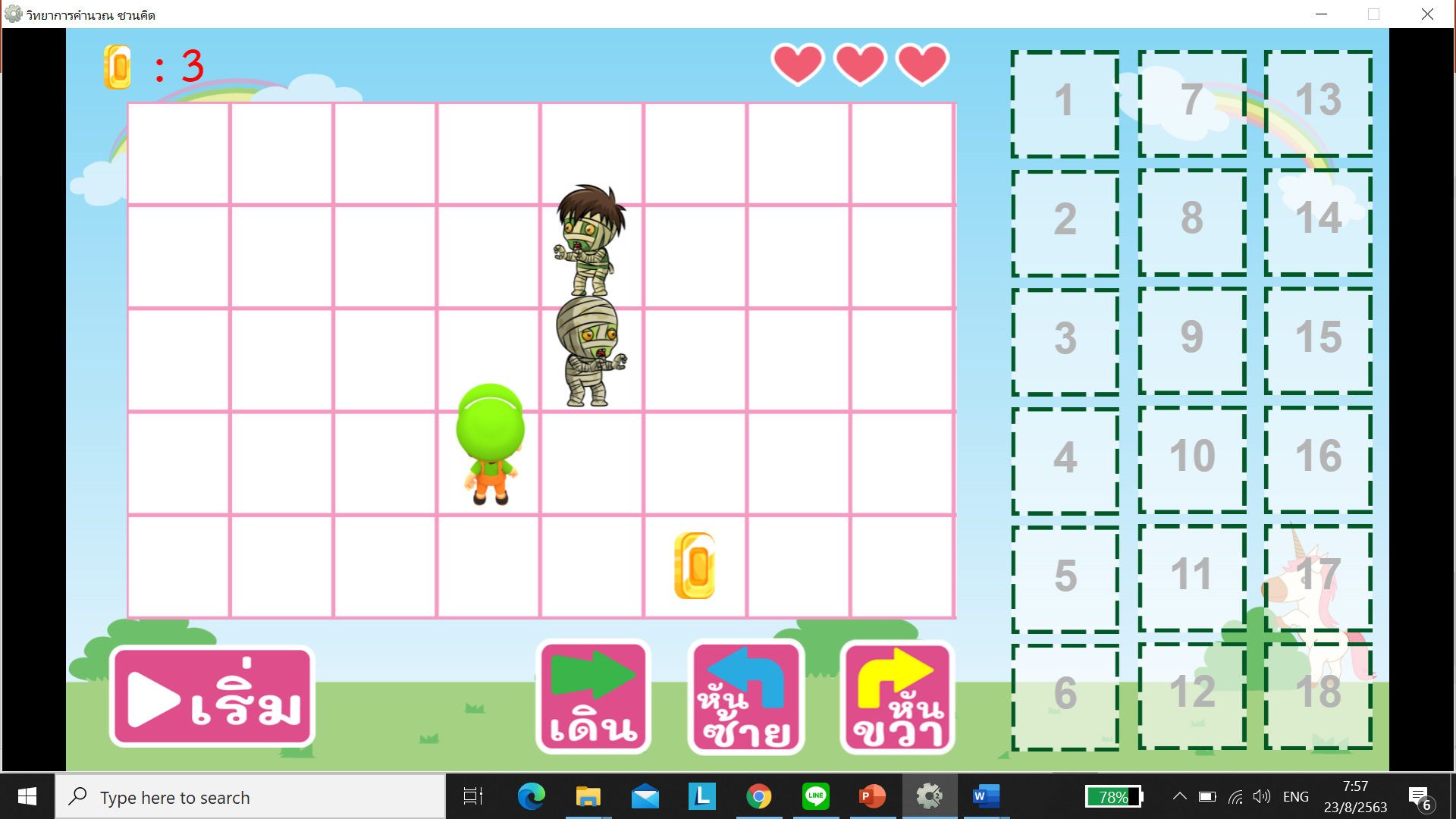 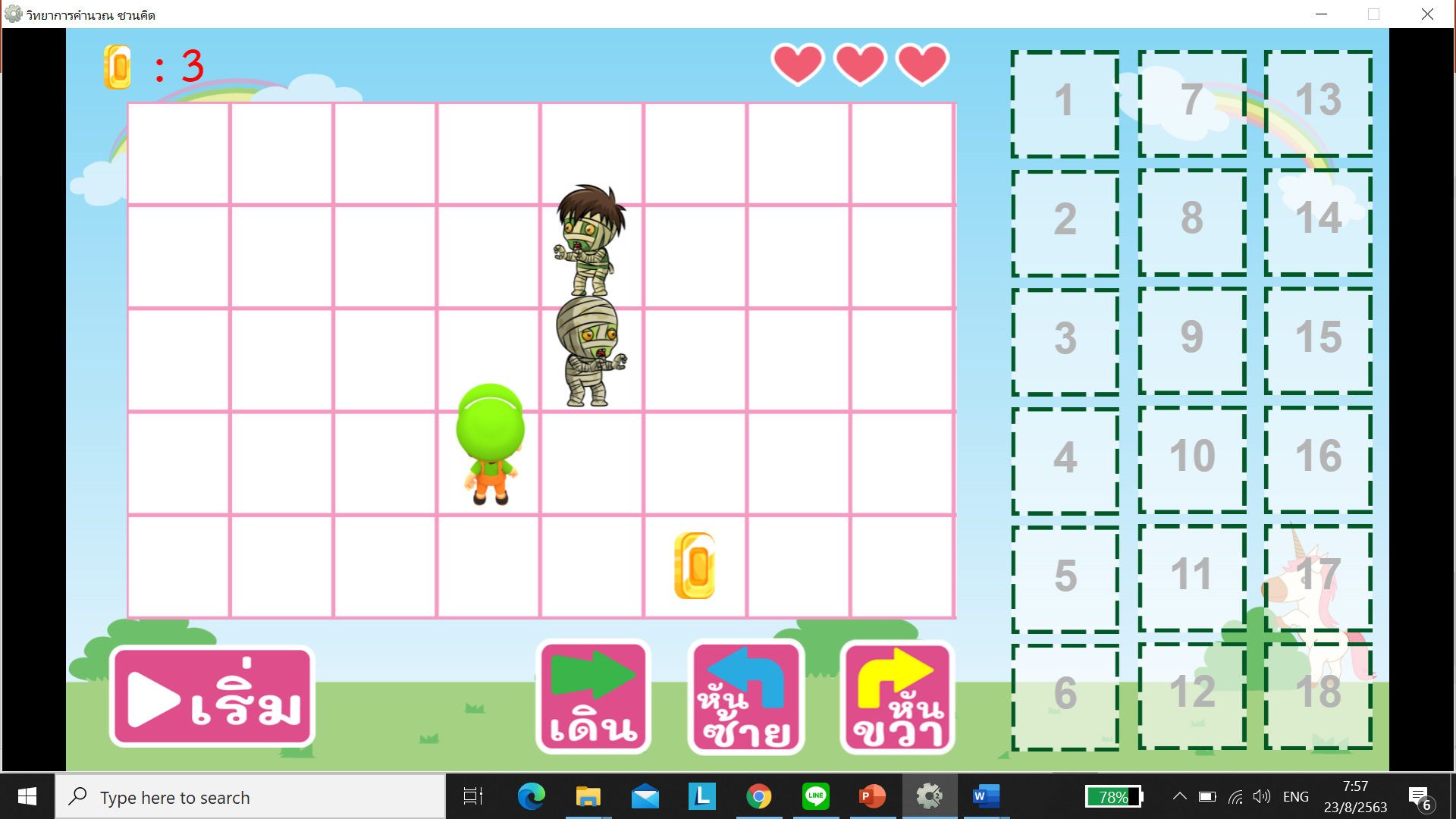 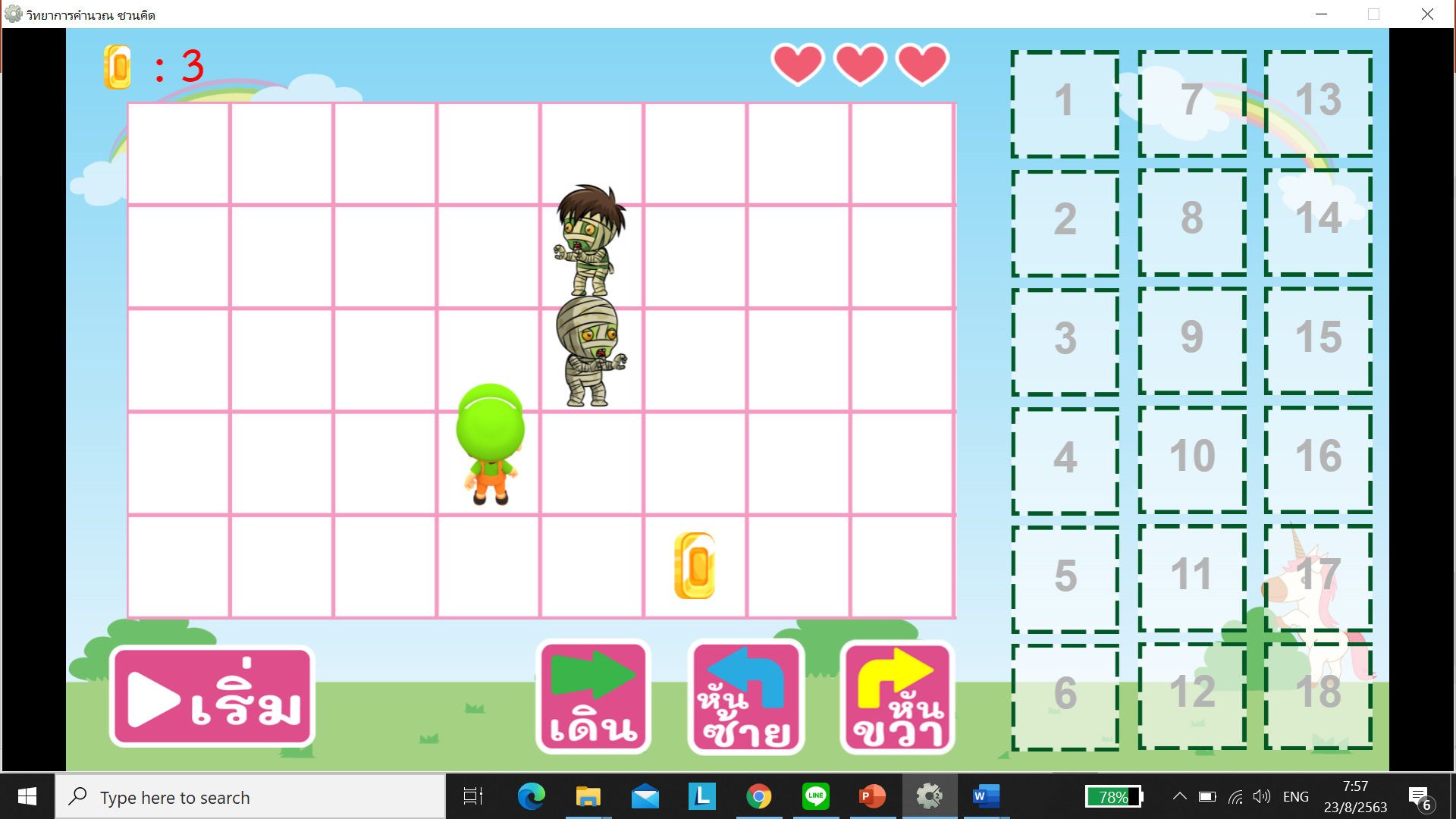 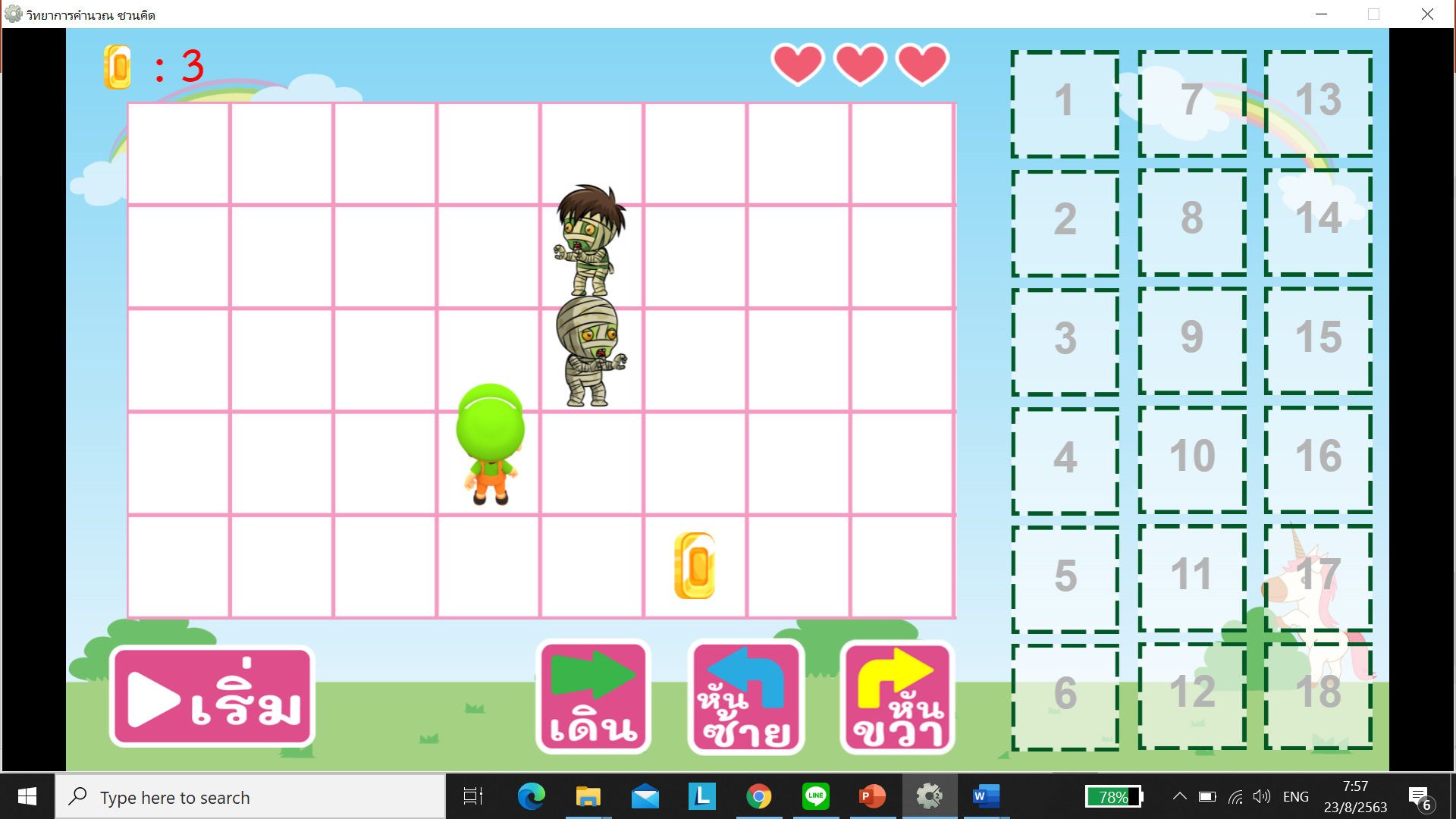 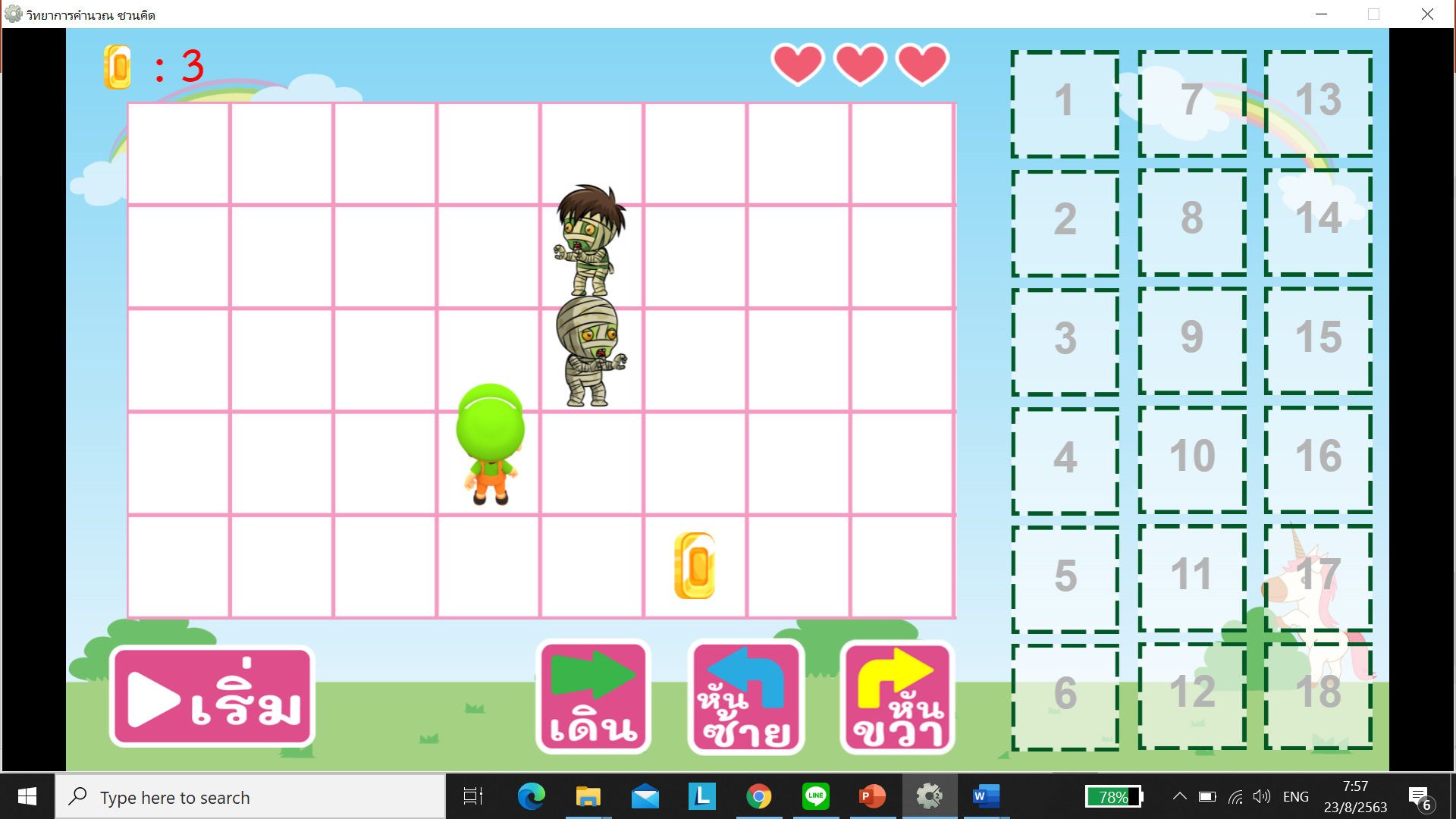 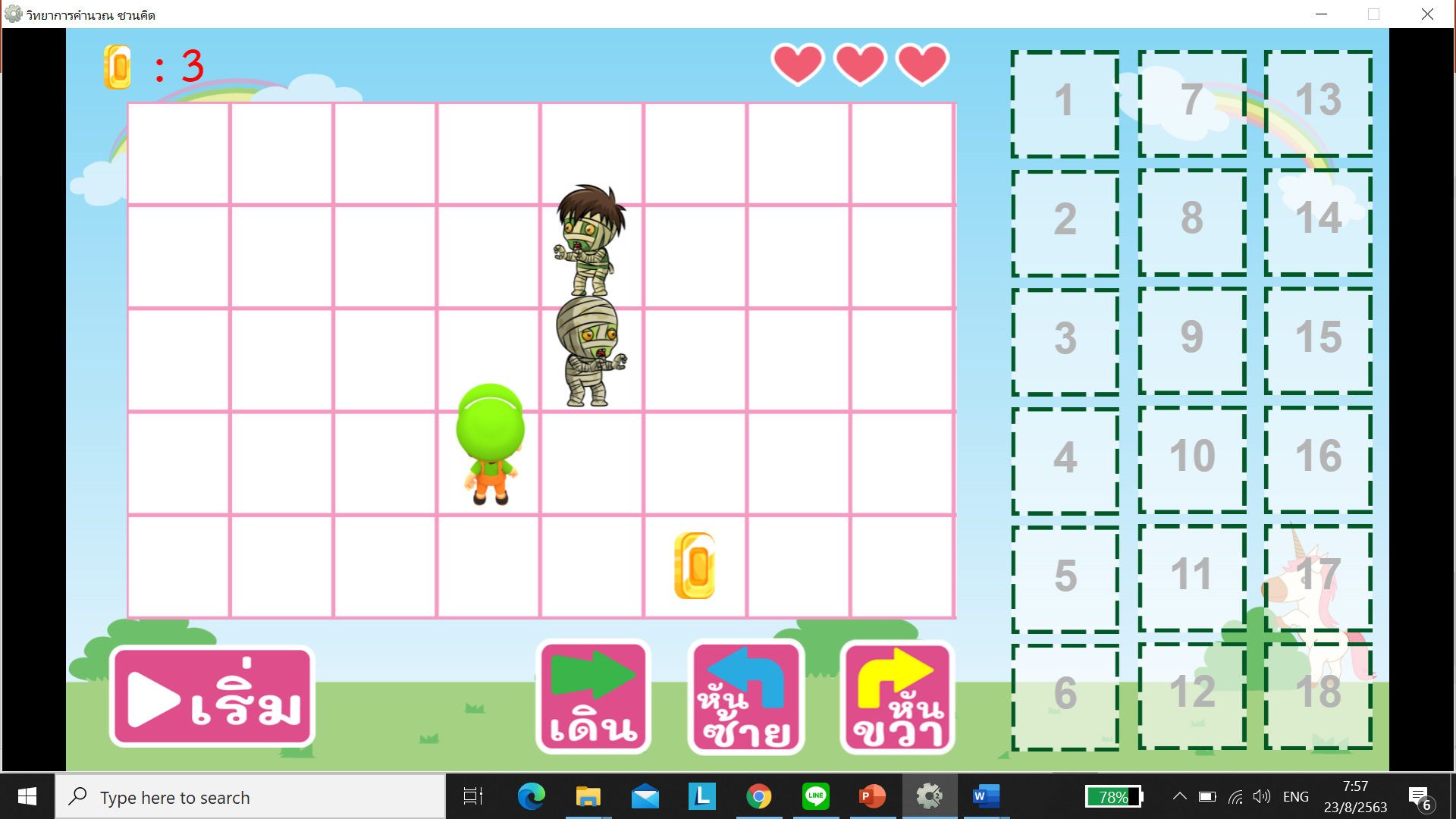 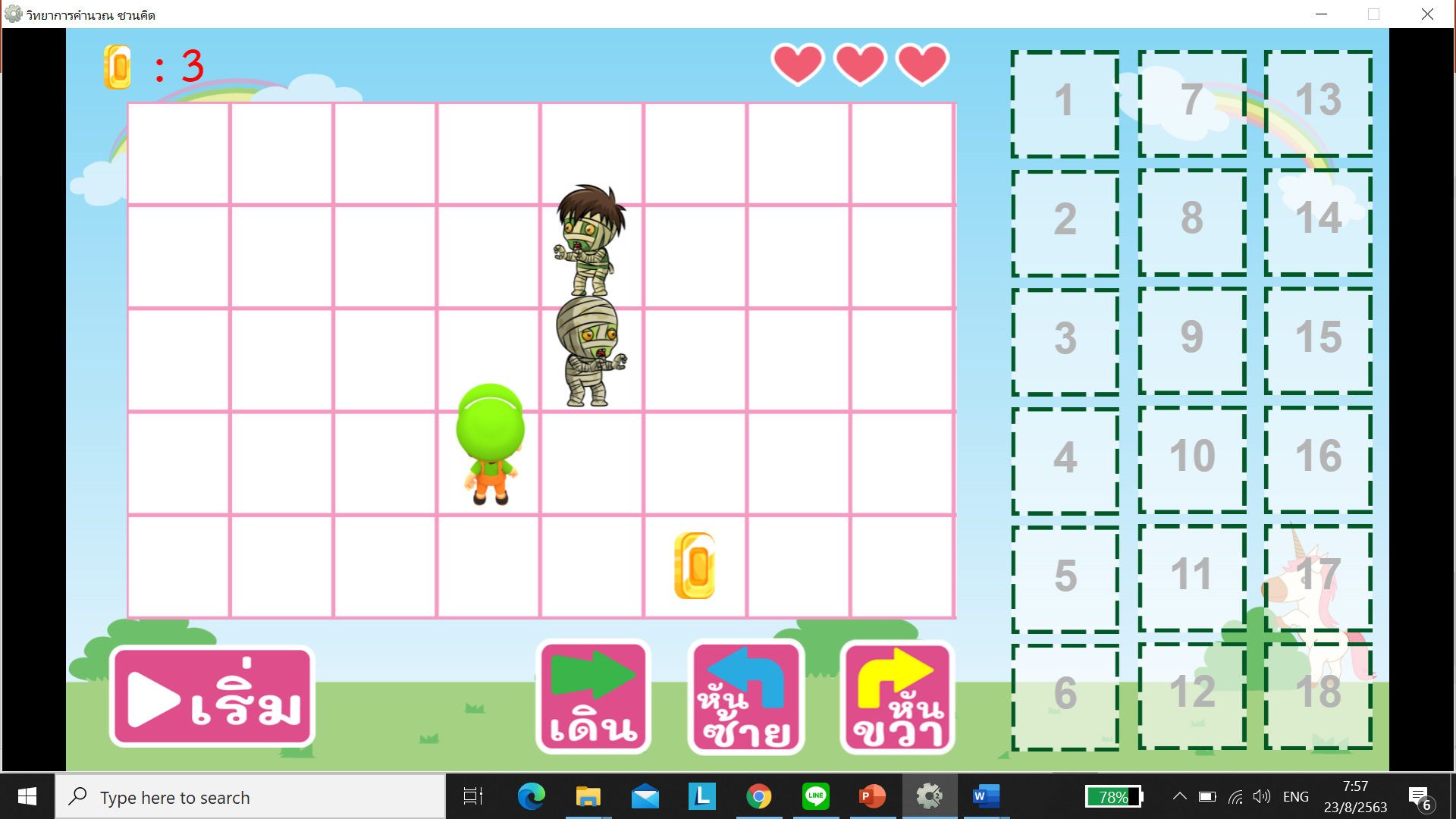 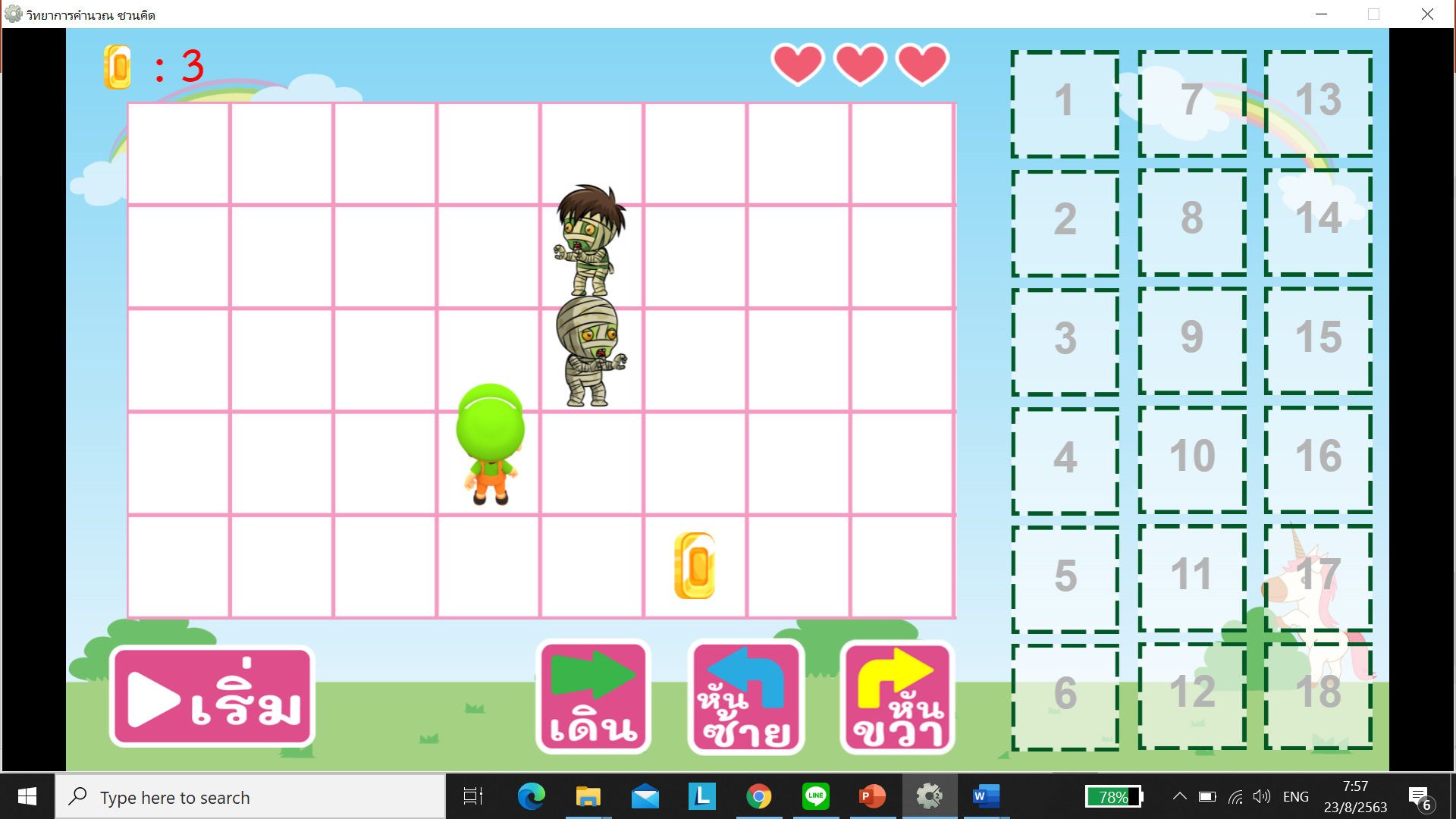 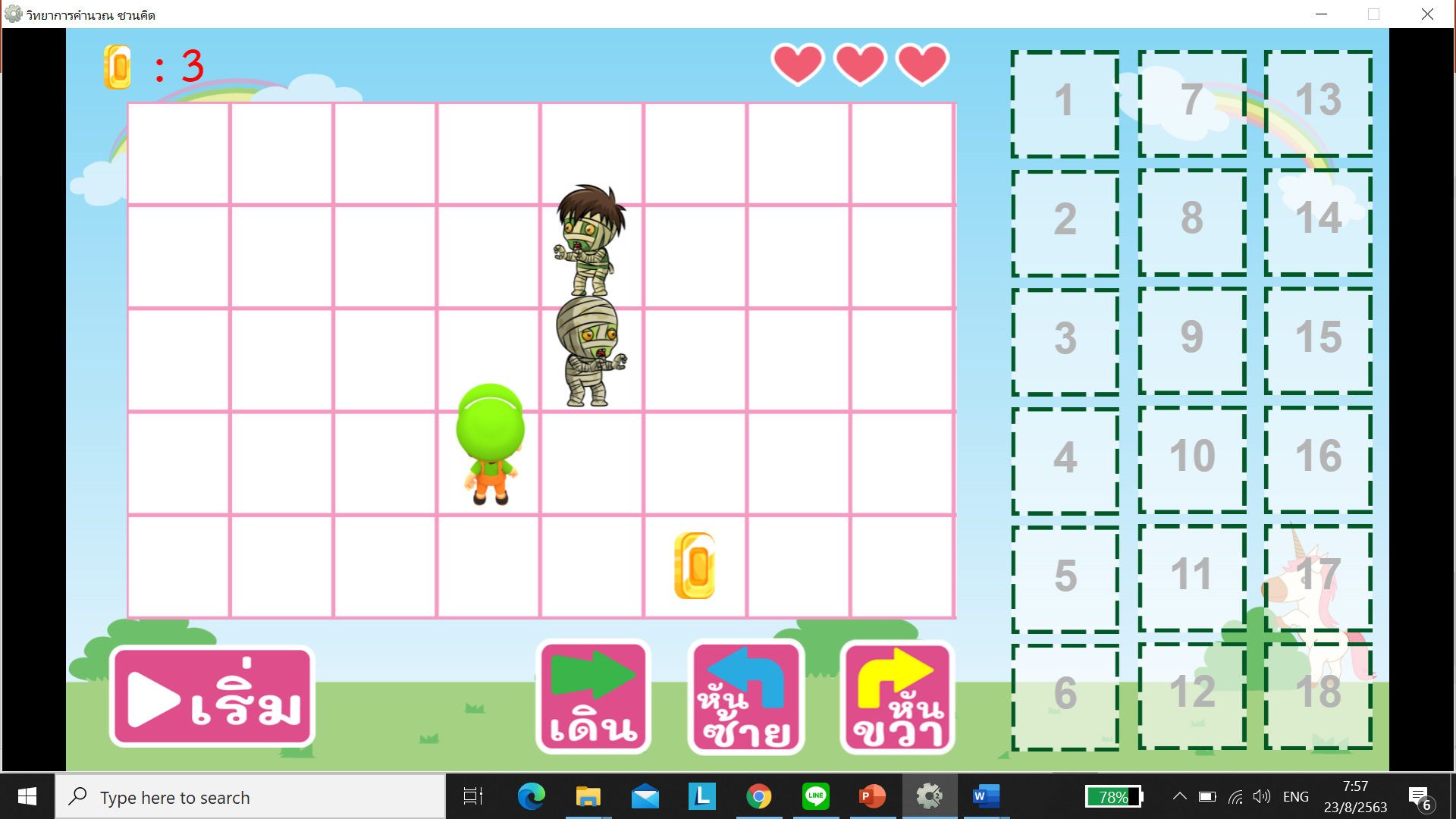 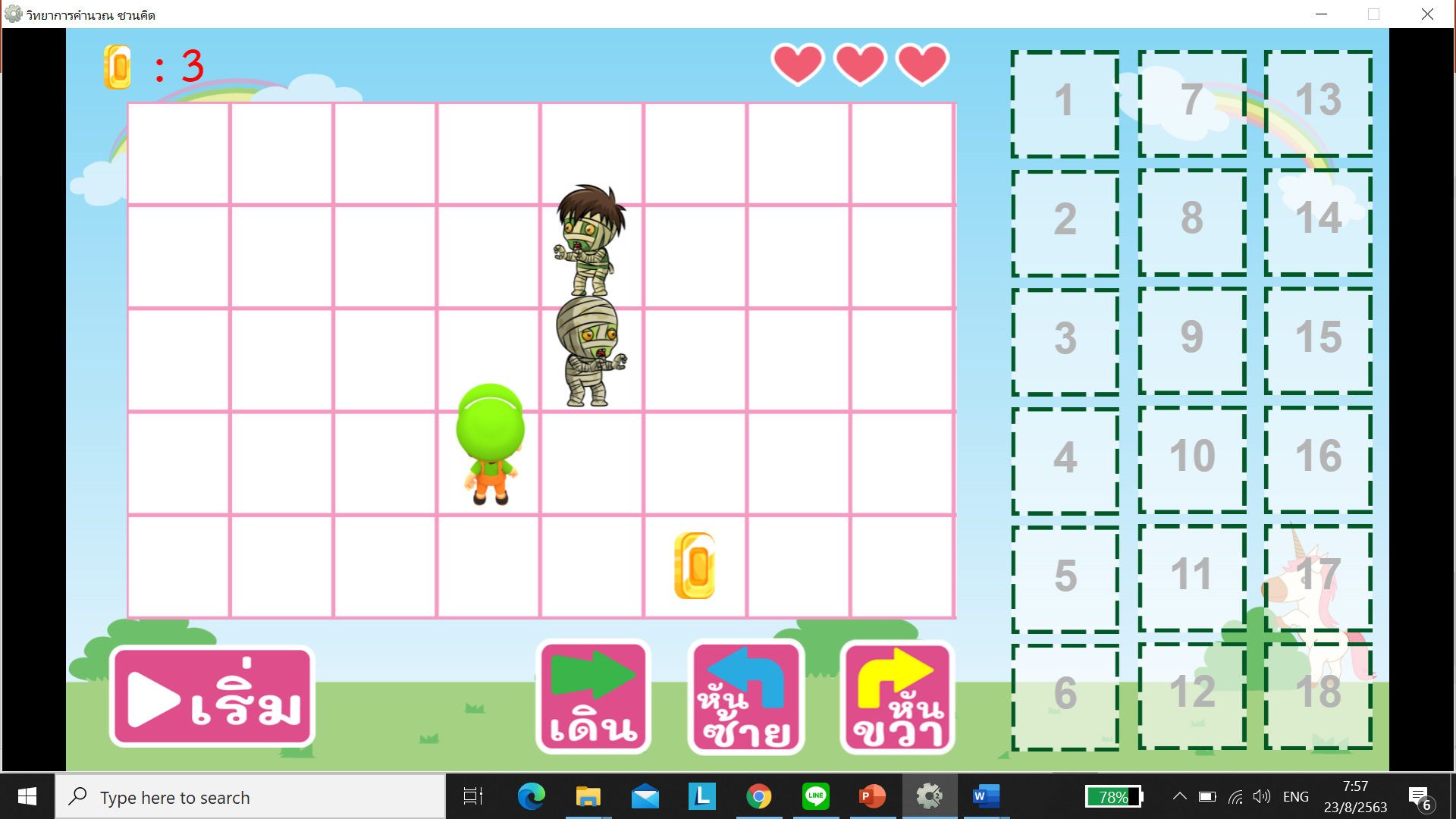 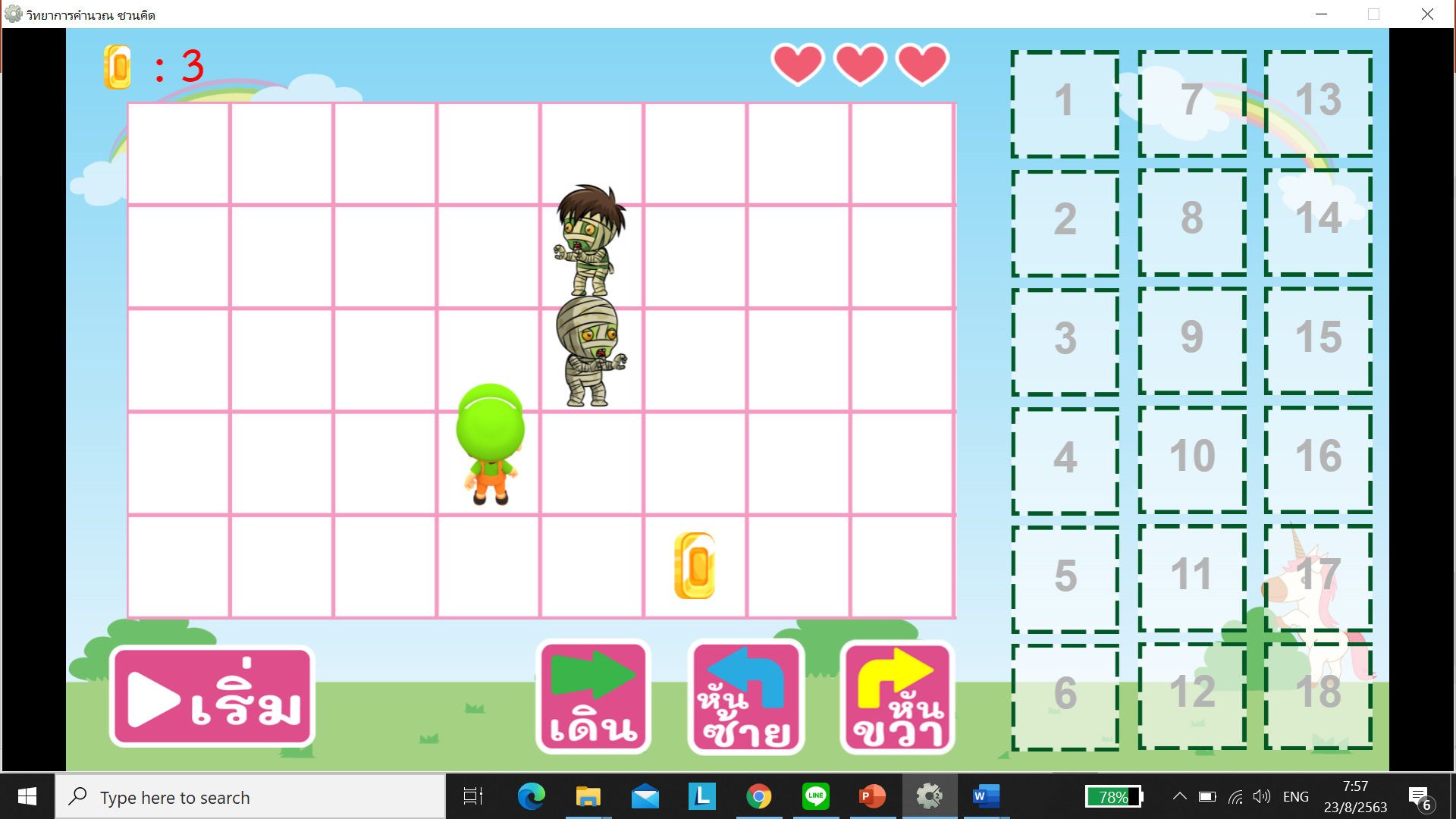 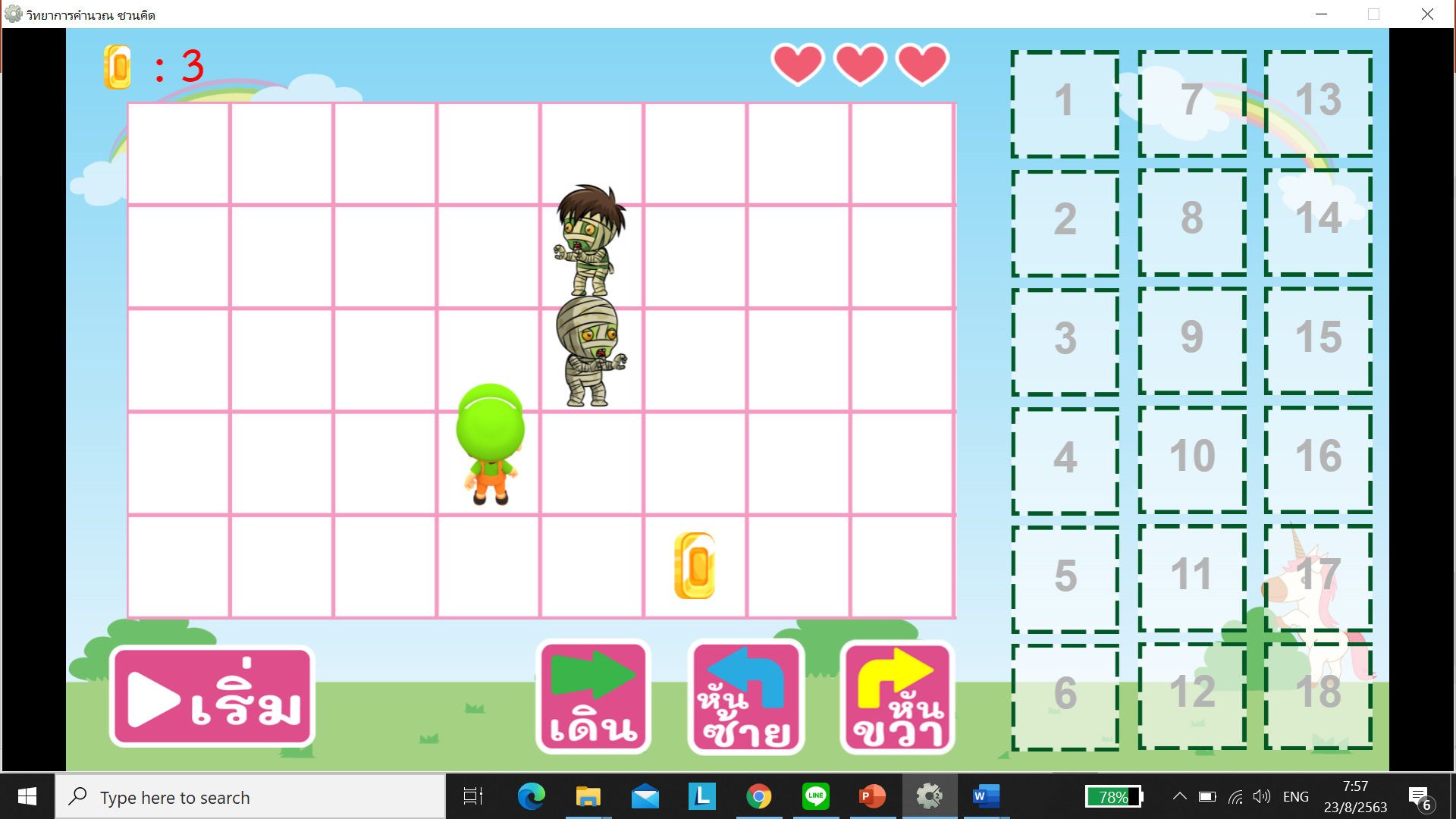 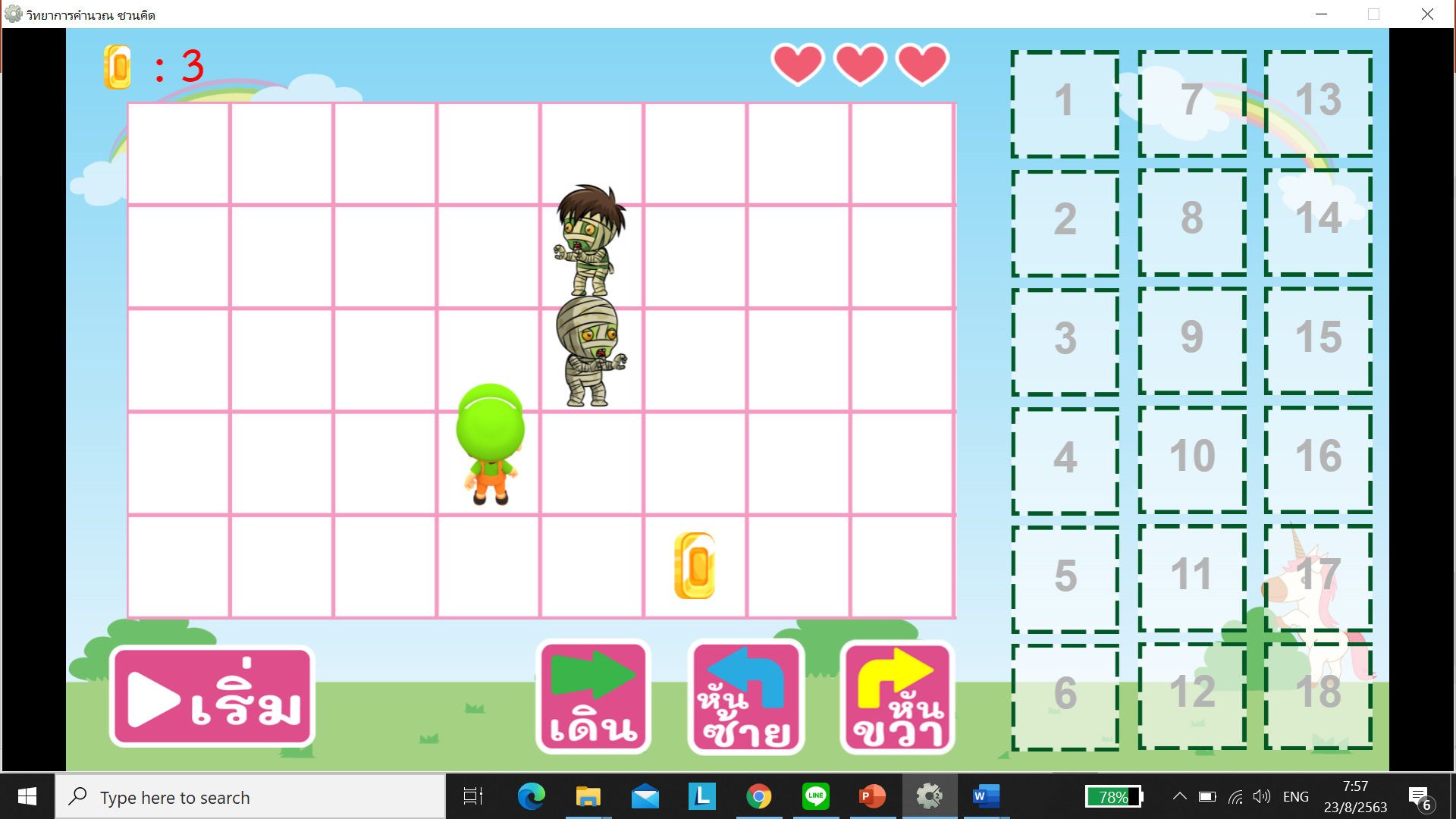 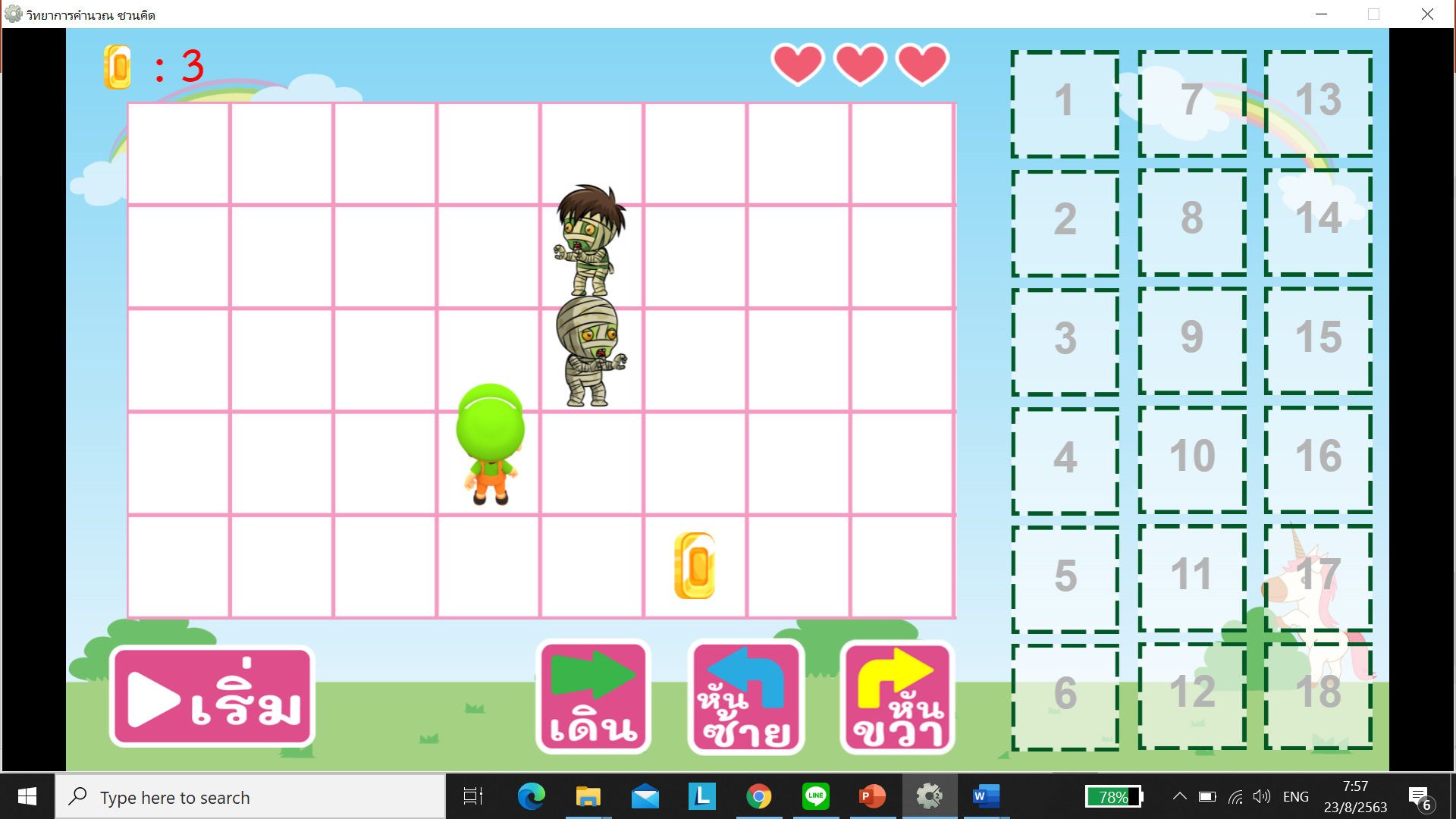 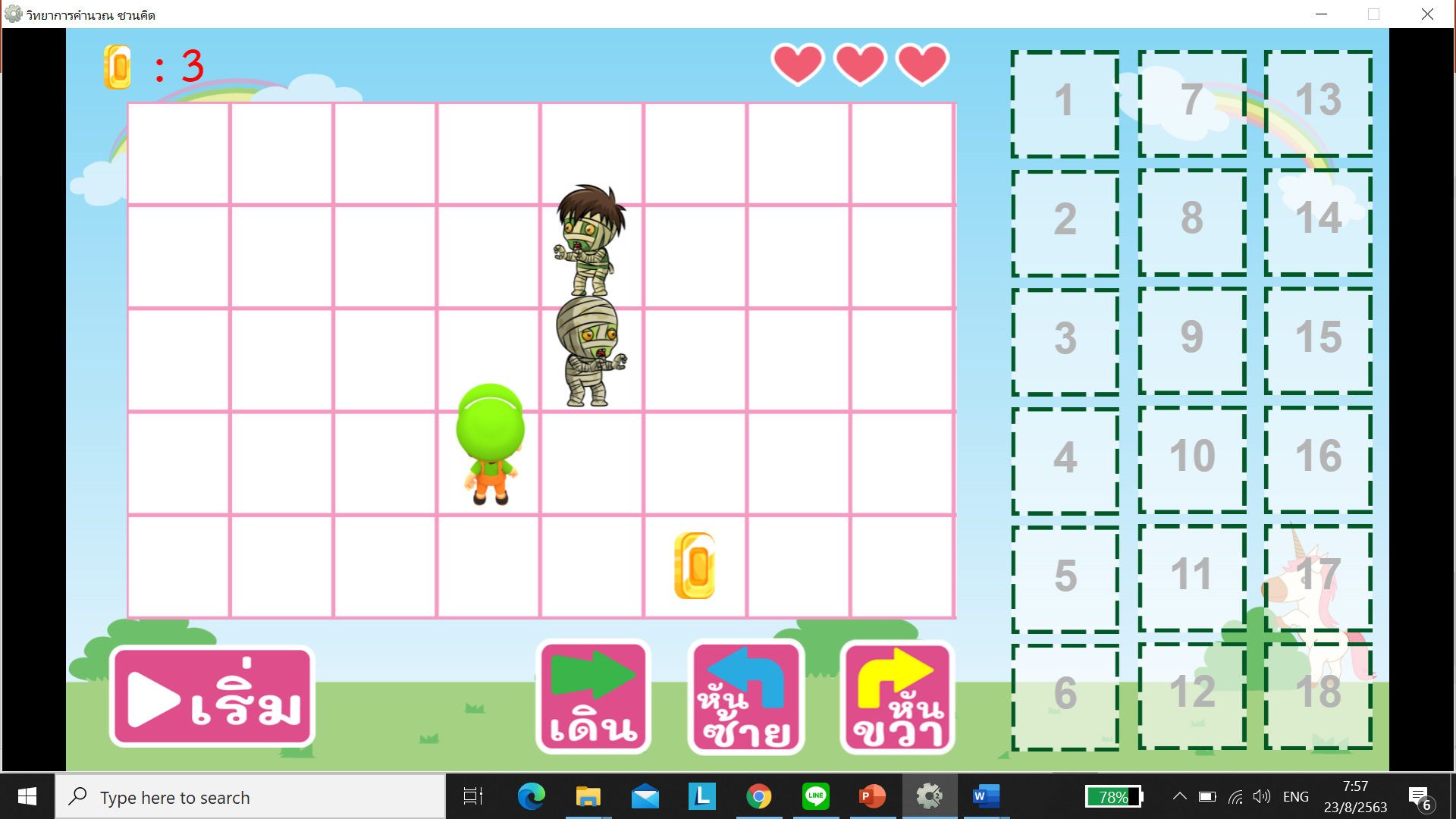 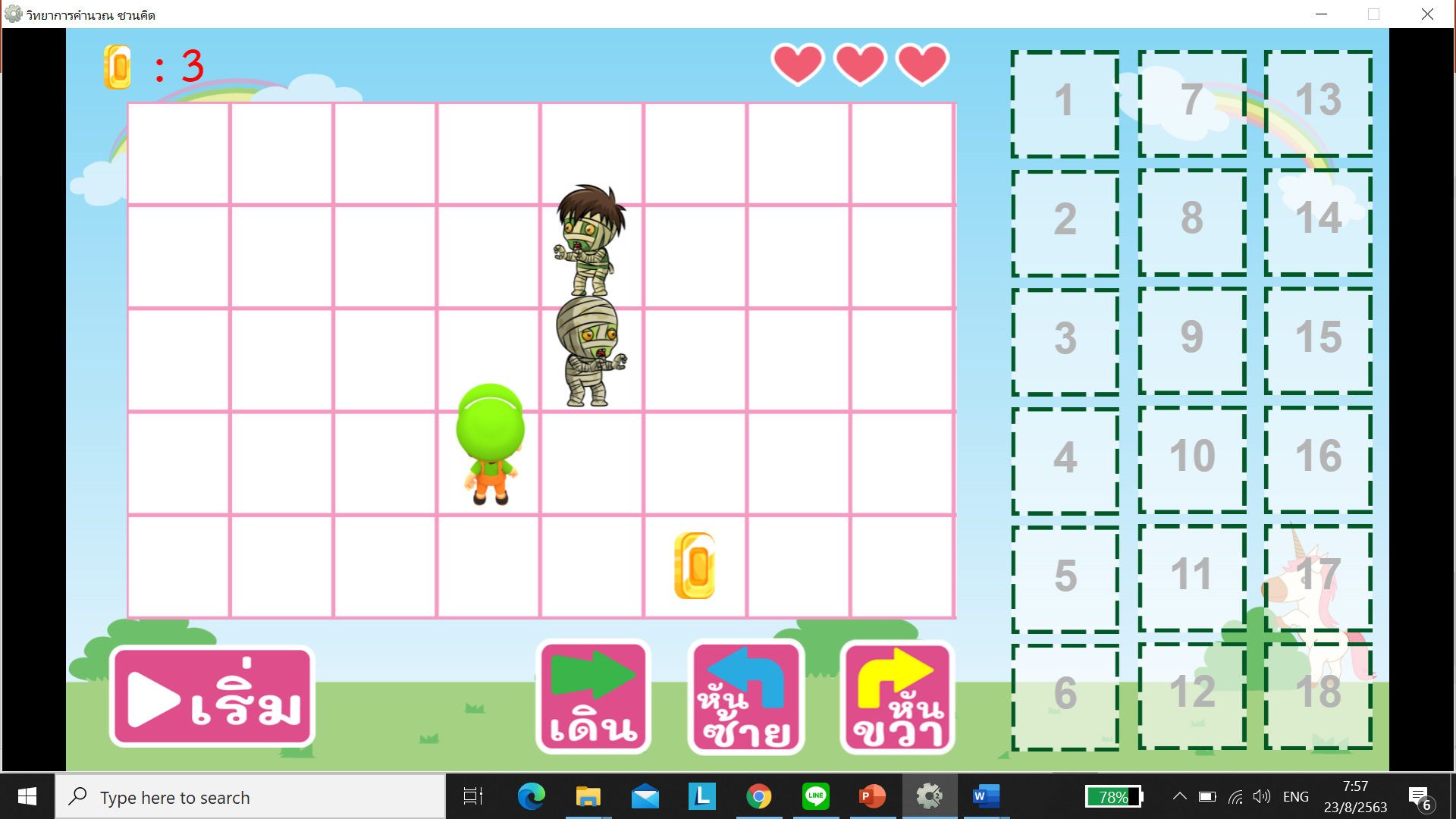 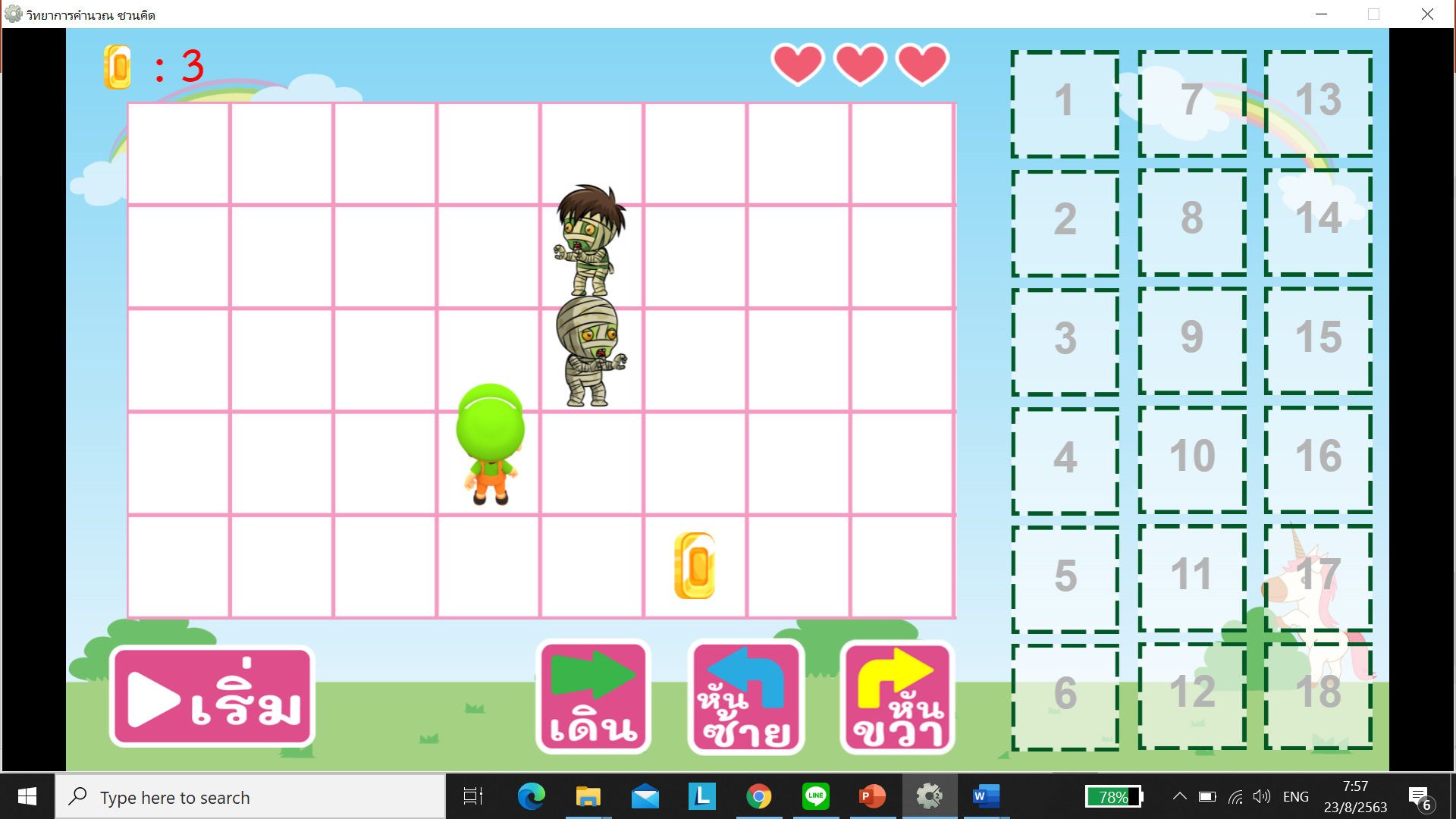 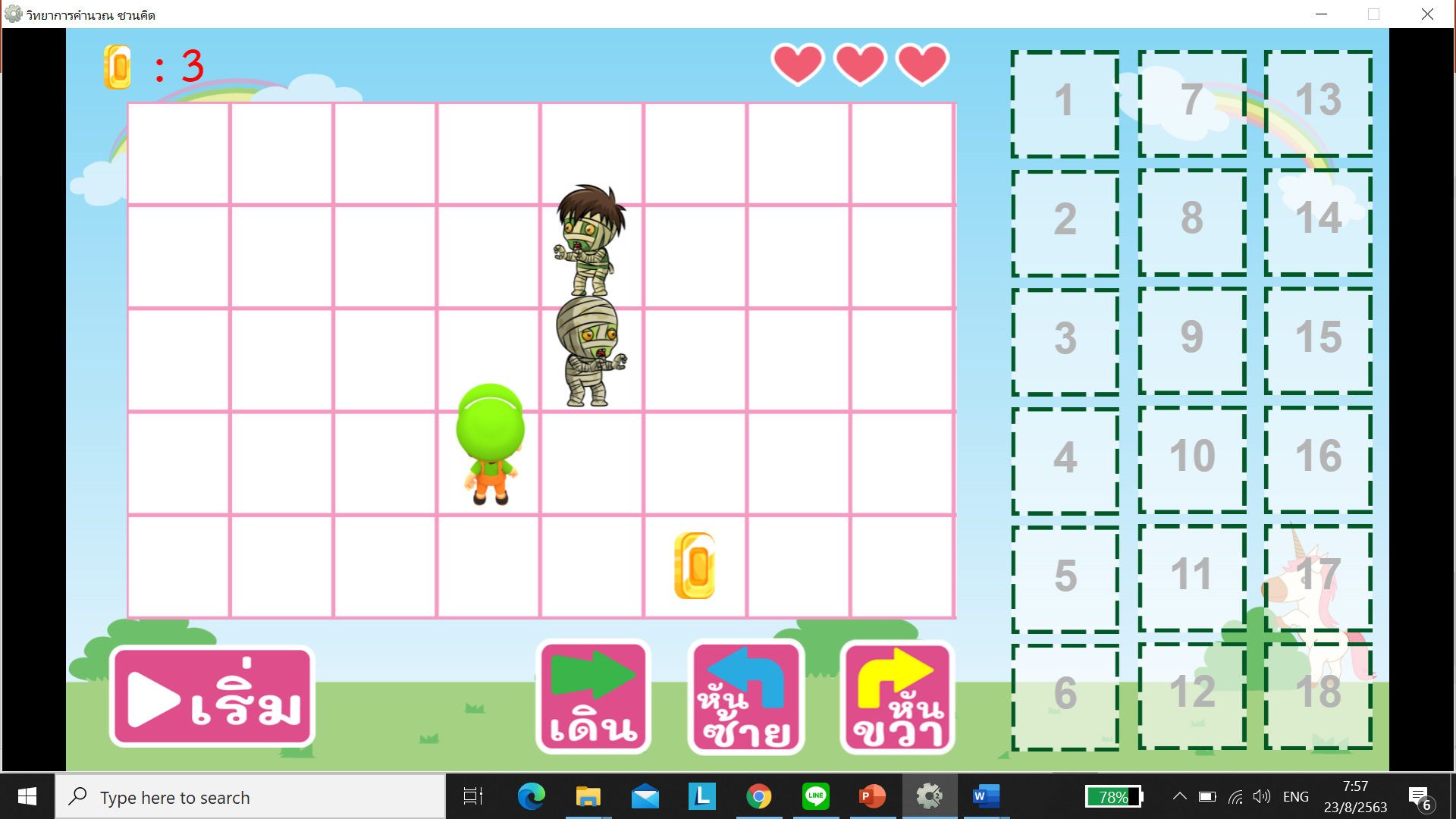 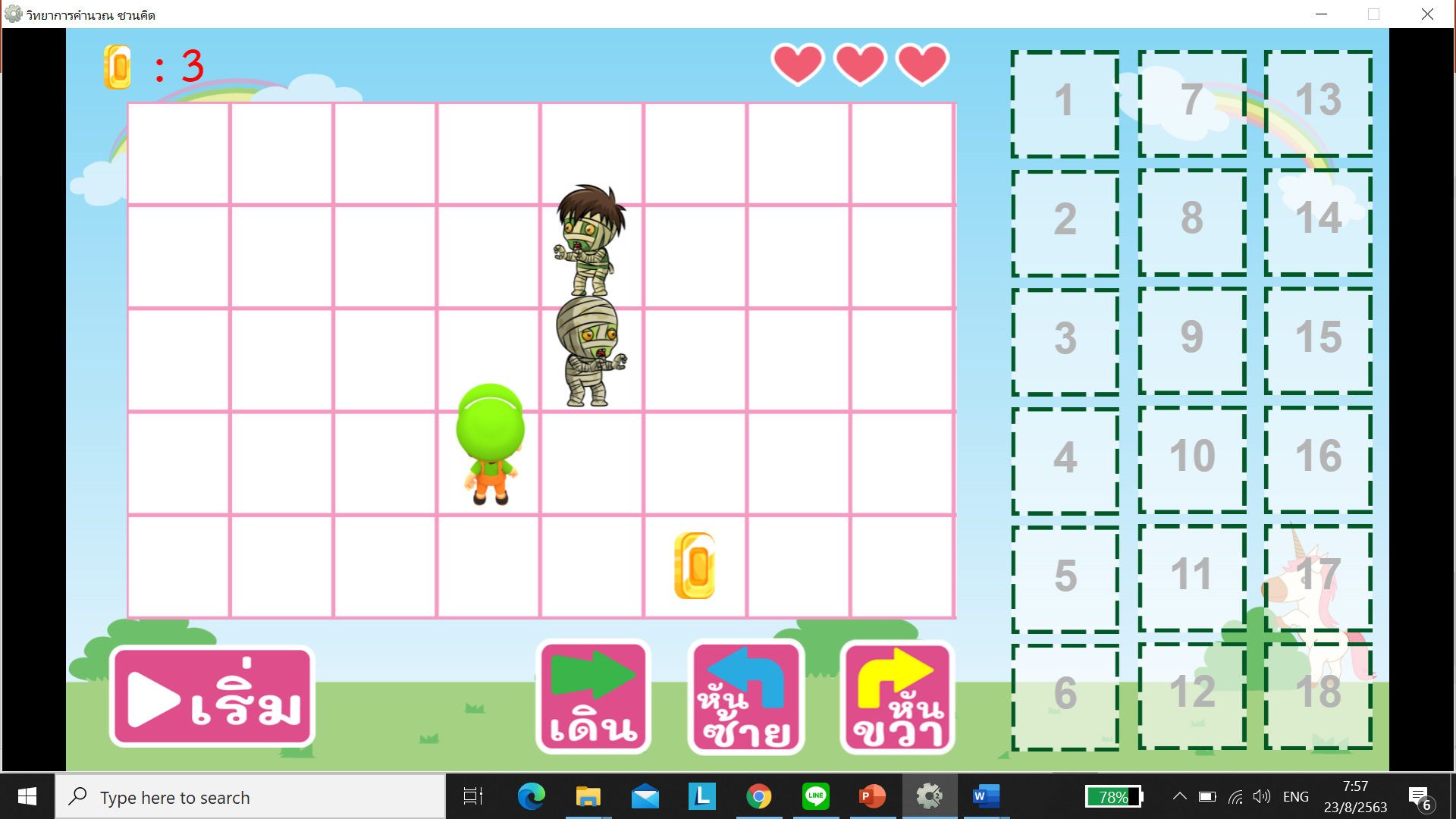 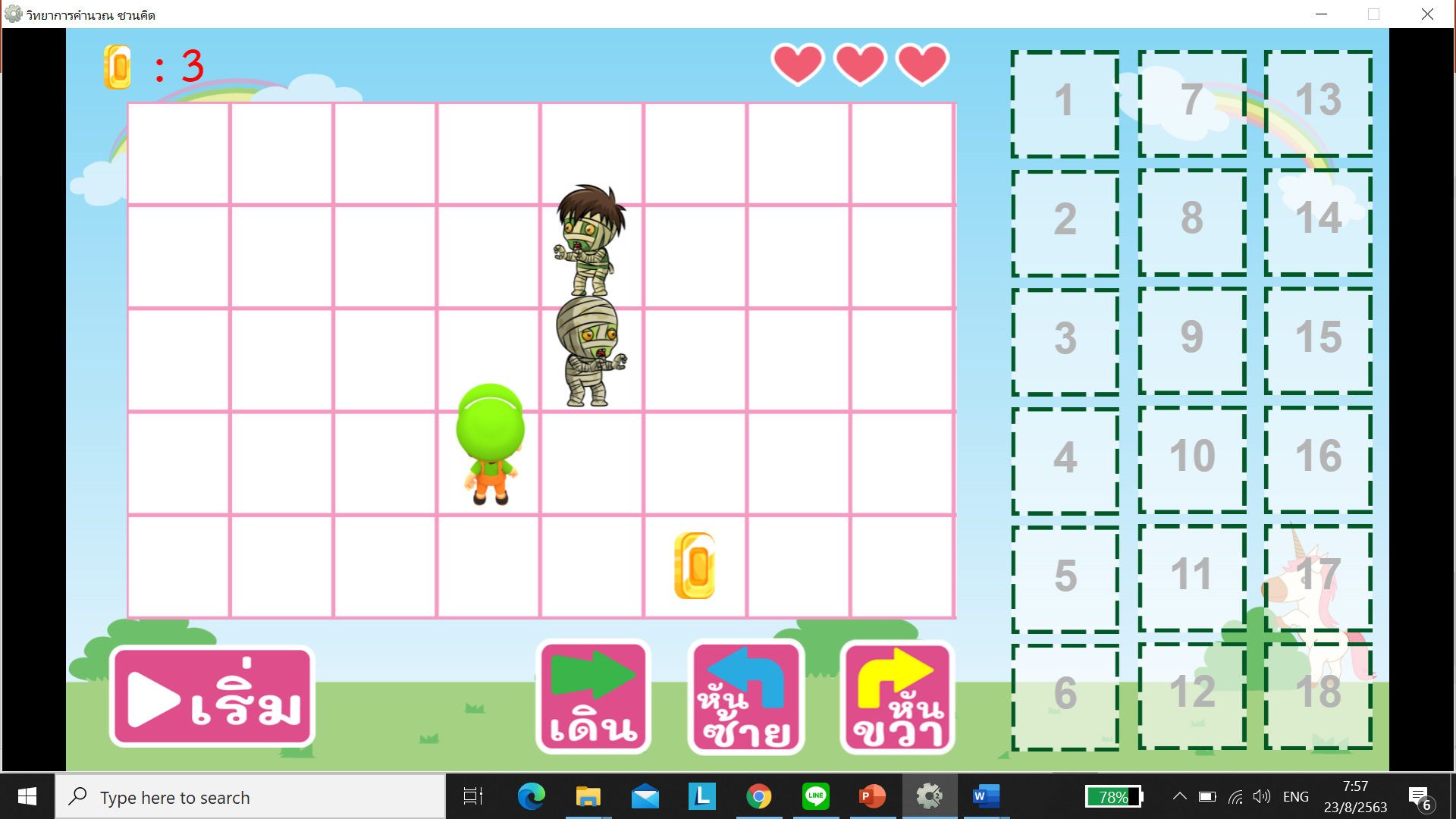 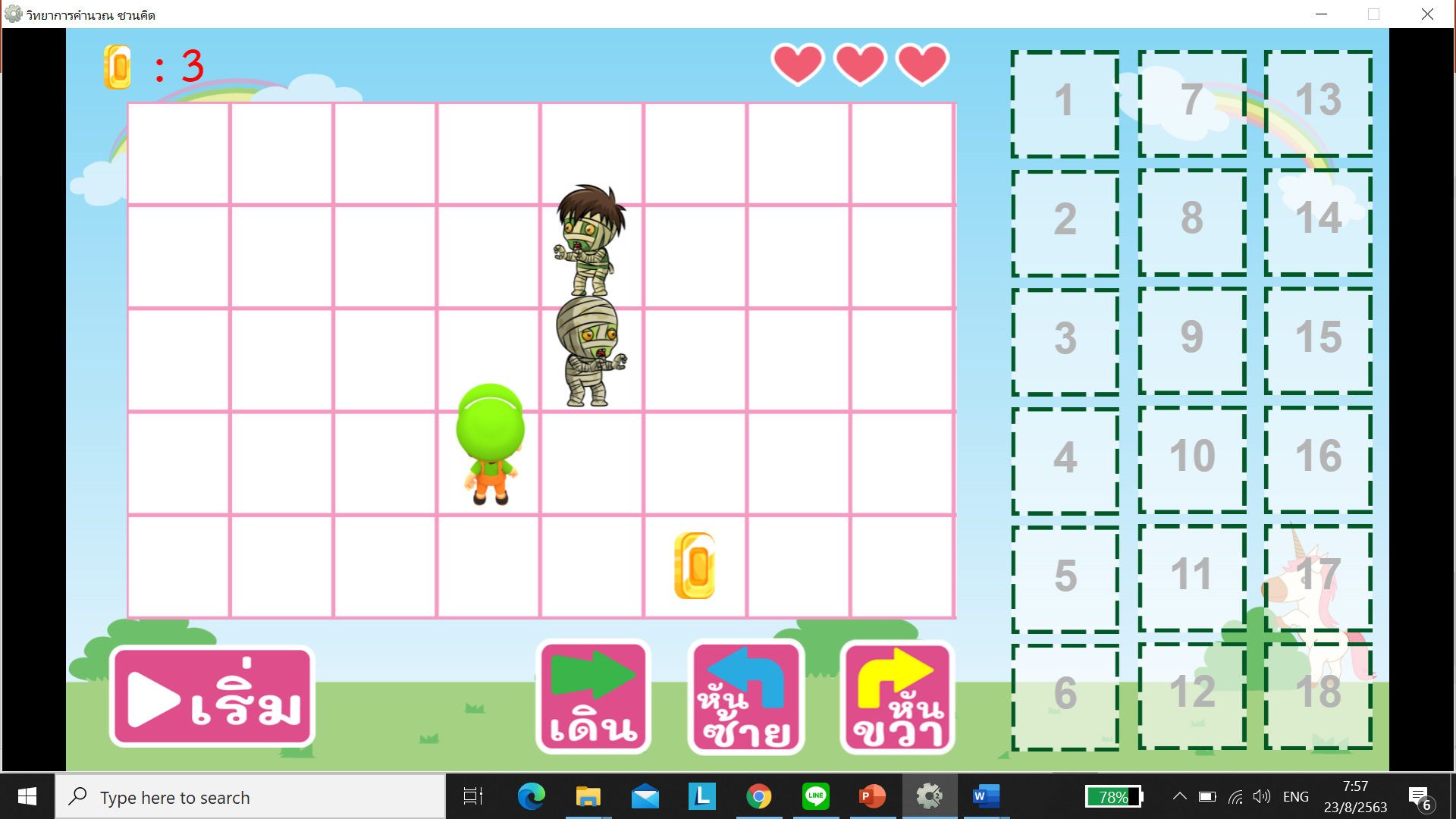 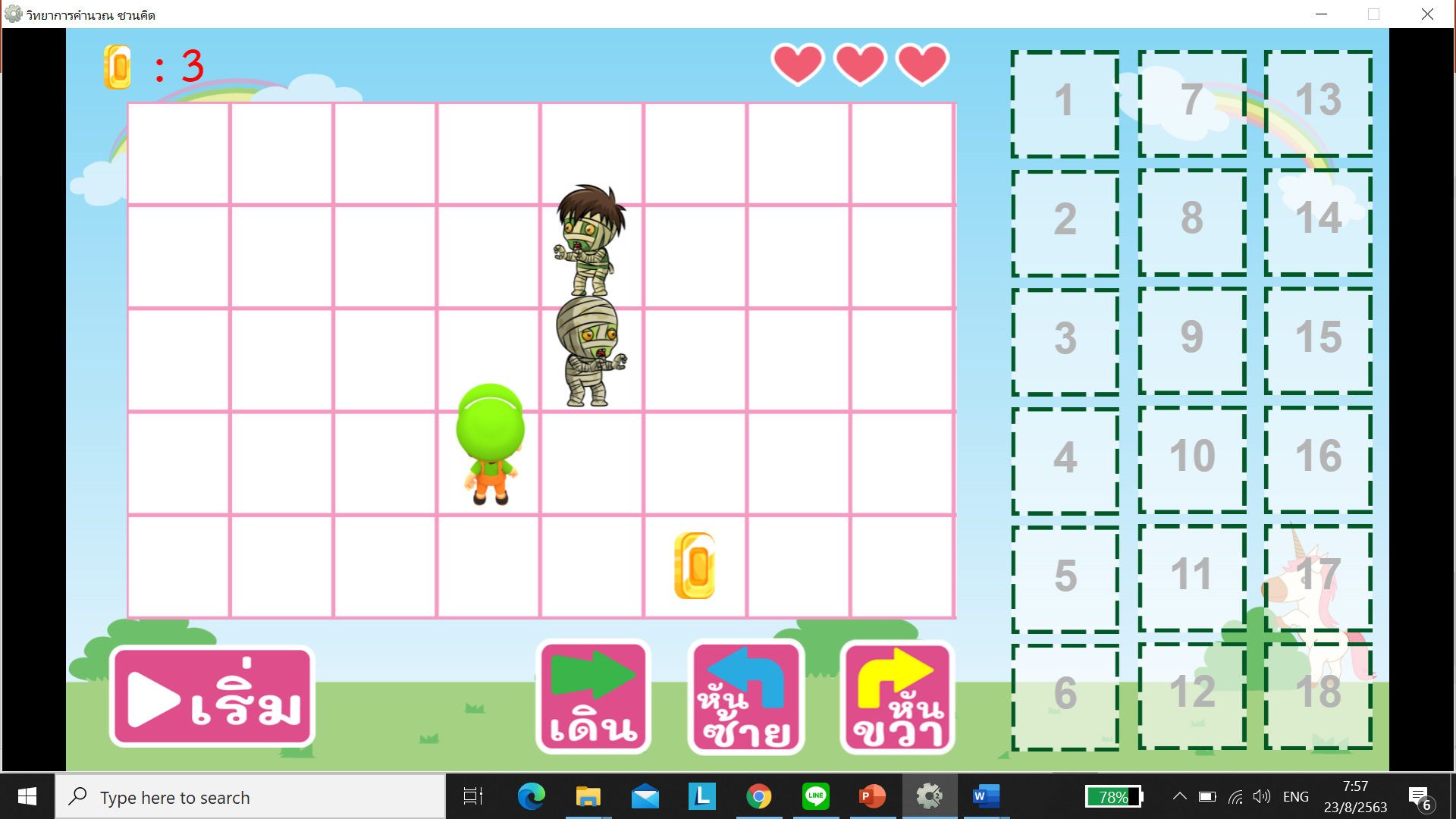 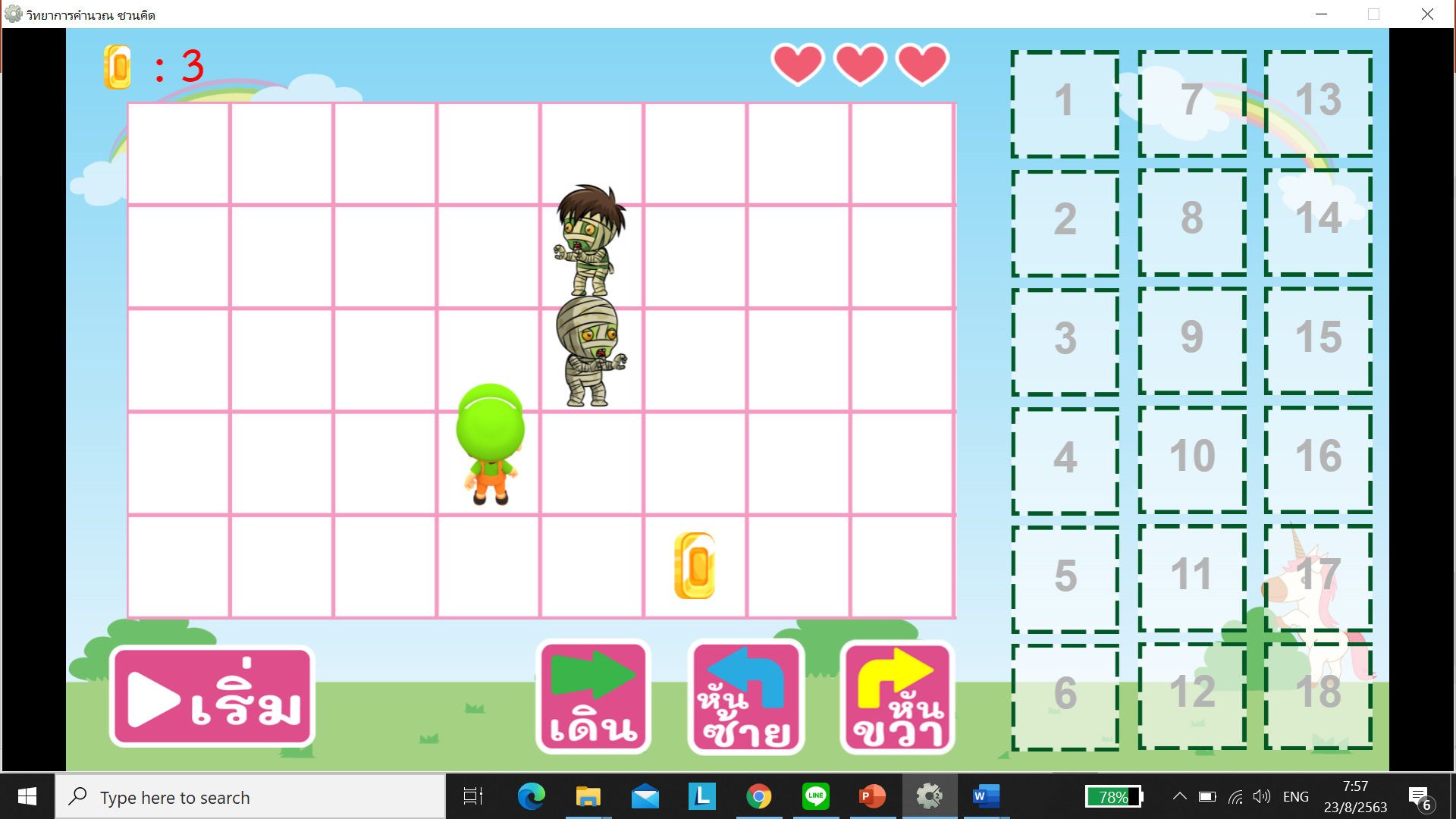 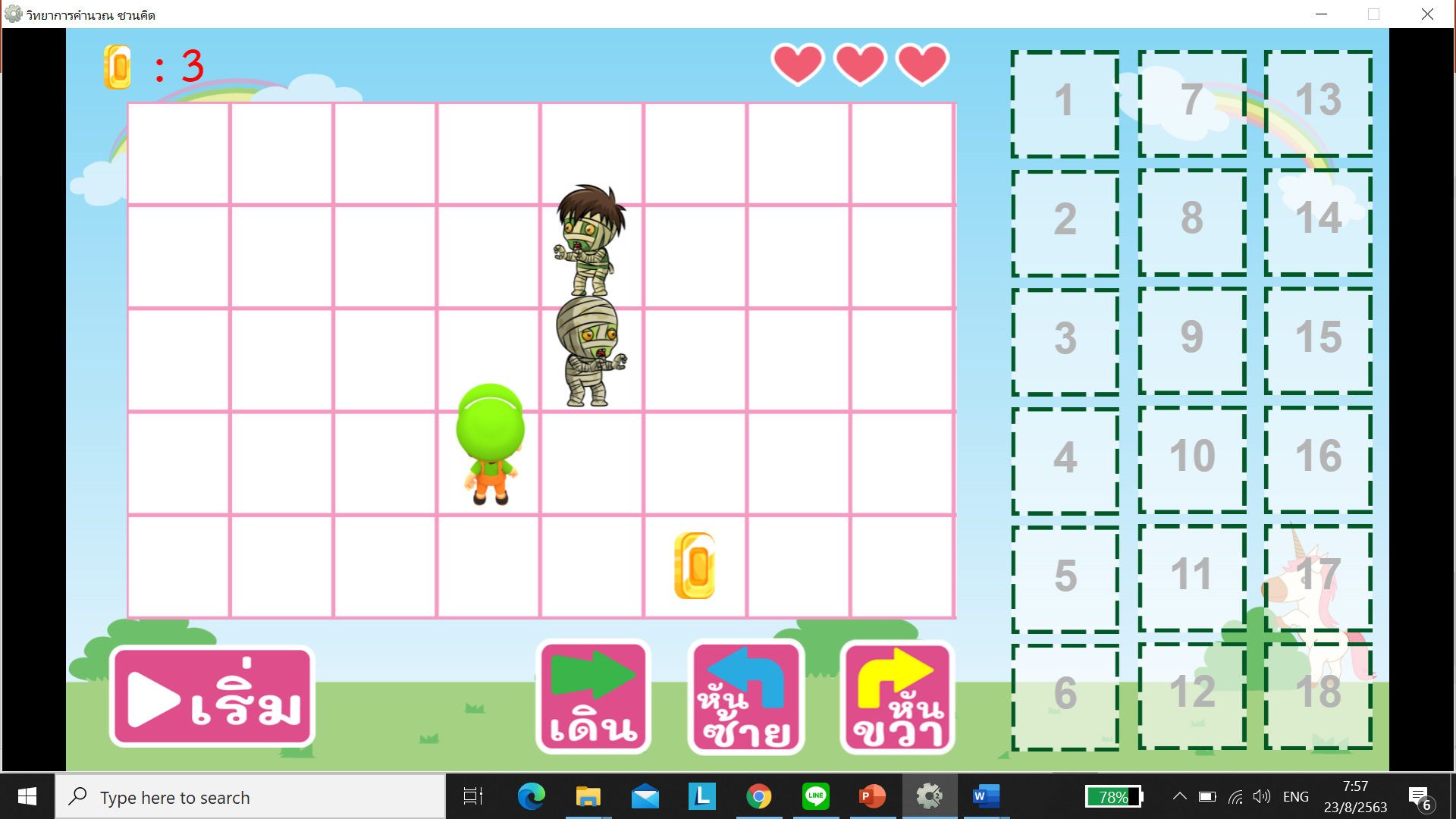 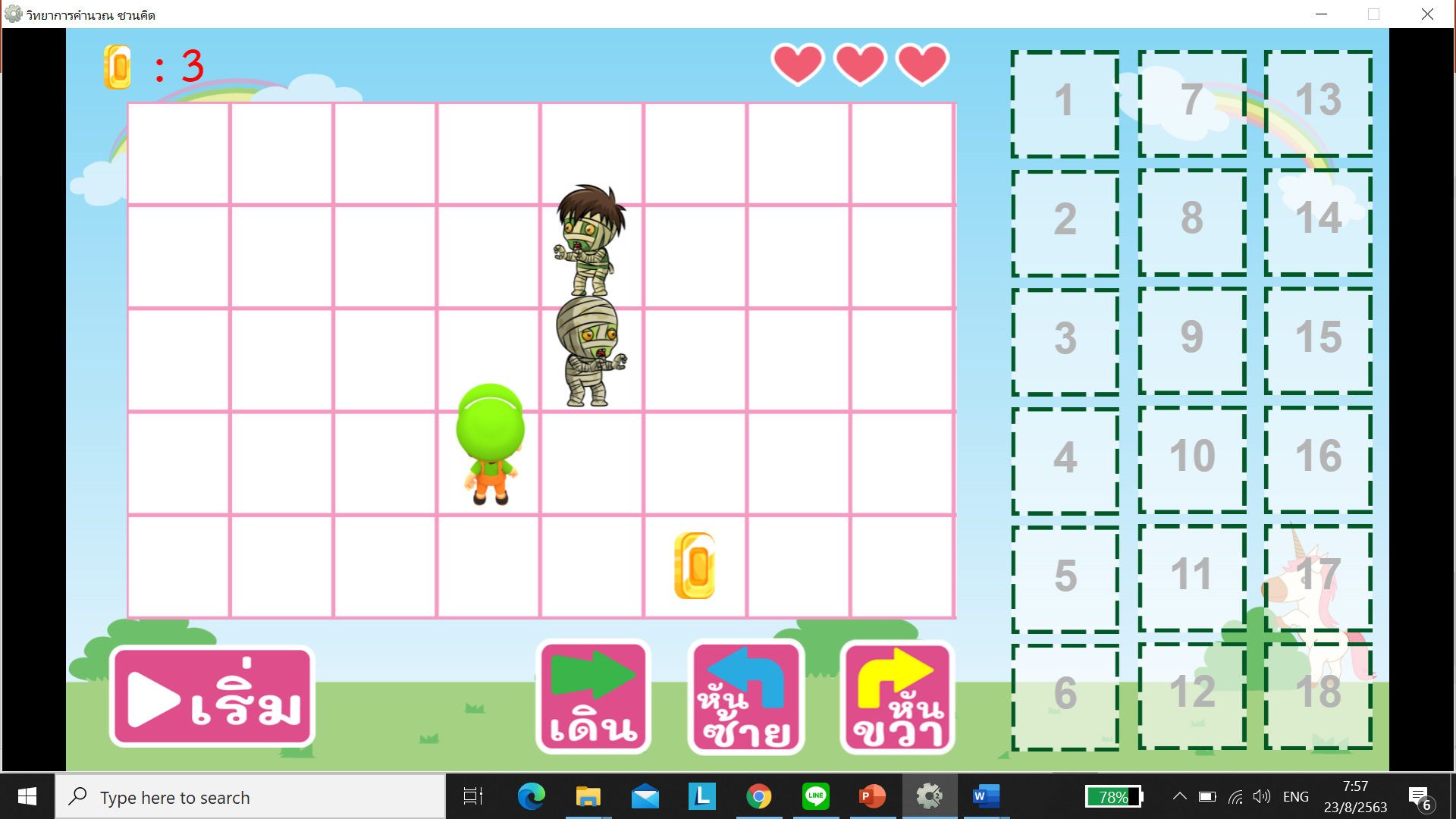 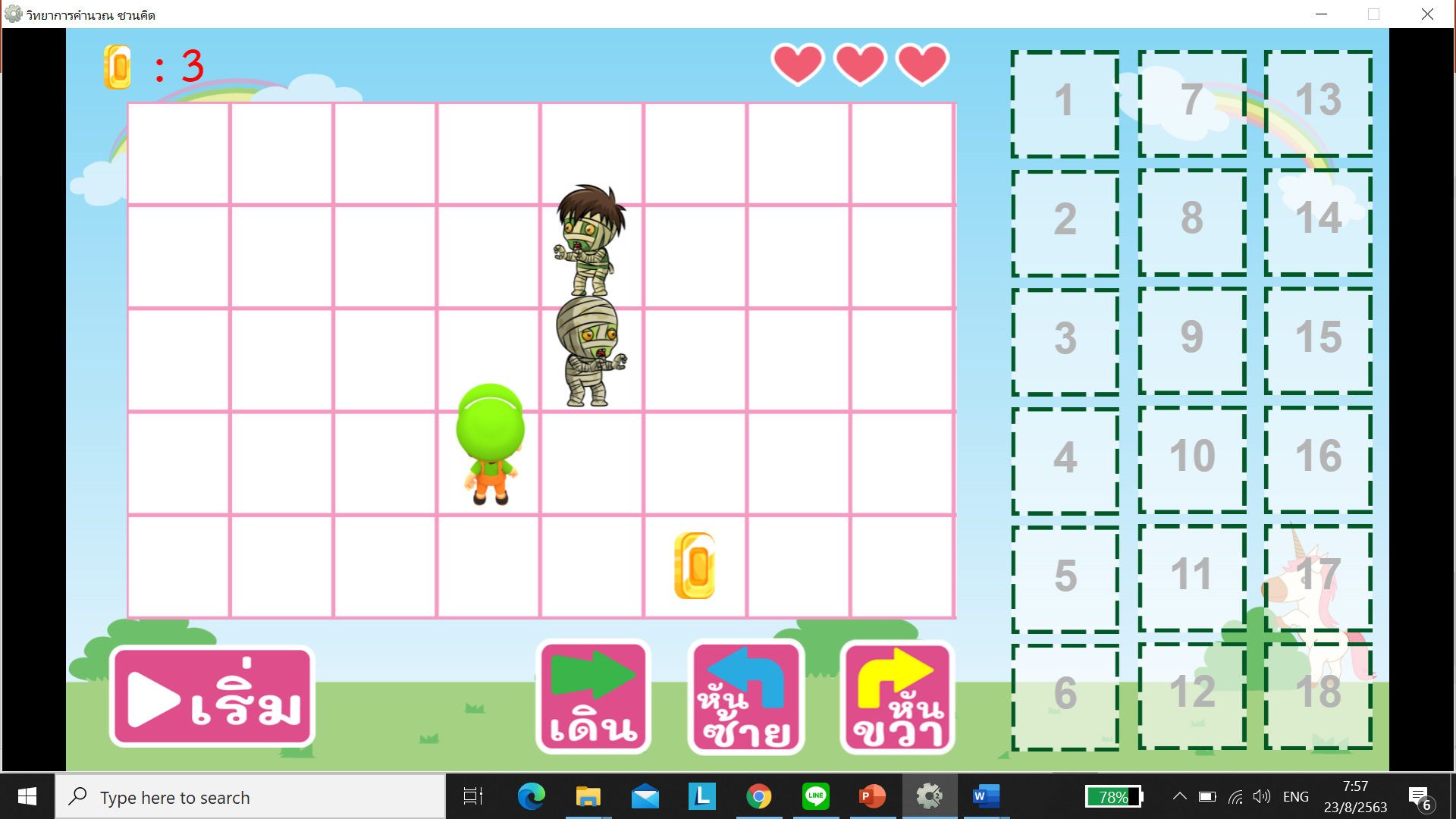 โจทย์3
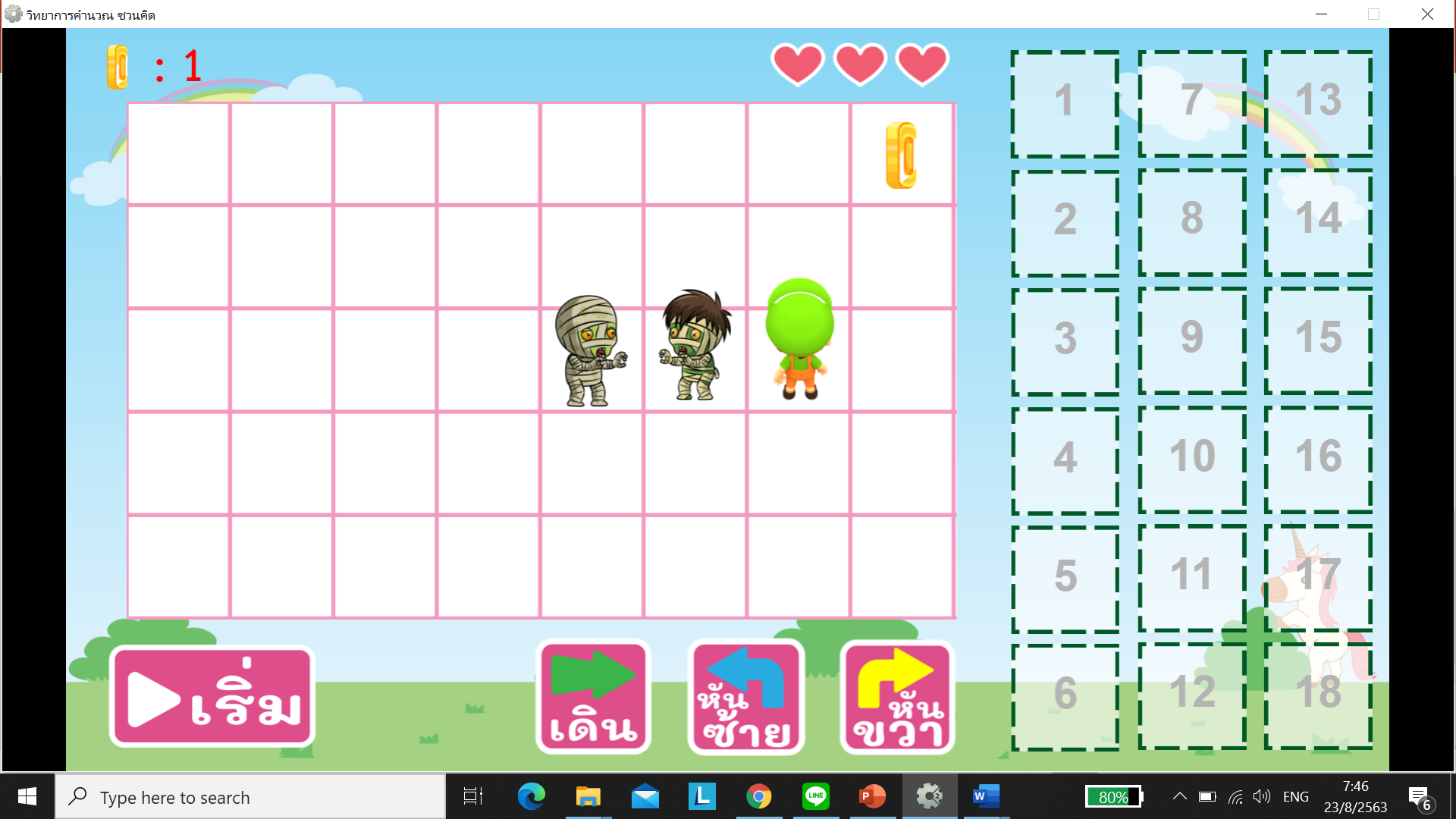 ว๔.๒ ป.๑/๒ แสดงลำดับขั้นตอนการทำงานหรือการแก้ปัญหาที่เป็นอัลกอริทึมอย่างง่าย 
โดยใช้ภาพ สัญลักษณ์ หรือข้อความ
เรียงลำดับโค้ดคำสั่งให้มาริโอ้เดินไปเก็บเหรียญโดยหลบหลีกศัตรูและสิ่งกีดขวาง
โจทย์4
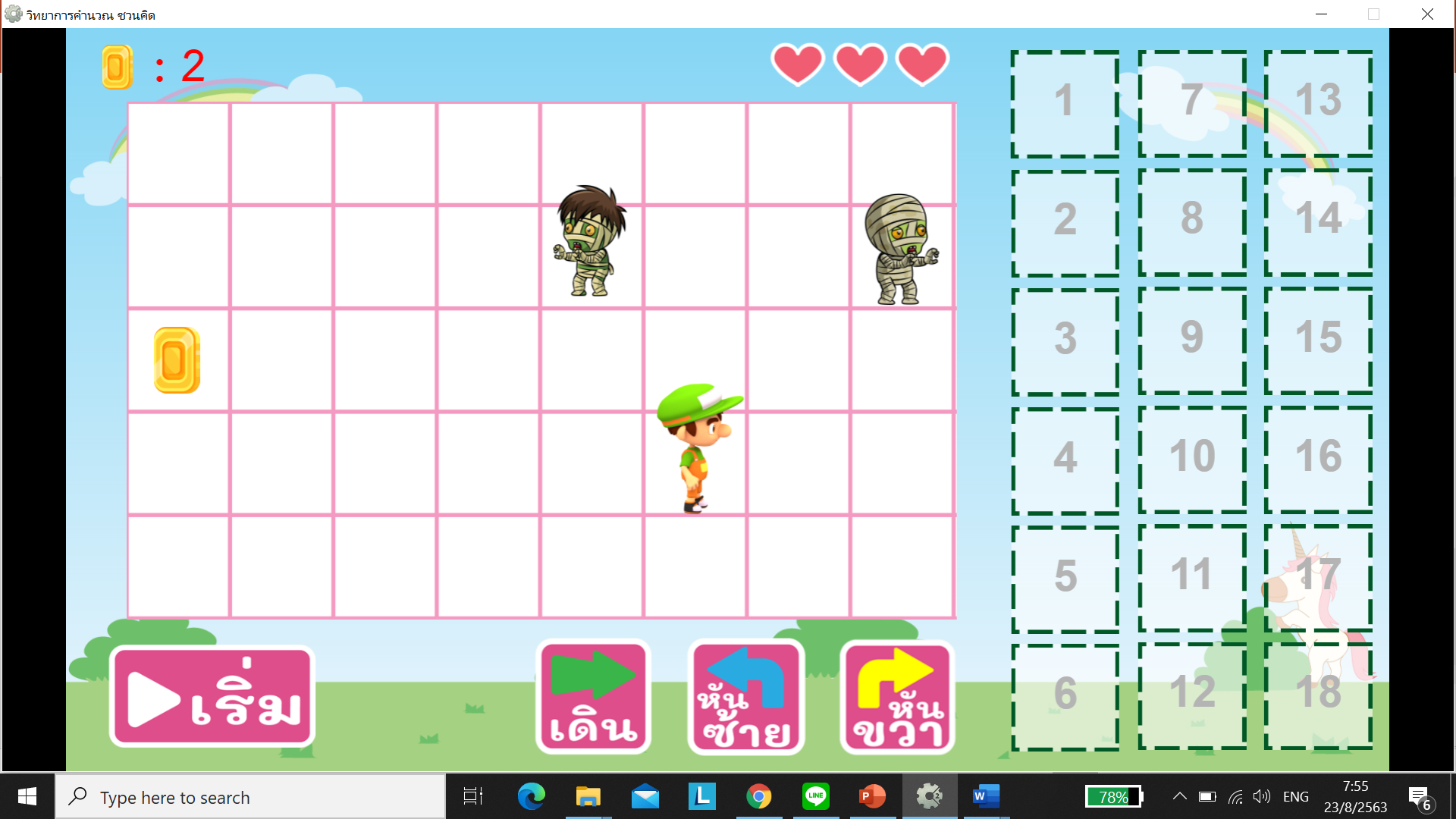 ว๔.๒ ป.๑/๒ แสดงลำดับขั้นตอนการทำงานหรือการแก้ปัญหาที่เป็นอัลกอริทึมอย่างง่าย 
โดยใช้ภาพ สัญลักษณ์ หรือข้อความ
เรียงลำดับโค้ดคำสั่งให้มาริโอ้เดินไปเก็บเหรียญโดยหลบหลีกศัตรูและสิ่งกีดขวาง
โจทย์5
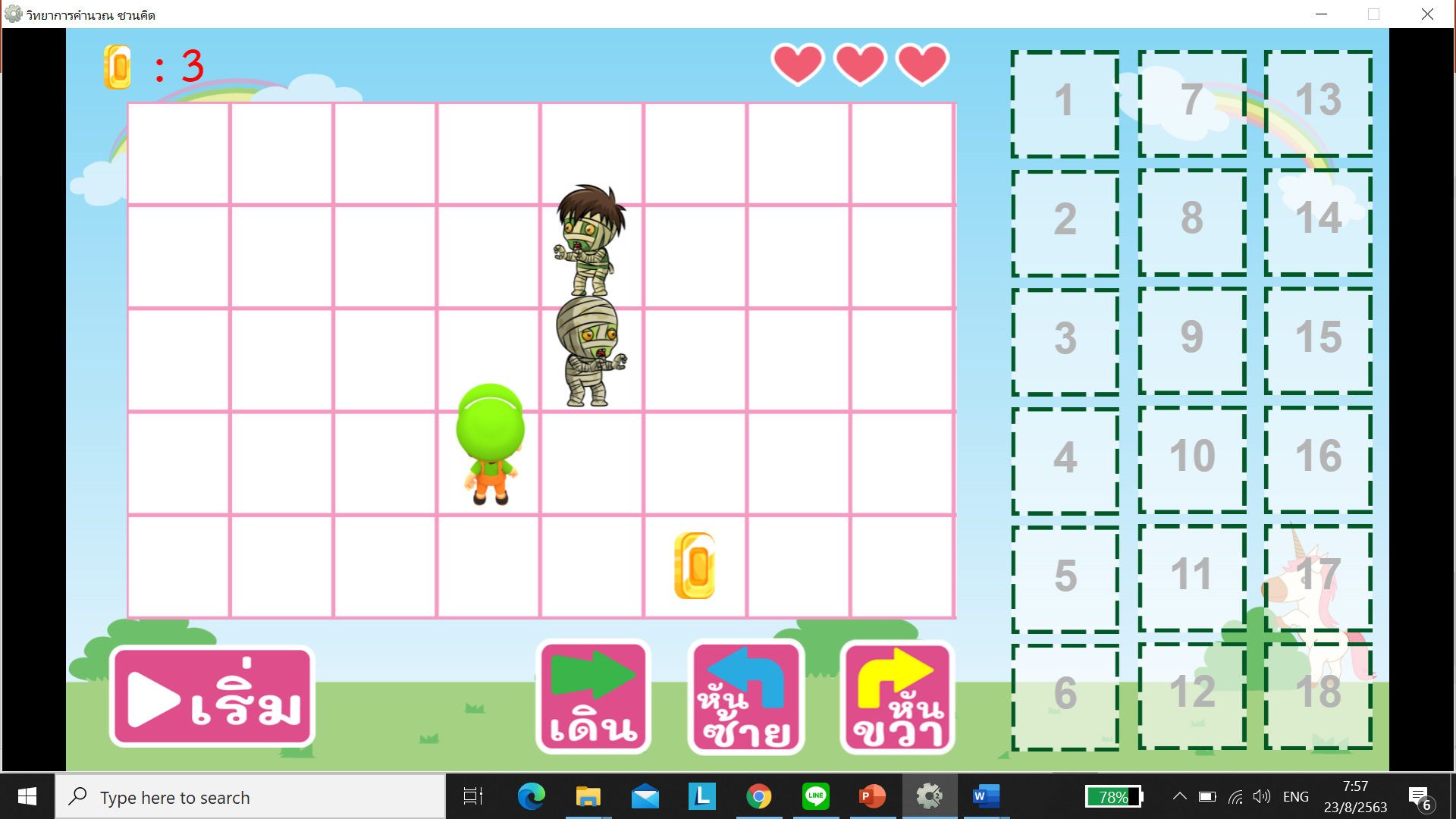 ว๔.๒ ป.๑/๒ แสดงลำดับขั้นตอนการทำงานหรือการแก้ปัญหาที่เป็นอัลกอริทึมอย่างง่าย 
โดยใช้ภาพ สัญลักษณ์ หรือข้อความ
เรียงลำดับโค้ดคำสั่งให้มาริโอ้เดินไปเก็บเหรียญโดยหลบหลีกศัตรูและสิ่งกีดขวาง
โจทย์6
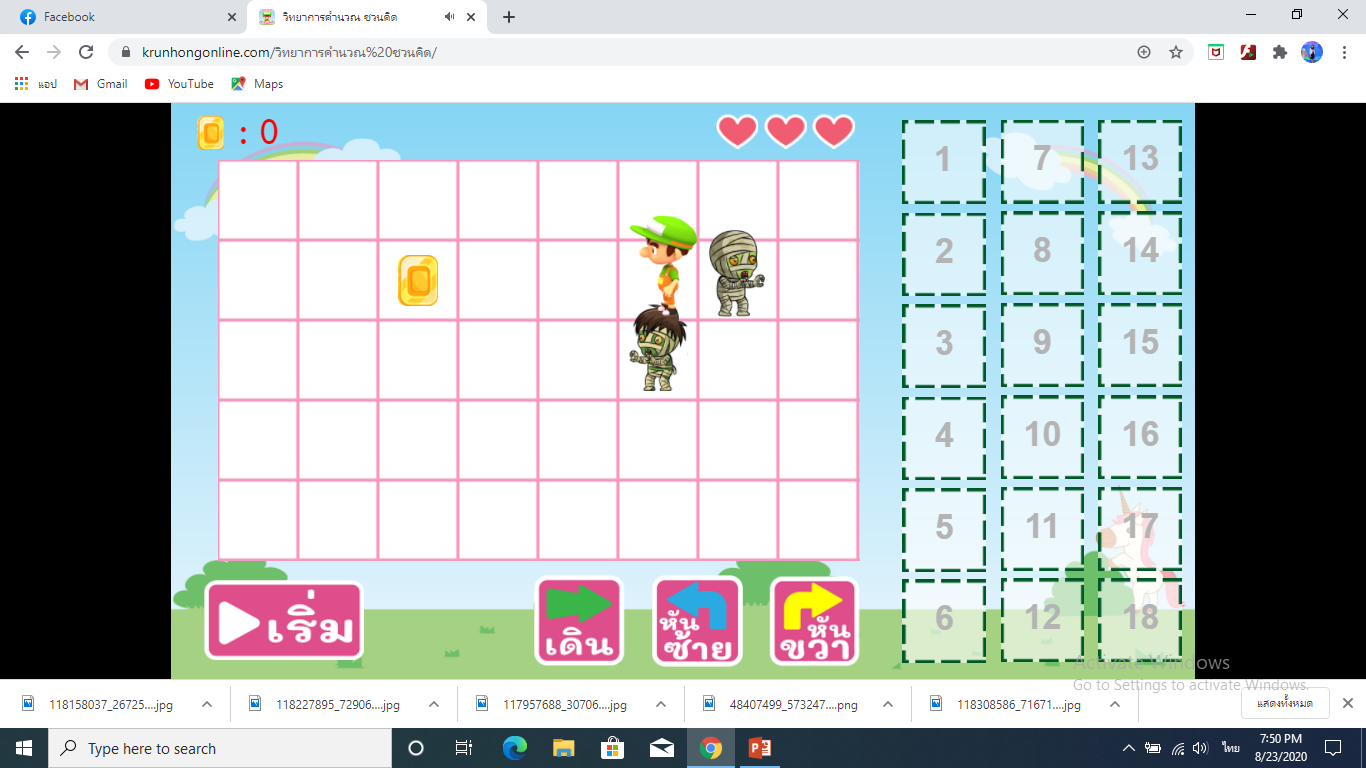 ว๔.๒ ป.๑/๒ แสดงลำดับขั้นตอนการทำงานหรือการแก้ปัญหาที่เป็นอัลกอริทึมอย่างง่าย 
โดยใช้ภาพ สัญลักษณ์ หรือข้อความ
เรียงลำดับโค้ดคำสั่งให้มาริโอ้เดินไปเก็บเหรียญโดยหลบหลีกศัตรูและสิ่งกีดขวาง
โจทย์7
ว๔.๒ ป.๑/๒ แสดงลำดับขั้นตอนการทำงานหรือการแก้ปัญหาที่เป็นอัลกอริทึมอย่างง่าย 
โดยใช้ภาพ สัญลักษณ์ หรือข้อความ
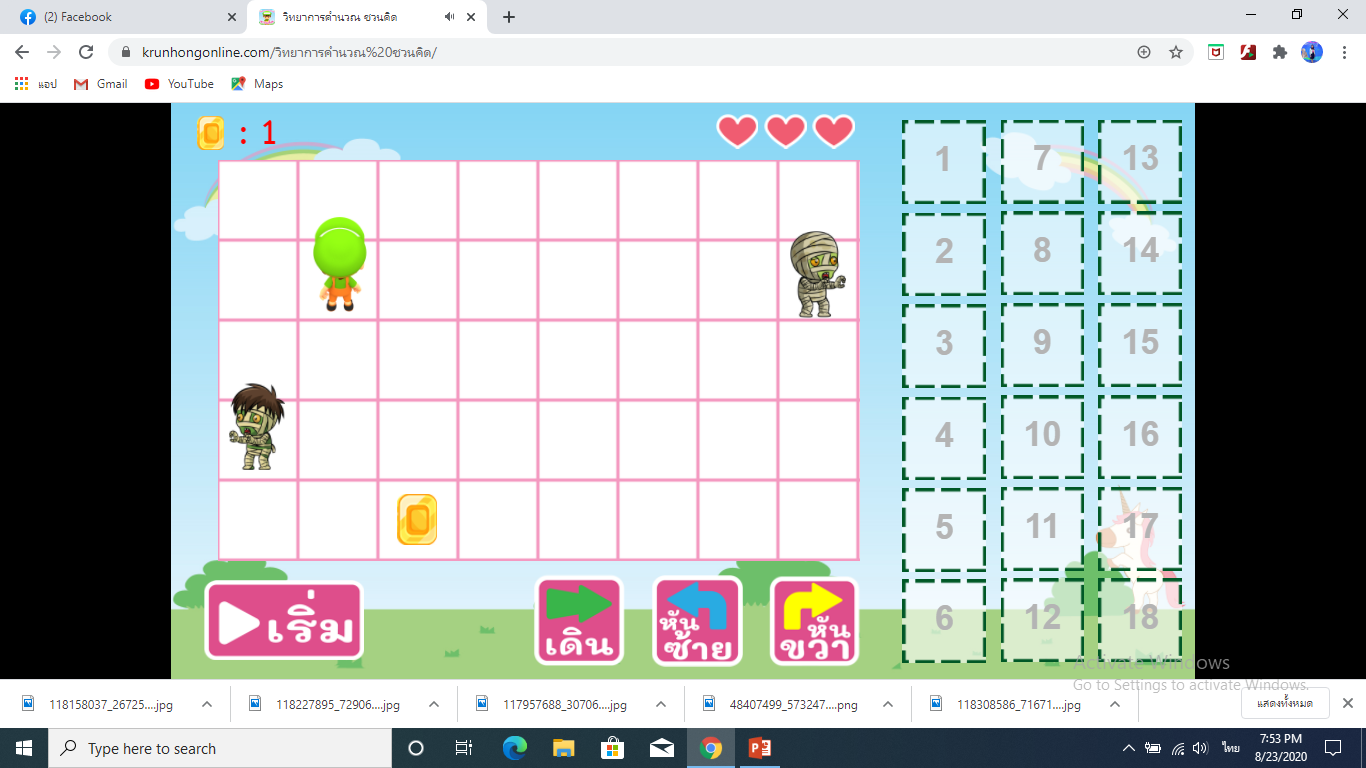 เรียงลำดับโค้ดคำสั่งให้มาริโอ้เดินไปเก็บเหรียญโดยหลบหลีกศัตรูและสิ่งกีดขวาง
โจทย์8
ว๔.๒ ป.๑/๒ แสดงลำดับขั้นตอนการทำงานหรือการแก้ปัญหาที่เป็นอัลกอริทึมอย่างง่าย 
โดยใช้ภาพ สัญลักษณ์ หรือข้อความ
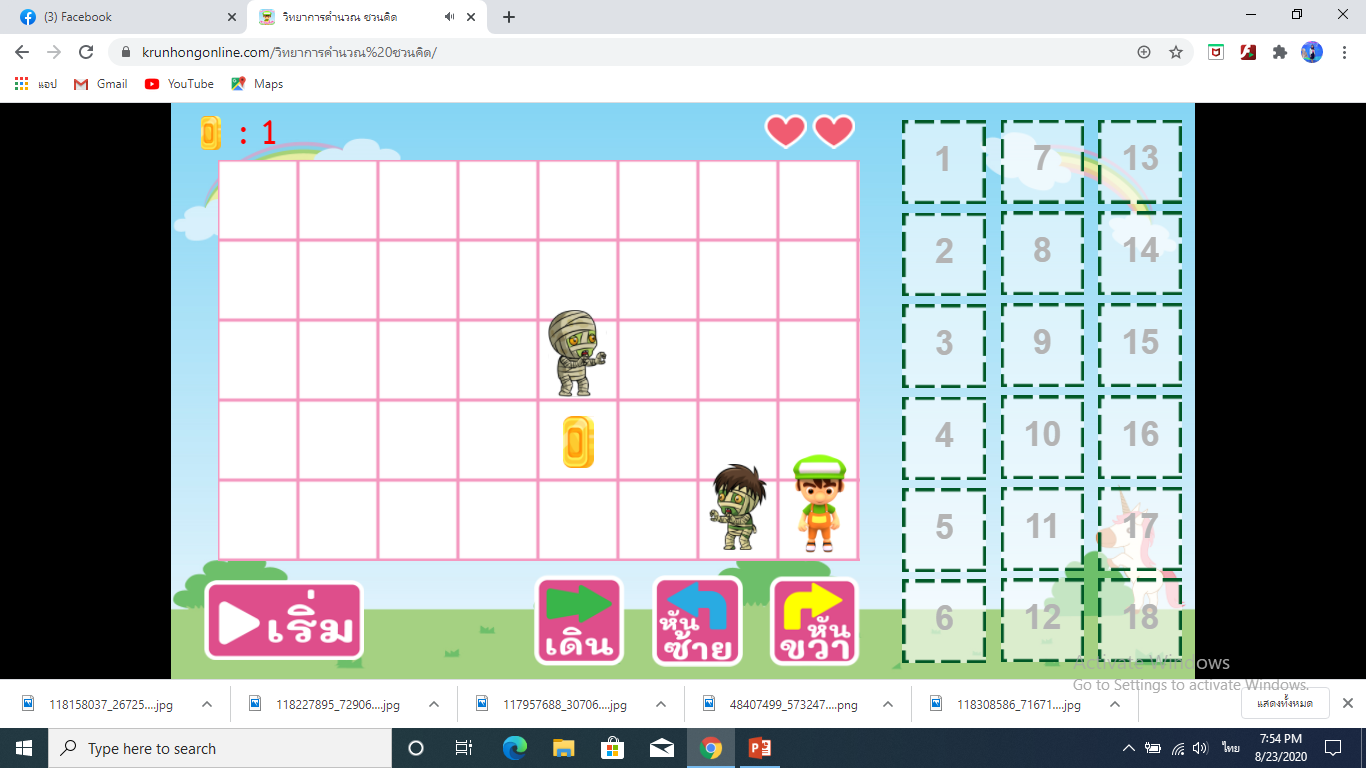 เรียงลำดับโค้ดคำสั่งให้มาริโอ้เดินไปเก็บเหรียญโดยหลบหลีกศัตรูและสิ่งกีดขวาง
โจทย์9
ว๔.๒ ป.๑/๒ แสดงลำดับขั้นตอนการทำงานหรือการแก้ปัญหาที่เป็นอัลกอริทึมอย่างง่าย 
โดยใช้ภาพ สัญลักษณ์ หรือข้อความ
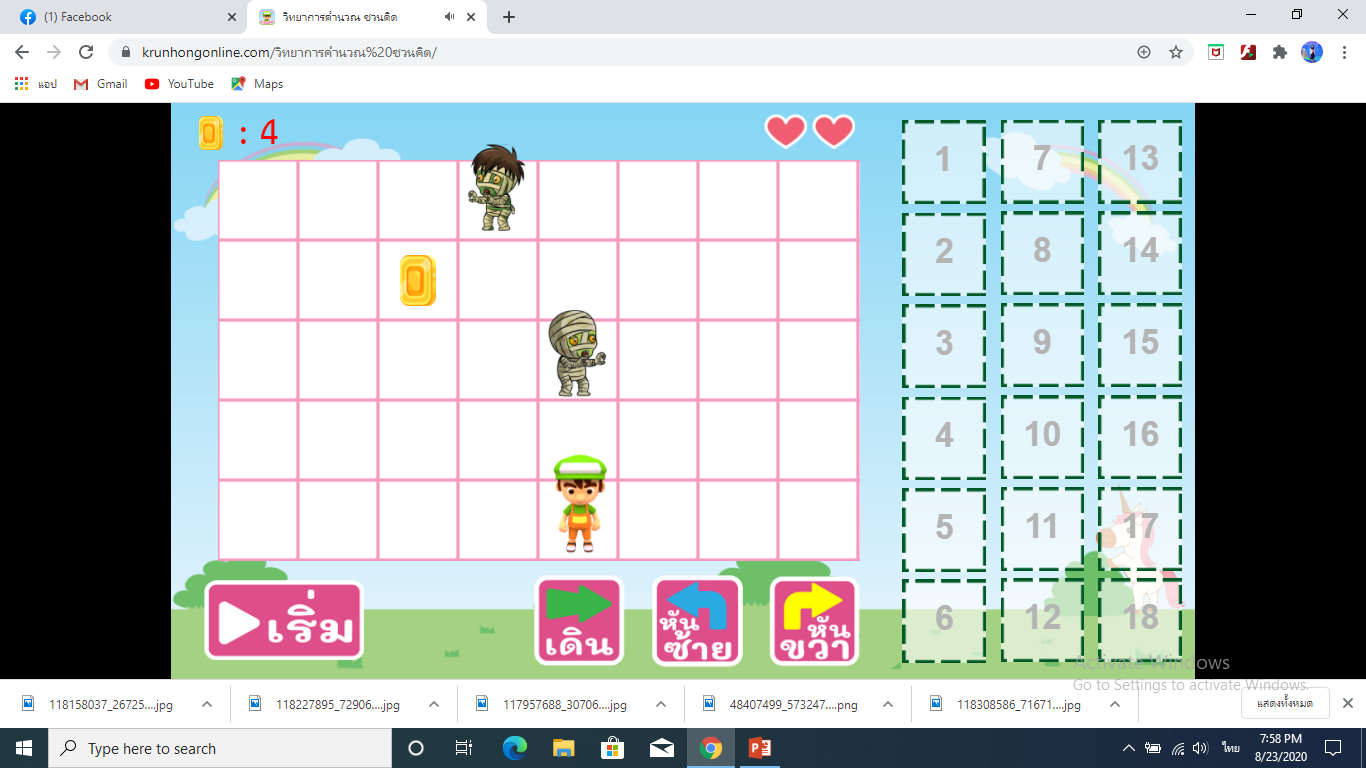 เรียงลำดับโค้ดคำสั่งให้มาริโอ้เดินไปเก็บเหรียญโดยหลบหลีกศัตรูและสิ่งกีดขวาง
โจทย์10
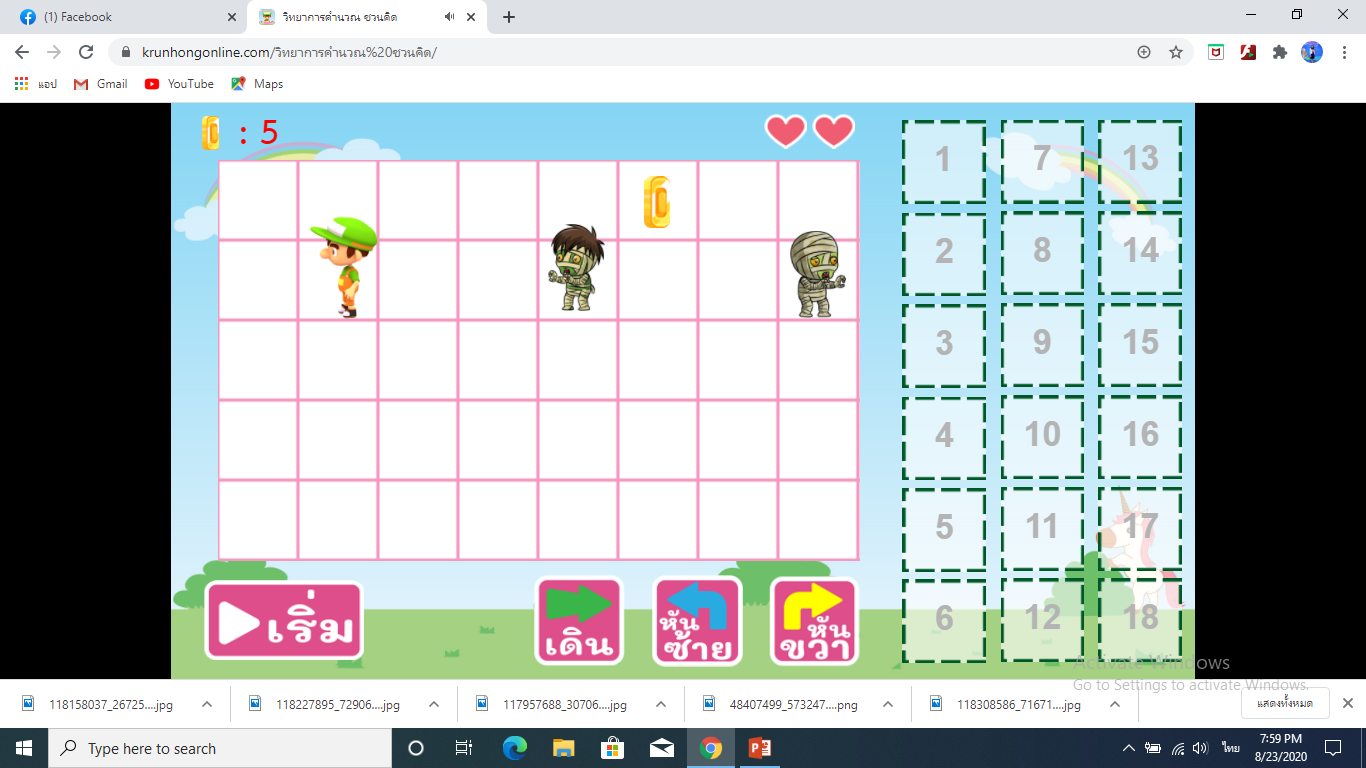 ว๔.๒ ป.๑/๒ แสดงลำดับขั้นตอนการทำงานหรือการแก้ปัญหาที่เป็นอัลกอริทึมอย่างง่าย 
โดยใช้ภาพ สัญลักษณ์ หรือข้อความ
เรียงลำดับโค้ดคำสั่งให้มาริโอ้เดินไปเก็บเหรียญโดยหลบหลีกศัตรูและสิ่งกีดขวาง
โจทย์11
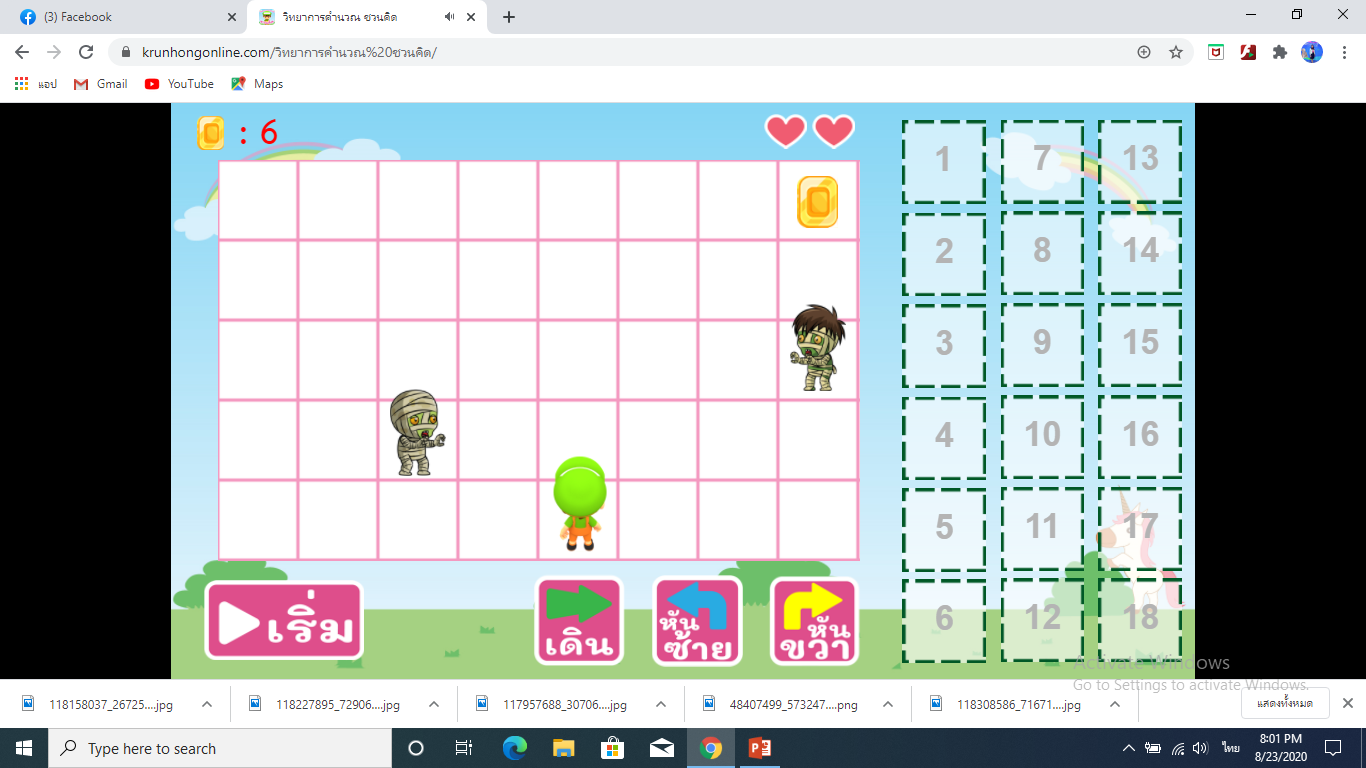 ว๔.๒ ป.๑/๒ แสดงลำดับขั้นตอนการทำงานหรือการแก้ปัญหาที่เป็นอัลกอริทึมอย่างง่าย 
โดยใช้ภาพ สัญลักษณ์ หรือข้อความ
เรียงลำดับโค้ดคำสั่งให้มาริโอ้เดินไปเก็บเหรียญโดยหลบหลีกศัตรูและสิ่งกีดขวาง
โจทย์12
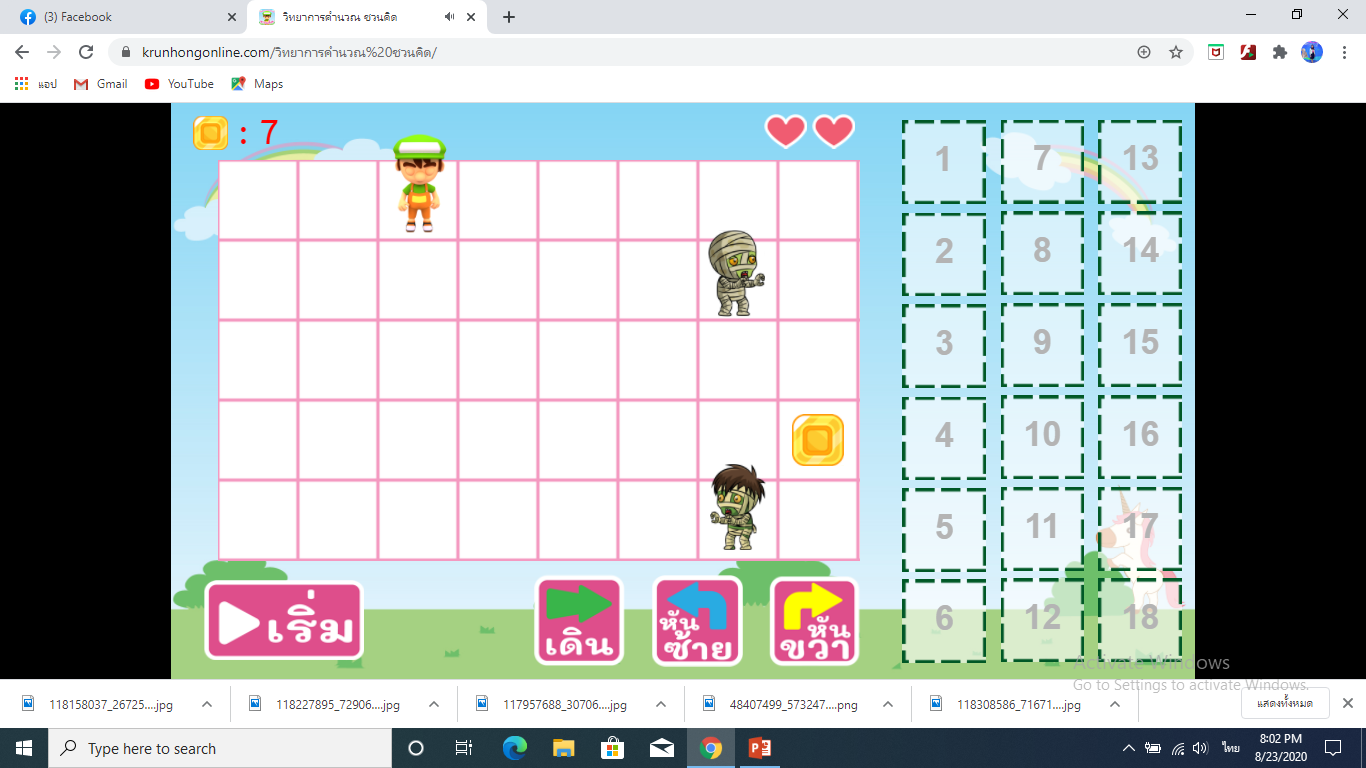 ว๔.๒ ป.๑/๒ แสดงลำดับขั้นตอนการทำงานหรือการแก้ปัญหาที่เป็นอัลกอริทึมอย่างง่าย 
โดยใช้ภาพ สัญลักษณ์ หรือข้อความ
เรียงลำดับโค้ดคำสั่งให้มาริโอ้เดินไปเก็บเหรียญโดยหลบหลีกศัตรูและสิ่งกีดขวาง
โจทย์13
ว๔.๒ ป.๑/๒ แสดงลำดับขั้นตอนการทำงานหรือการแก้ปัญหาที่เป็นอัลกอริทึมอย่างง่าย 
โดยใช้ภาพ สัญลักษณ์ หรือข้อความ
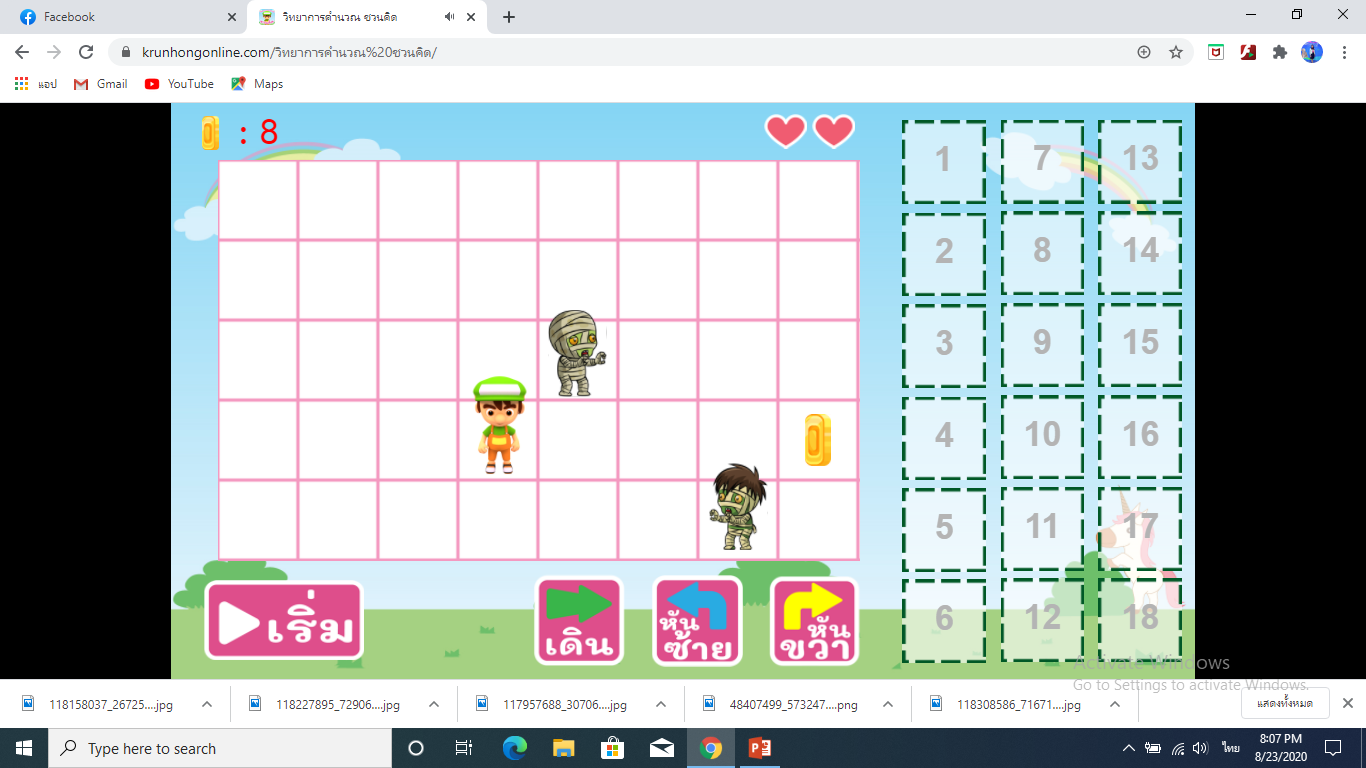 เรียงลำดับโค้ดคำสั่งให้มาริโอ้เดินไปเก็บเหรียญโดยหลบหลีกศัตรูและสิ่งกีดขวาง
โจทย์14
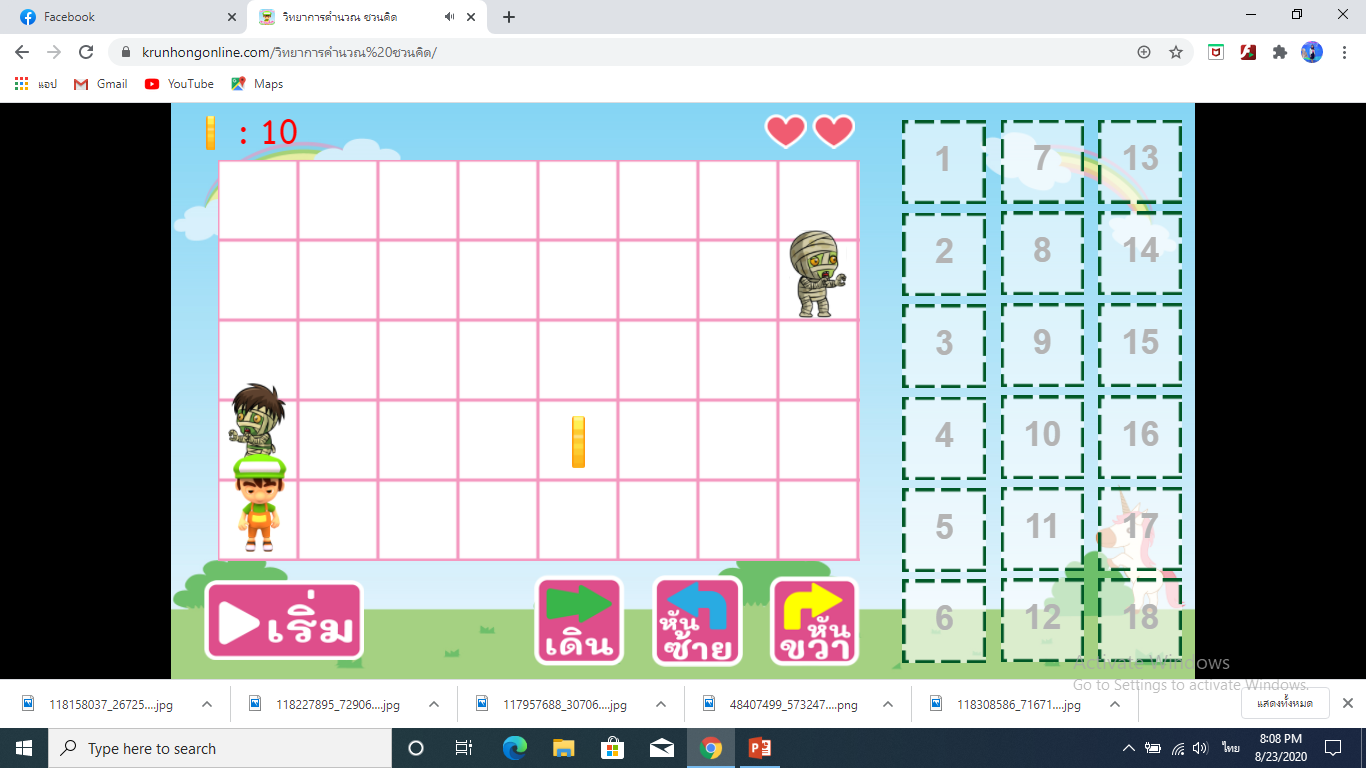 ว๔.๒ ป.๑/๒ แสดงลำดับขั้นตอนการทำงานหรือการแก้ปัญหาที่เป็นอัลกอริทึมอย่างง่าย 
โดยใช้ภาพ สัญลักษณ์ หรือข้อความ
เรียงลำดับโค้ดคำสั่งให้มาริโอ้เดินไปเก็บเหรียญโดยหลบหลีกศัตรูและสิ่งกีดขวาง
โจทย์15
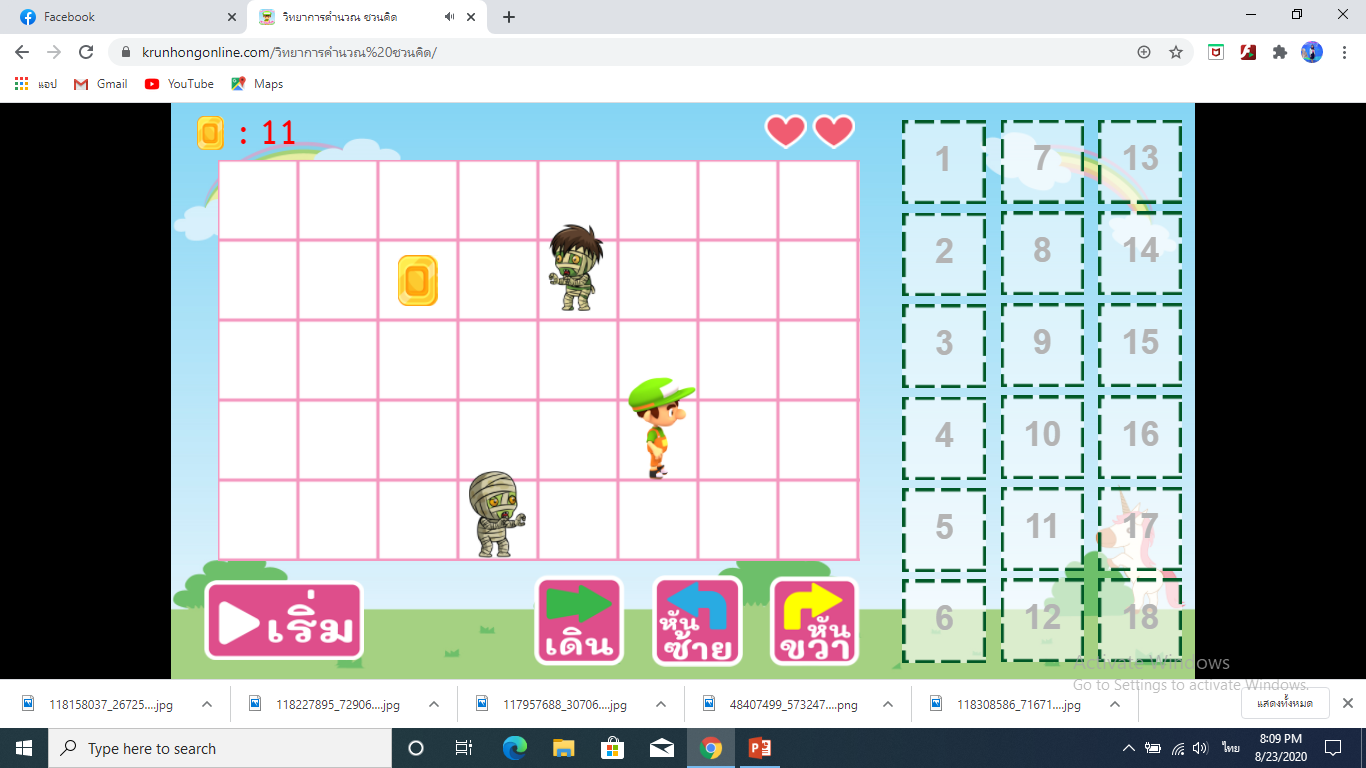 ว๔.๒ ป.๑/๒ แสดงลำดับขั้นตอนการทำงานหรือการแก้ปัญหาที่เป็นอัลกอริทึมอย่างง่าย 
โดยใช้ภาพ สัญลักษณ์ หรือข้อความ
เรียงลำดับโค้ดคำสั่งให้มาริโอ้เดินไปเก็บเหรียญโดยหลบหลีกศัตรูและสิ่งกีดขวาง
โจทย์16
ว๔.๒ ป.๑/๒ แสดงลำดับขั้นตอนการทำงานหรือการแก้ปัญหาที่เป็นอัลกอริทึมอย่างง่าย 
โดยใช้ภาพ สัญลักษณ์ หรือข้อความ
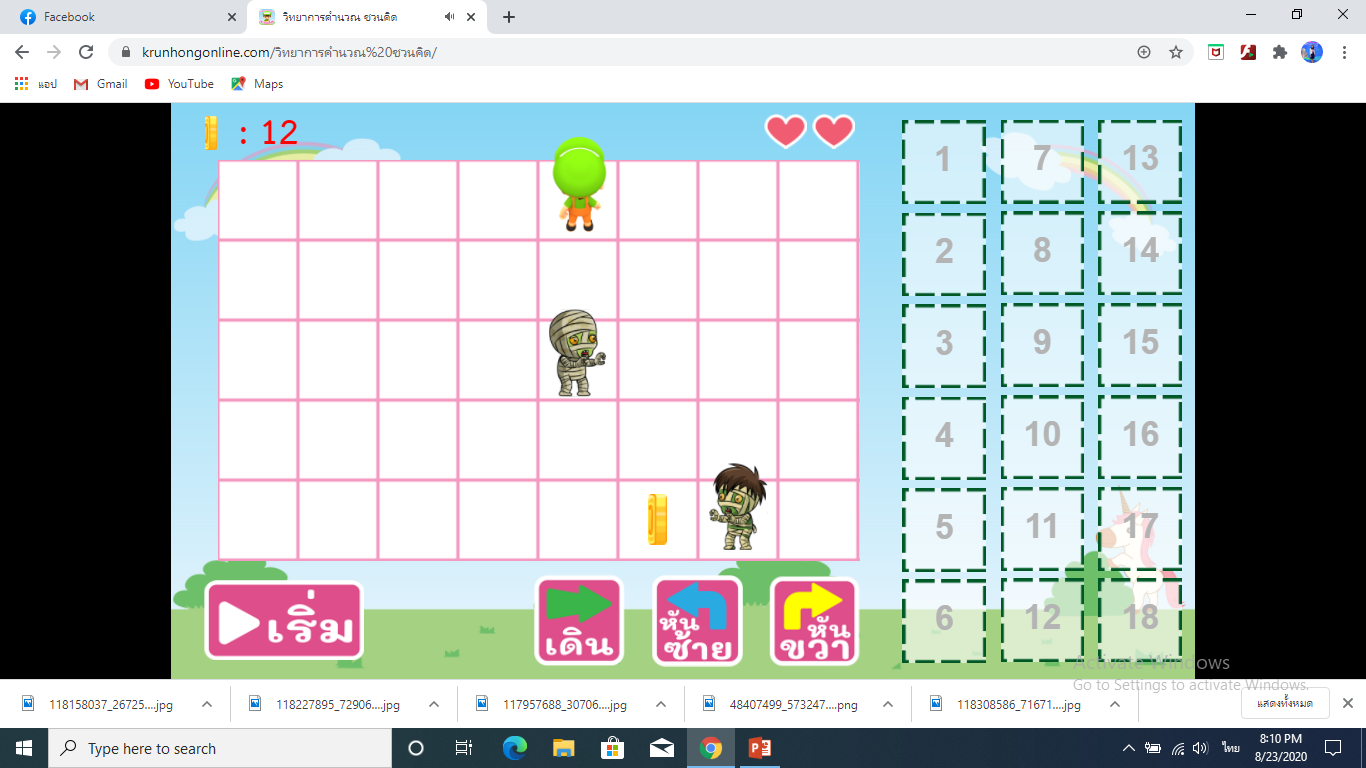 เรียงลำดับโค้ดคำสั่งให้มาริโอ้เดินไปเก็บเหรียญโดยหลบหลีกศัตรูและสิ่งกีดขวาง
โจทย์17
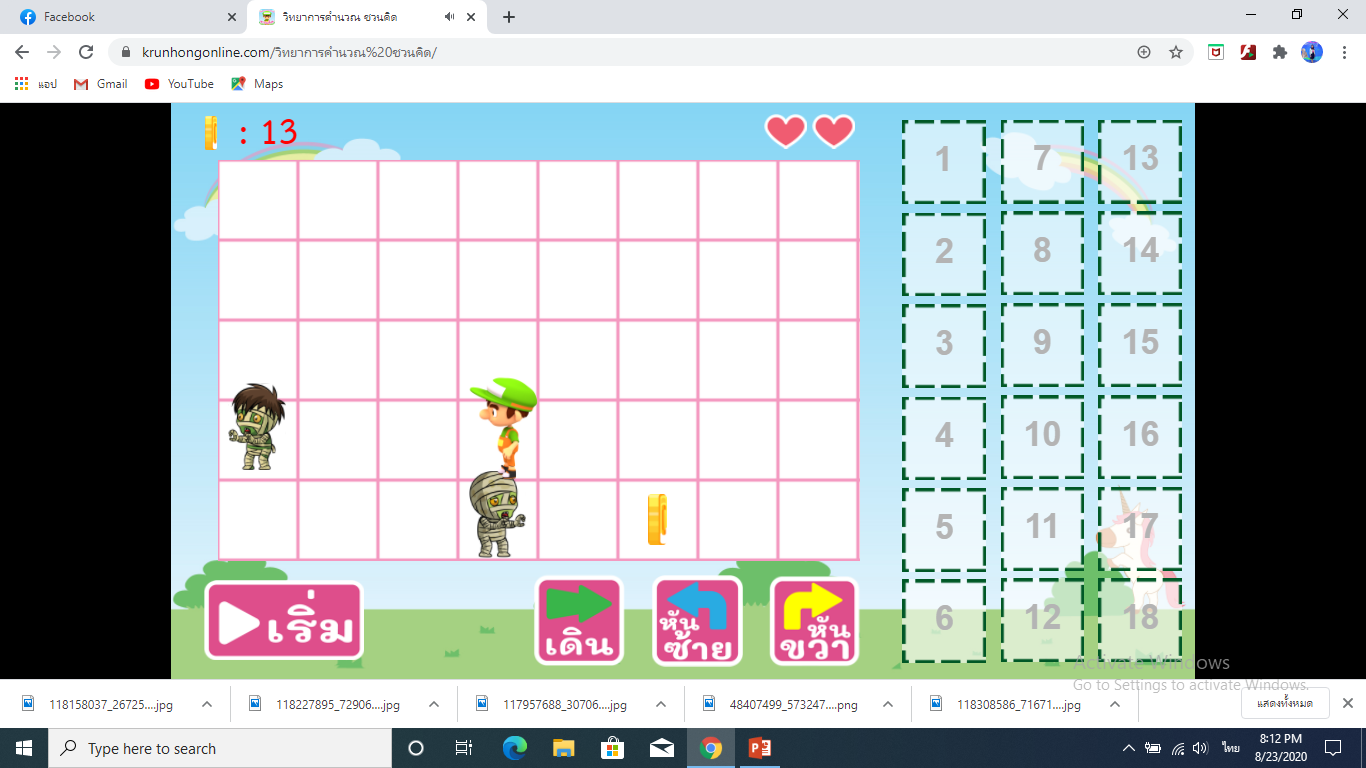 ว๔.๒ ป.๑/๒ แสดงลำดับขั้นตอนการทำงานหรือการแก้ปัญหาที่เป็นอัลกอริทึมอย่างง่าย 
โดยใช้ภาพ สัญลักษณ์ หรือข้อความ
เรียงลำดับโค้ดคำสั่งให้มาริโอ้เดินไปเก็บเหรียญโดยหลบหลีกศัตรูและสิ่งกีดขวาง
โจทย์18
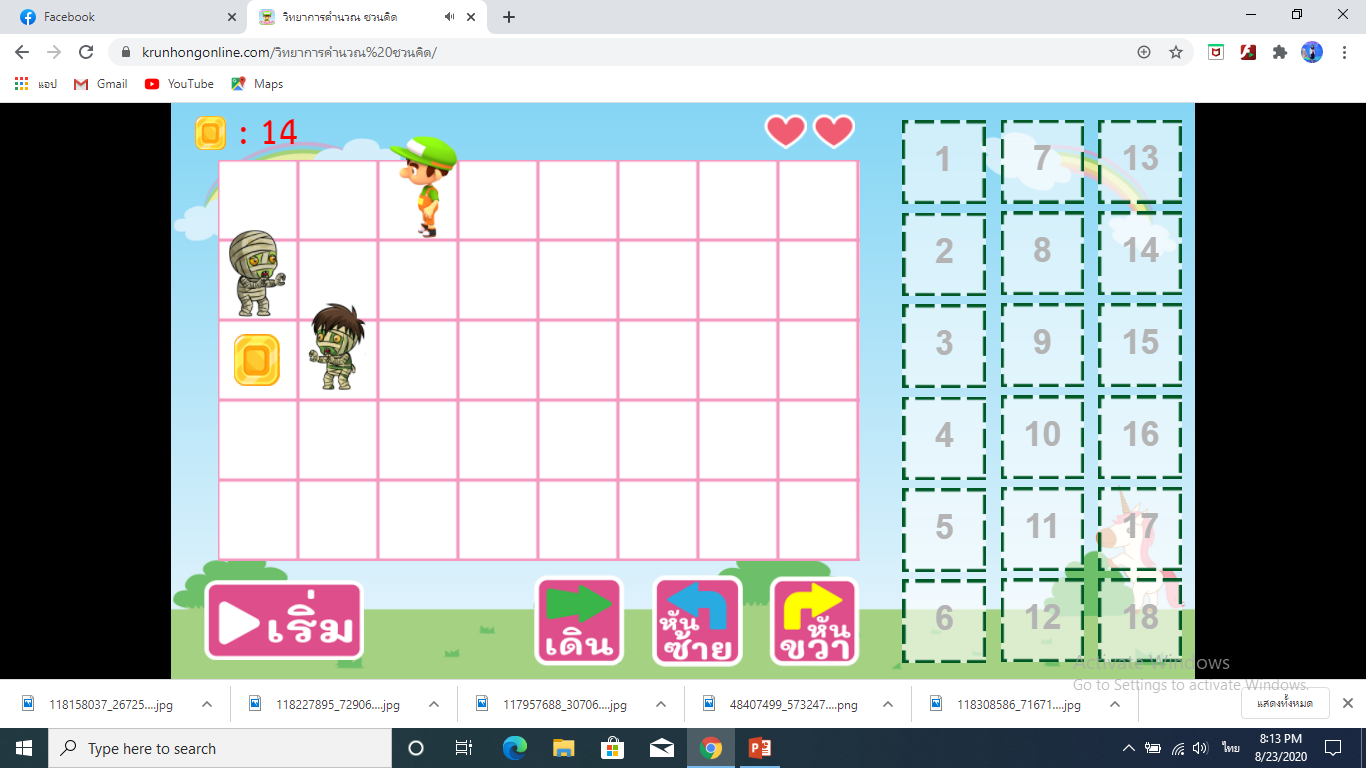 ว๔.๒ ป.๑/๒ แสดงลำดับขั้นตอนการทำงานหรือการแก้ปัญหาที่เป็นอัลกอริทึมอย่างง่าย 
โดยใช้ภาพ สัญลักษณ์ หรือข้อความ
เรียงลำดับโค้ดคำสั่งให้มาริโอ้เดินไปเก็บเหรียญโดยหลบหลีกศัตรูและสิ่งกีดขวาง
โจทย์19
ว๔.๒ ป.๑/๒ แสดงลำดับขั้นตอนการทำงานหรือการแก้ปัญหาที่เป็นอัลกอริทึมอย่างง่าย 
โดยใช้ภาพ สัญลักษณ์ หรือข้อความ
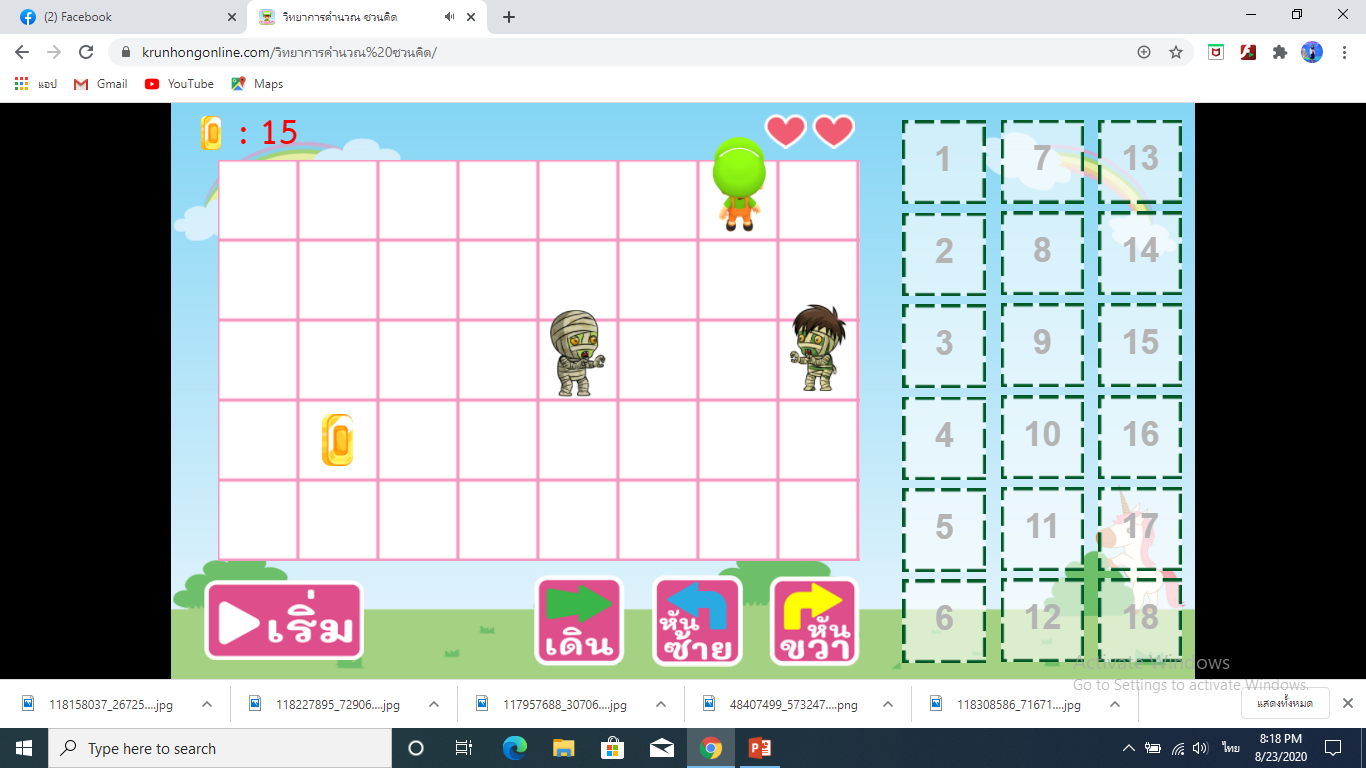 เรียงลำดับโค้ดคำสั่งให้มาริโอ้เดินไปเก็บเหรียญโดยหลบหลีกศัตรูและสิ่งกีดขวาง
โจทย์20
ว๔.๒ ป.๑/๒ แสดงลำดับขั้นตอนการทำงานหรือการแก้ปัญหาที่เป็นอัลกอริทึมอย่างง่าย 
โดยใช้ภาพ สัญลักษณ์ หรือข้อความ
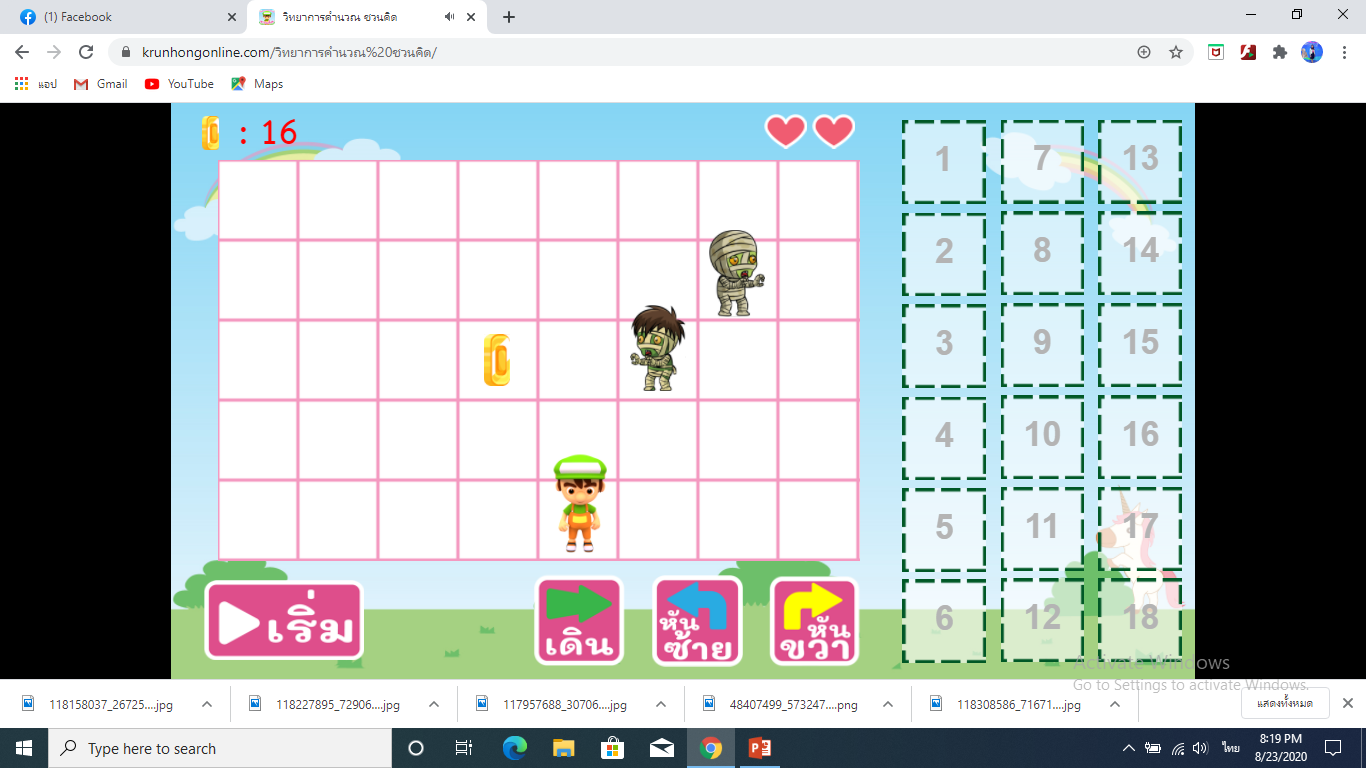 เรียงลำดับโค้ดคำสั่งให้มาริโอ้เดินไปเก็บเหรียญโดยหลบหลีกศัตรูและสิ่งกีดขวาง
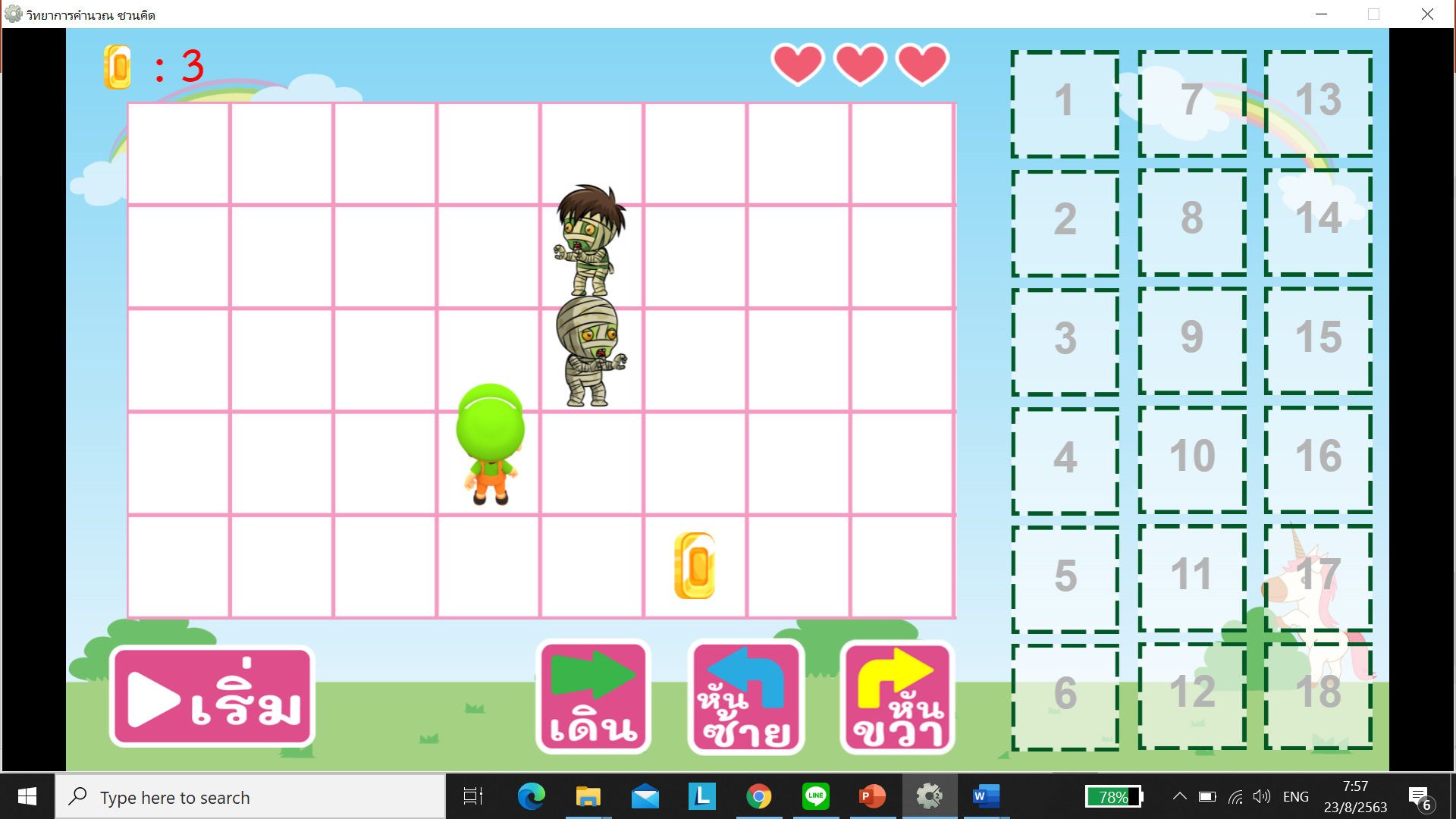 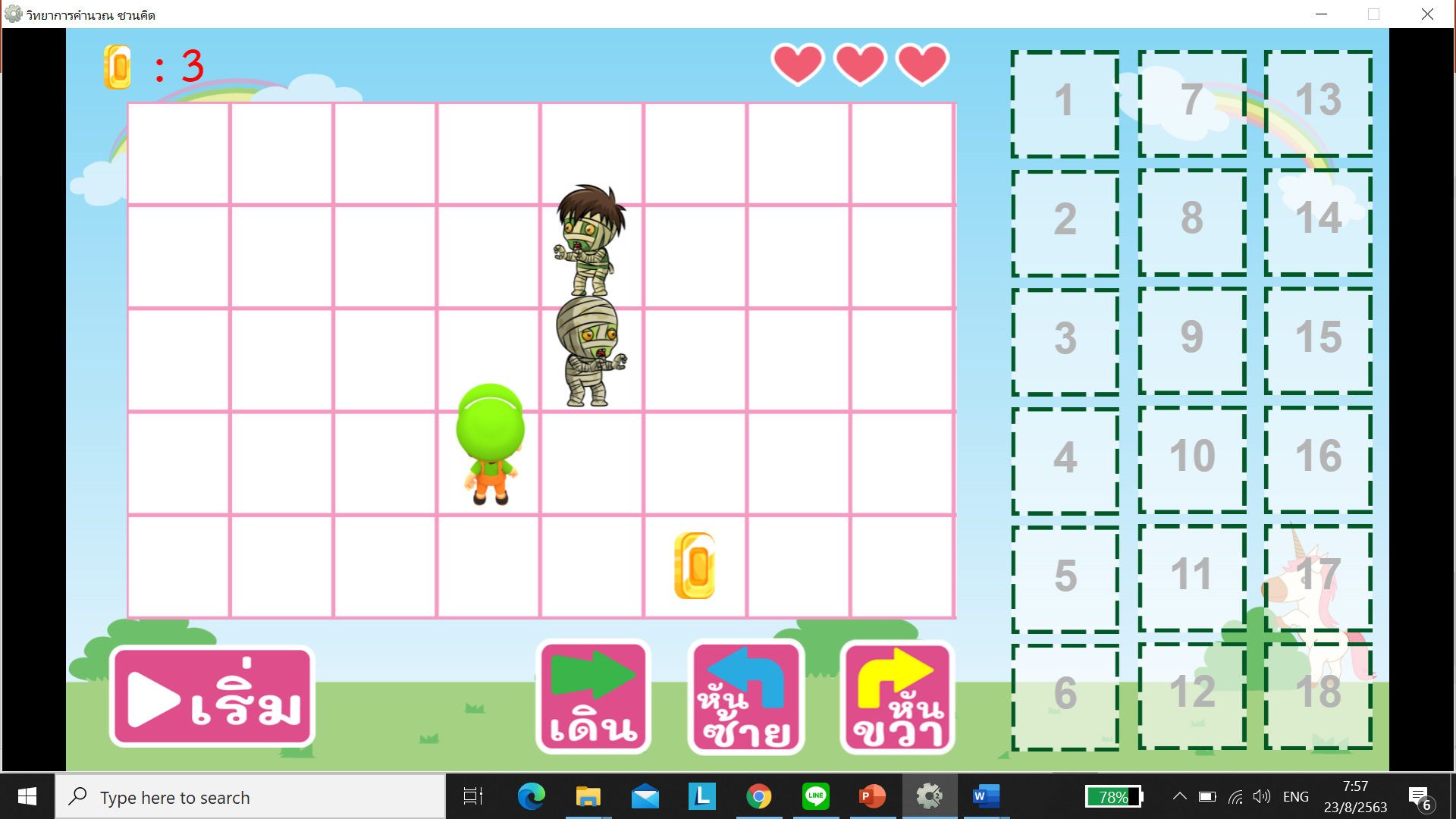 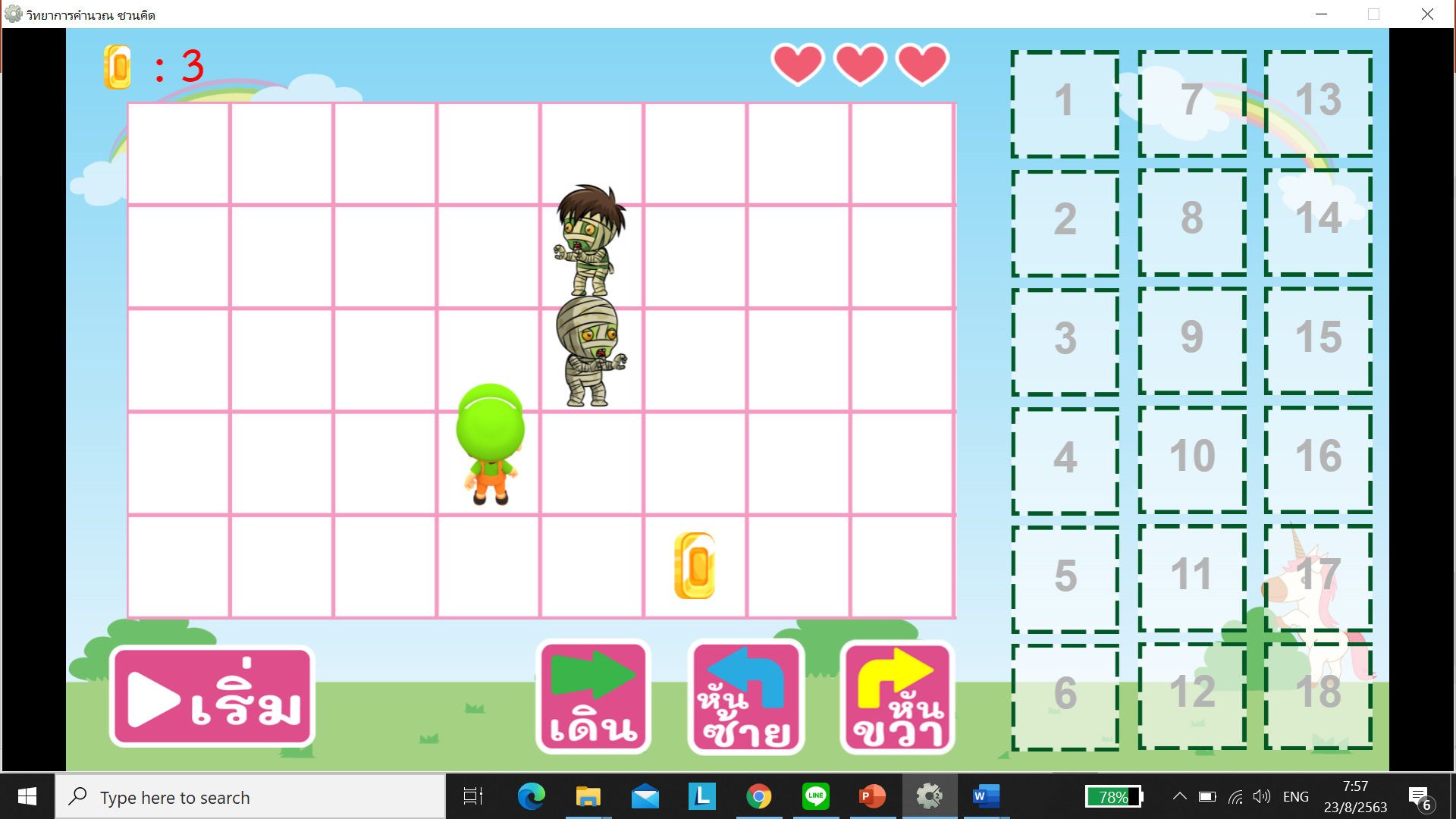 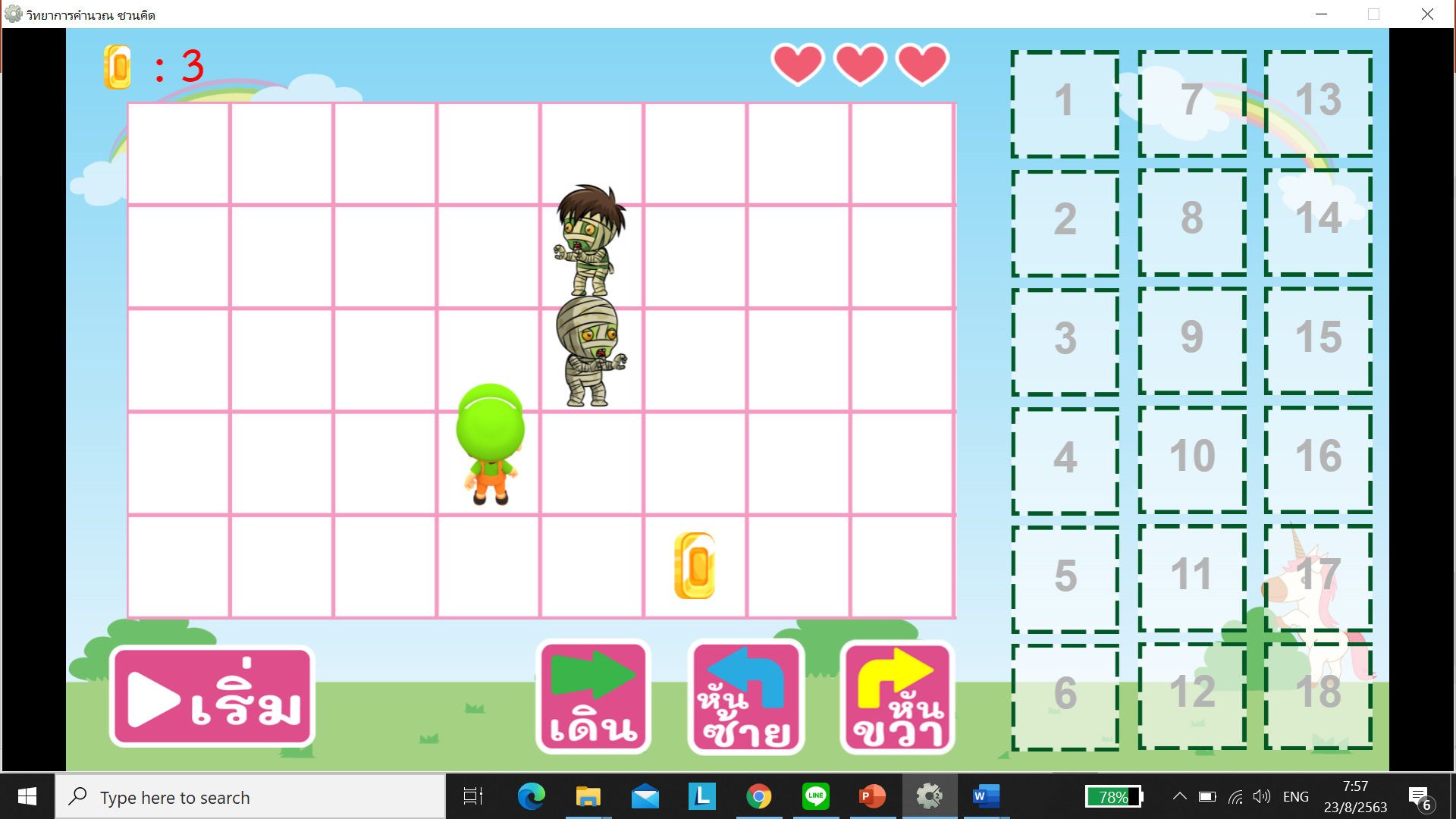 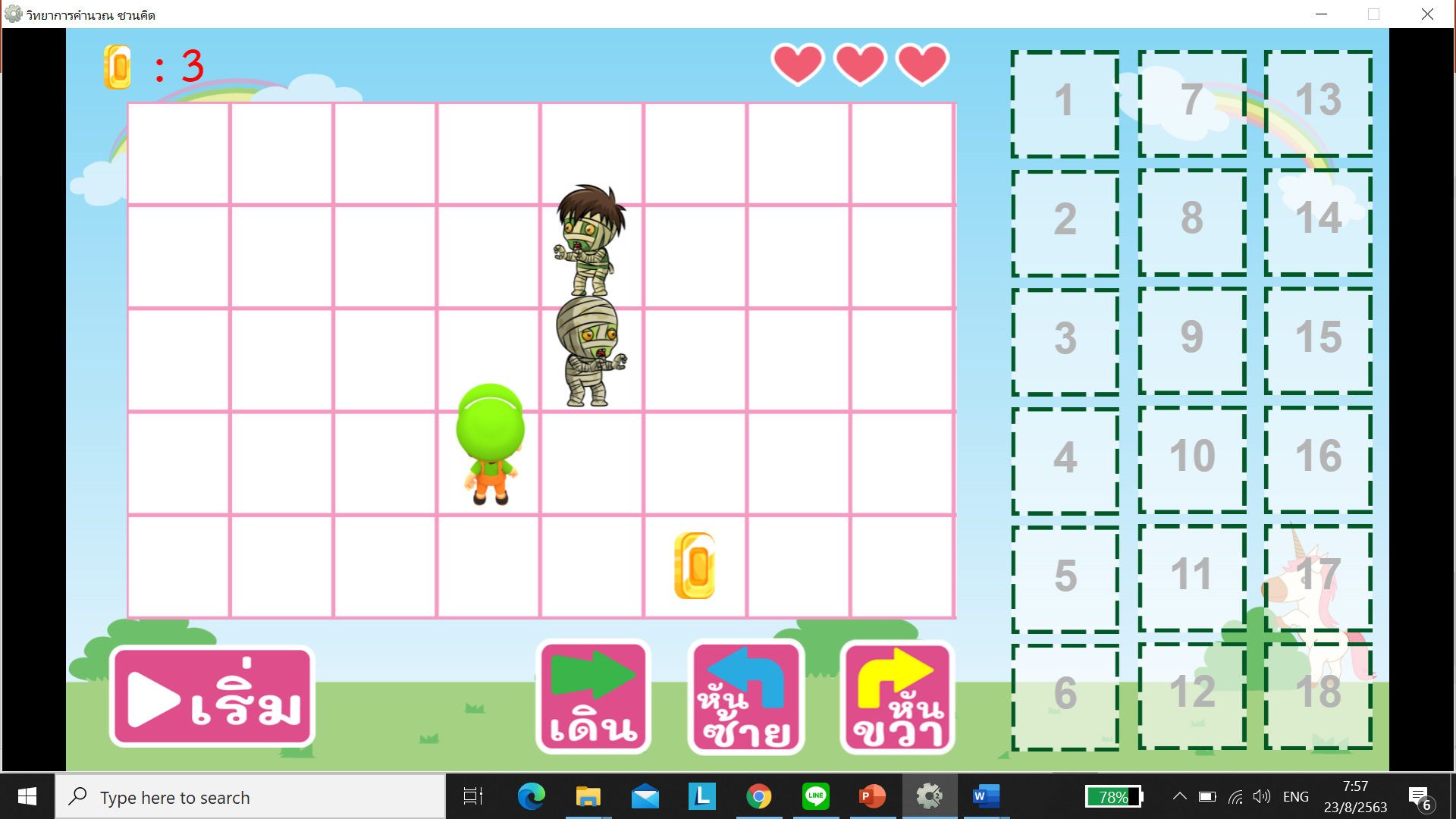 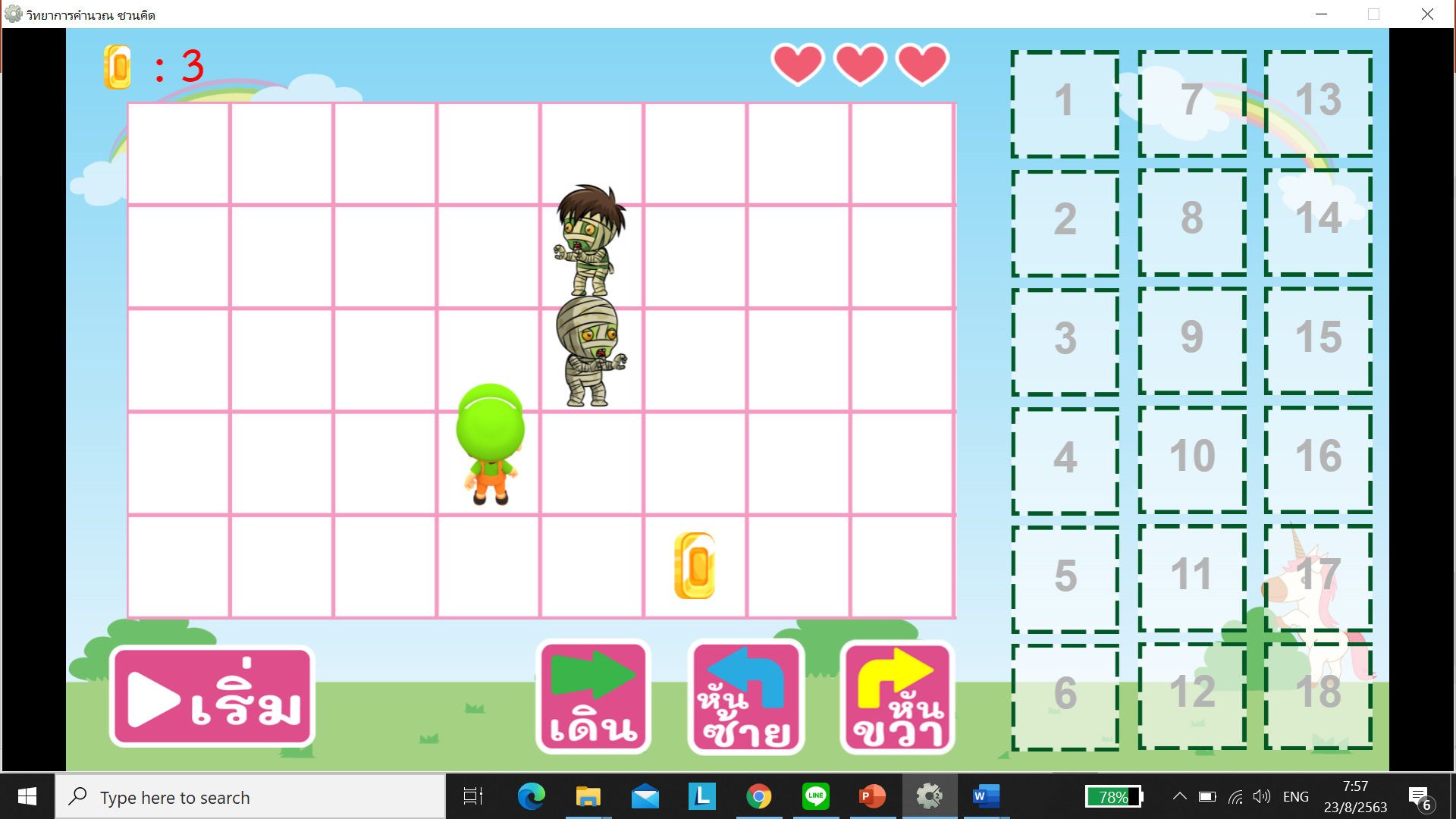 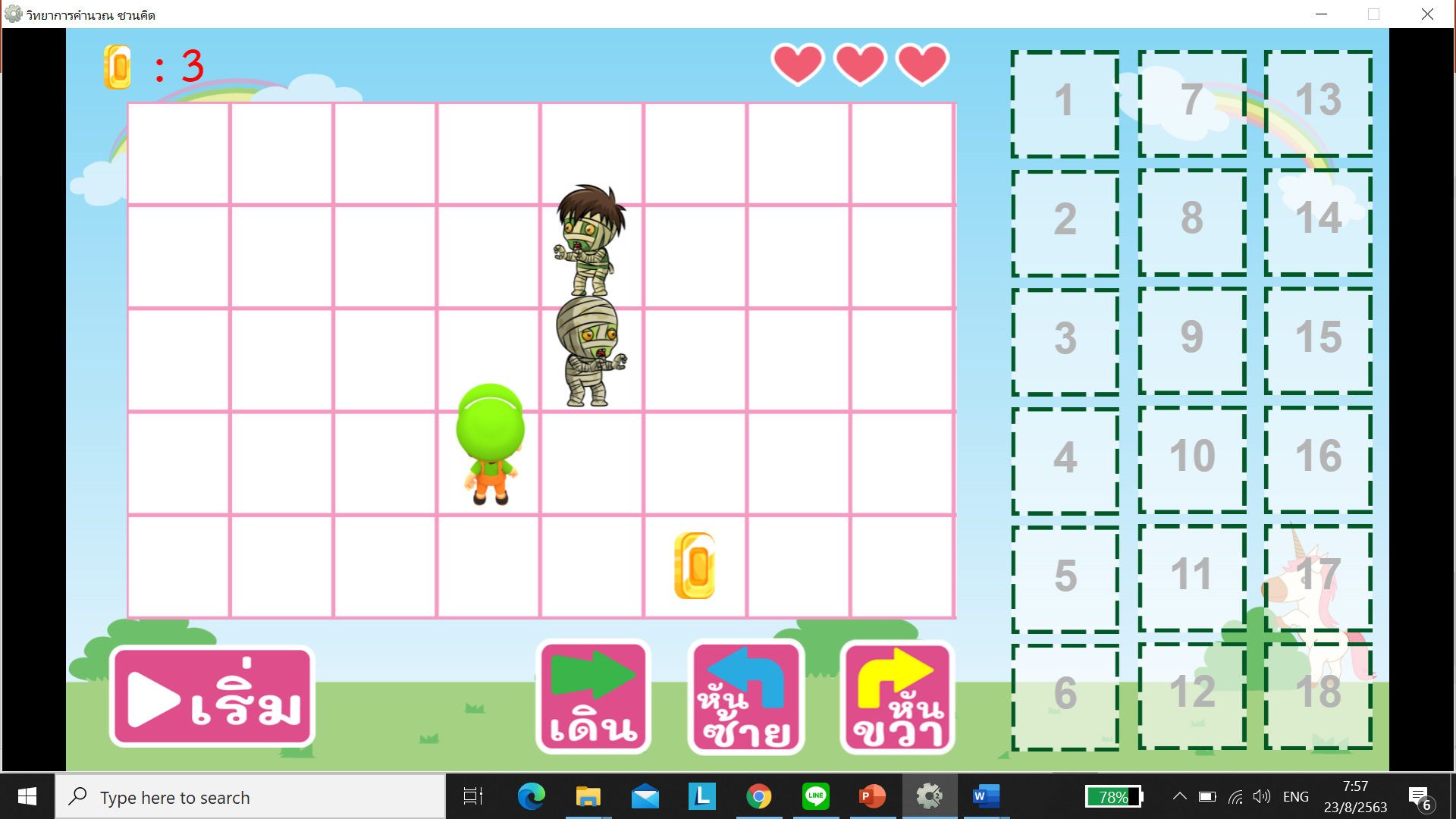 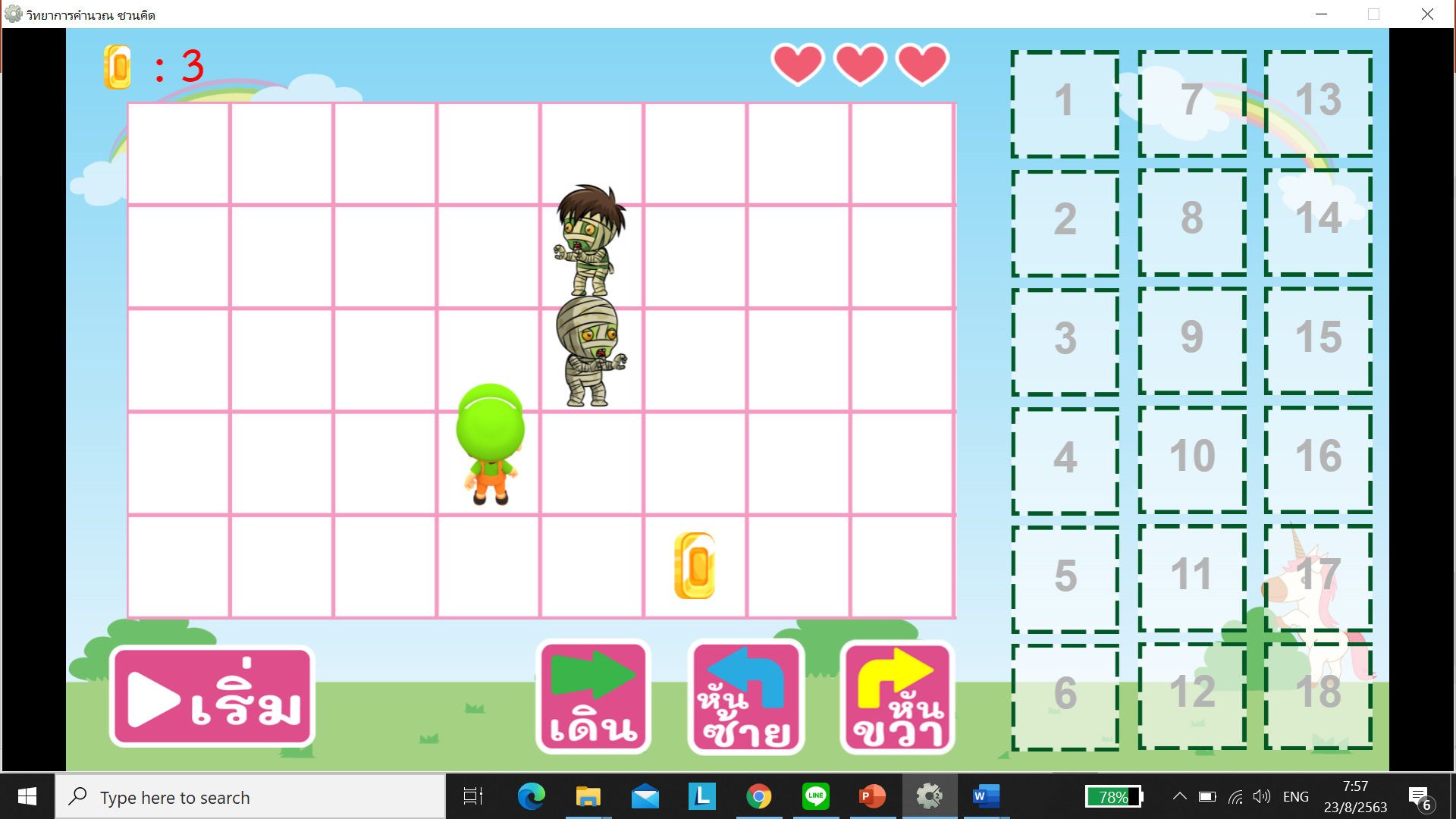 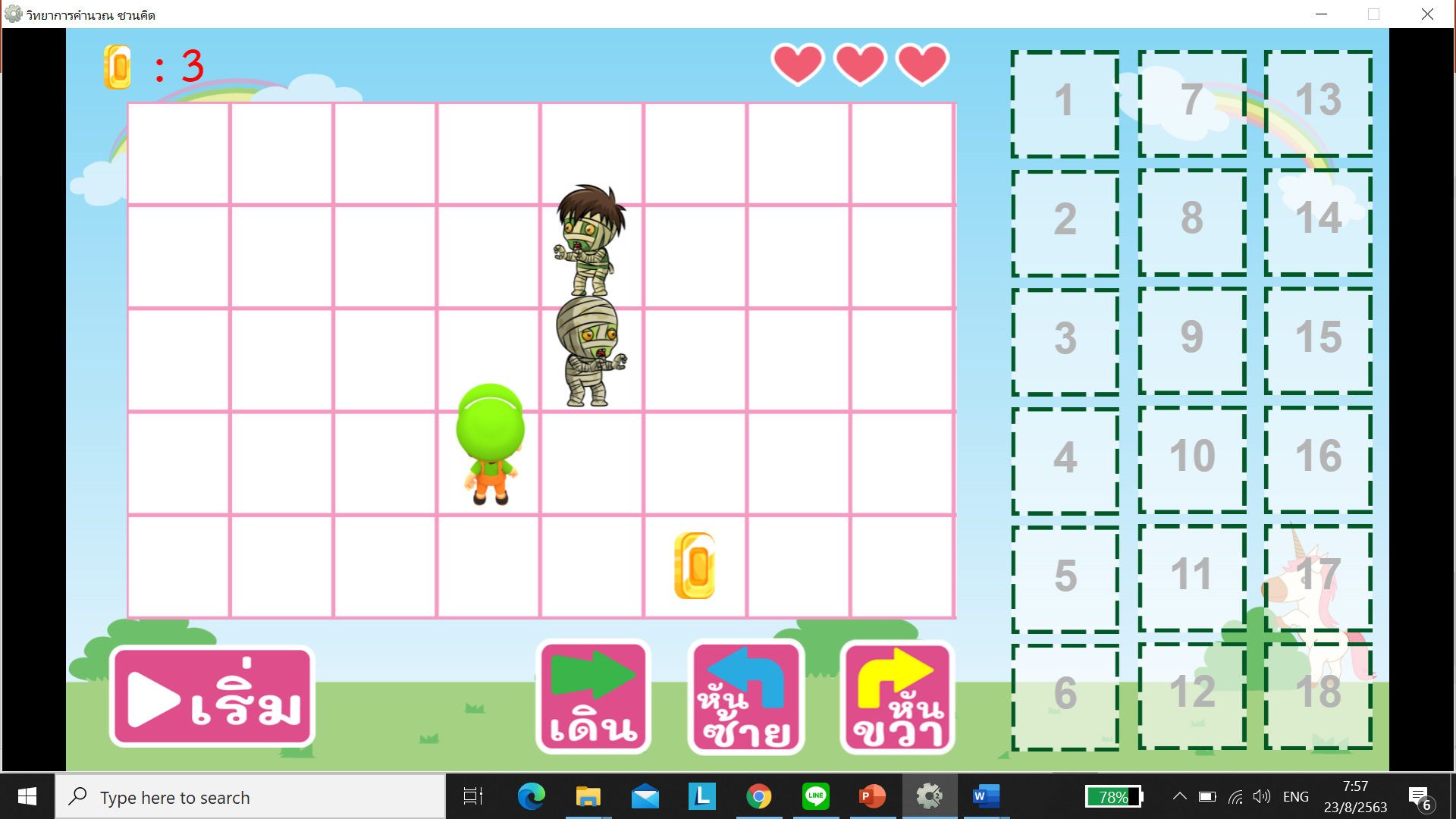 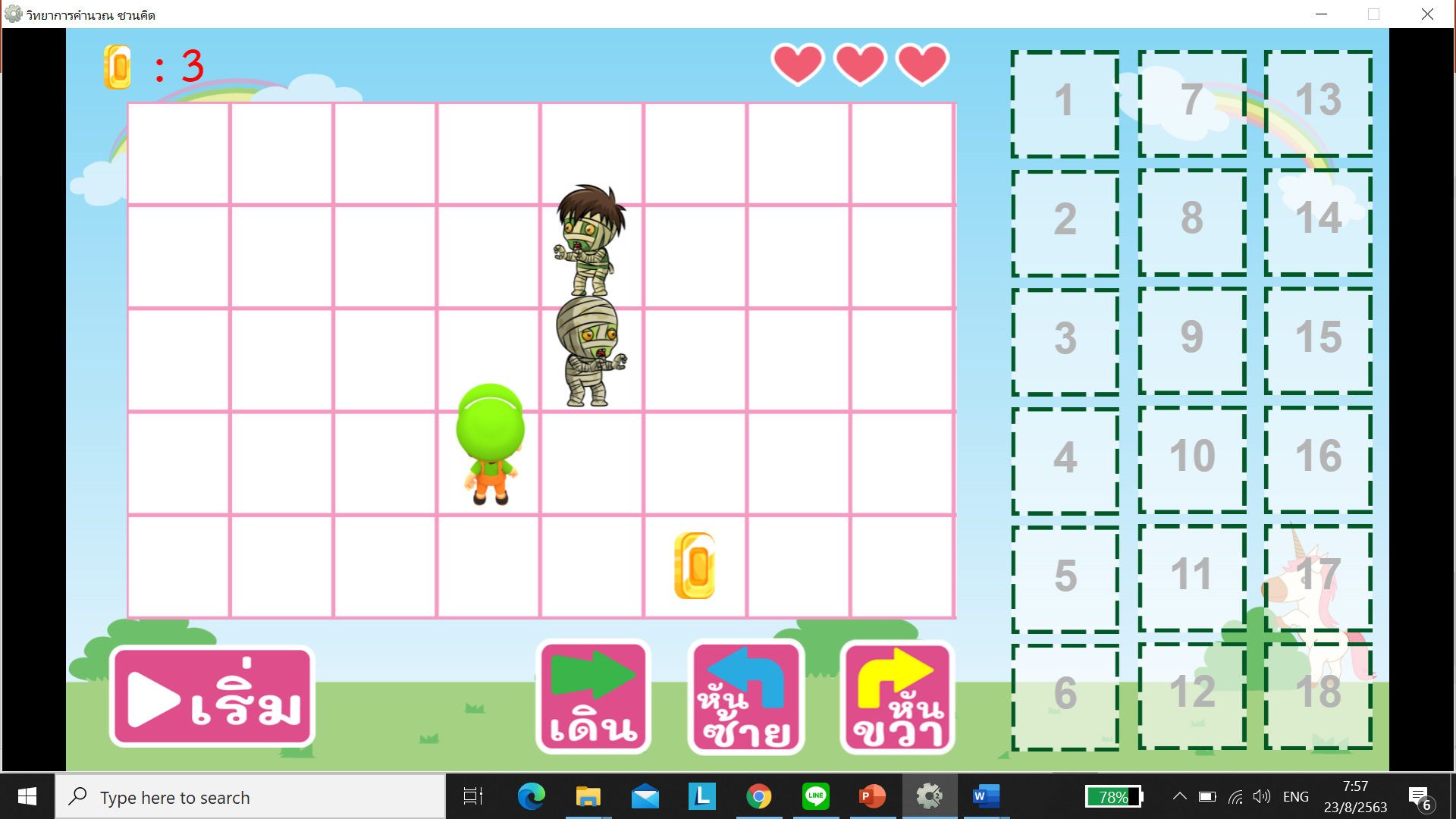 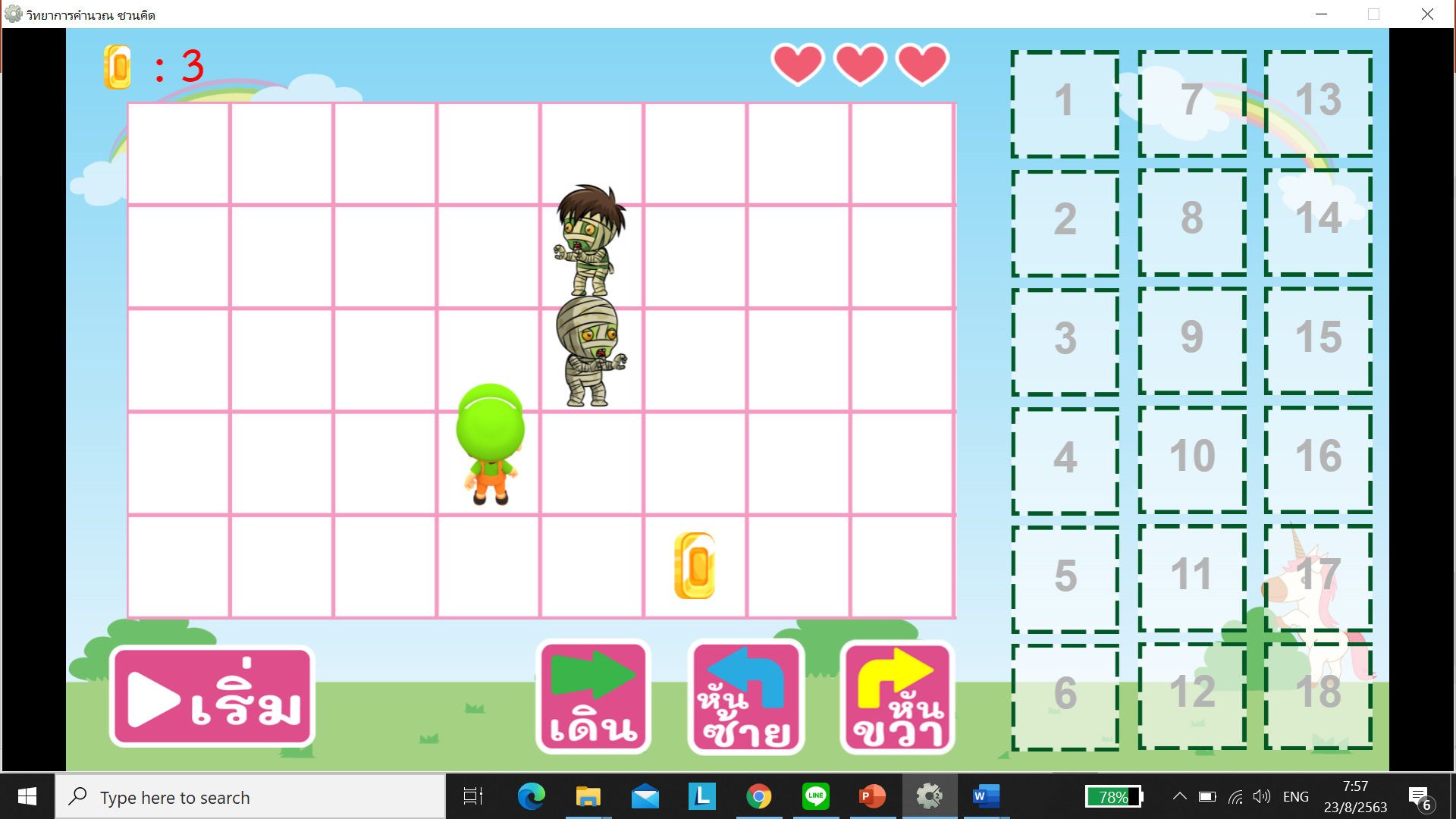 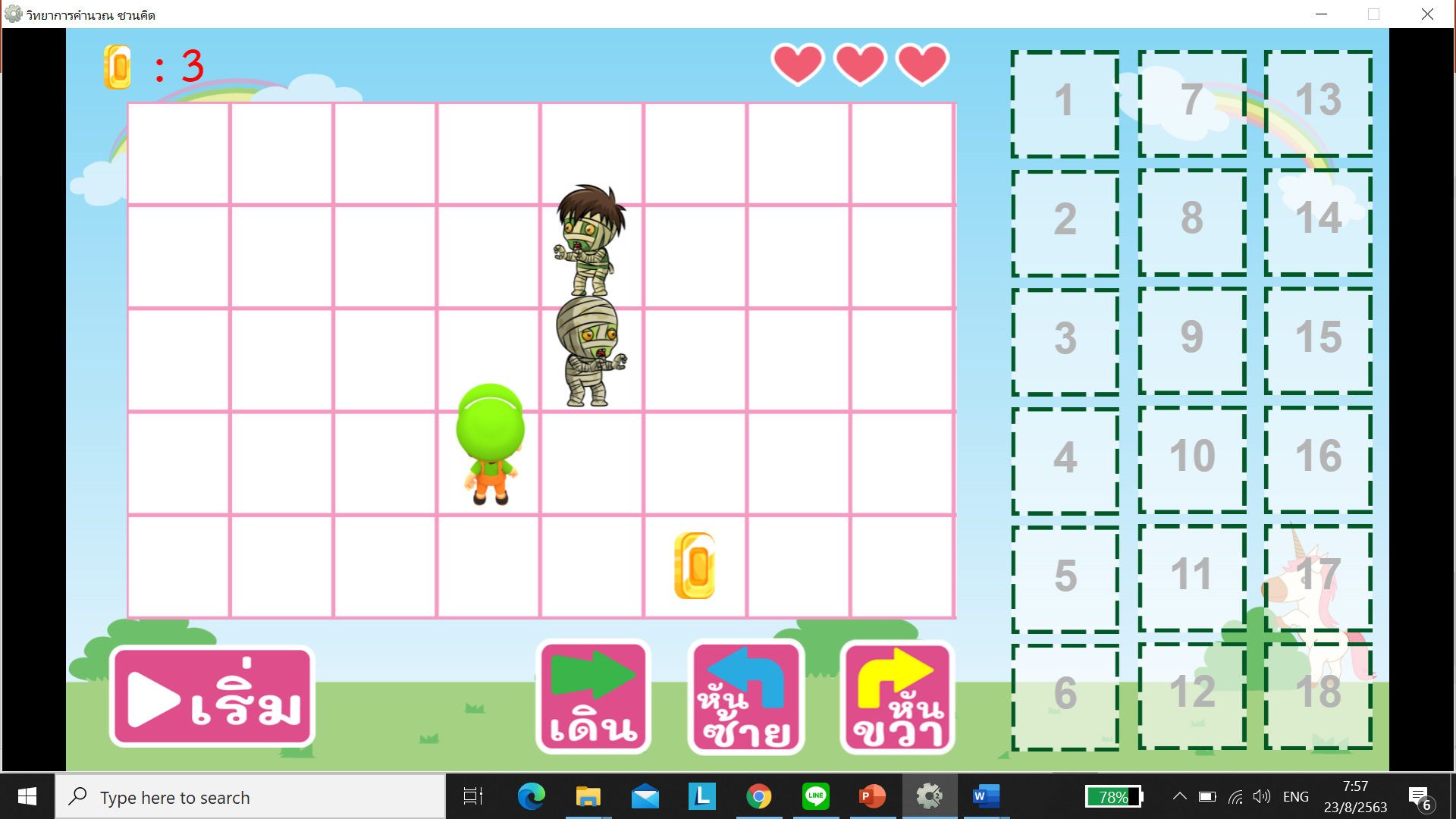 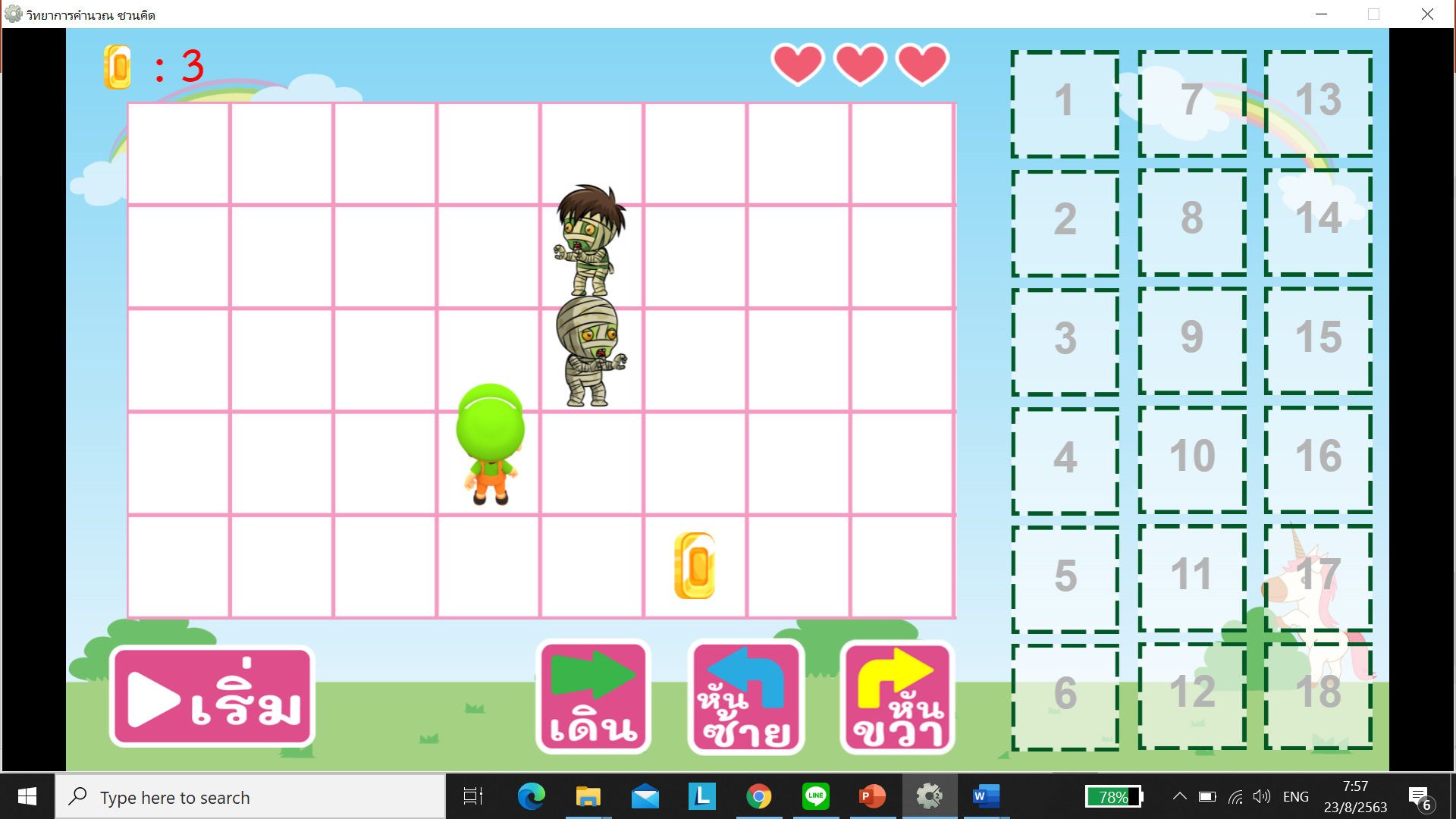 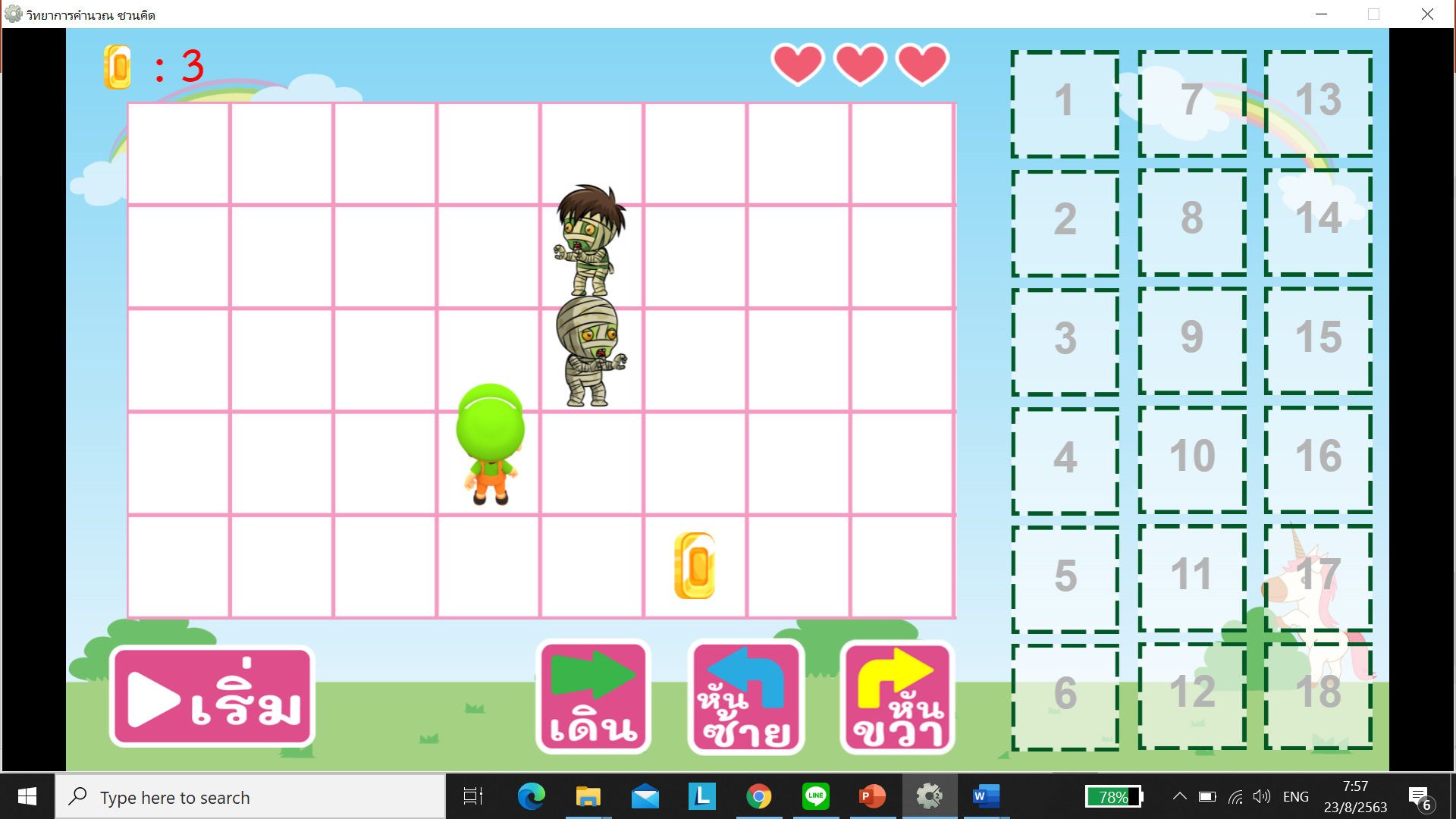 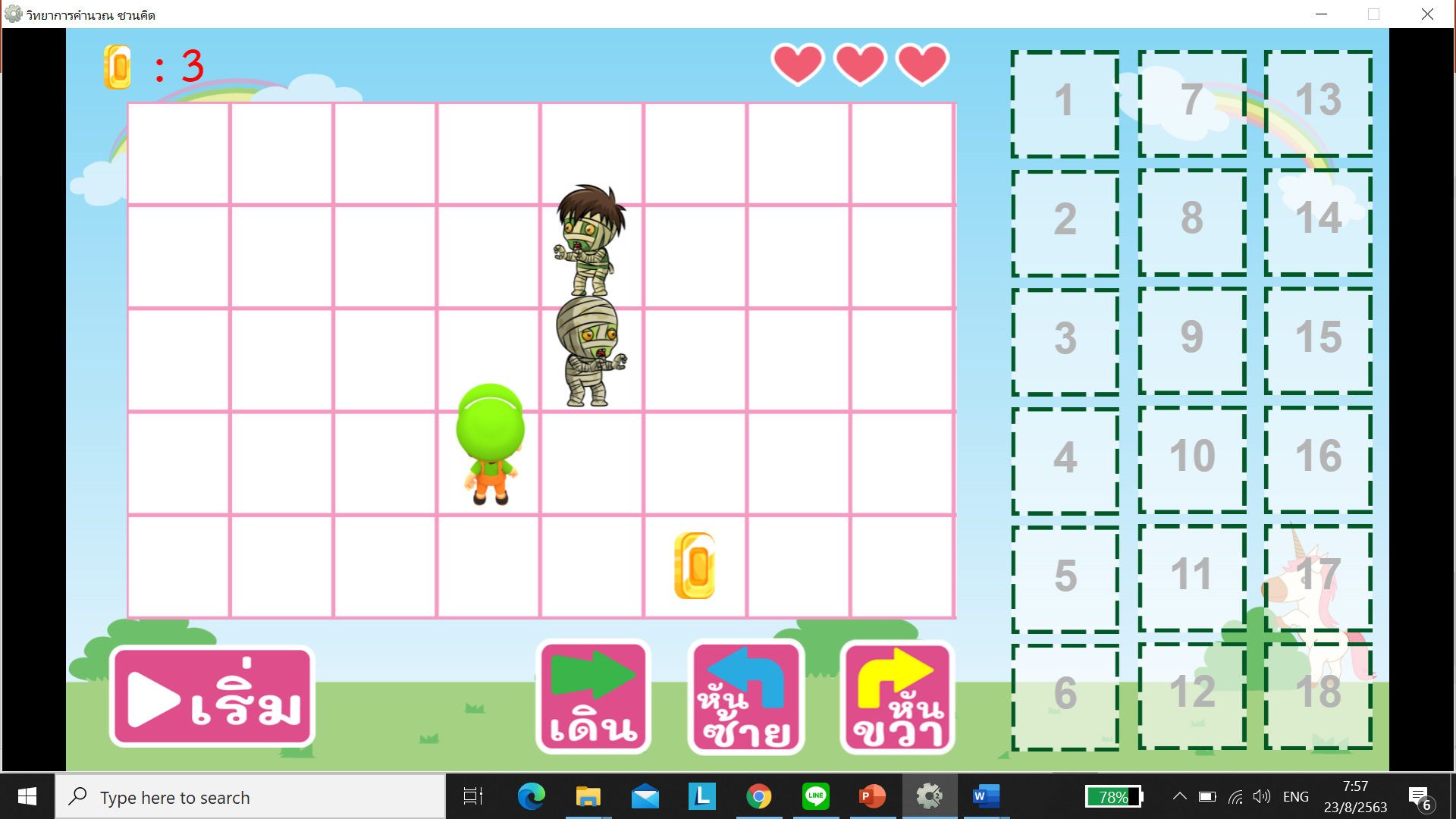 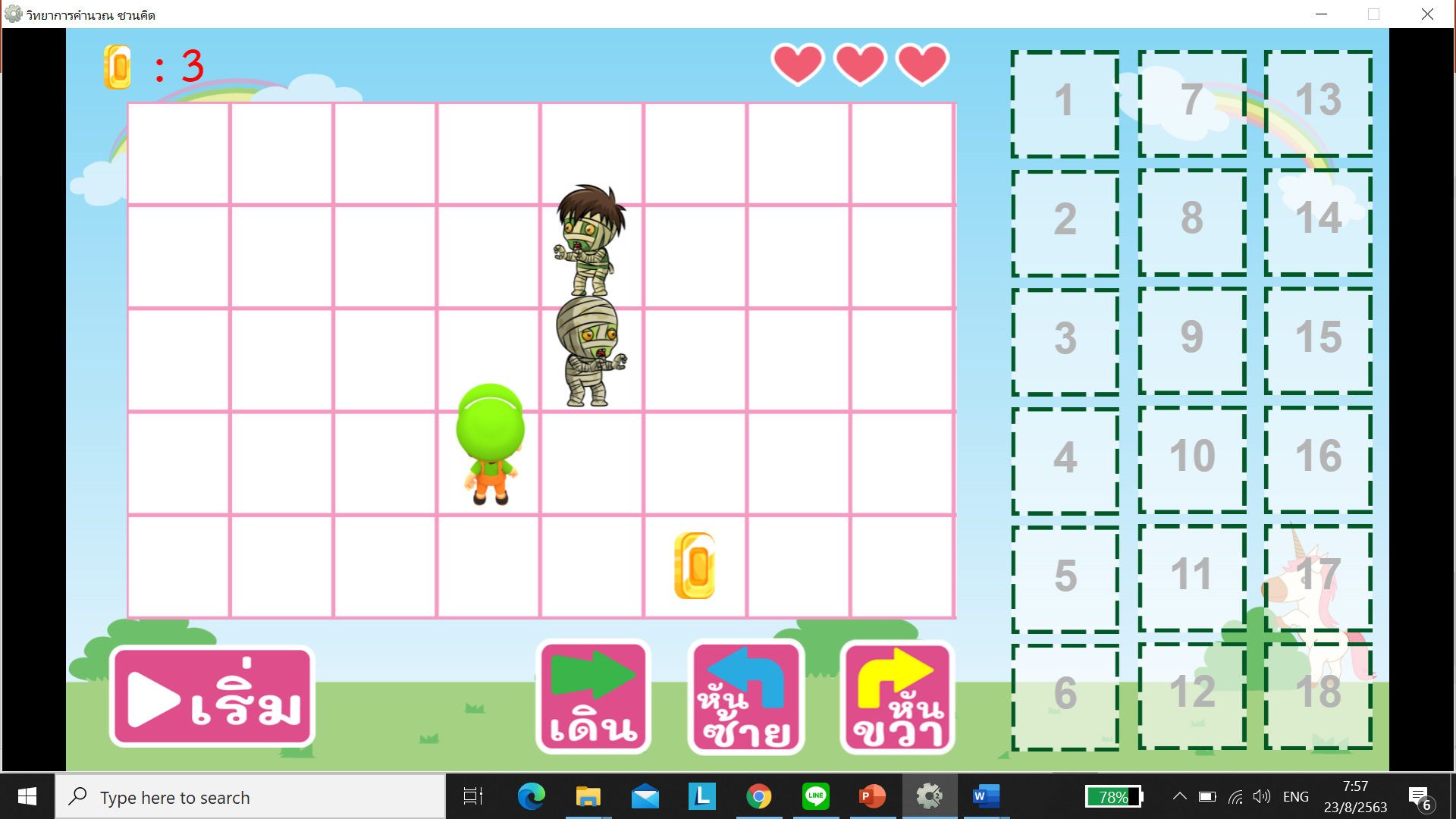 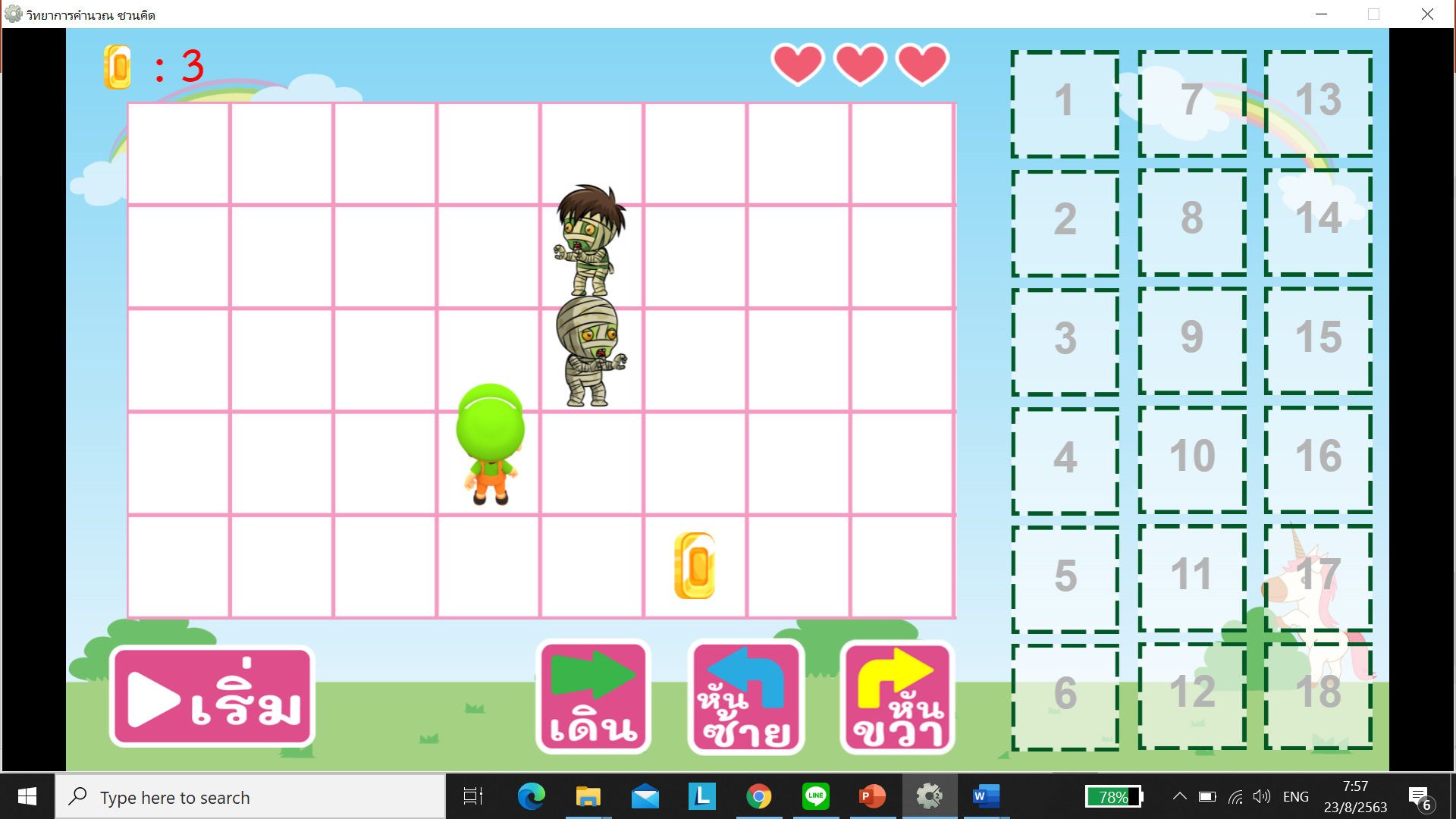 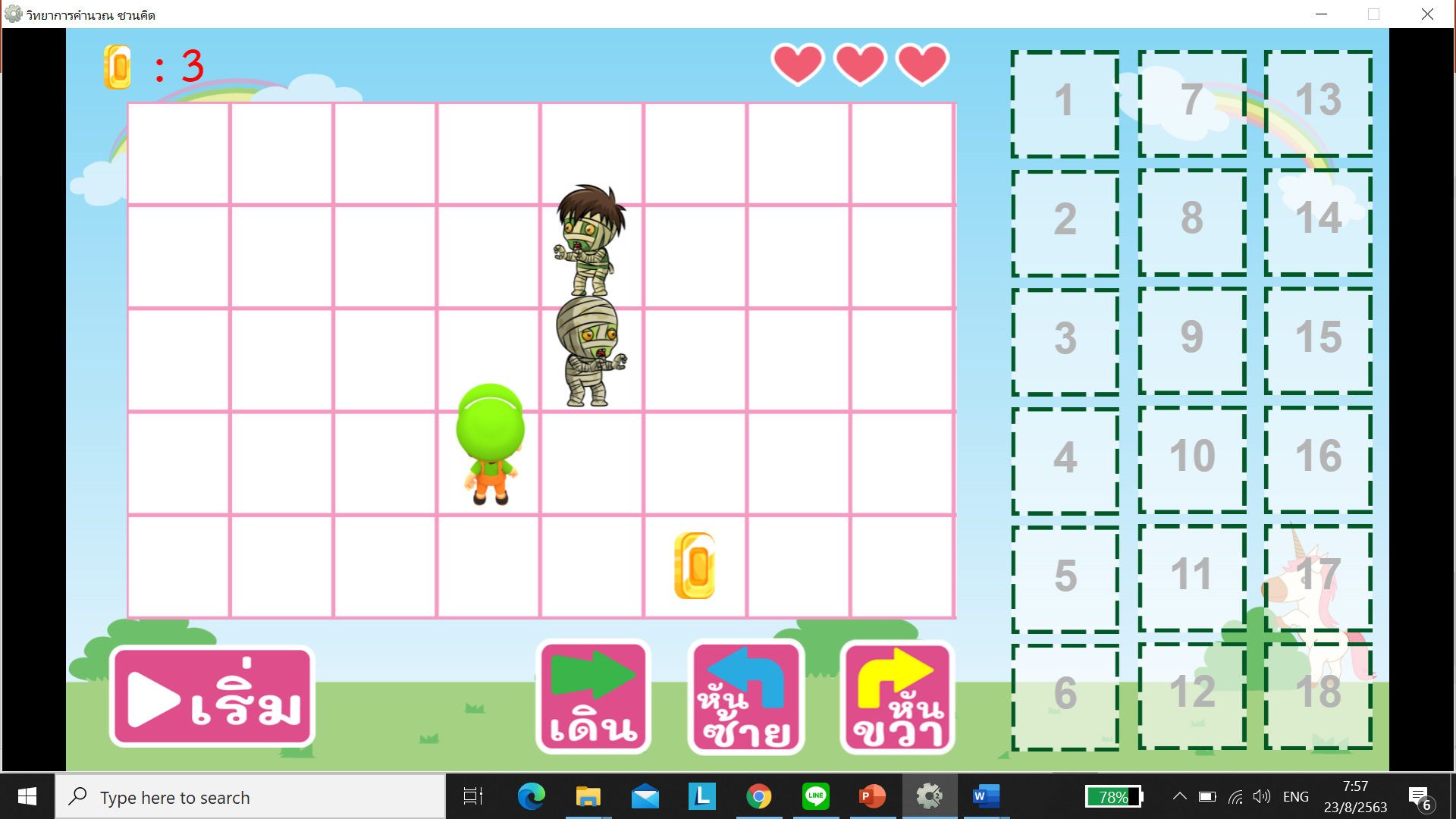 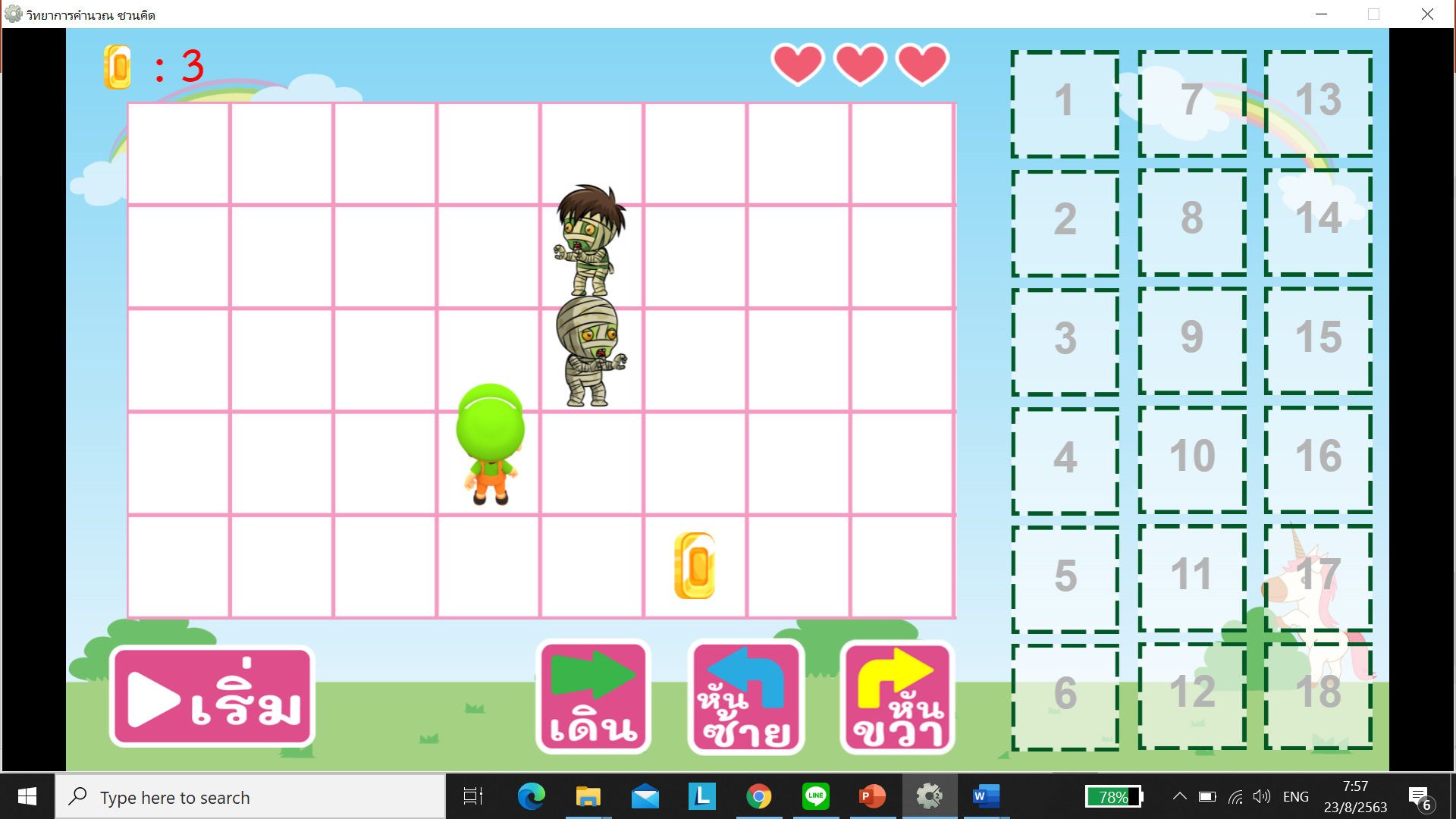 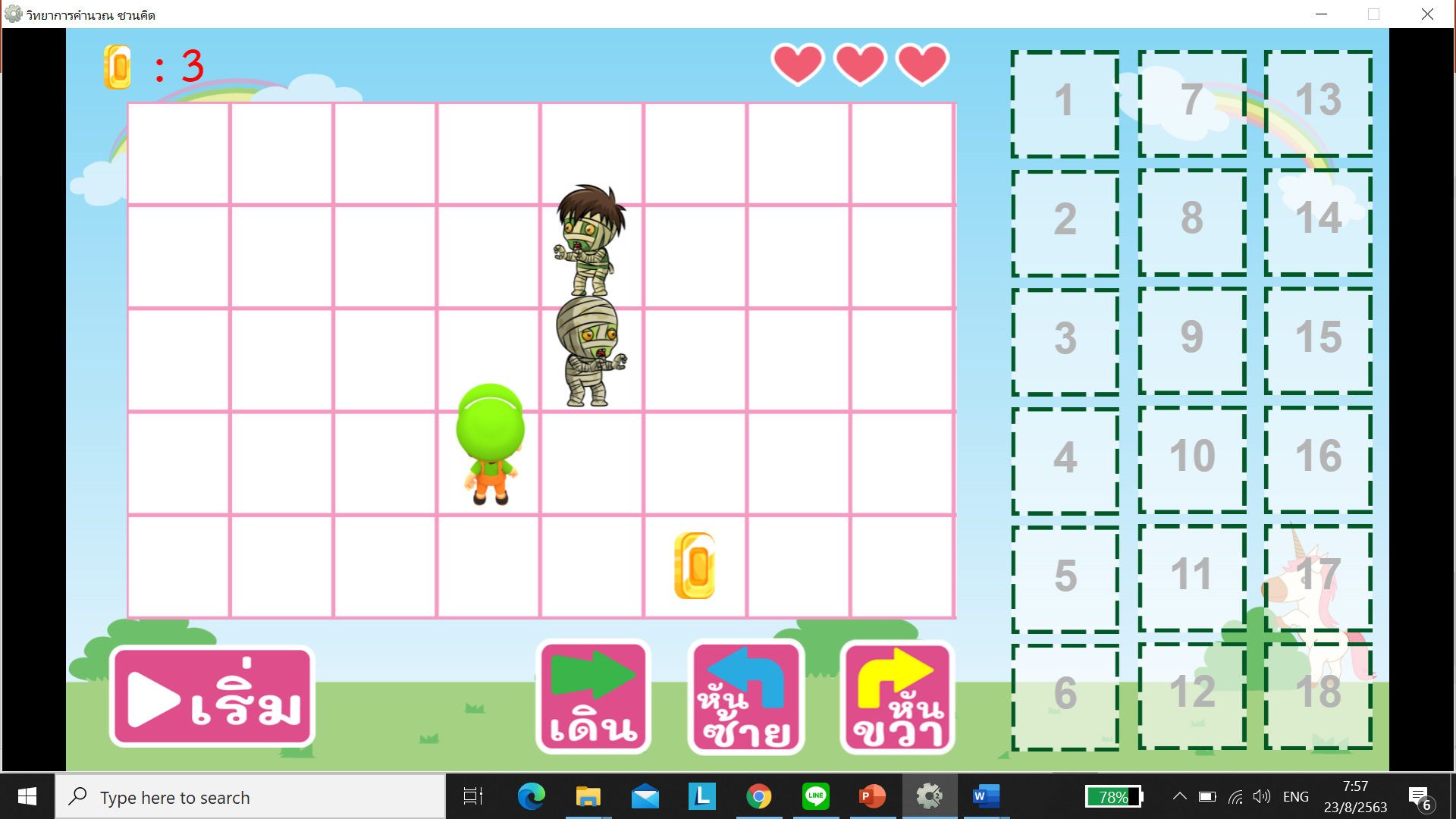 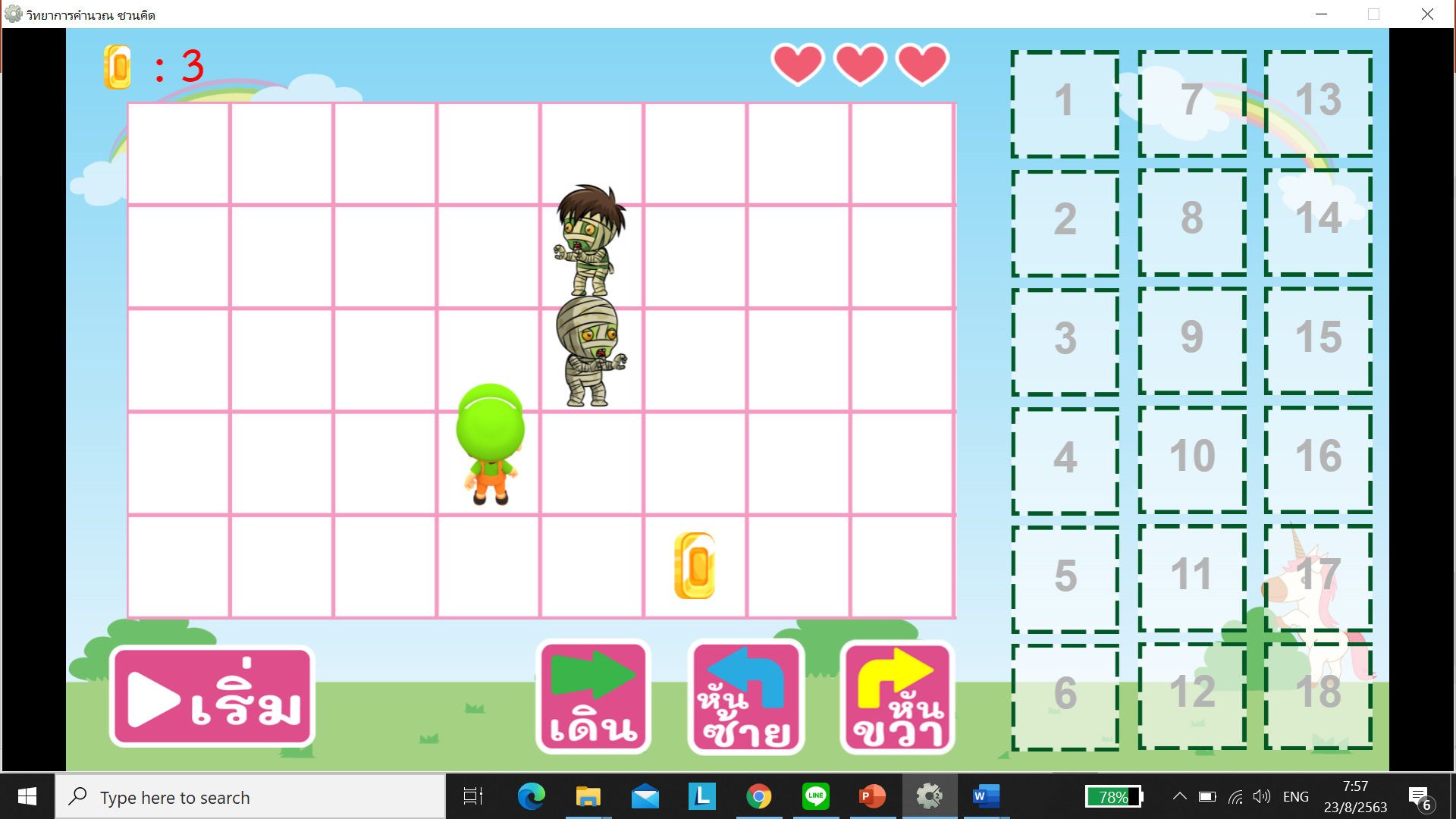 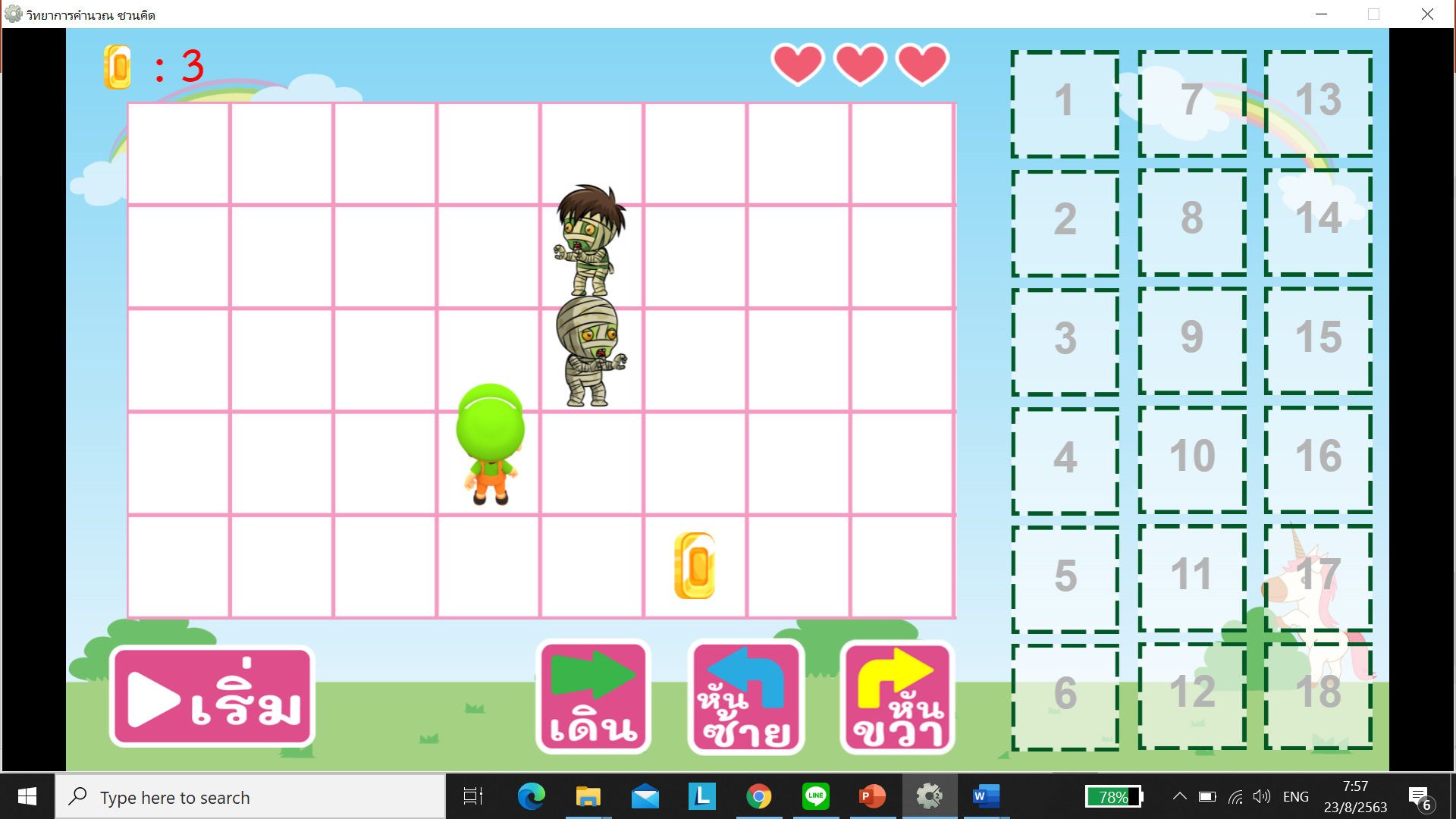 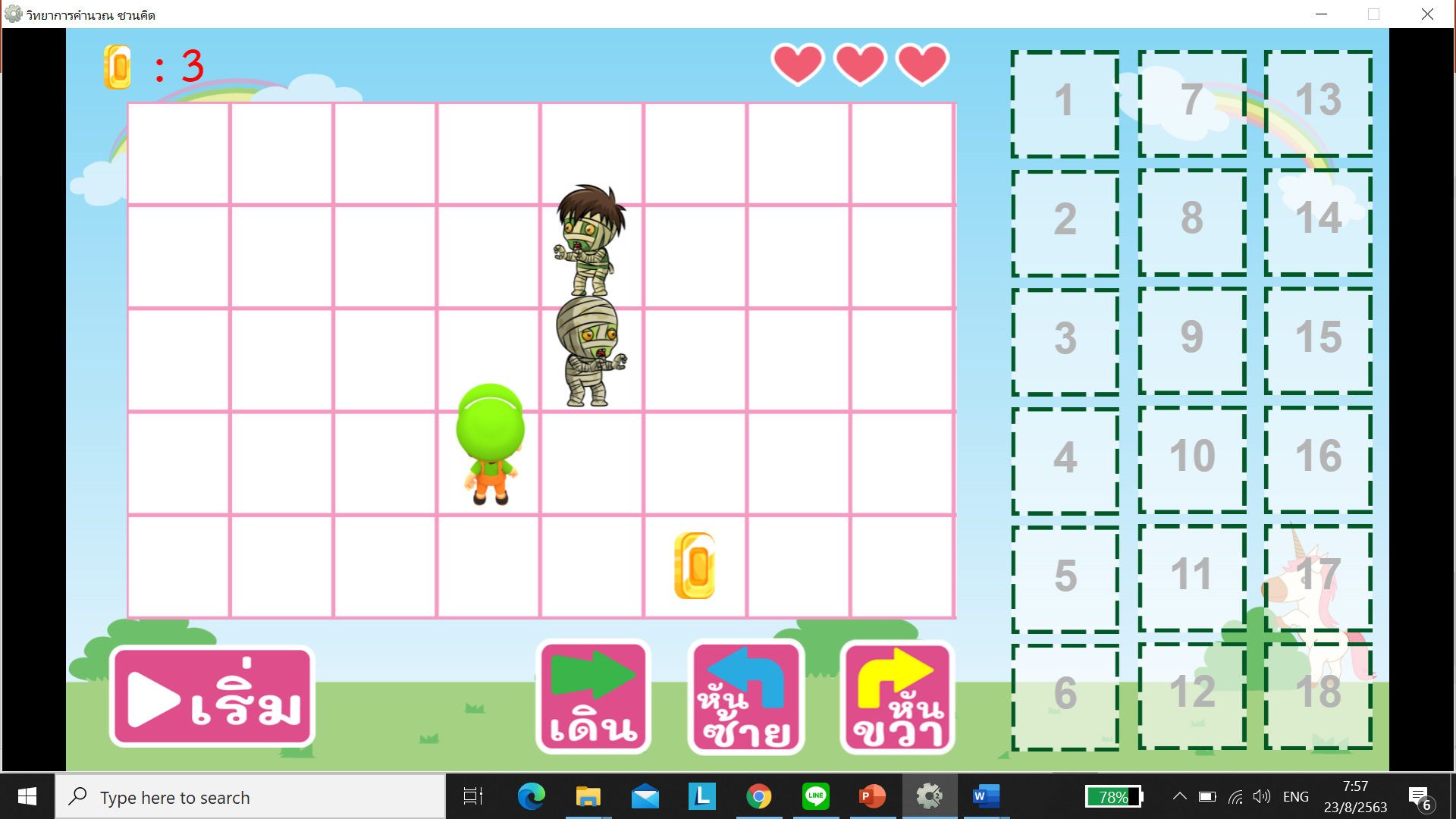 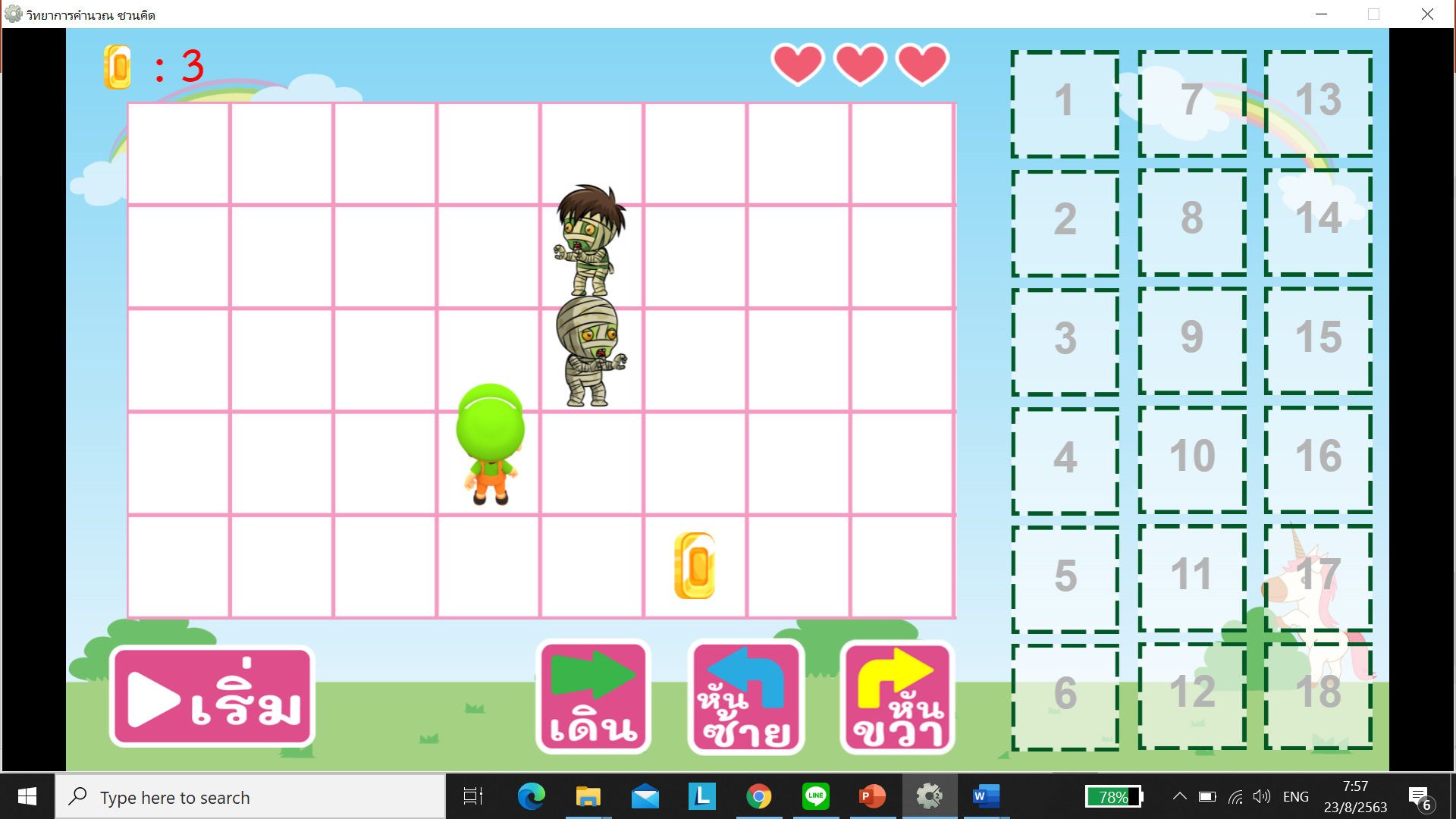 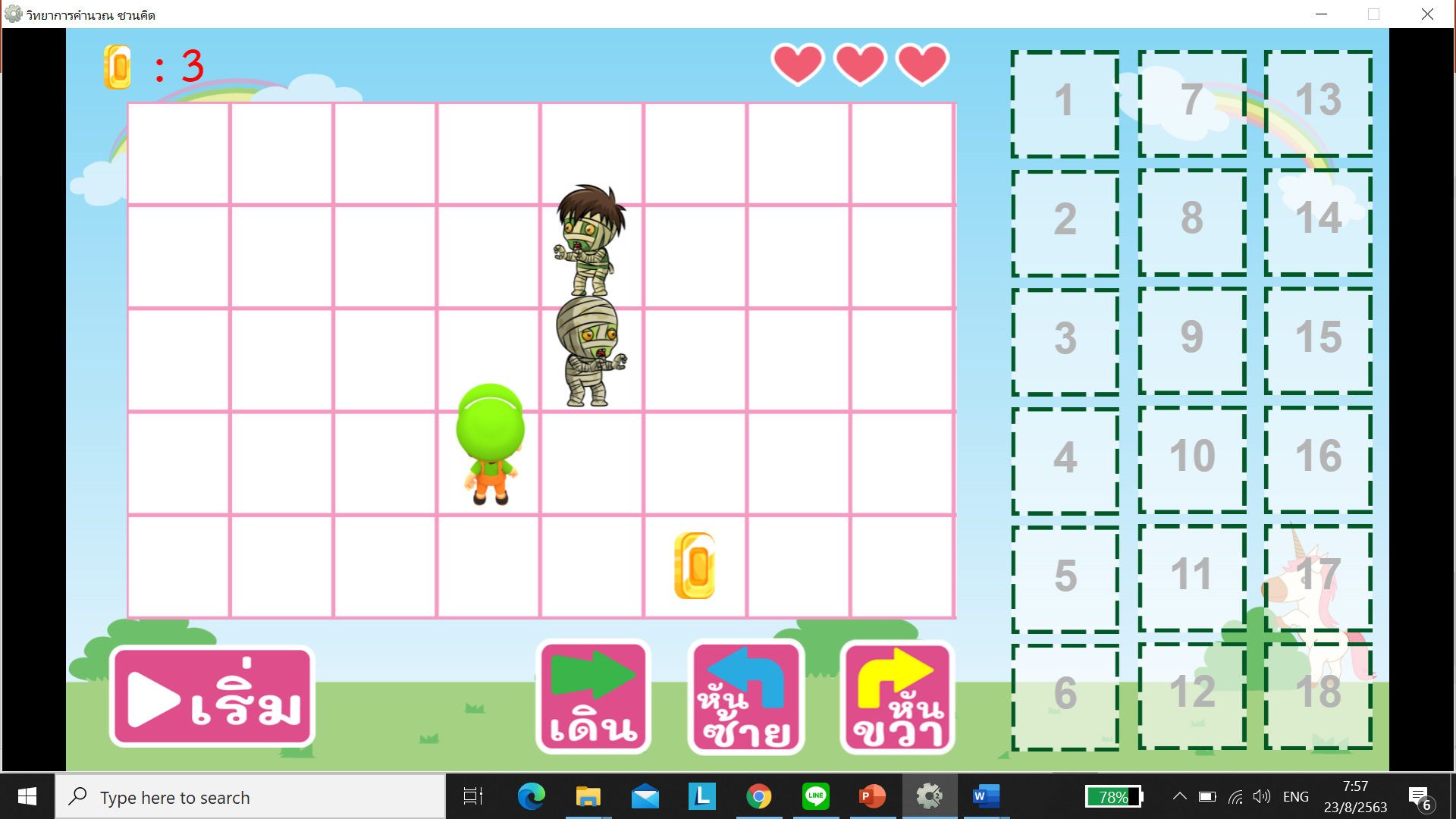 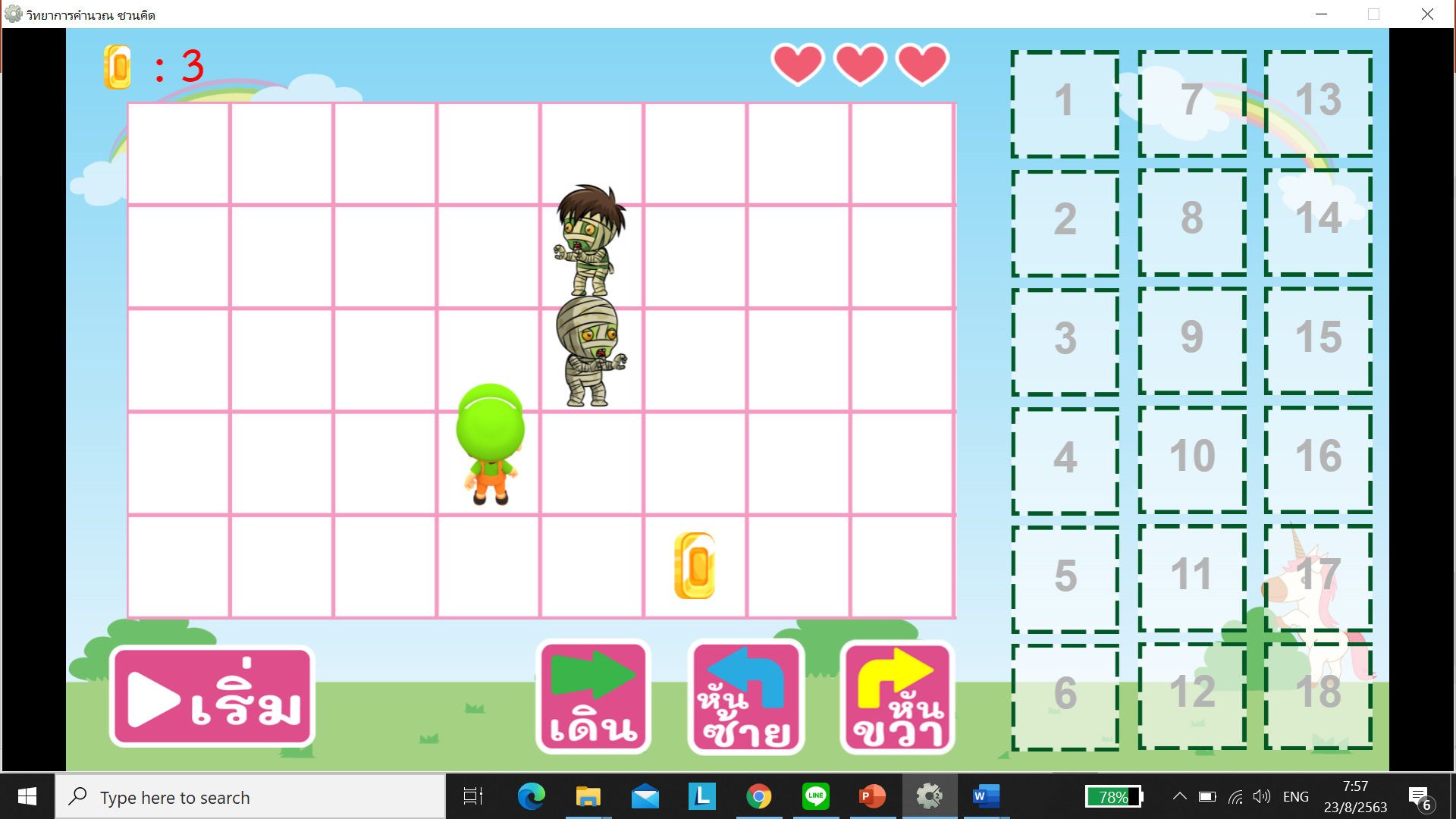 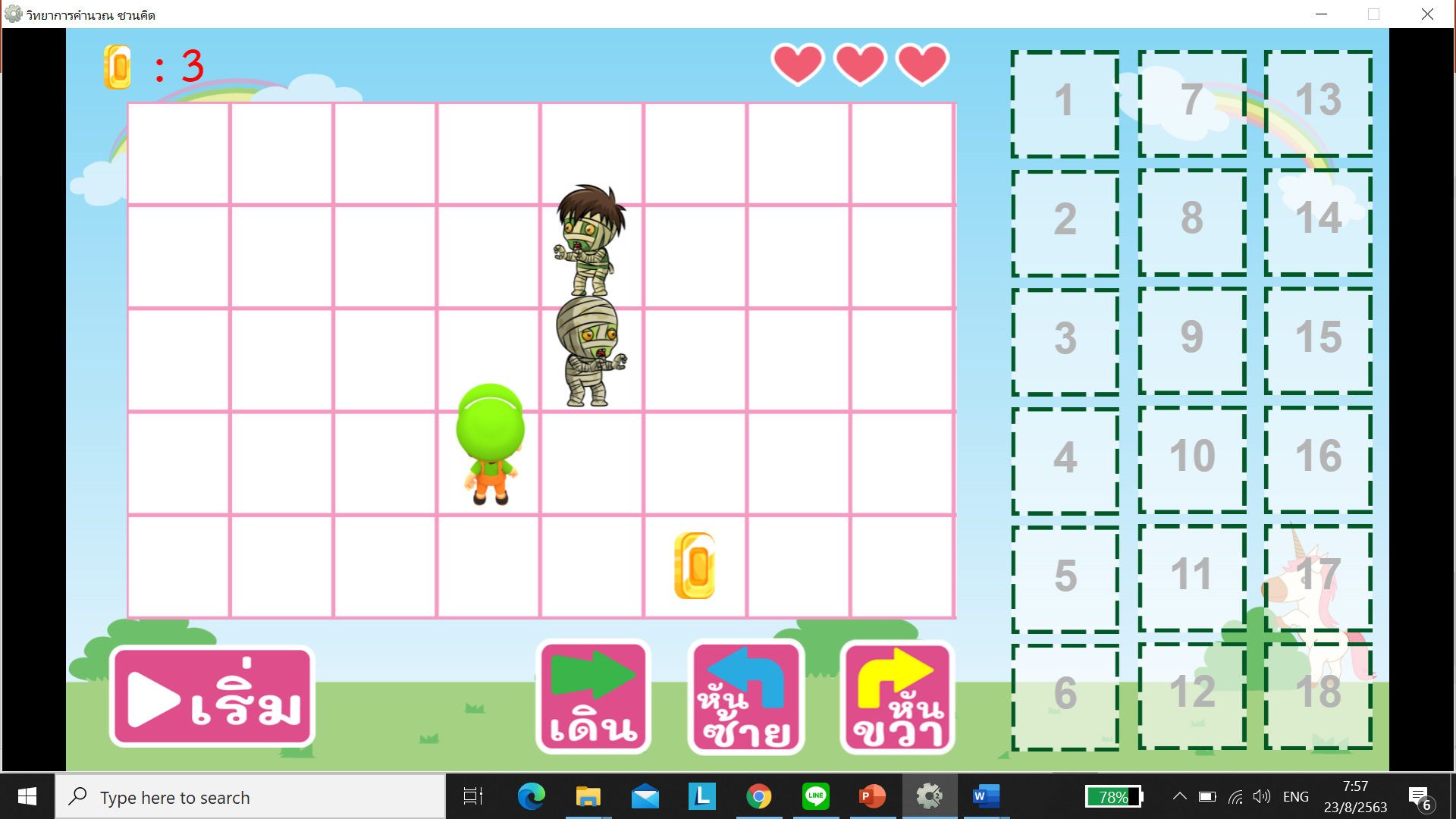 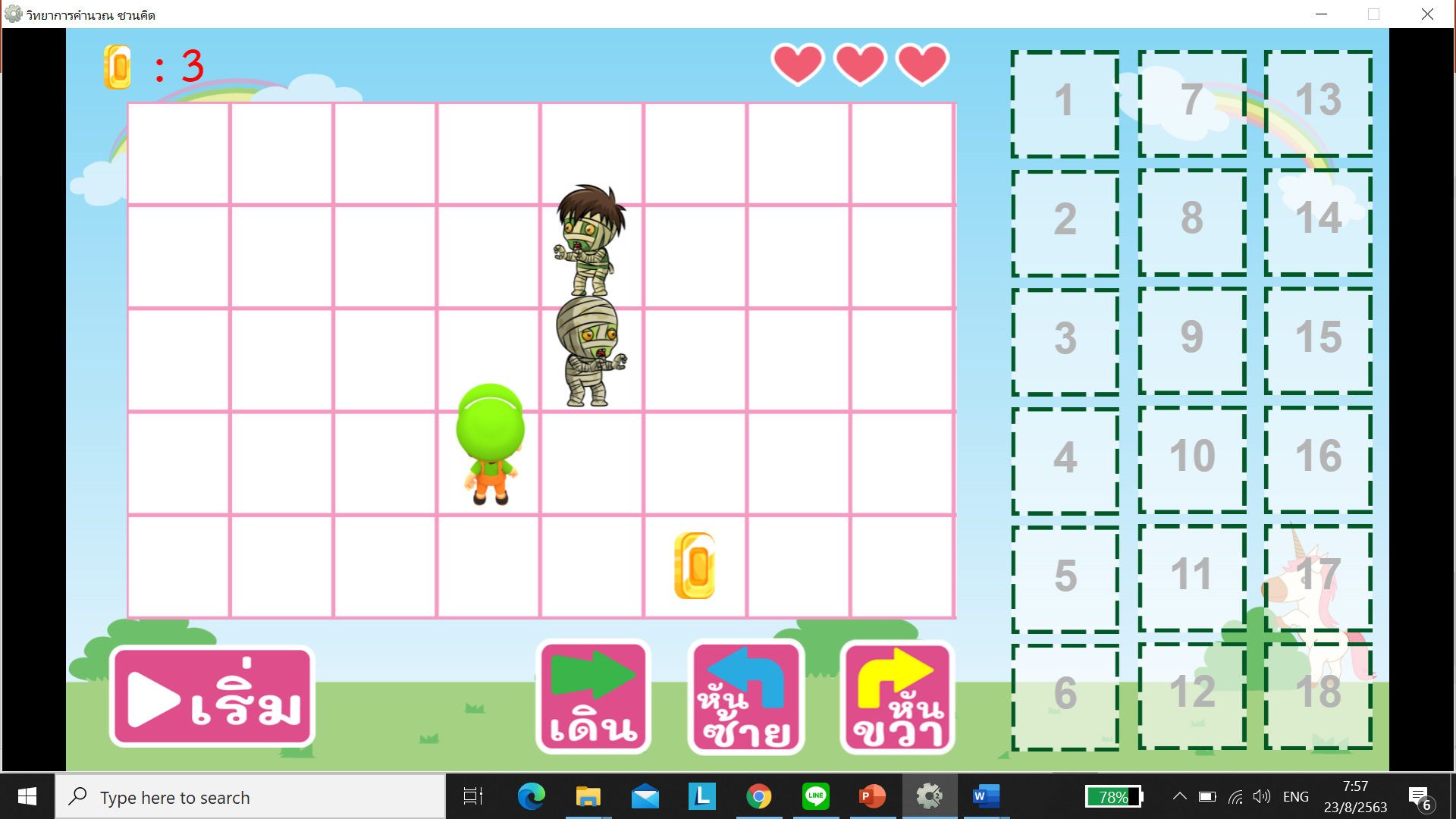 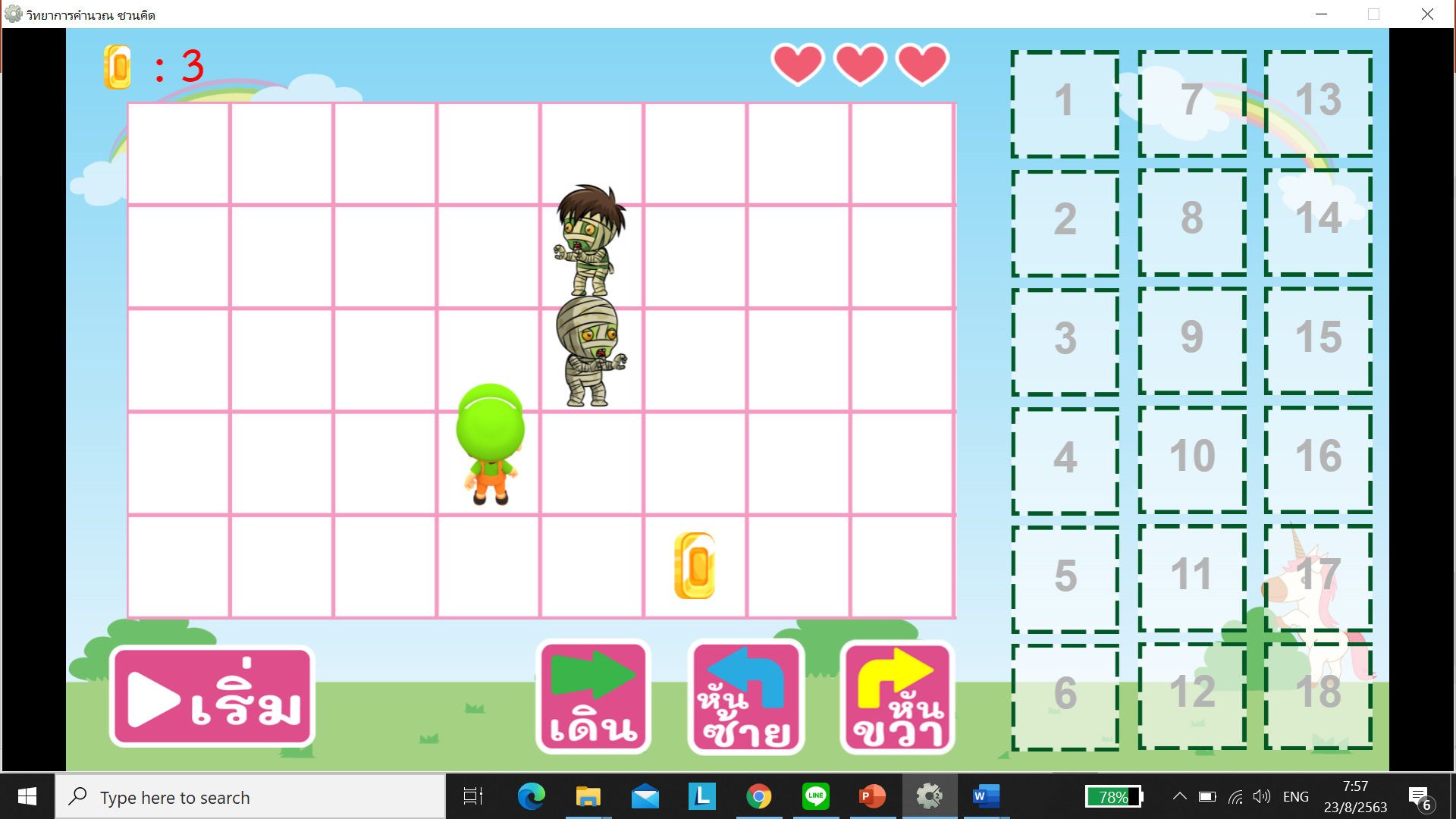 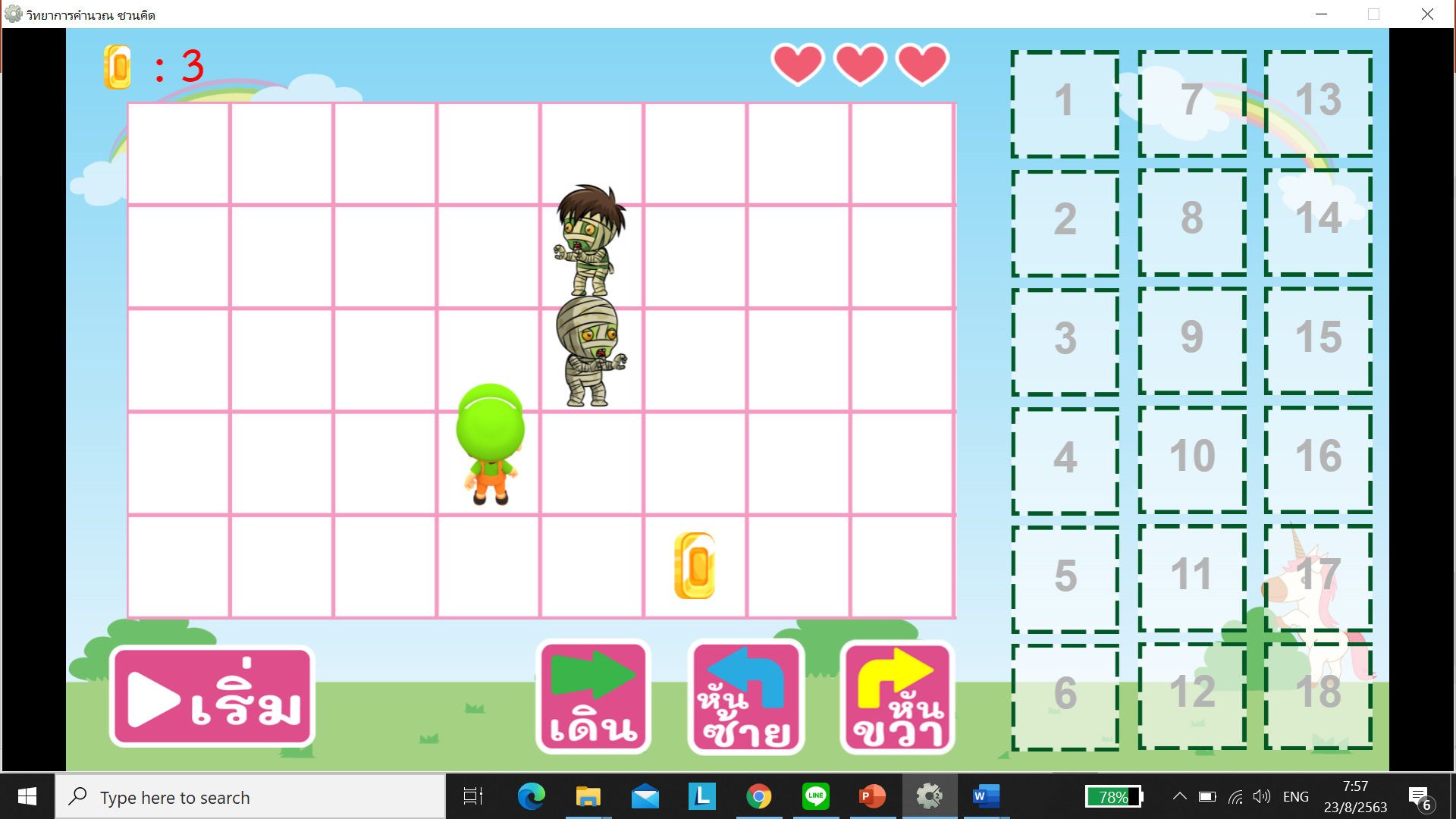 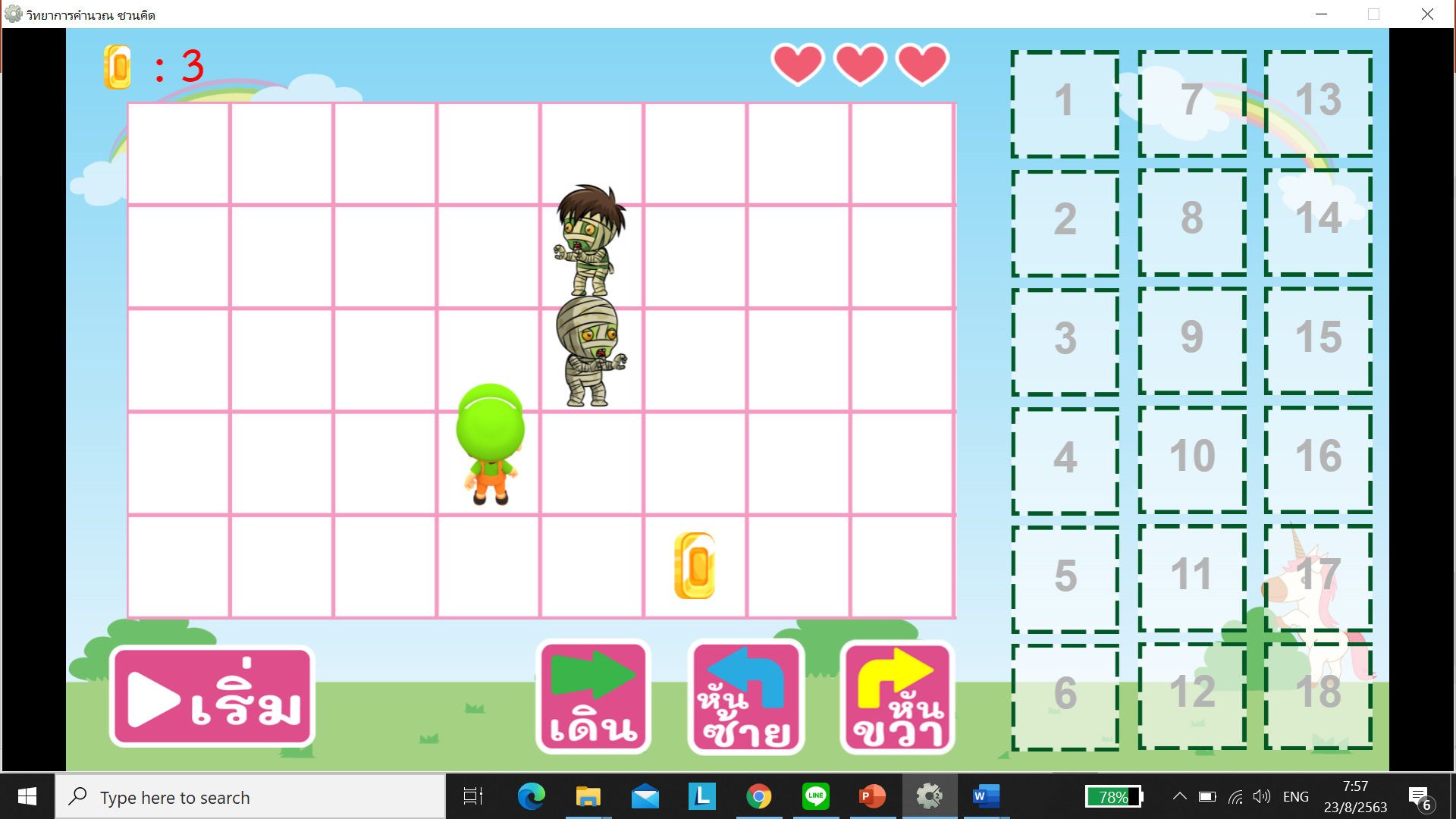 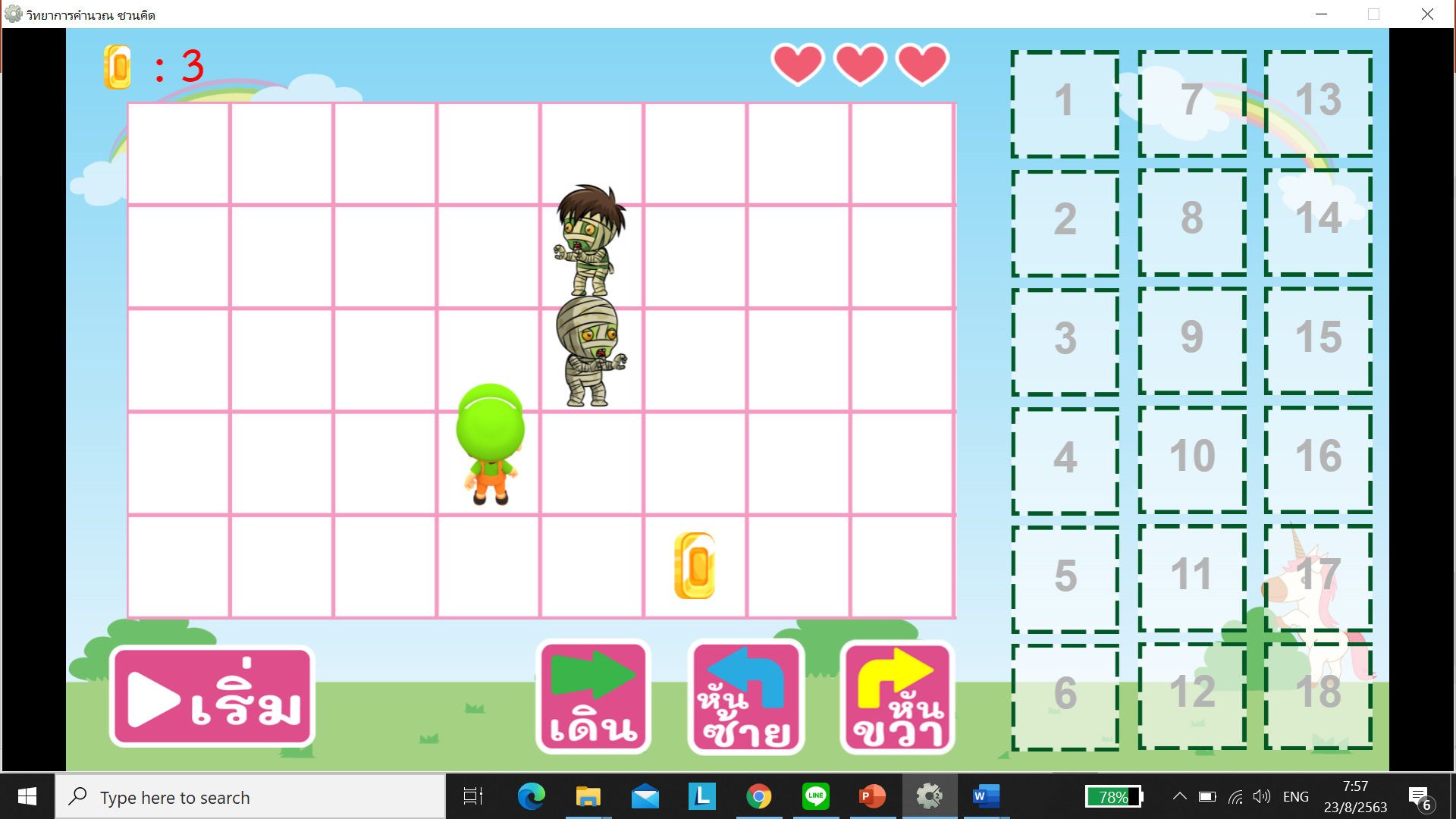 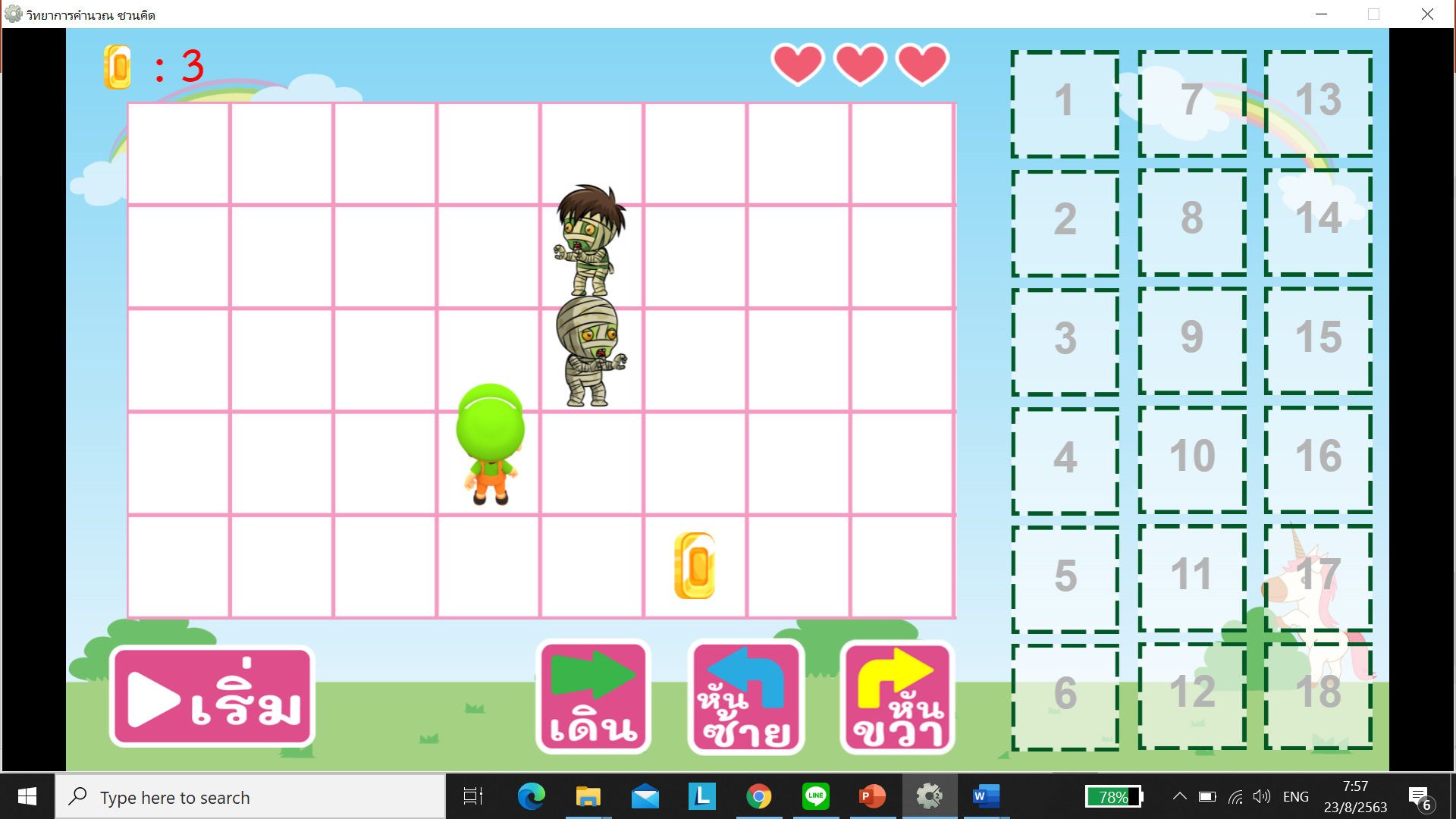 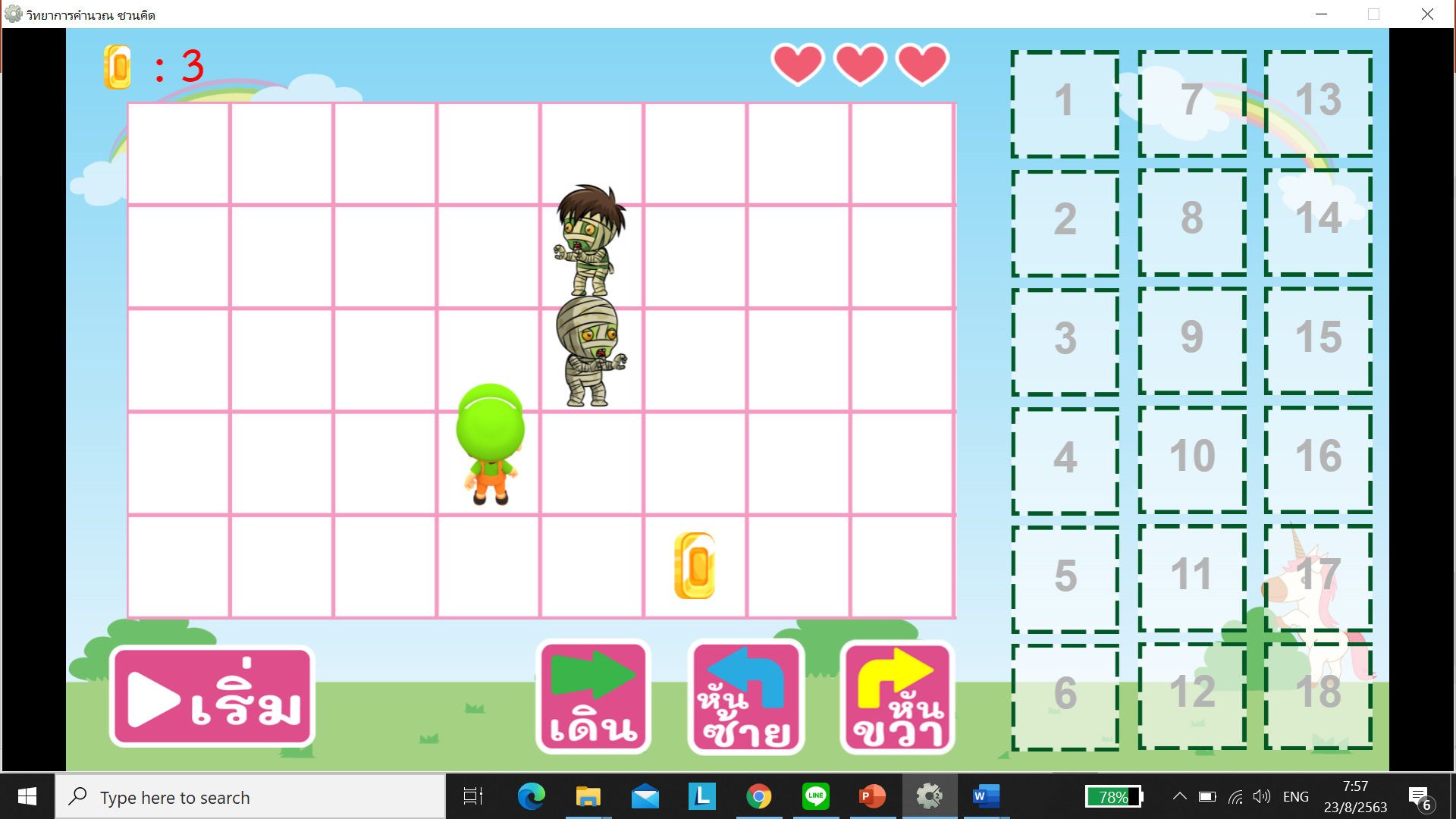 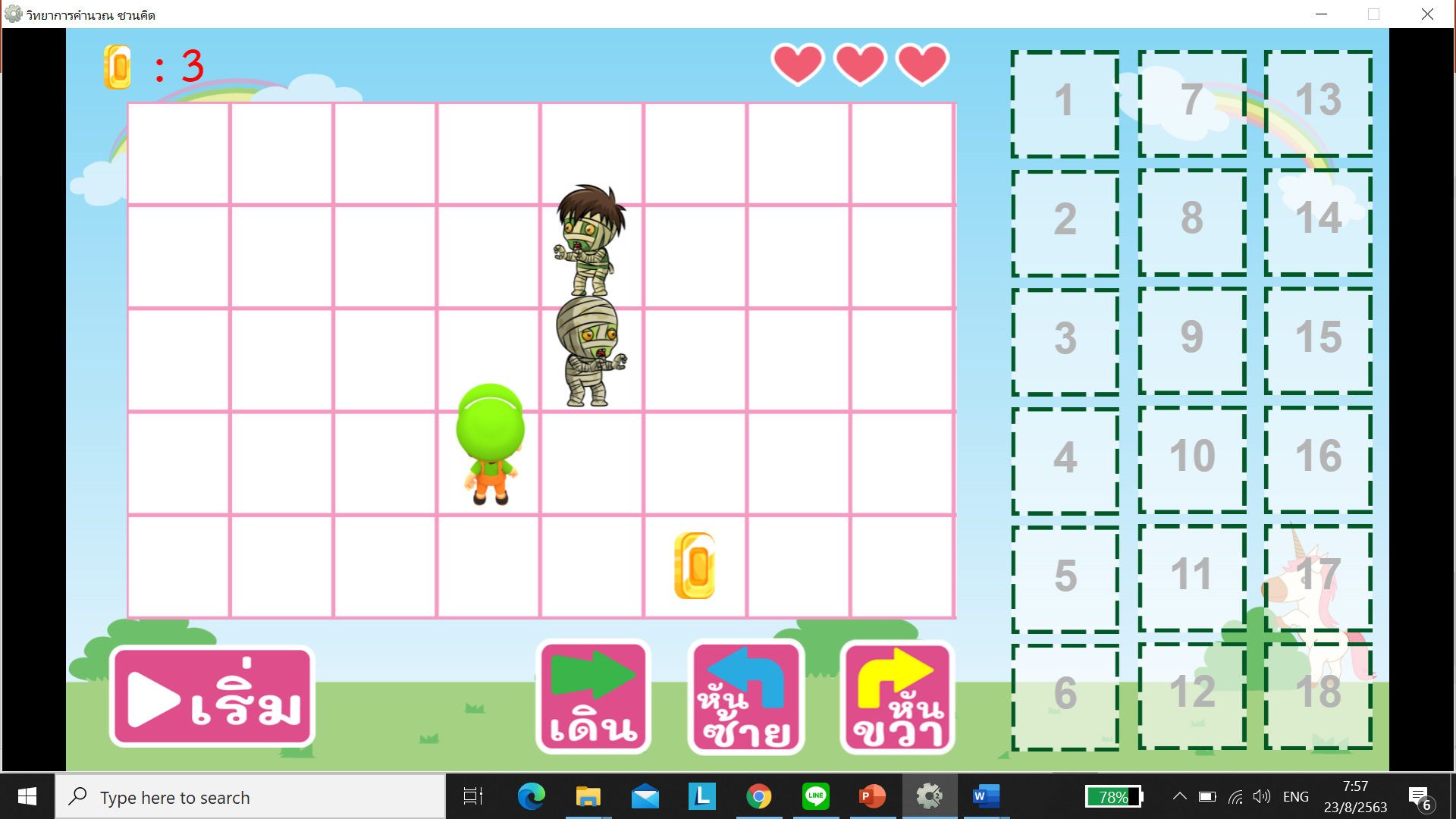 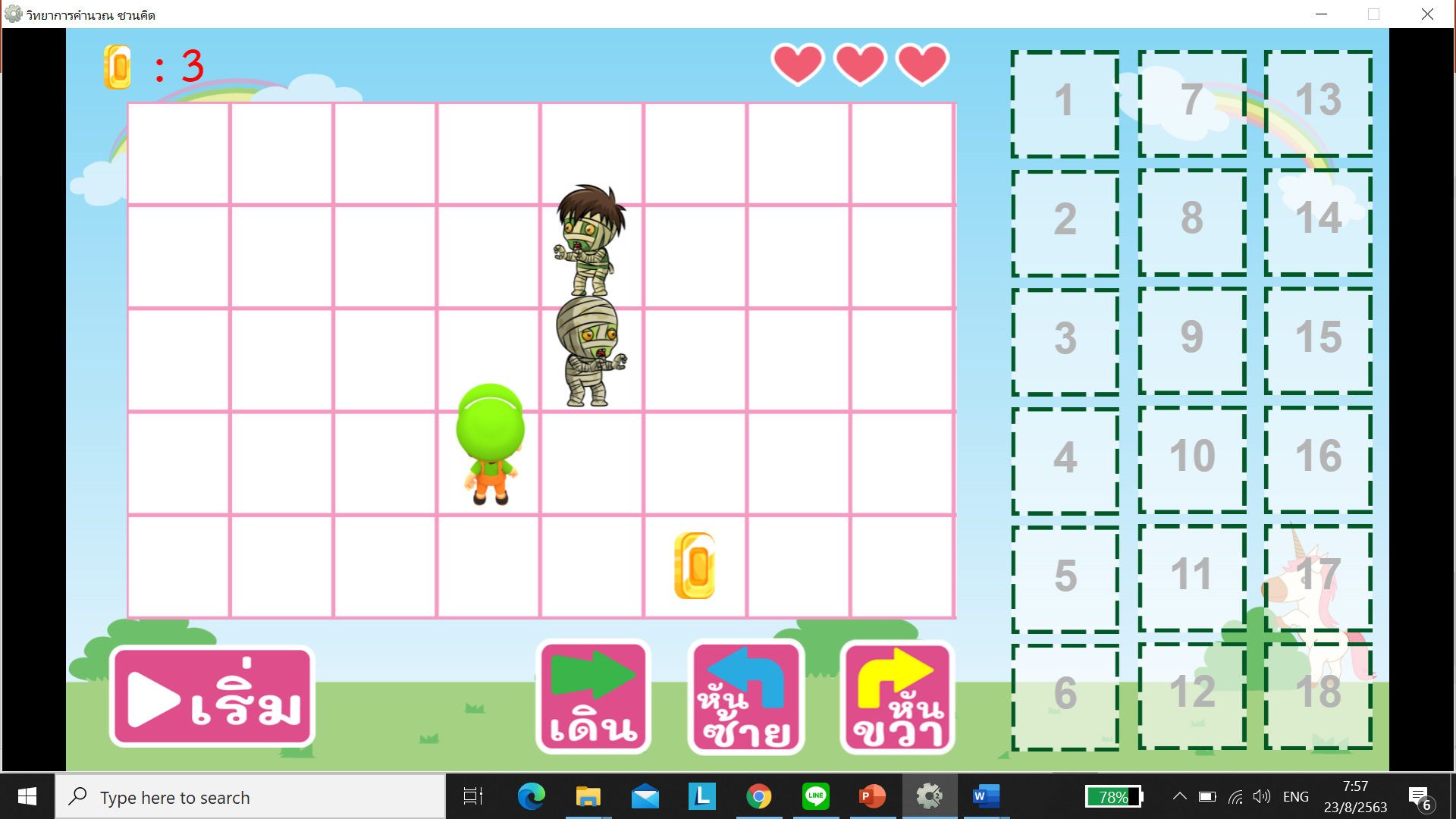 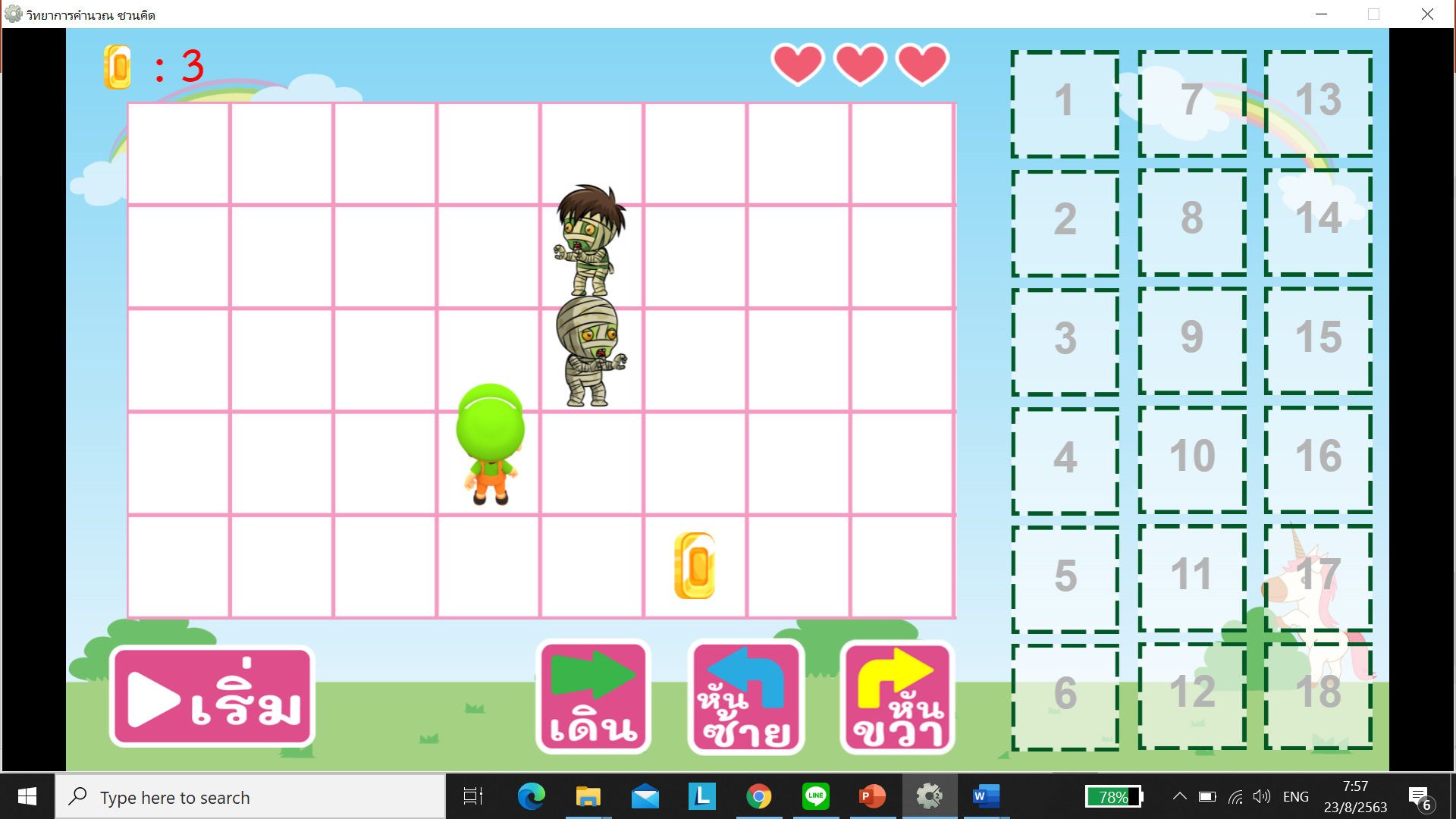 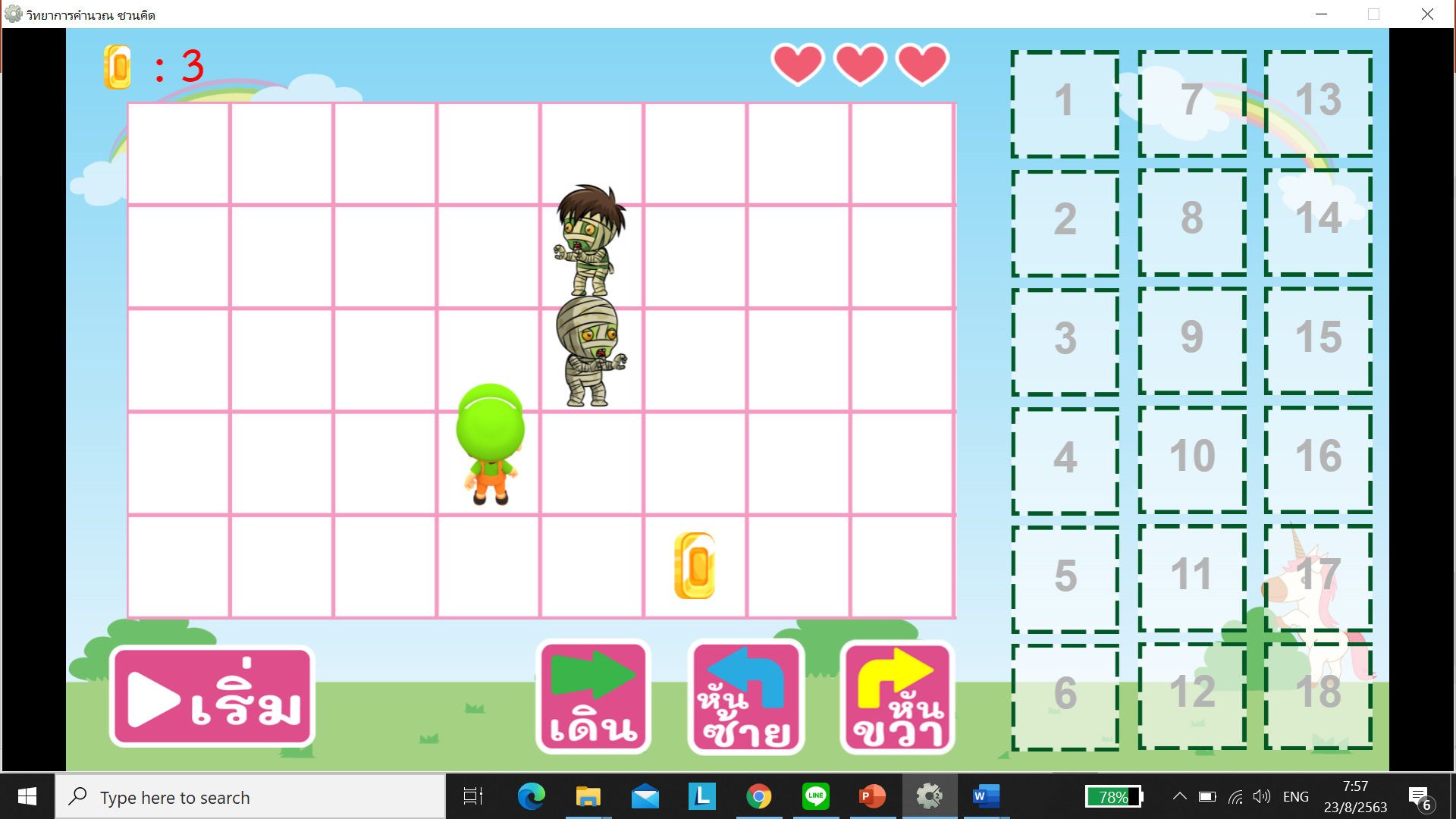 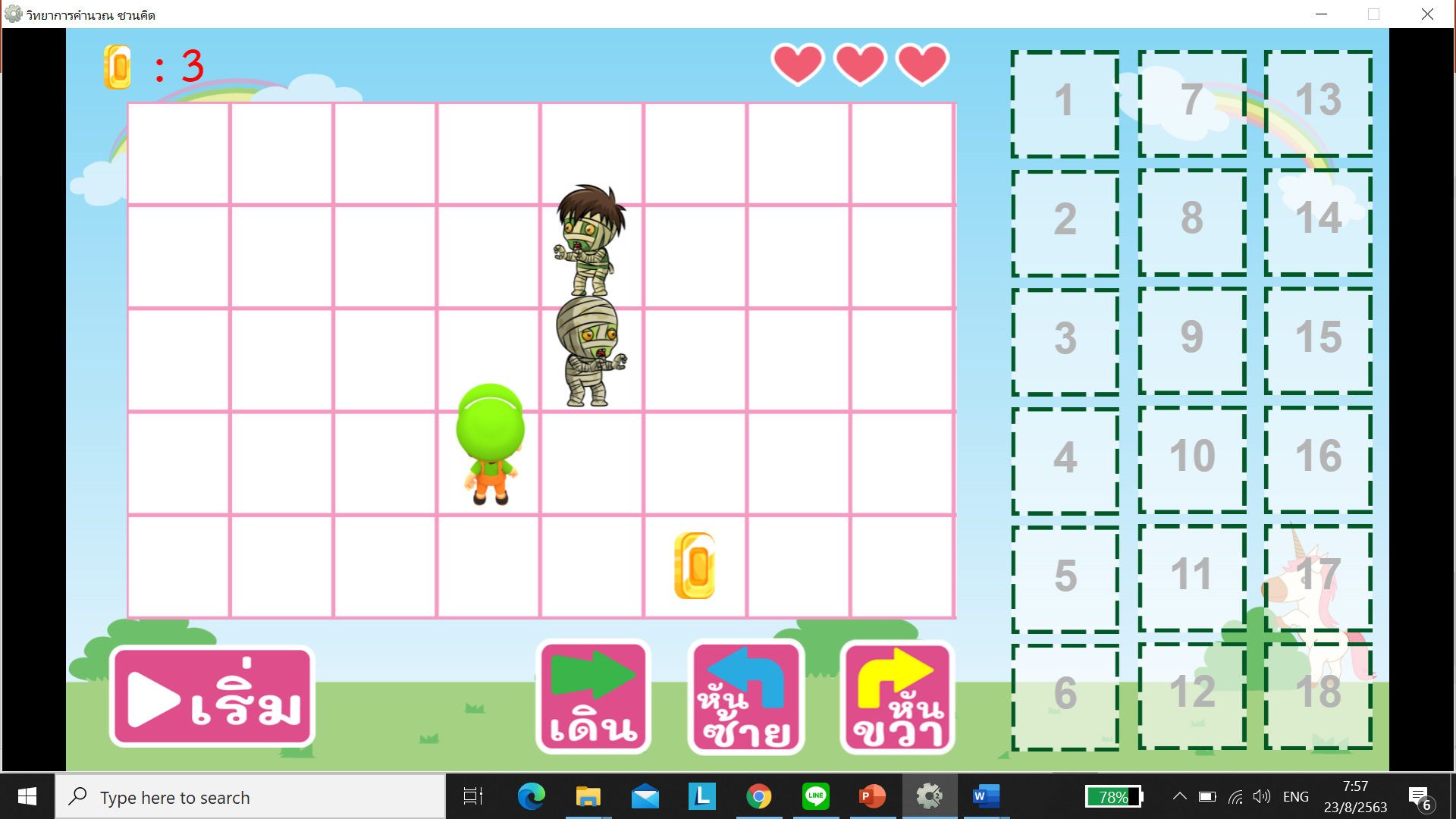 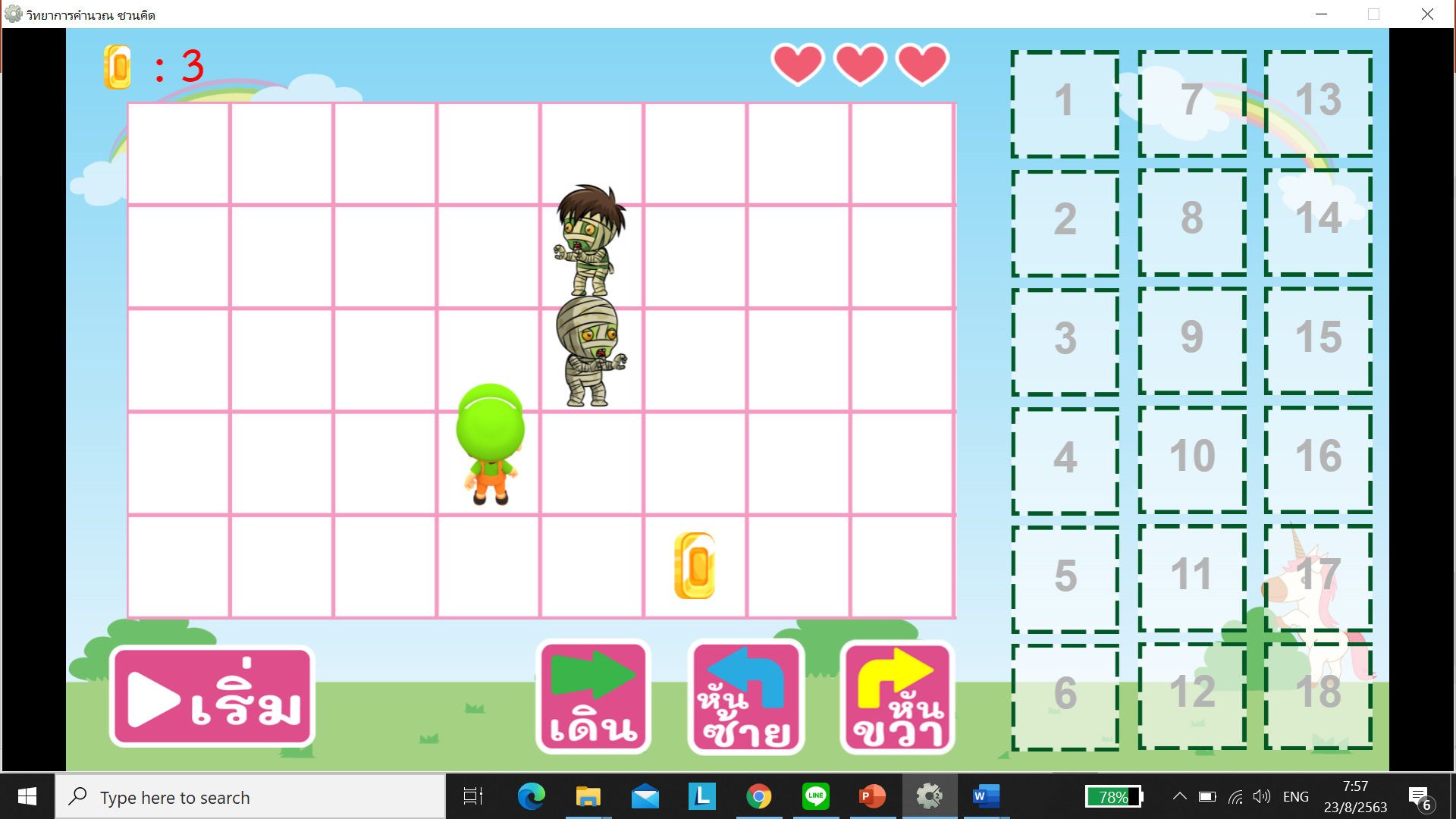 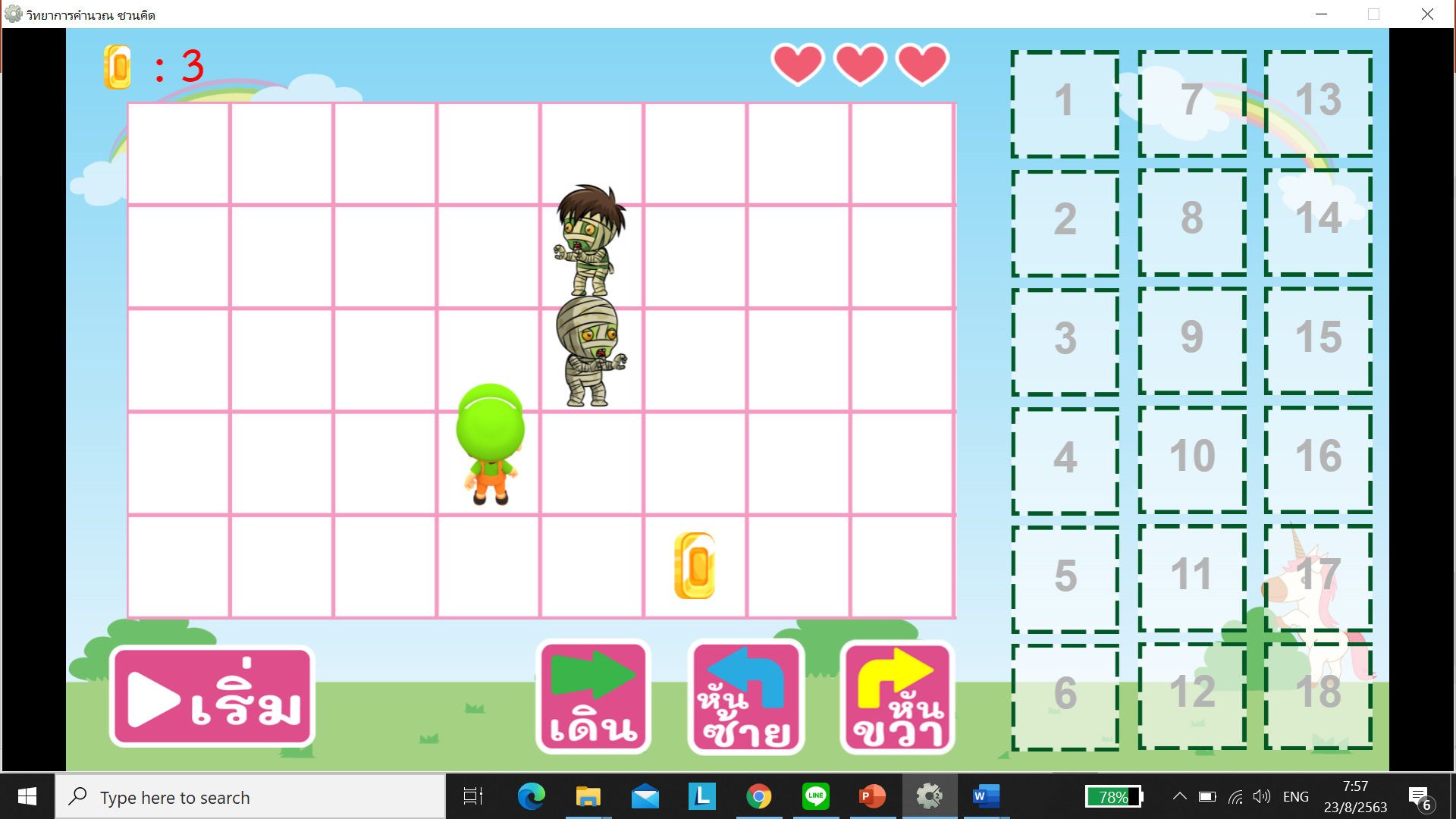 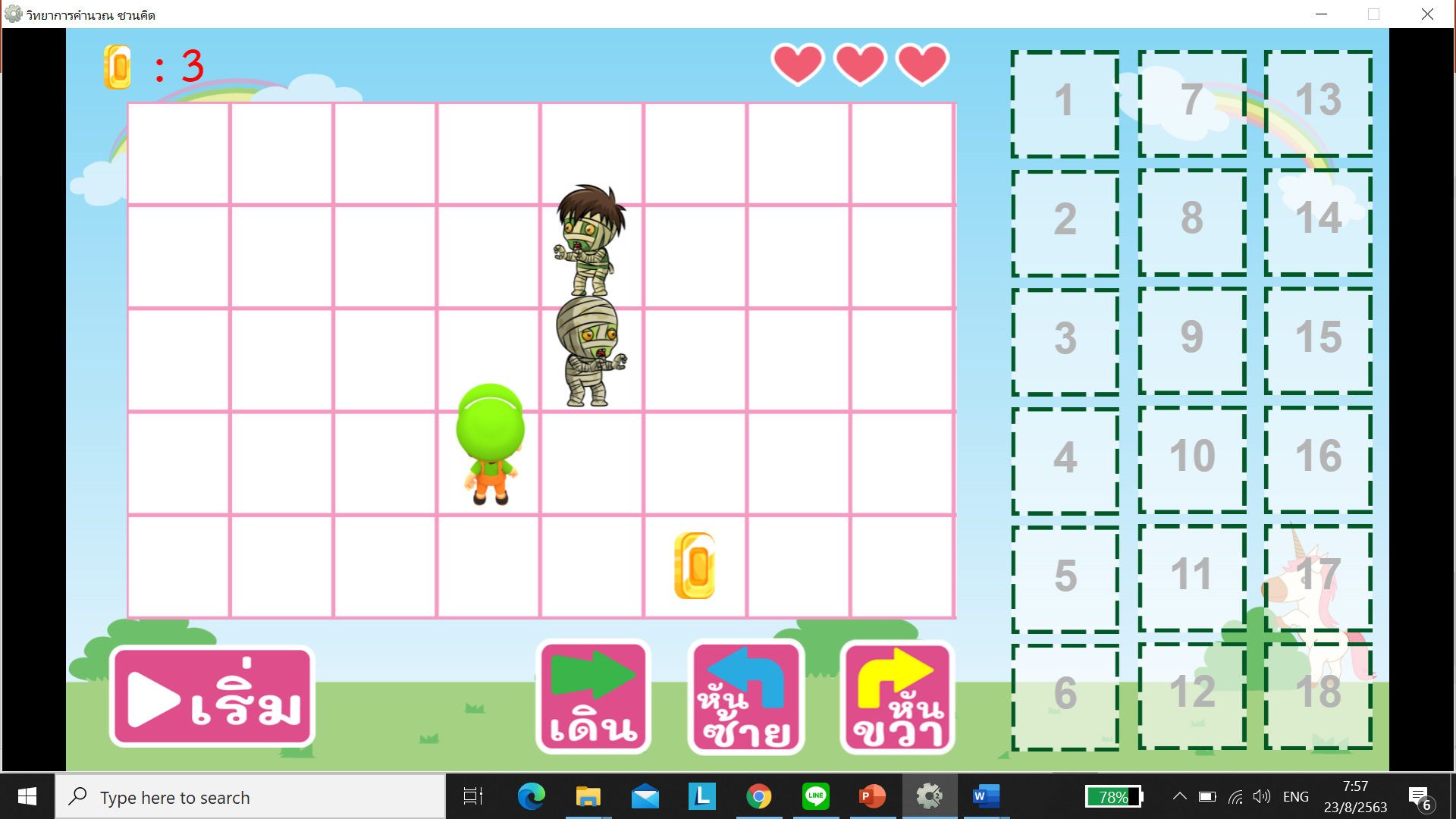 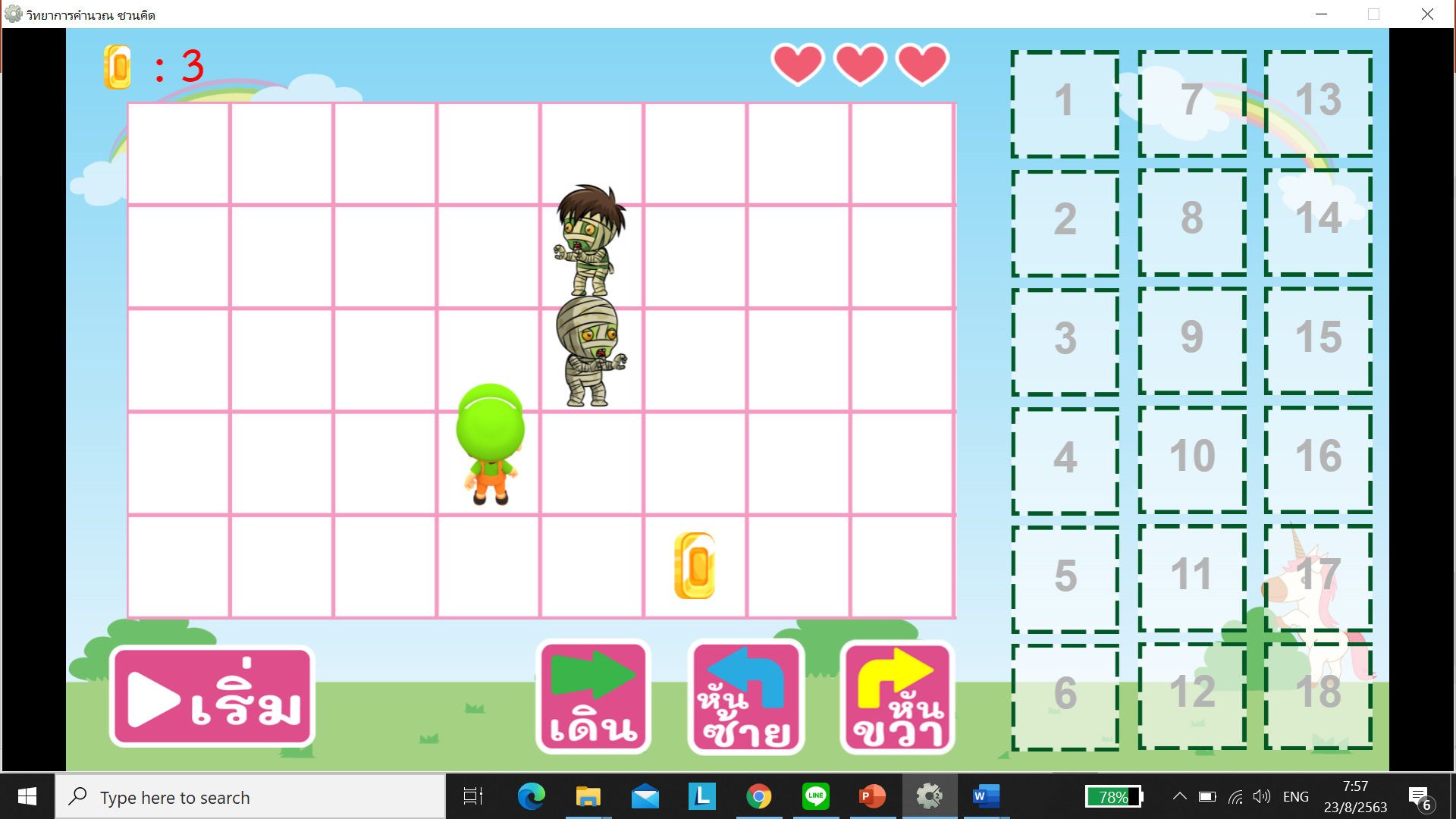 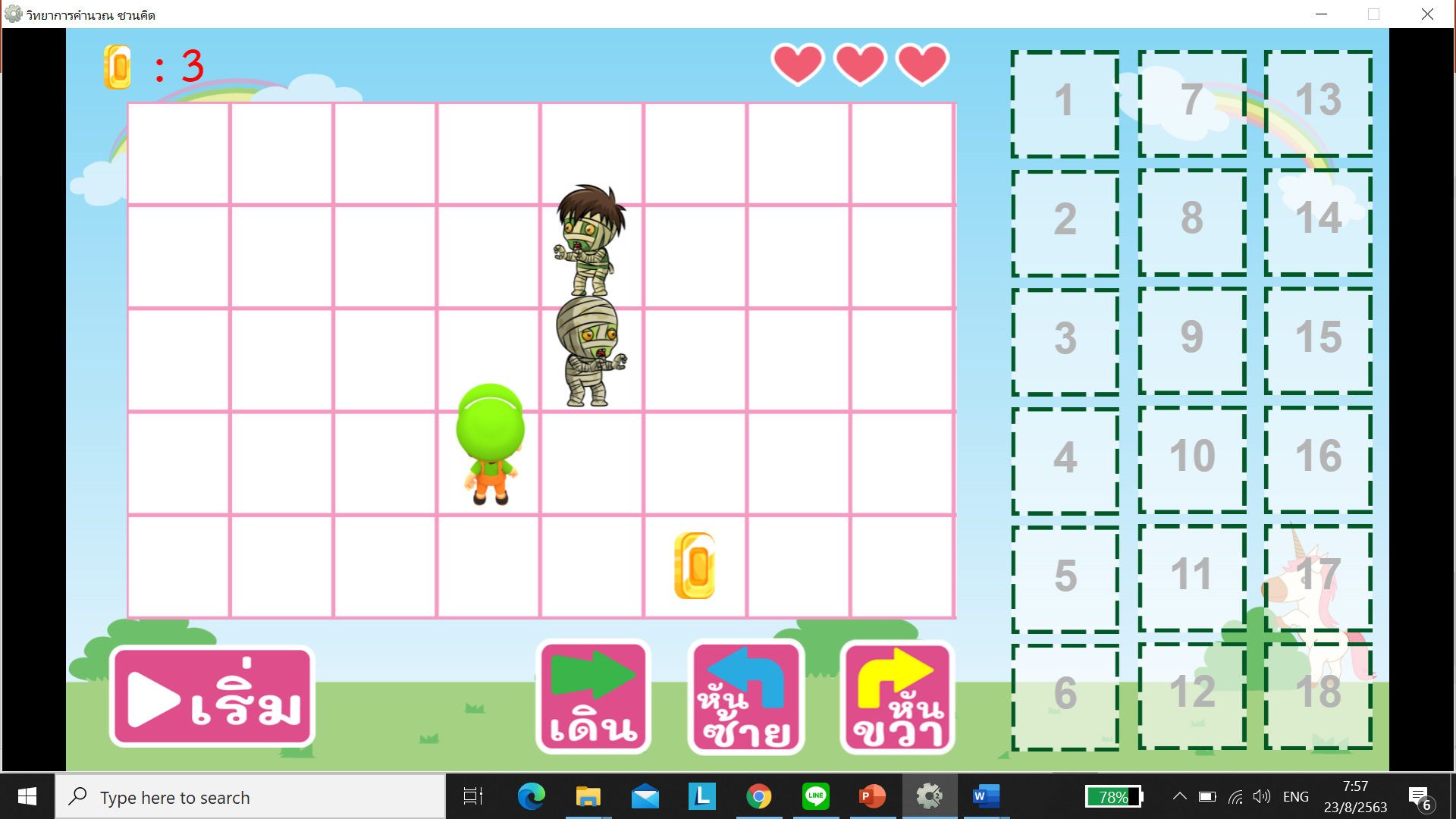 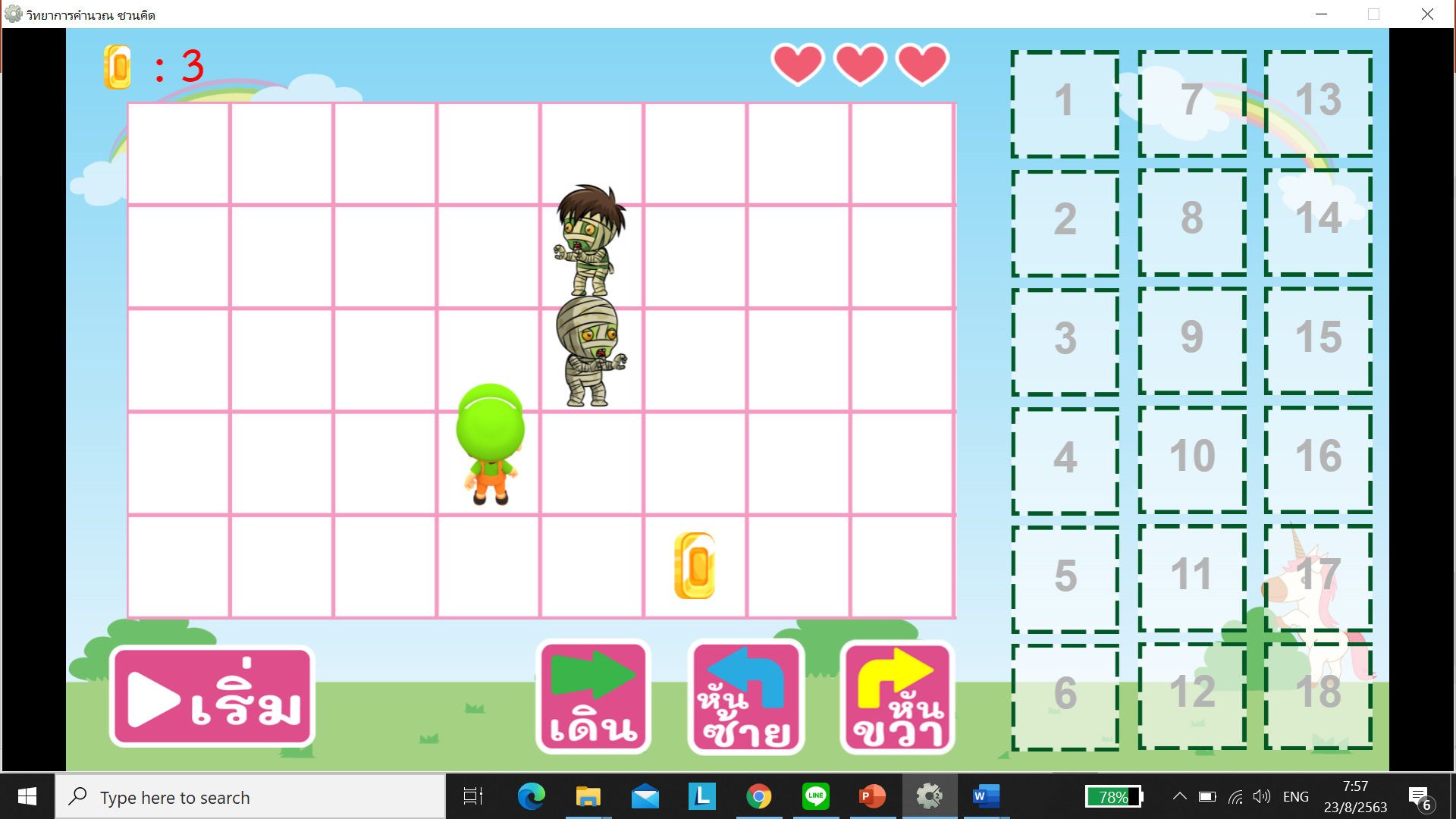 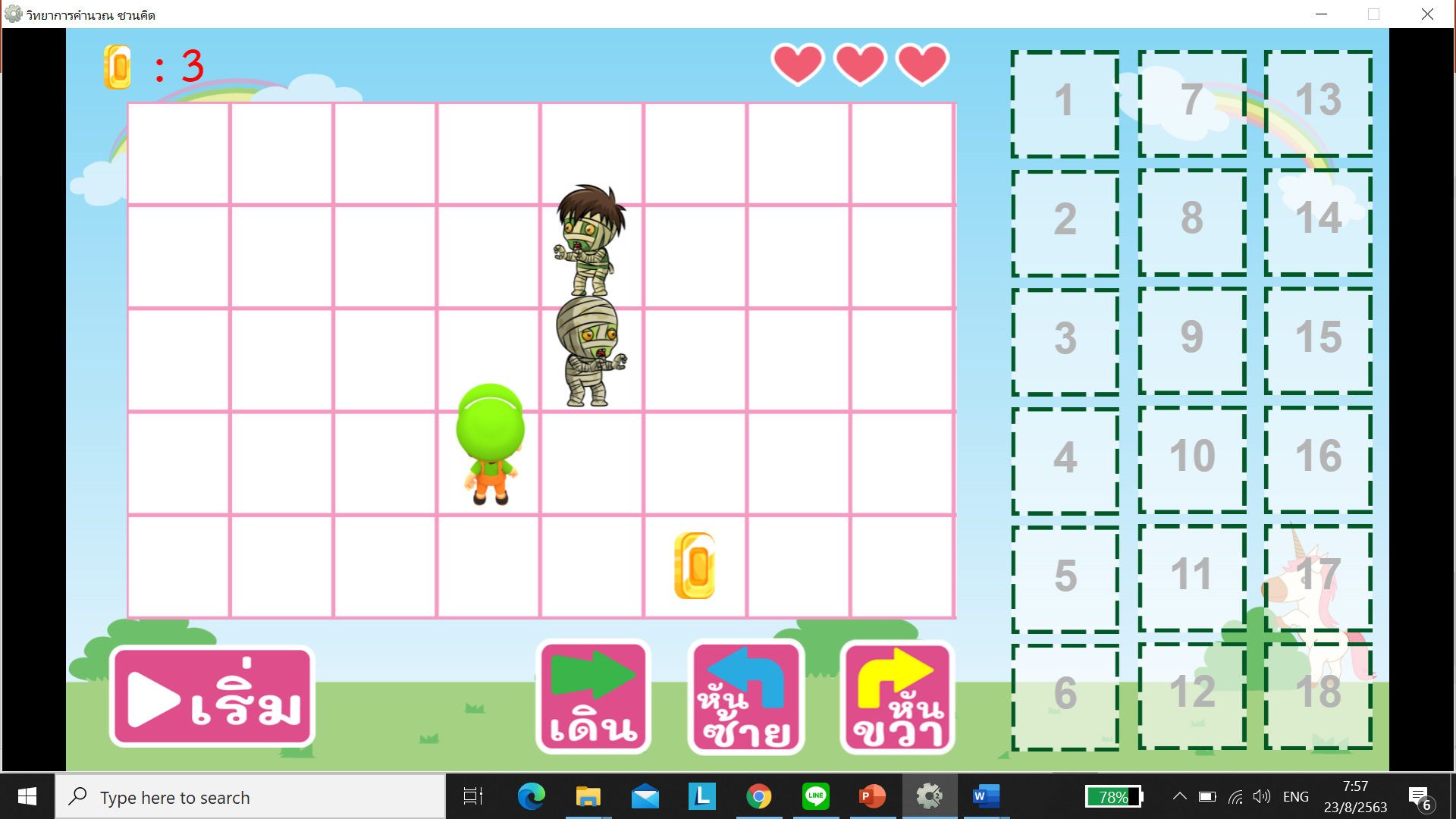 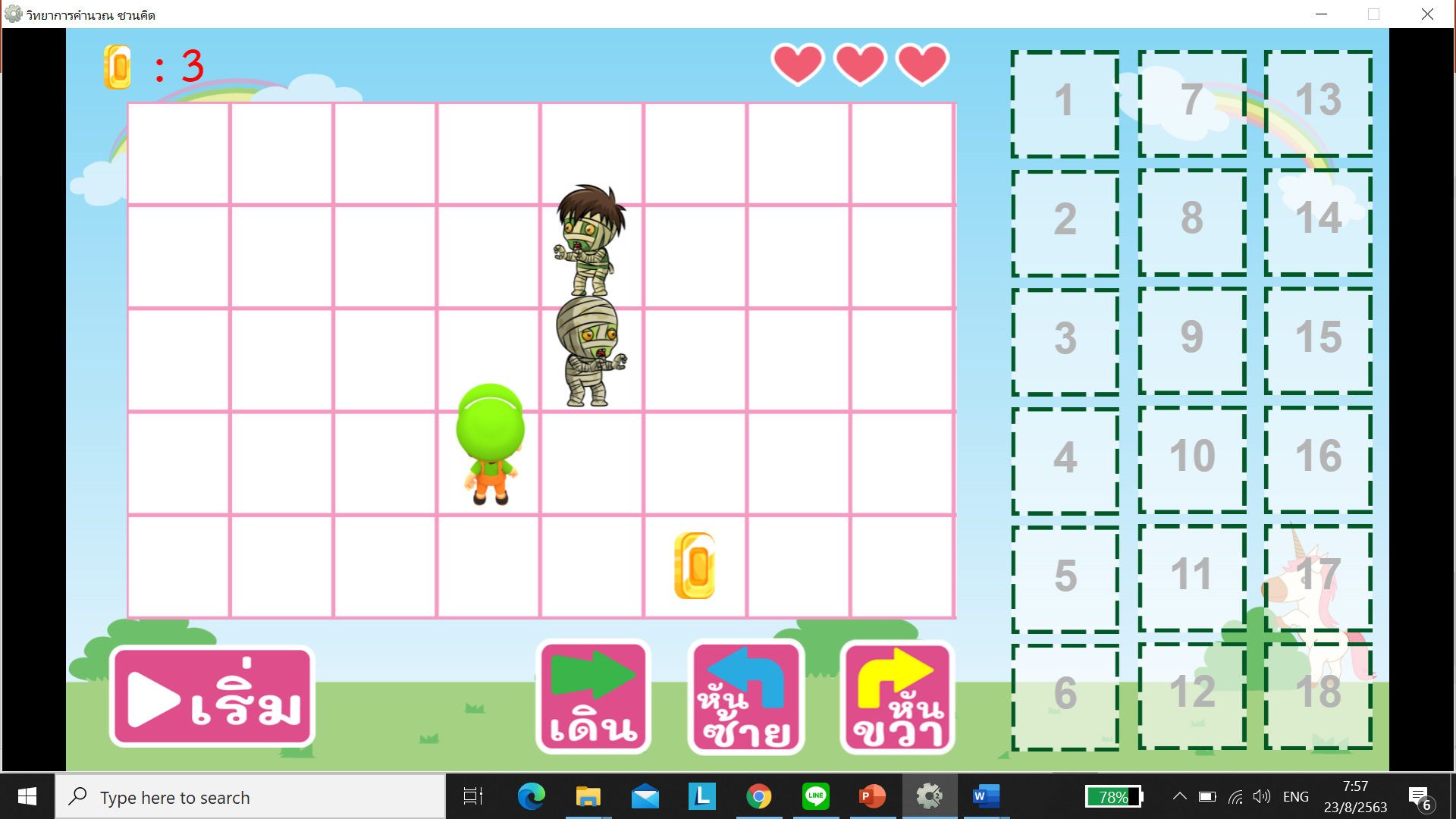 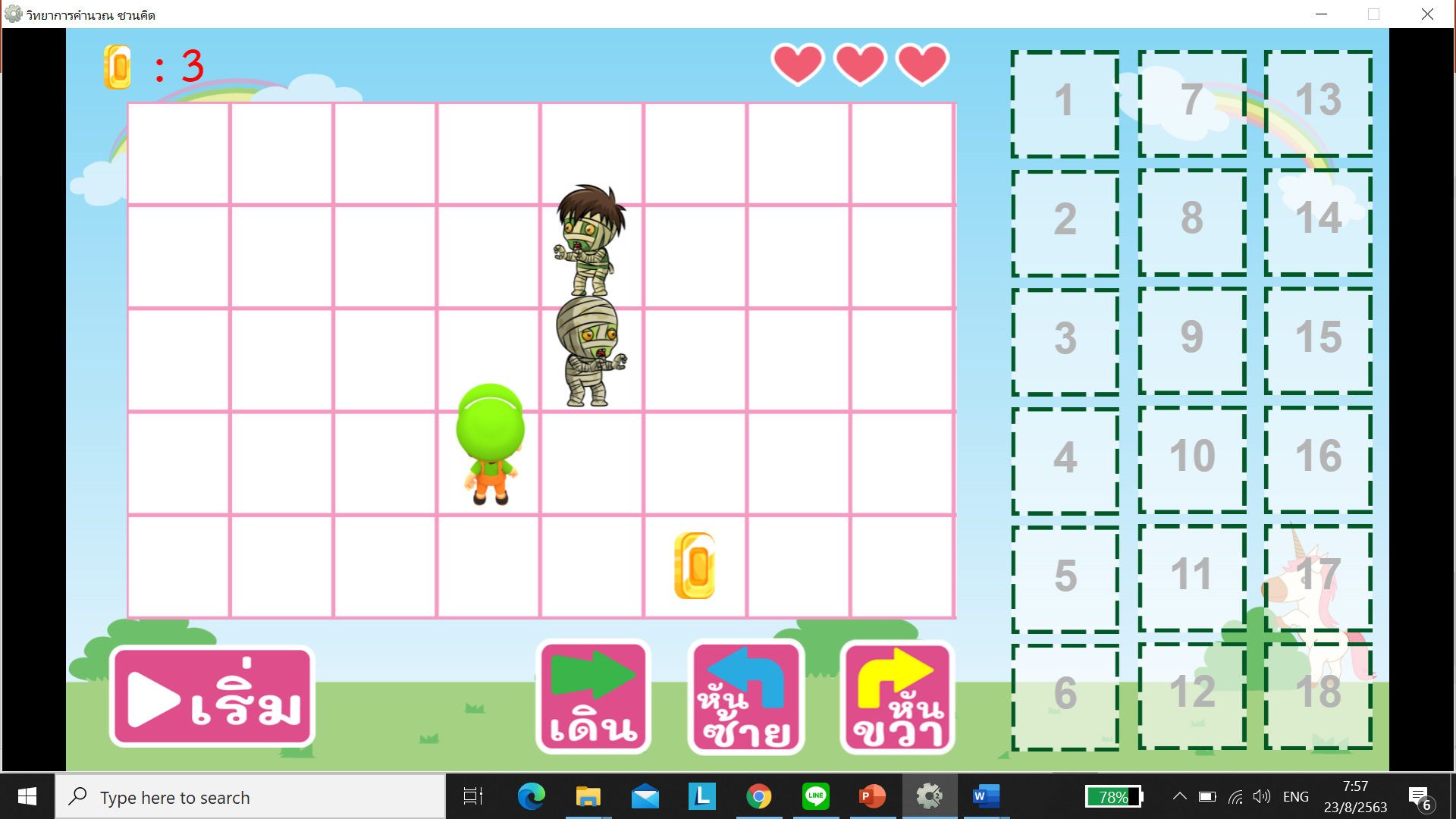 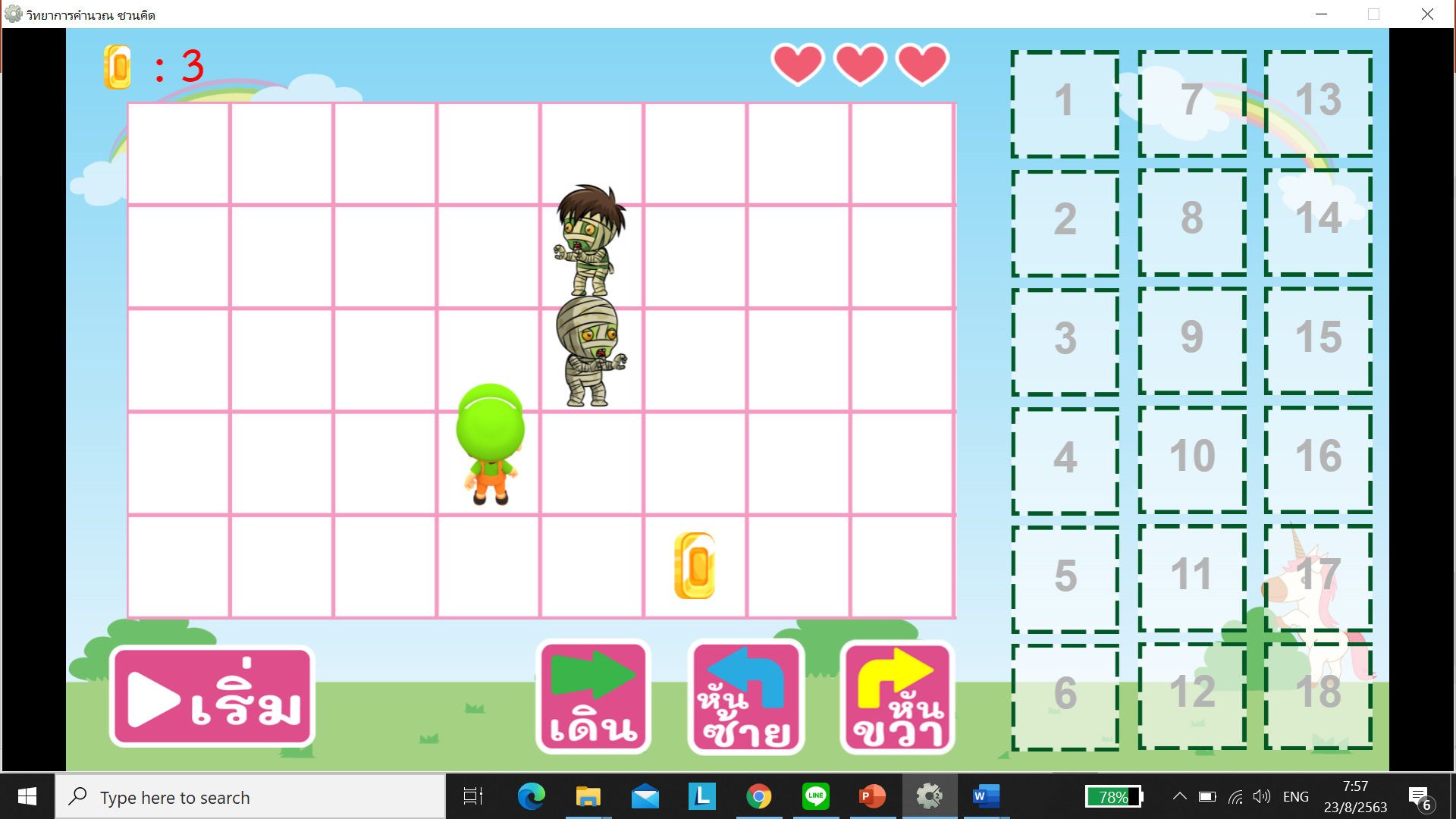 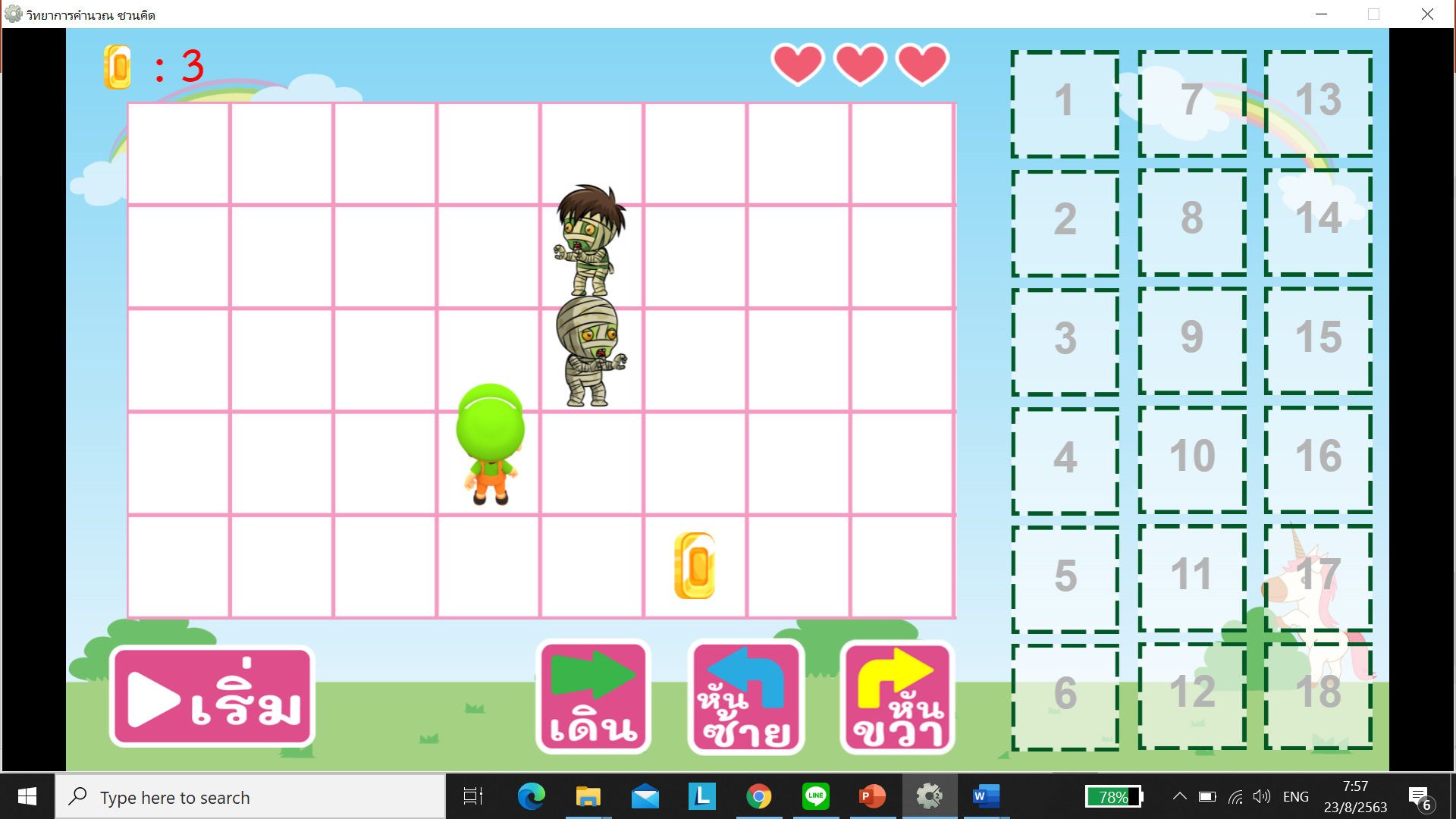 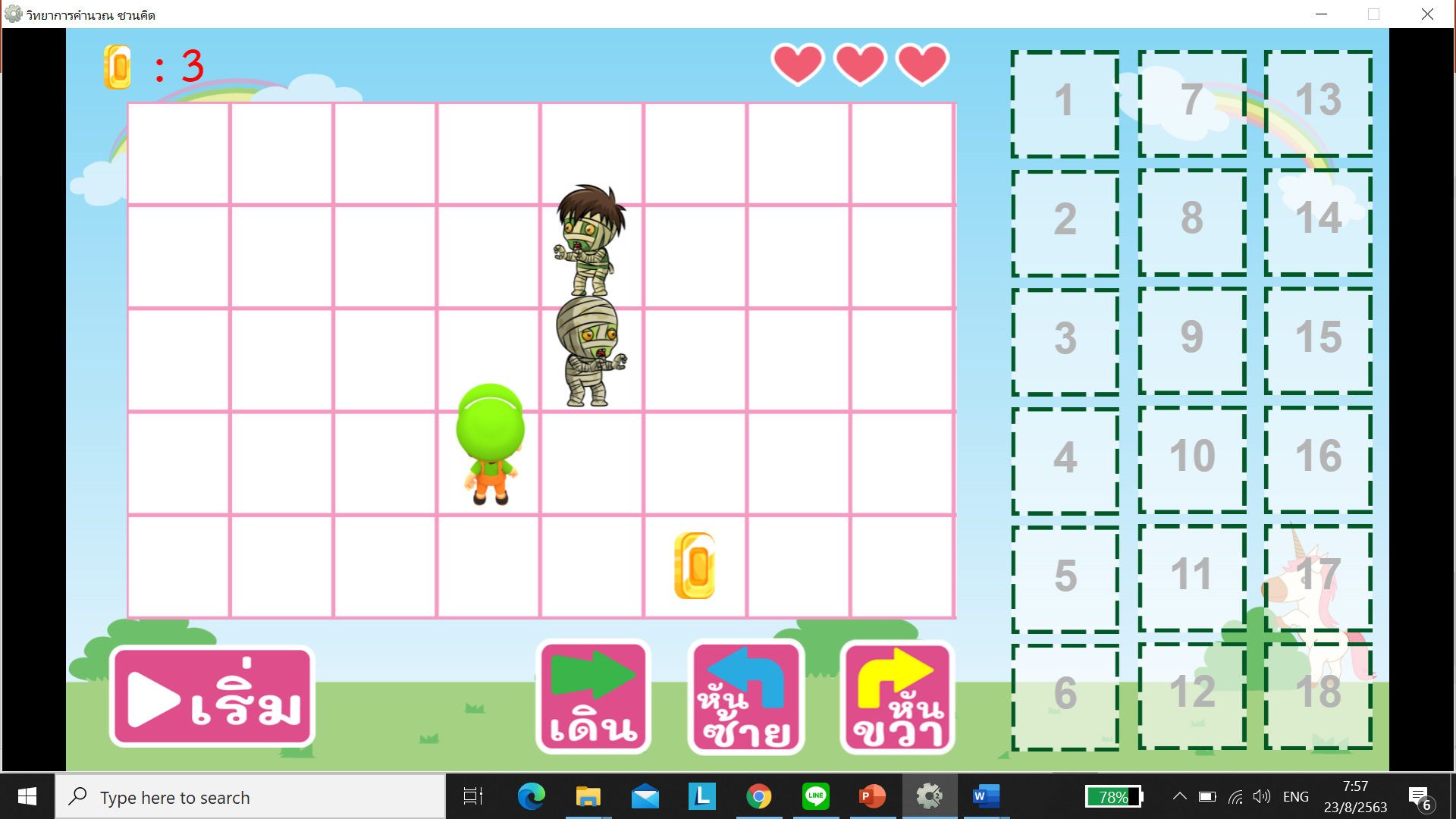 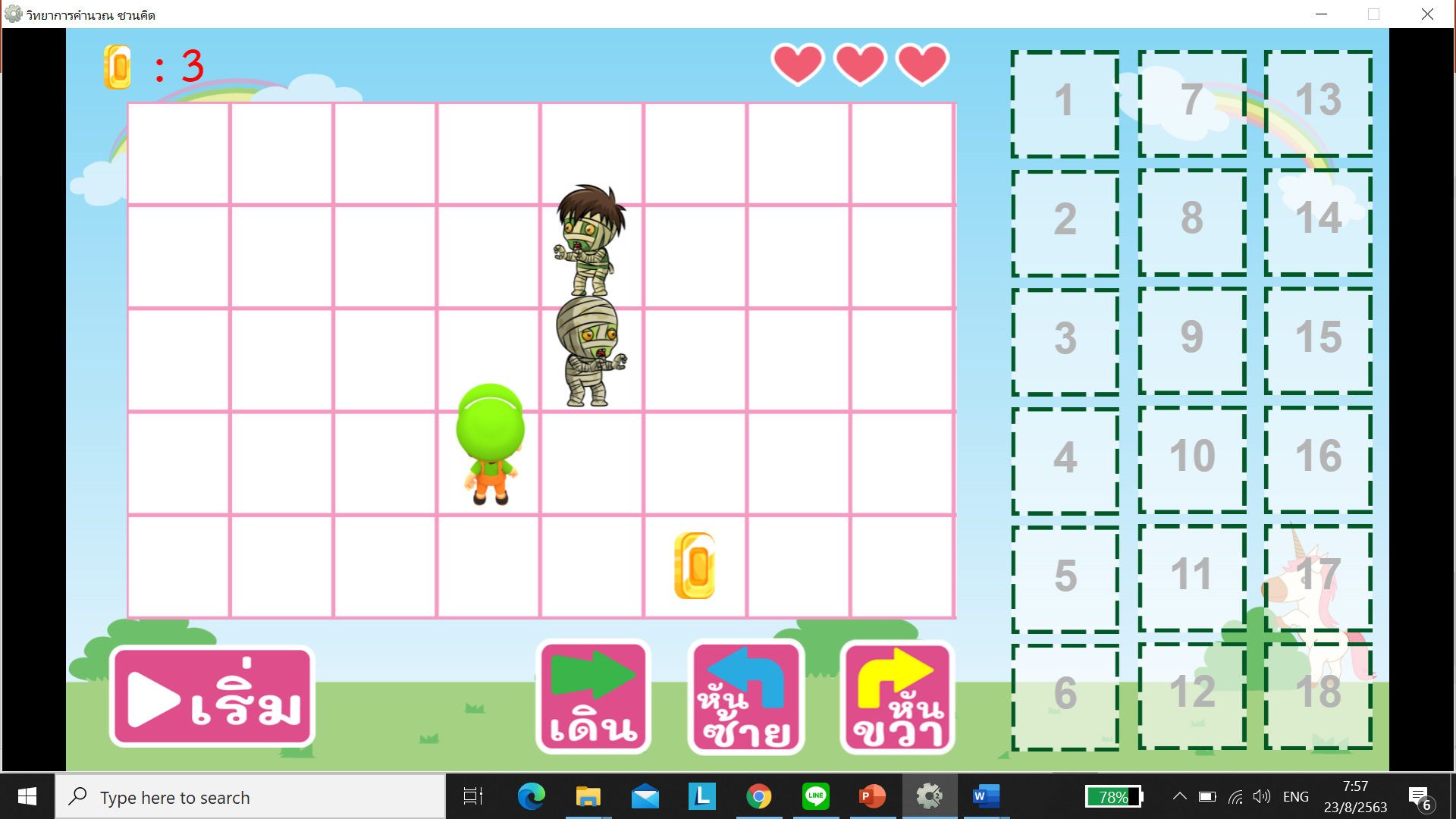 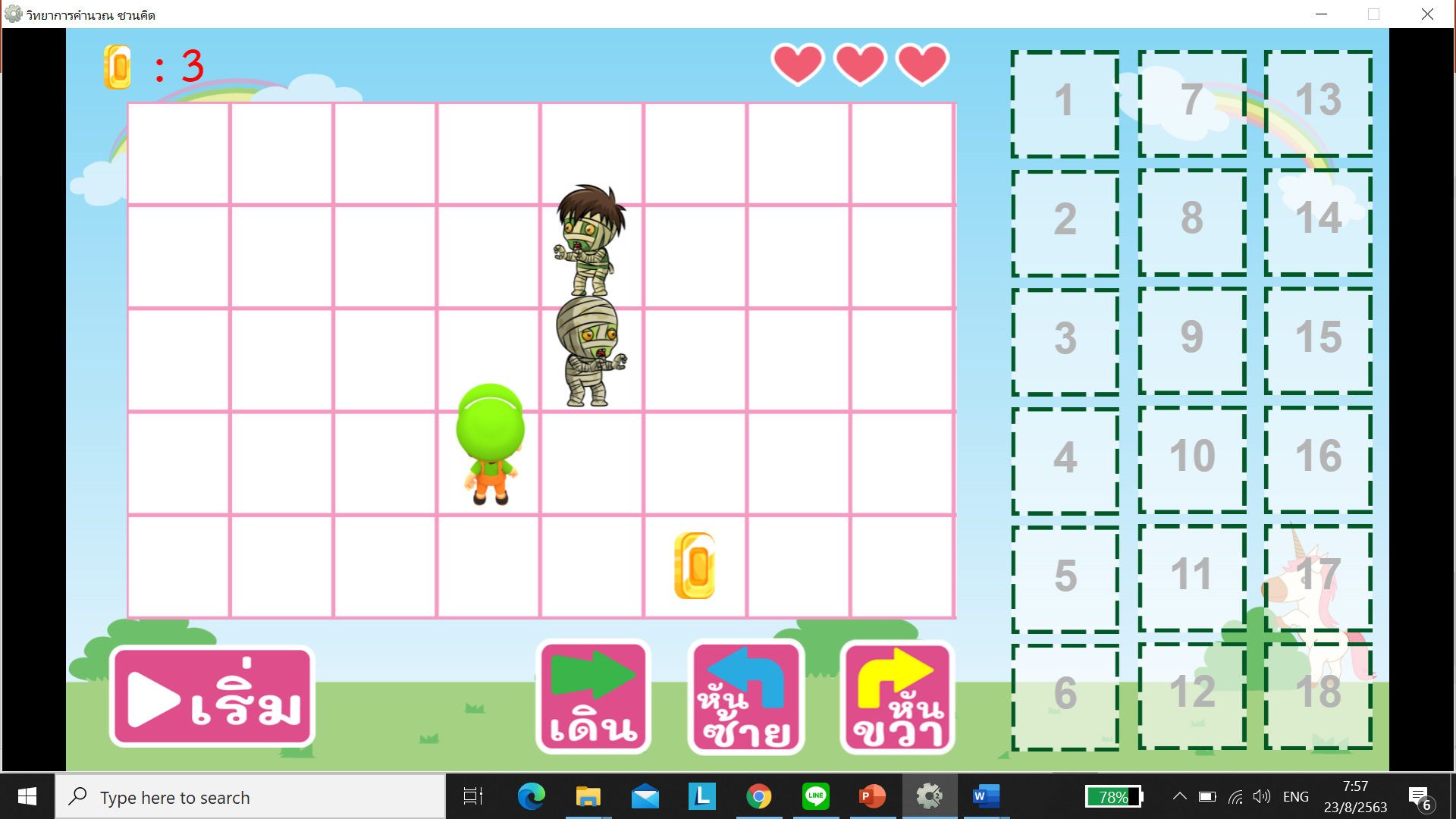 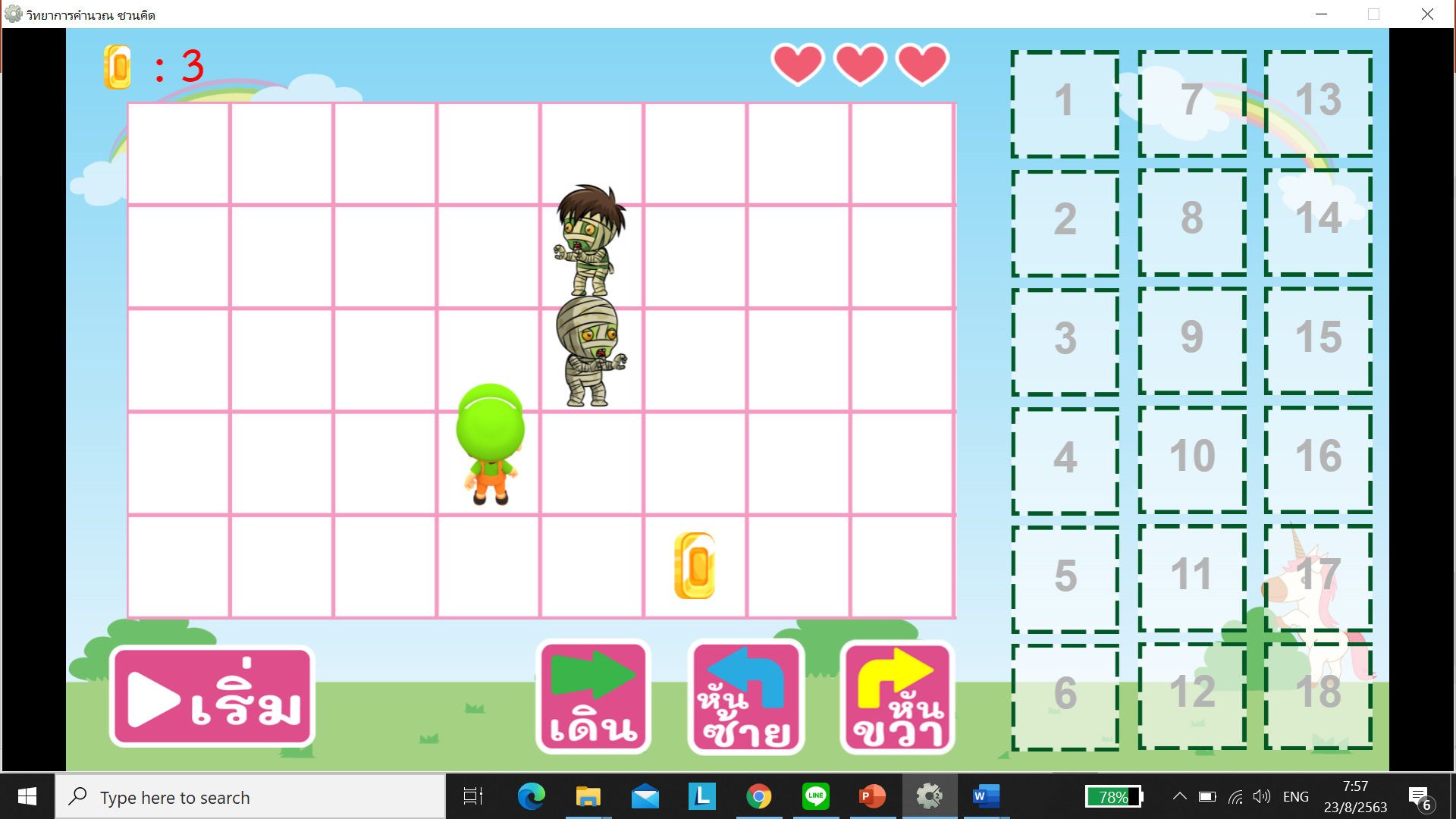 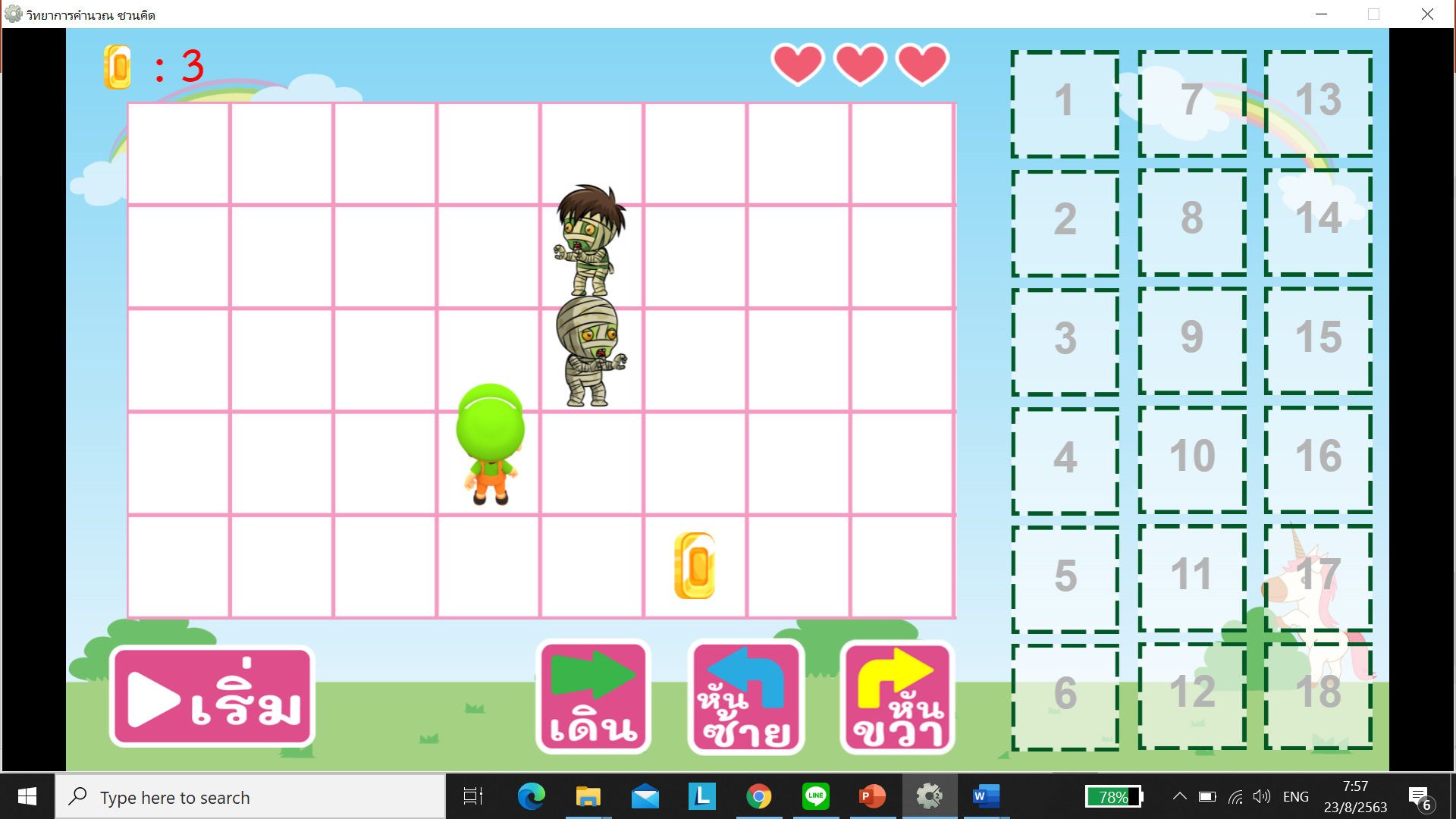 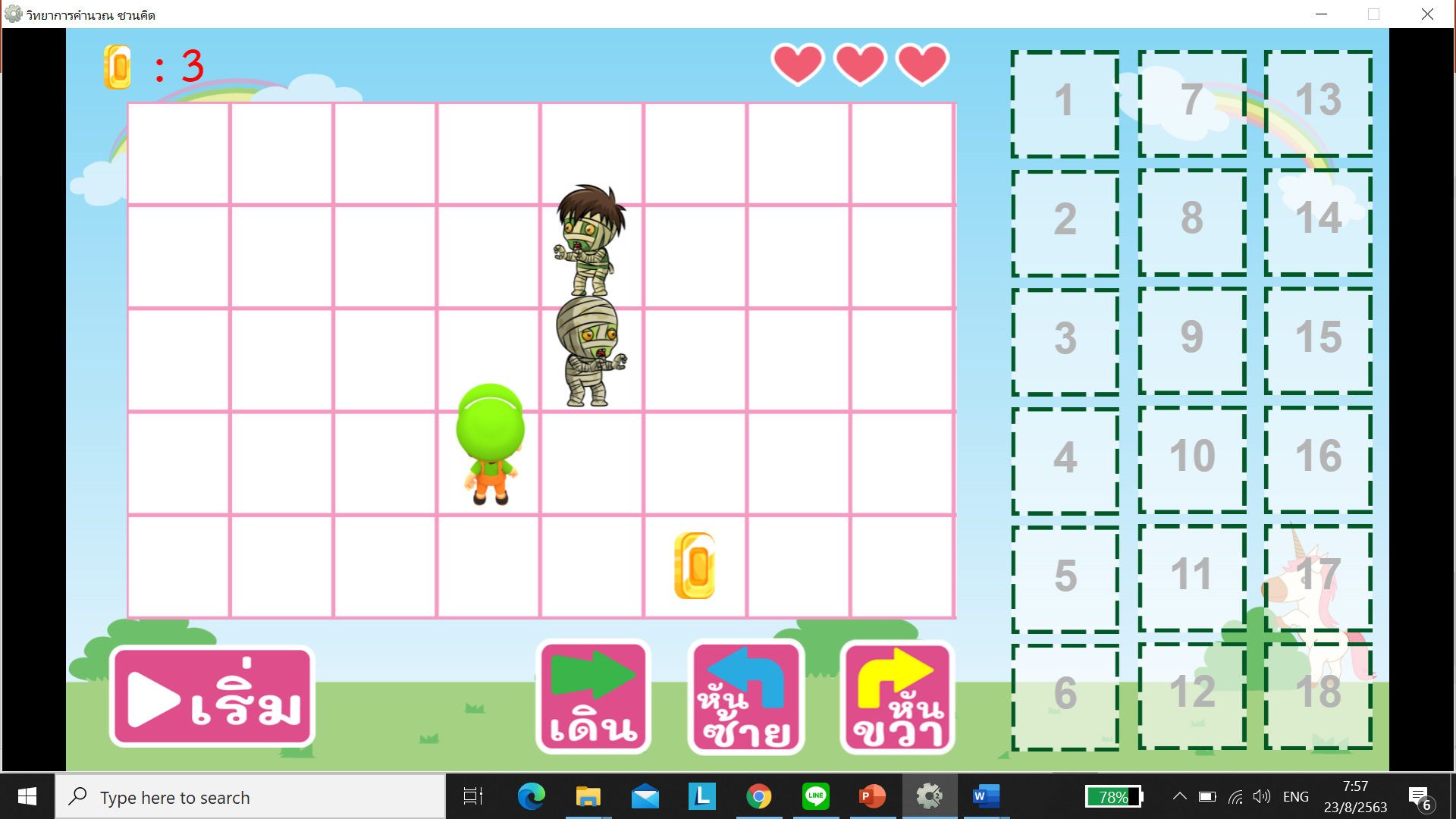 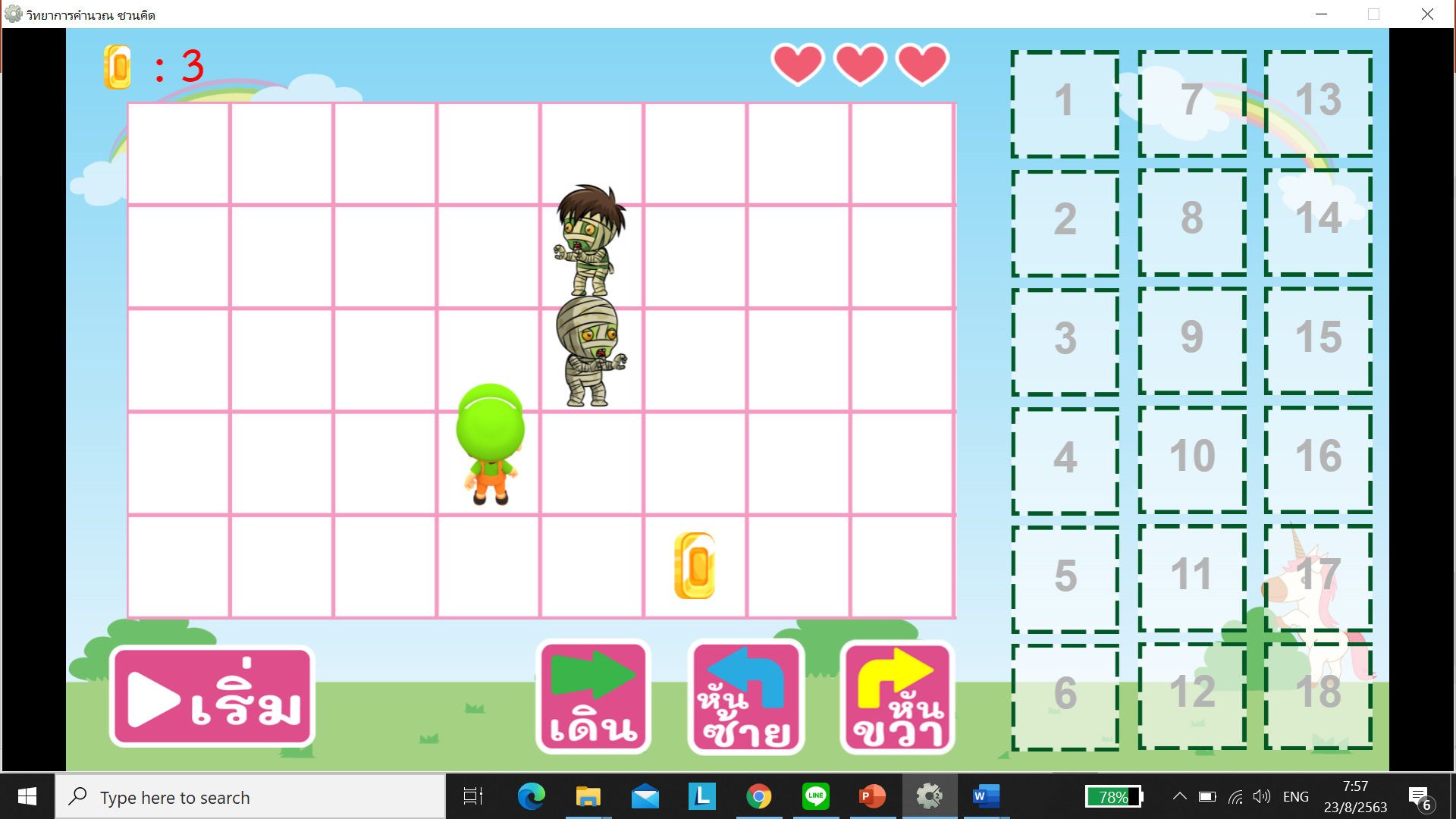 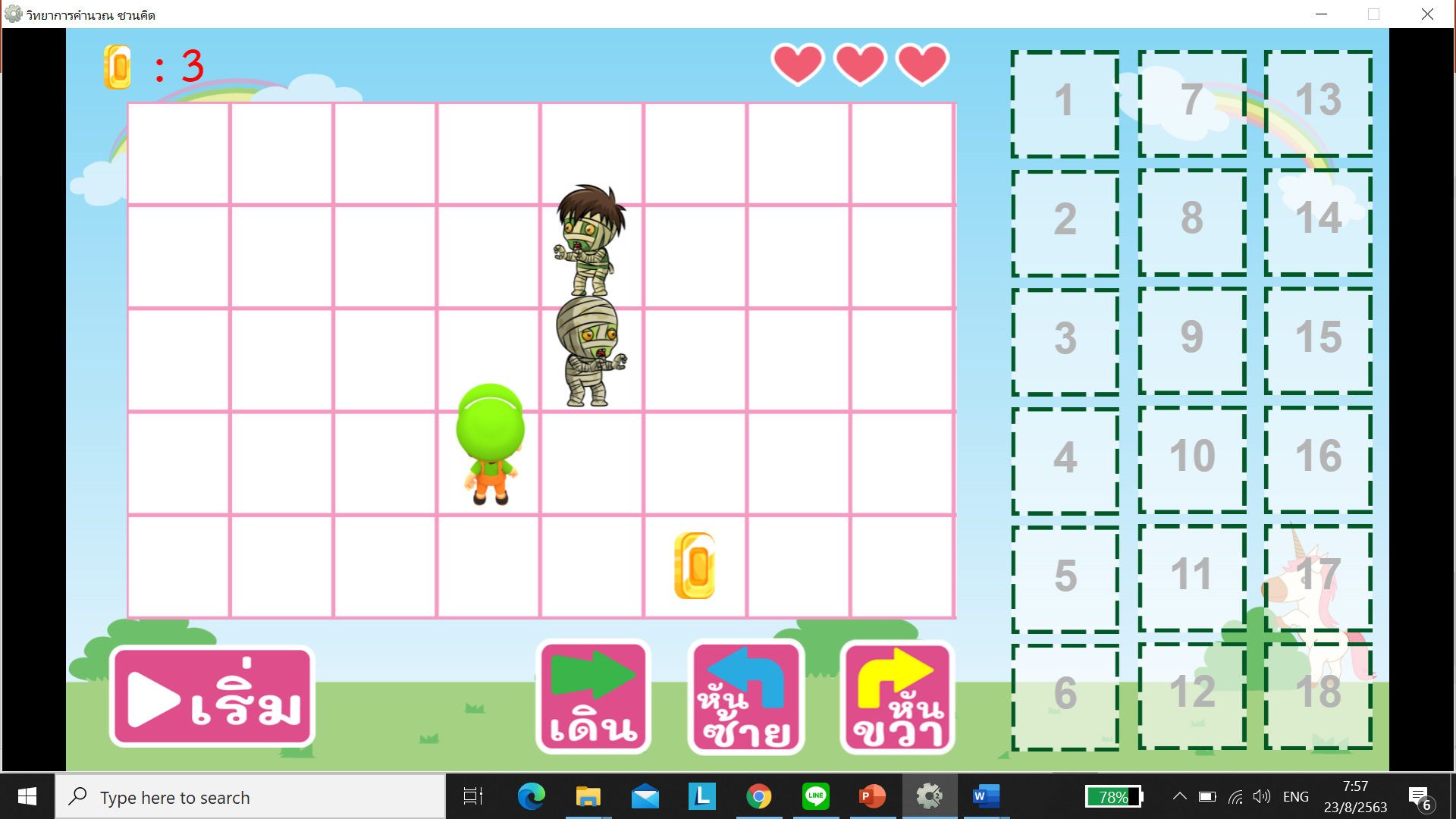 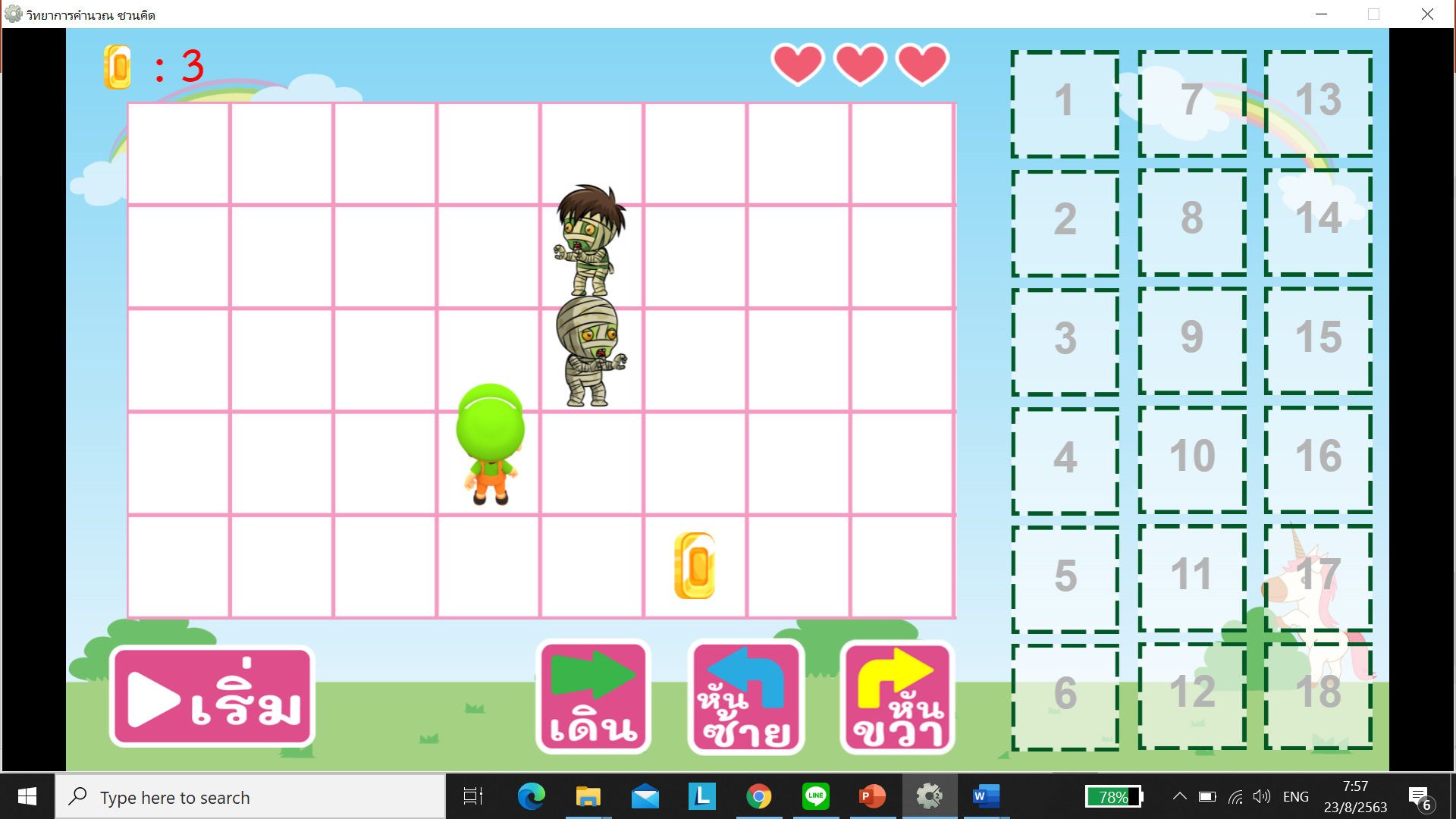 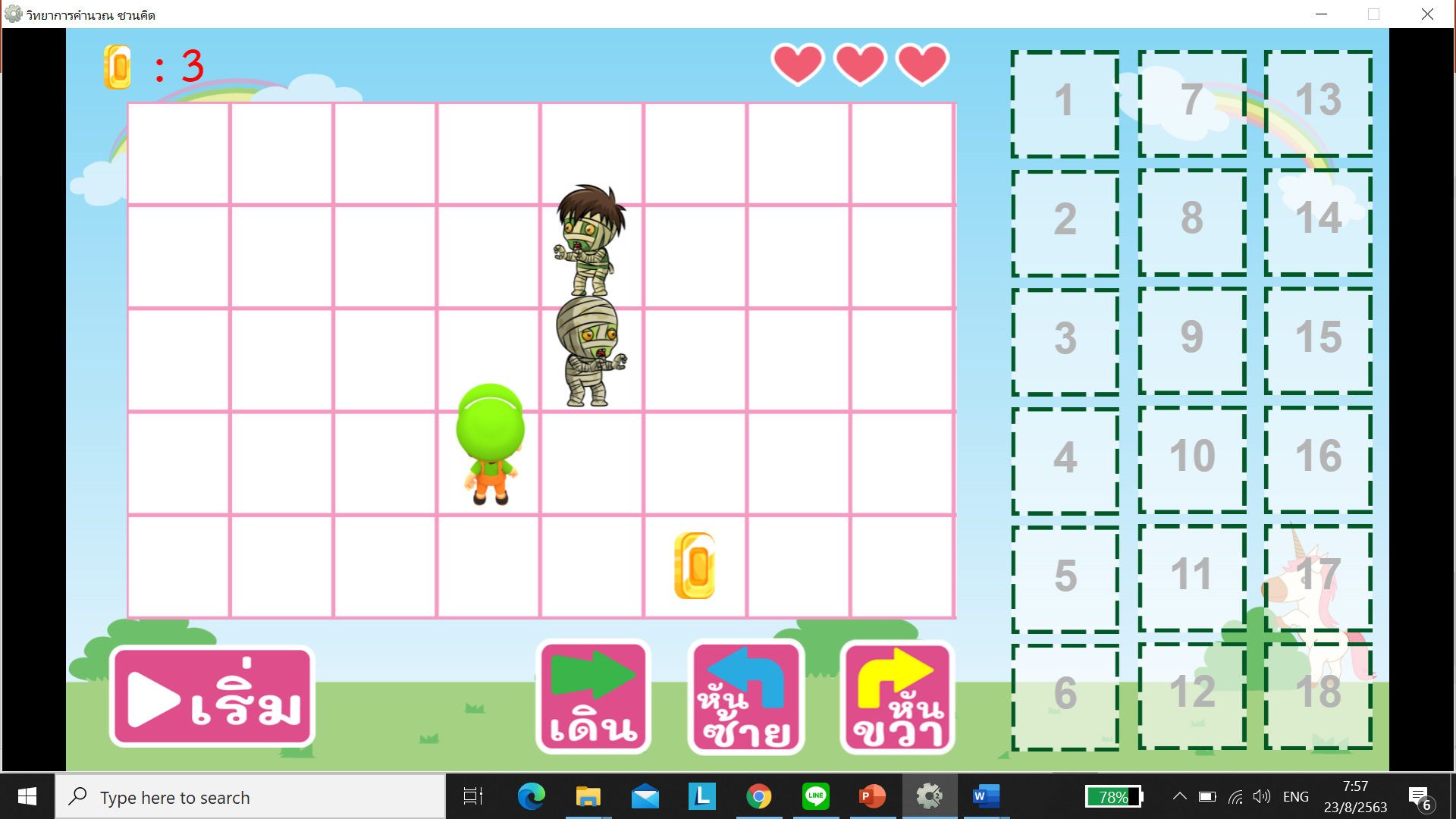 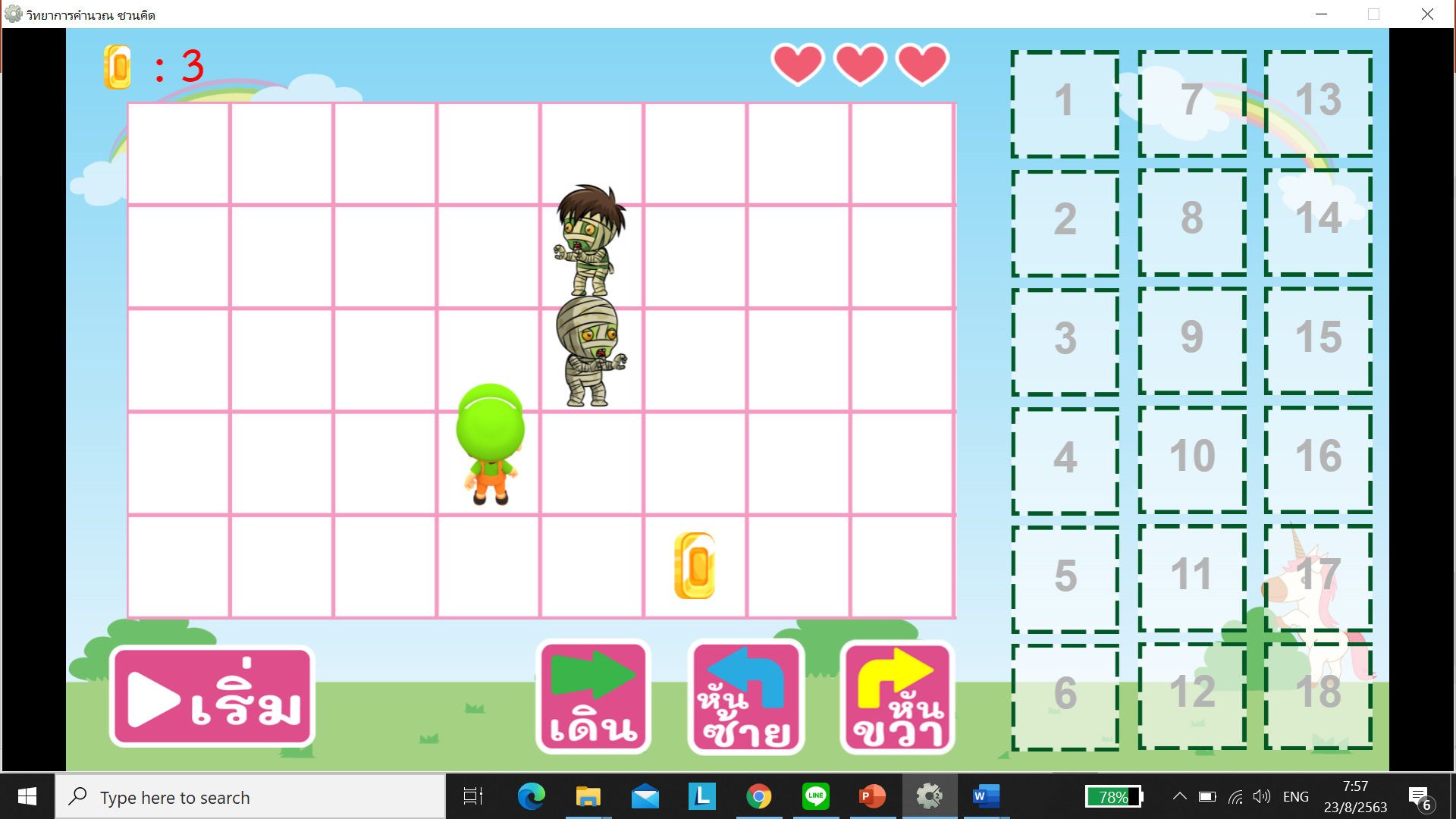 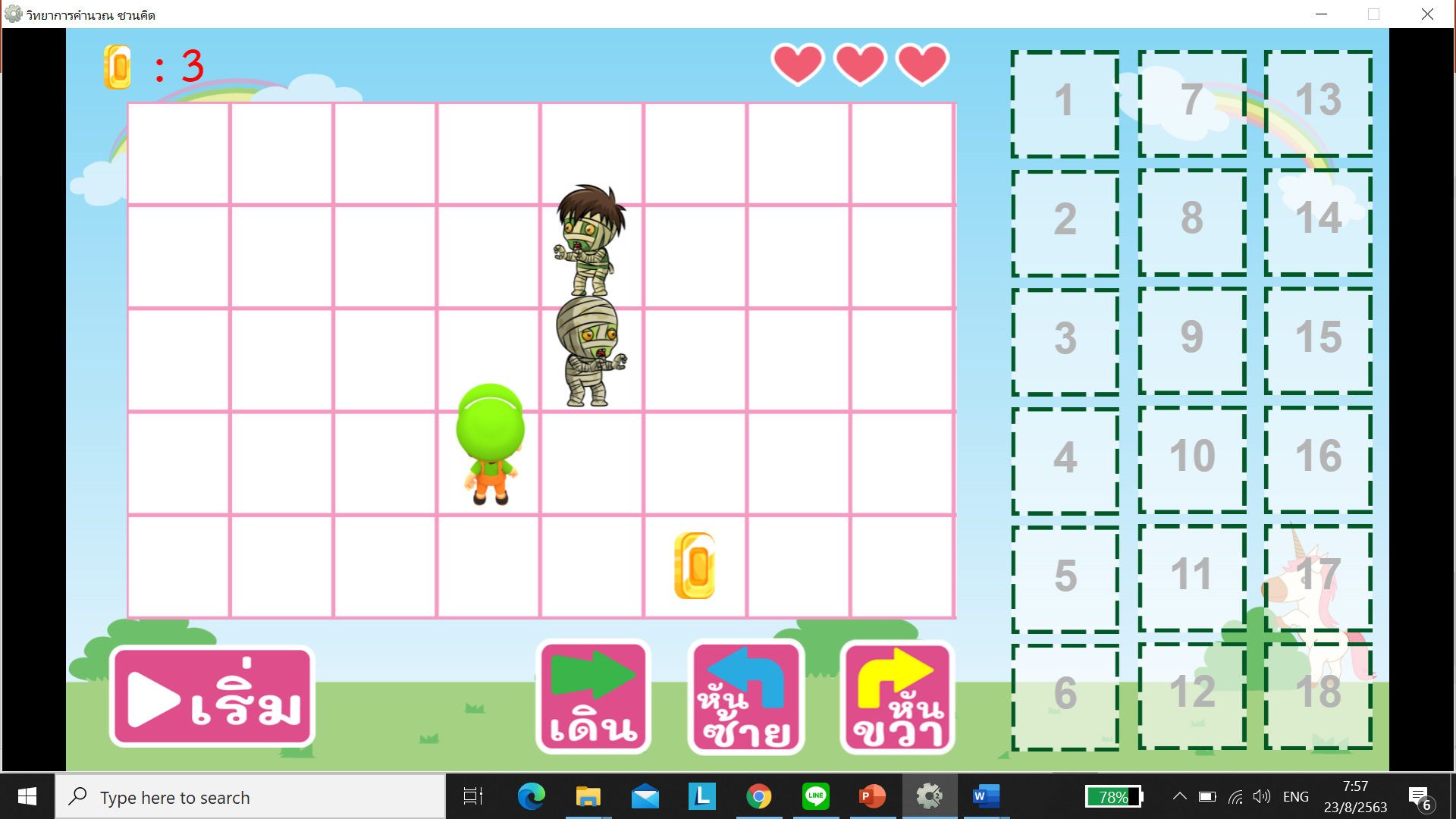 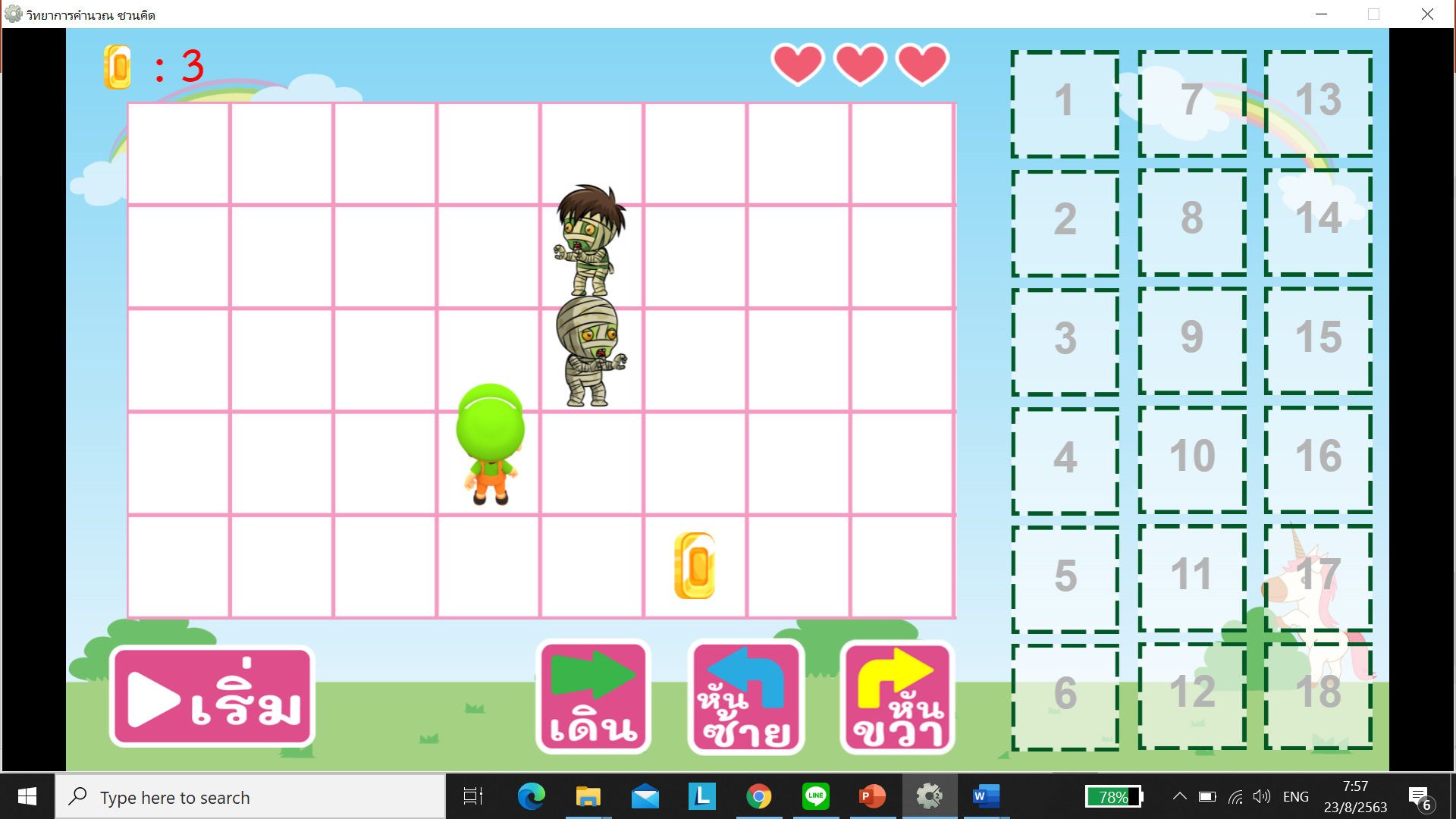 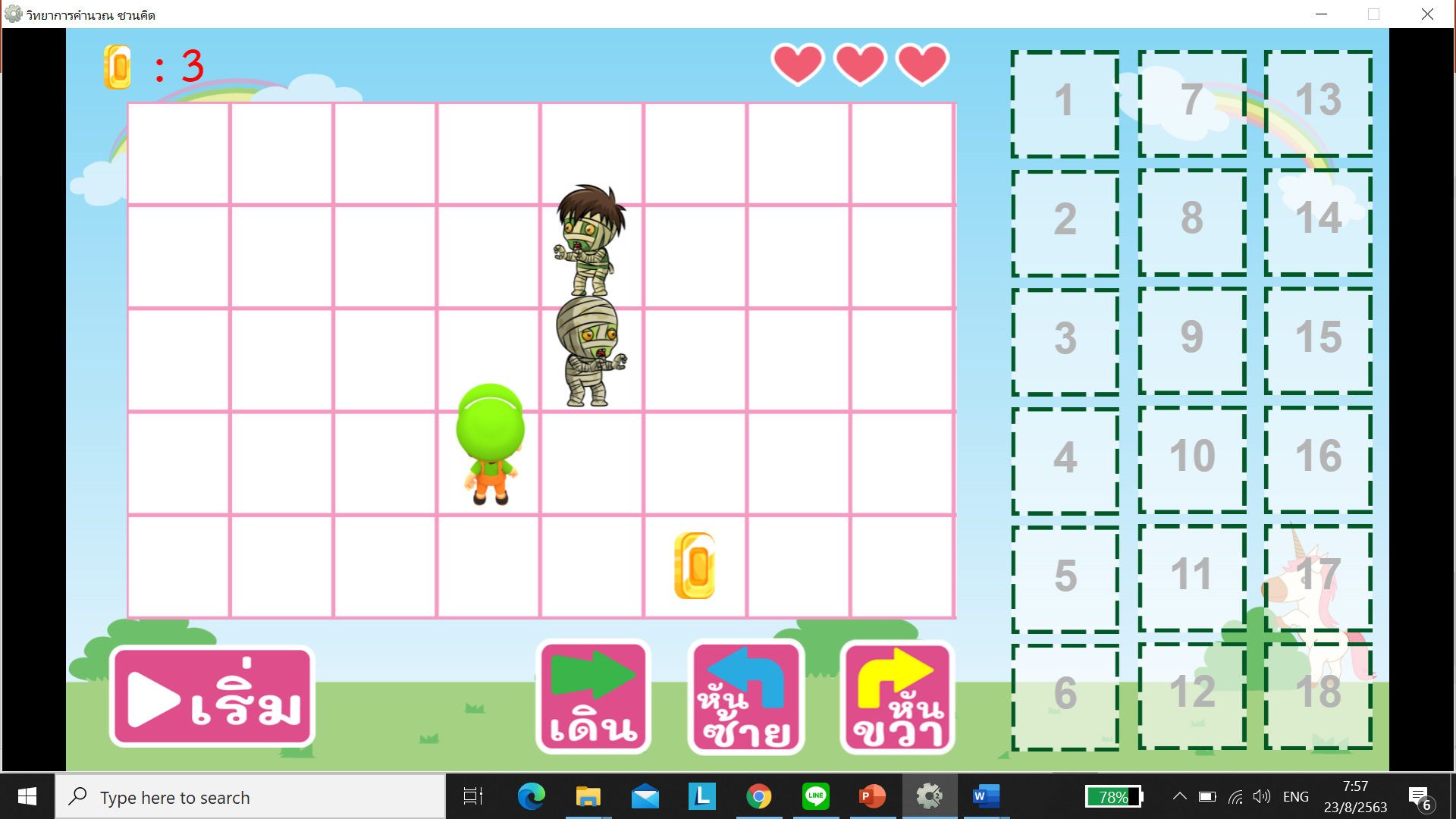 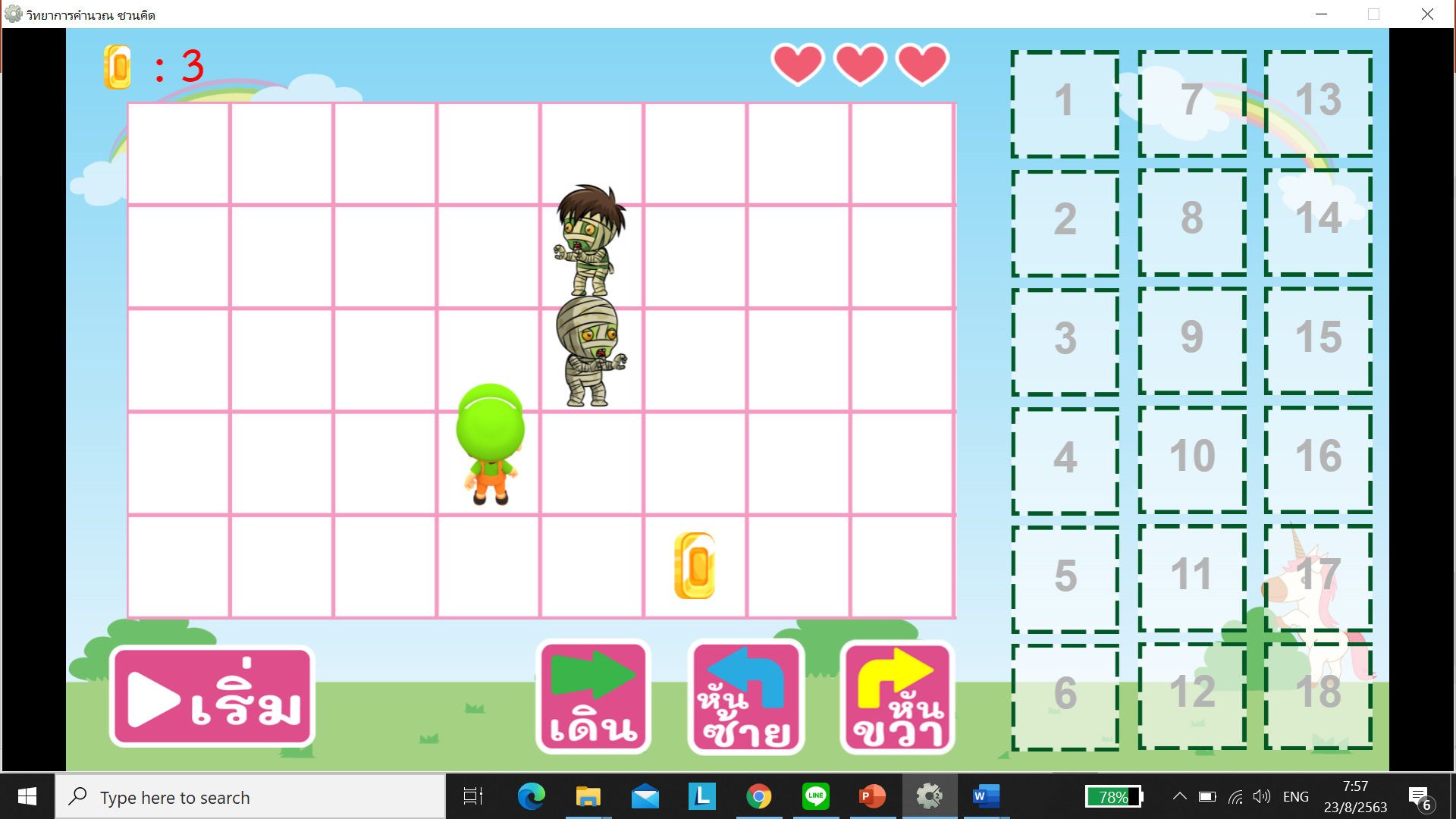 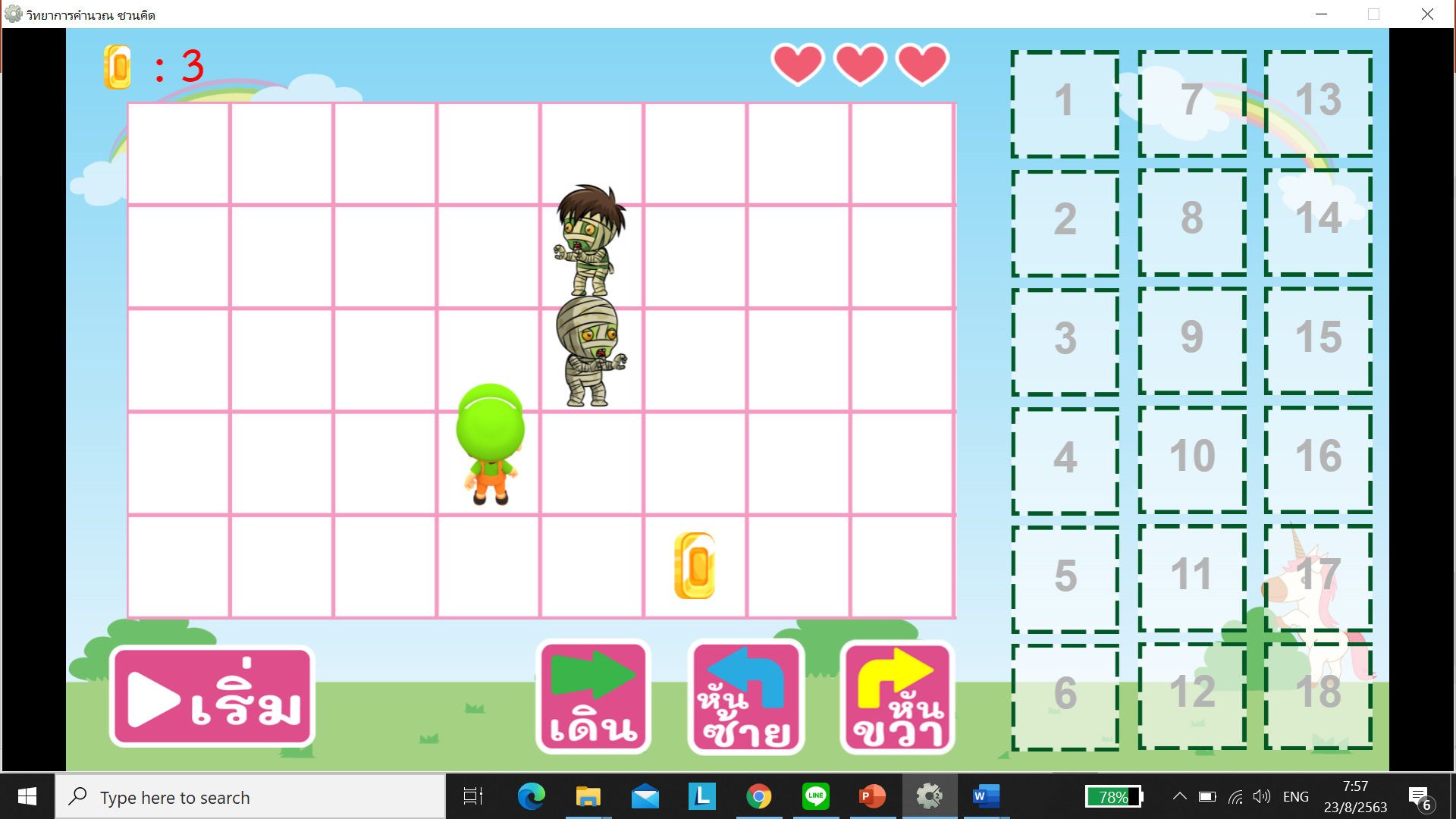